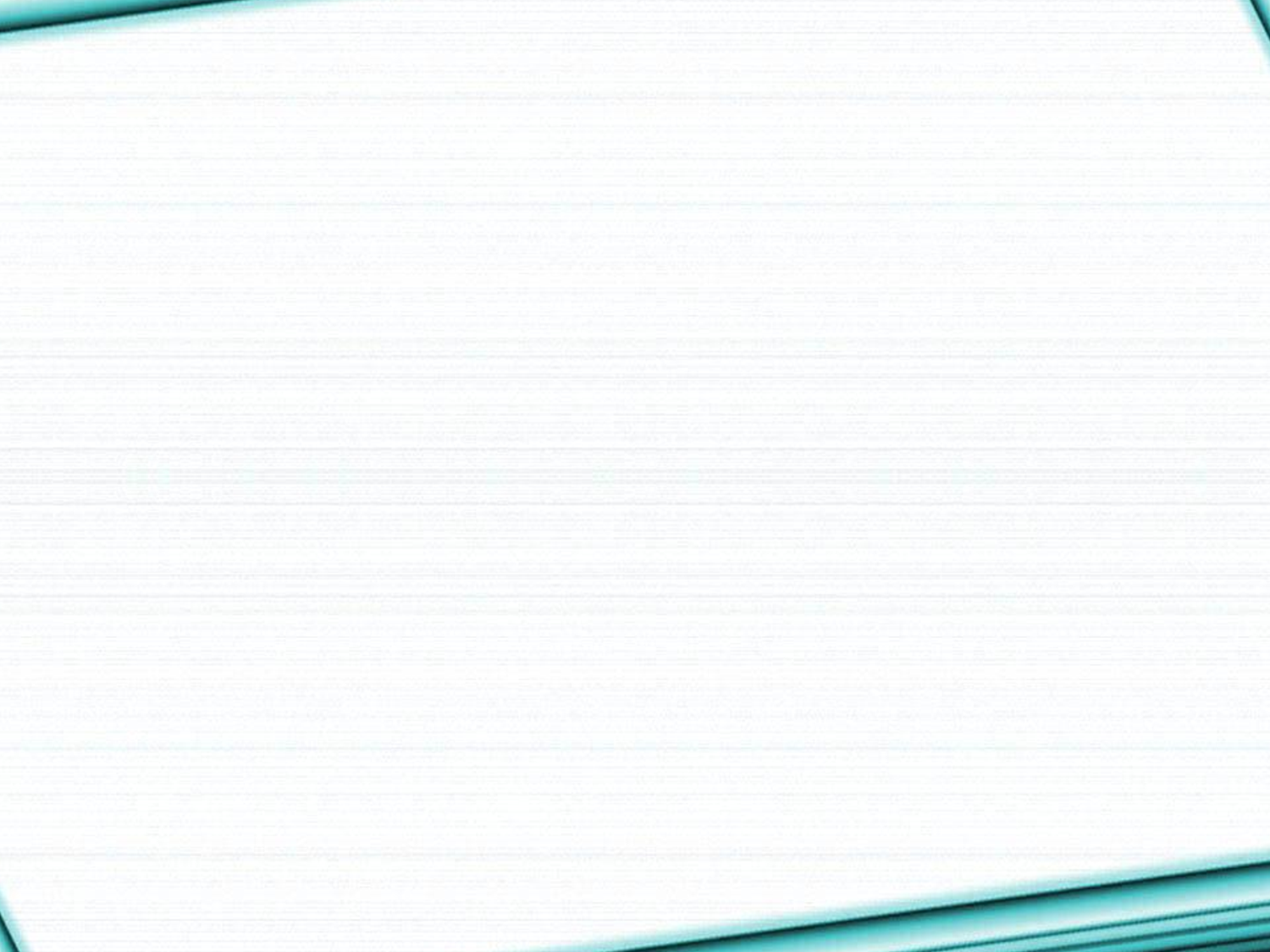 Министерство образования Республики Мордовия
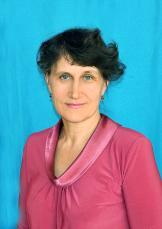 Портфолио
БАКЛИНОЙ ВАЛЕНТИНЫ НИКОЛАЕВНЫ,
воспитателя МДОУ «Детский сад №40»
Дата  рождения: 26.10.1965г.
Профессиональное образование: высшее, МГПИ им. М.Е. Евсевьева 
Специальность: «биология» с дополнительной специальностью «химия»
Квалификация: учитель биологии и химии
Диплом: ПВ № 466100
Дата выдачи: 02 июля 1988г.
Переподготовка: 2019г.
Общий трудовой стаж: 33 года
Стаж педагогической работы (по специальности): 33 года
Наличие квалификационной категории: I квалификационная категория
Дата последней  аттестации: 23.03.2017г.
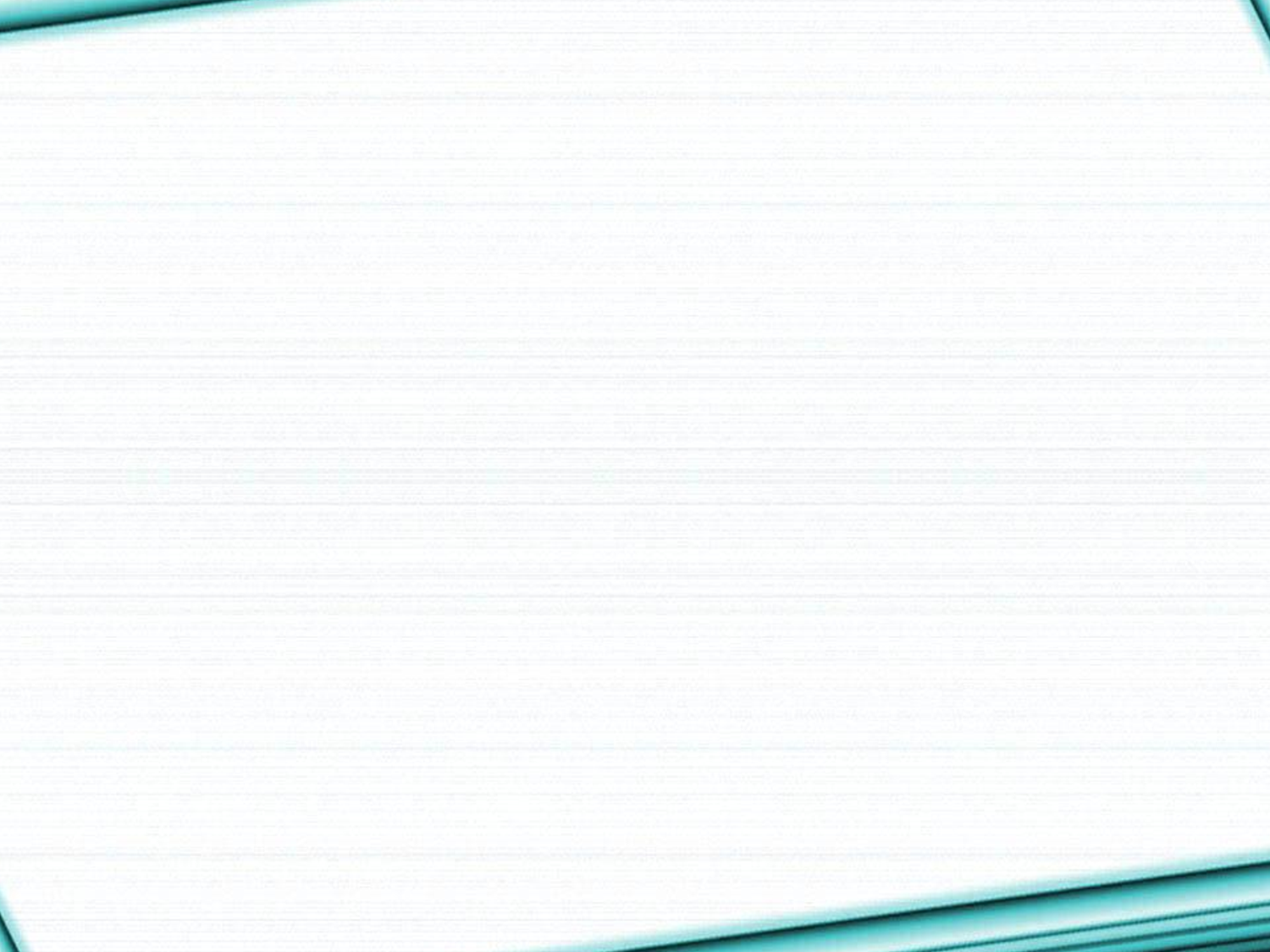 Представление педагогического опытана сайте МДОУ «Детский сад №40»

Тема: «Экологическое воспитание дошкольников»

https://ds40sar.schoolrm.ru/sveden/employees/11150/198770/
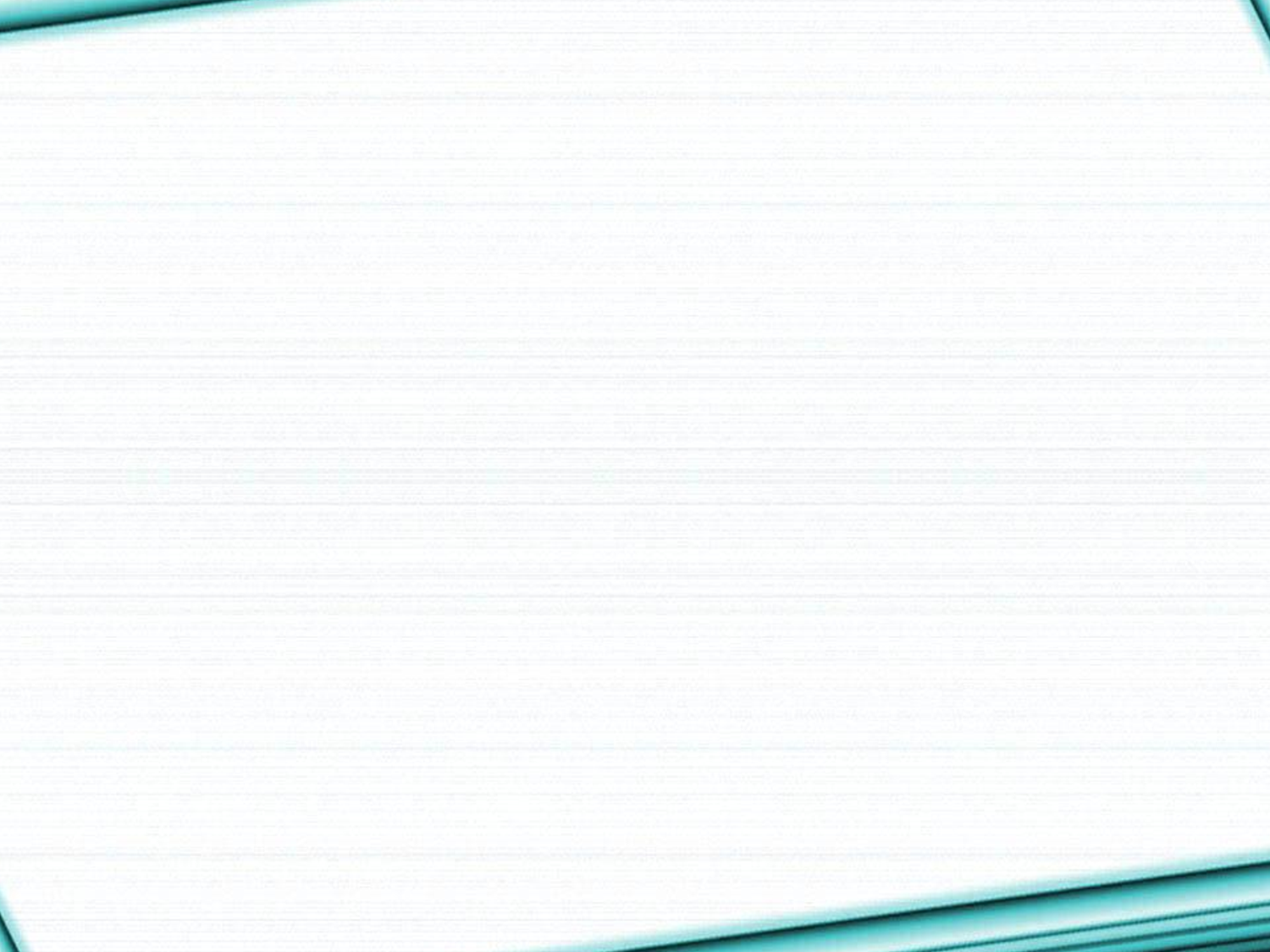 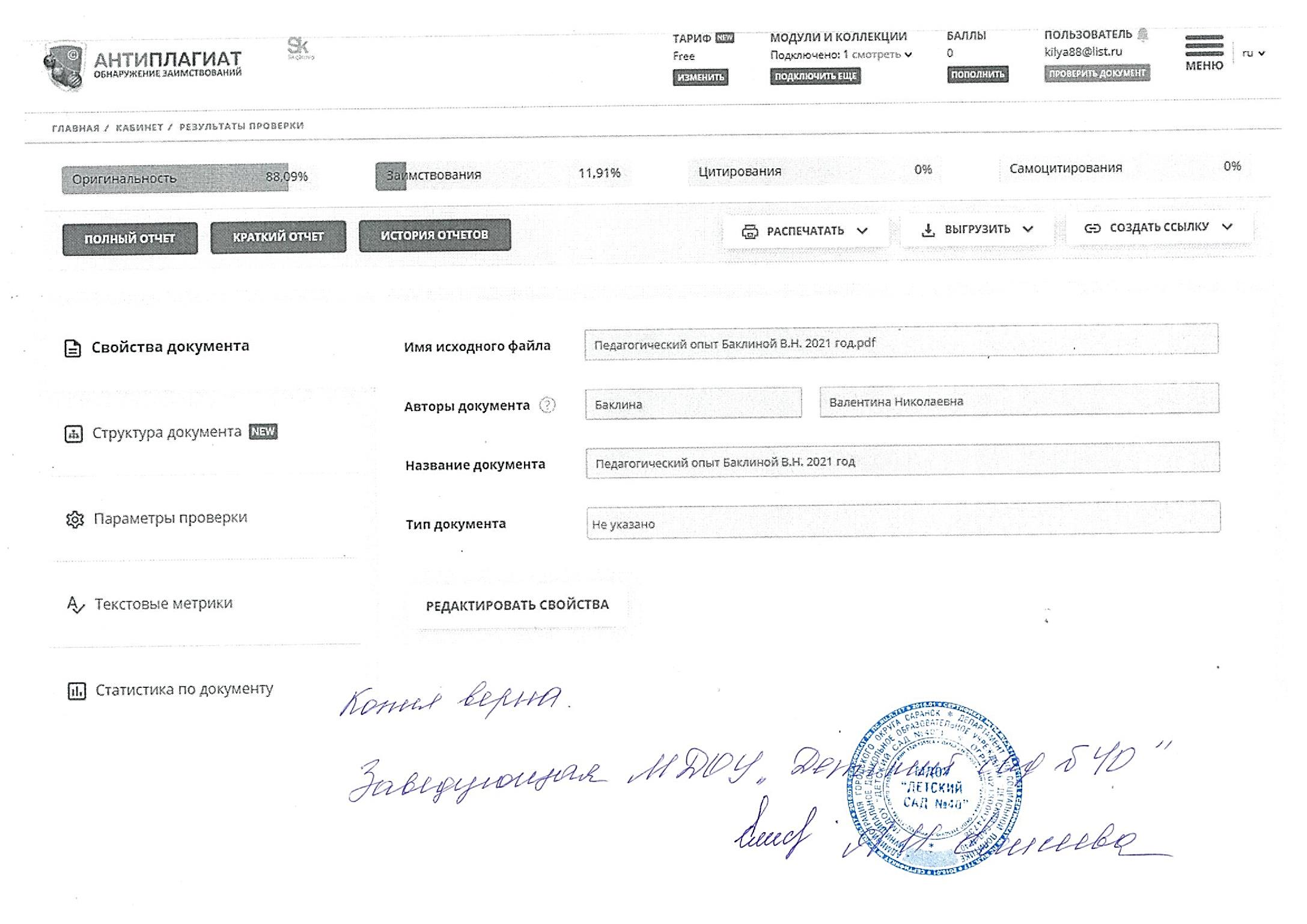 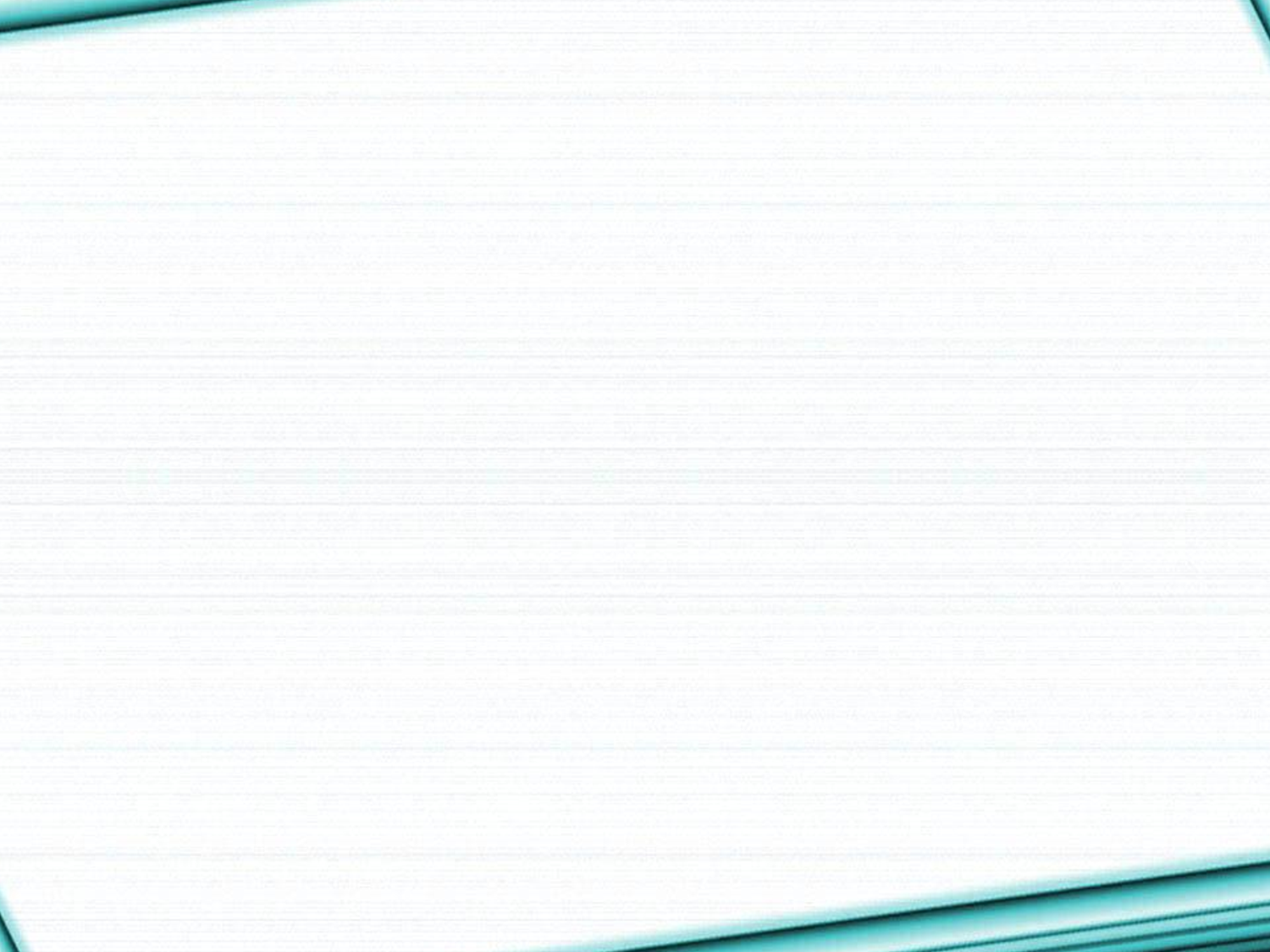 1. Участие в инновационной (экспериментальной) деятельности
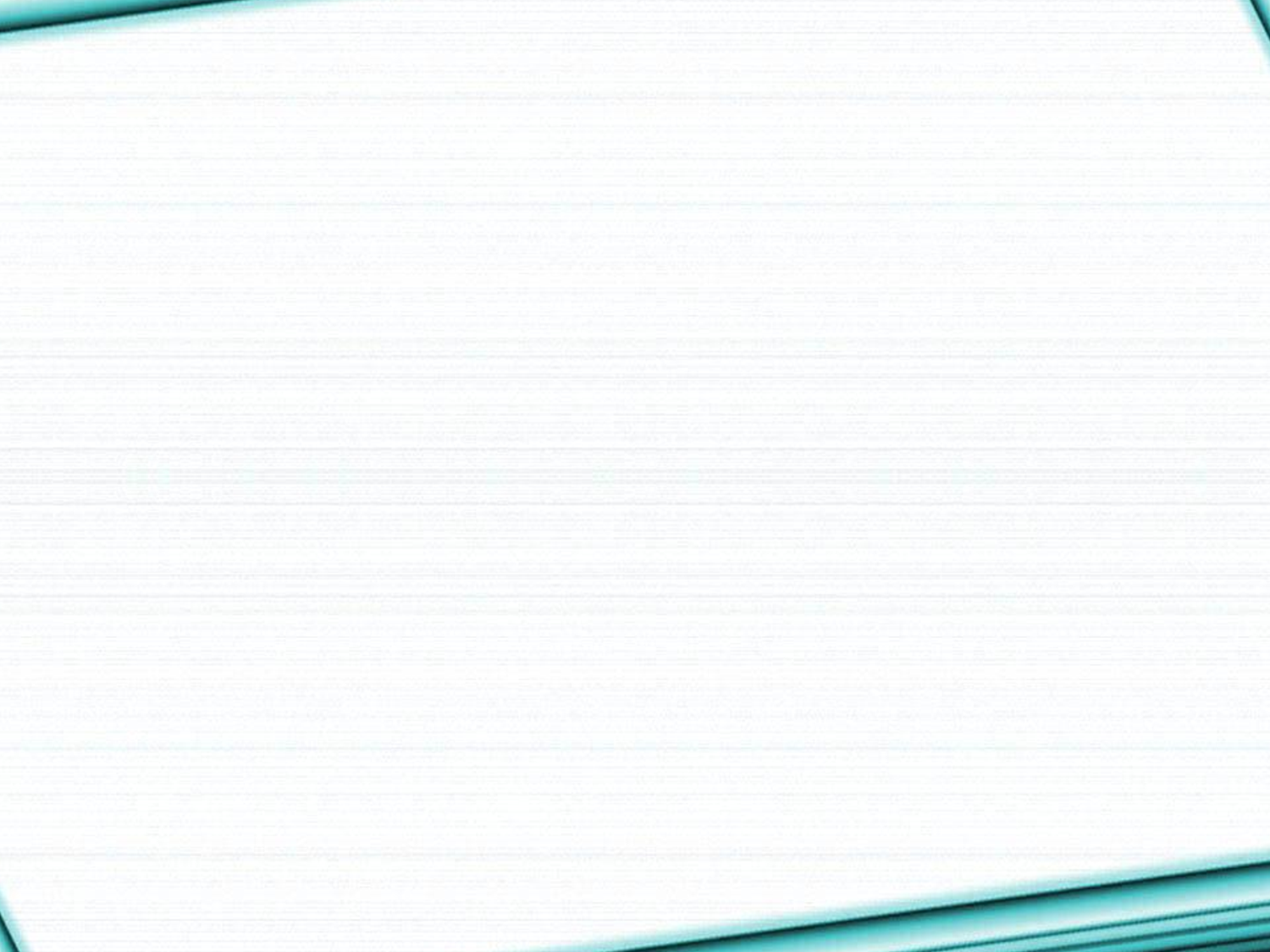 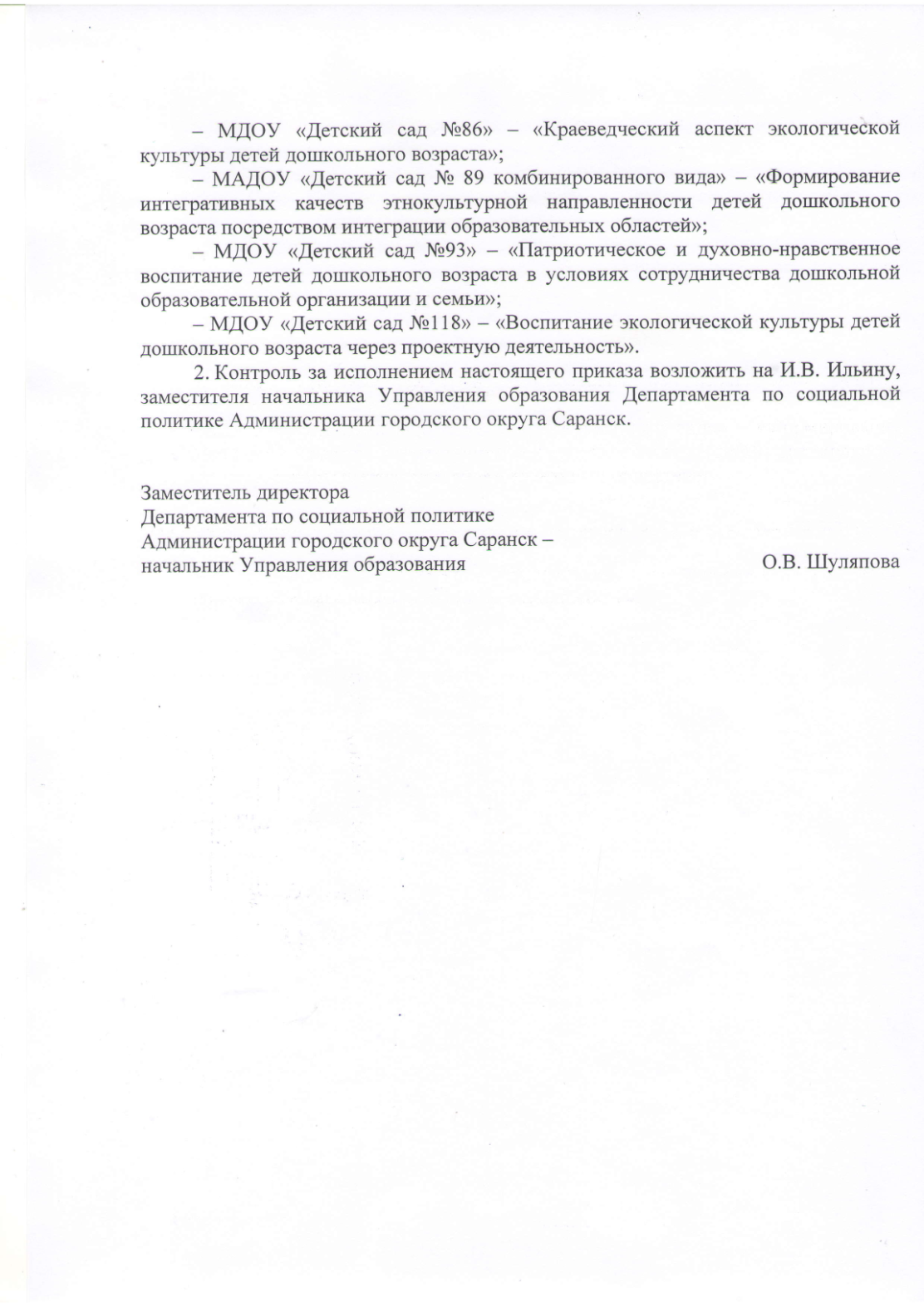 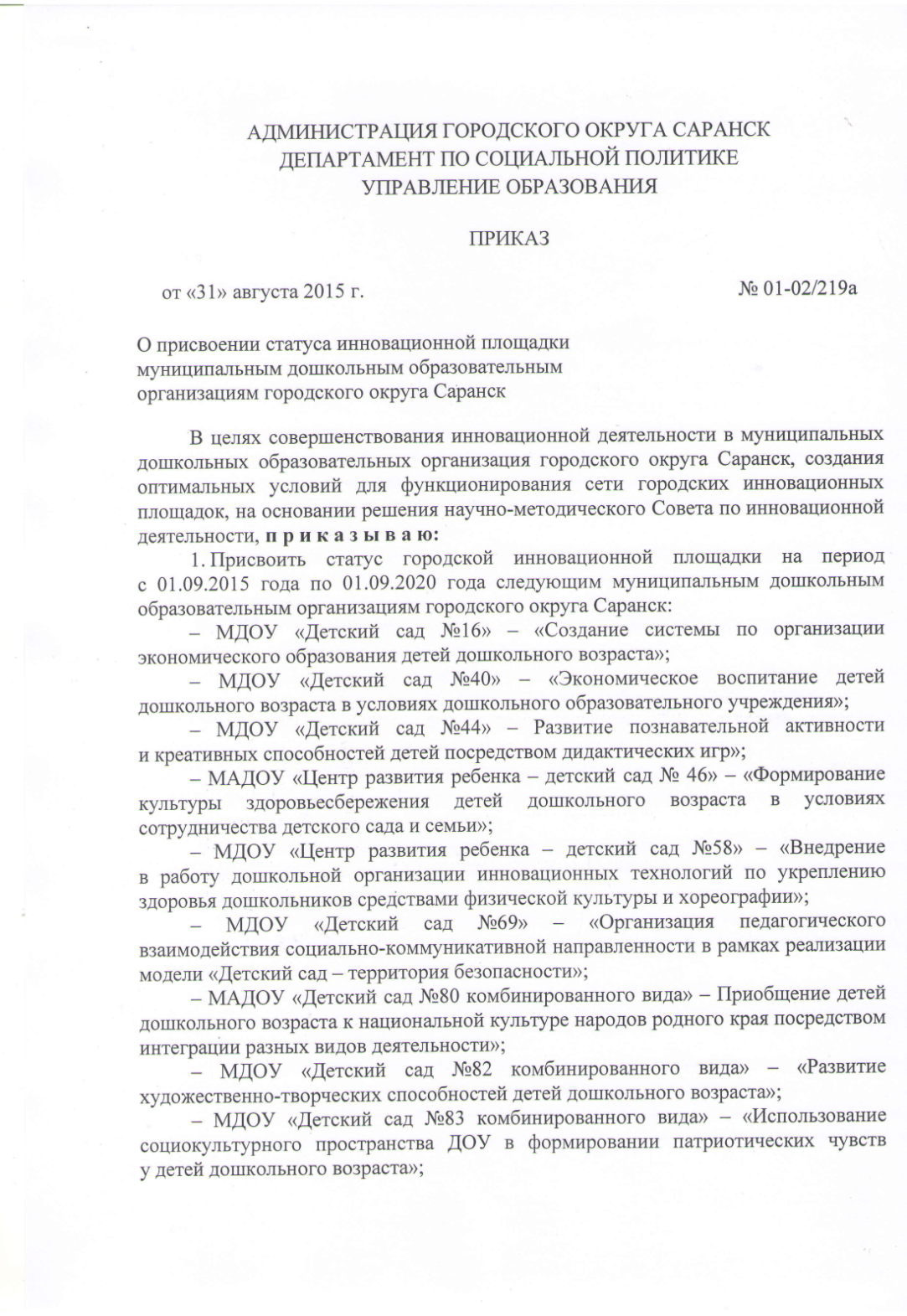 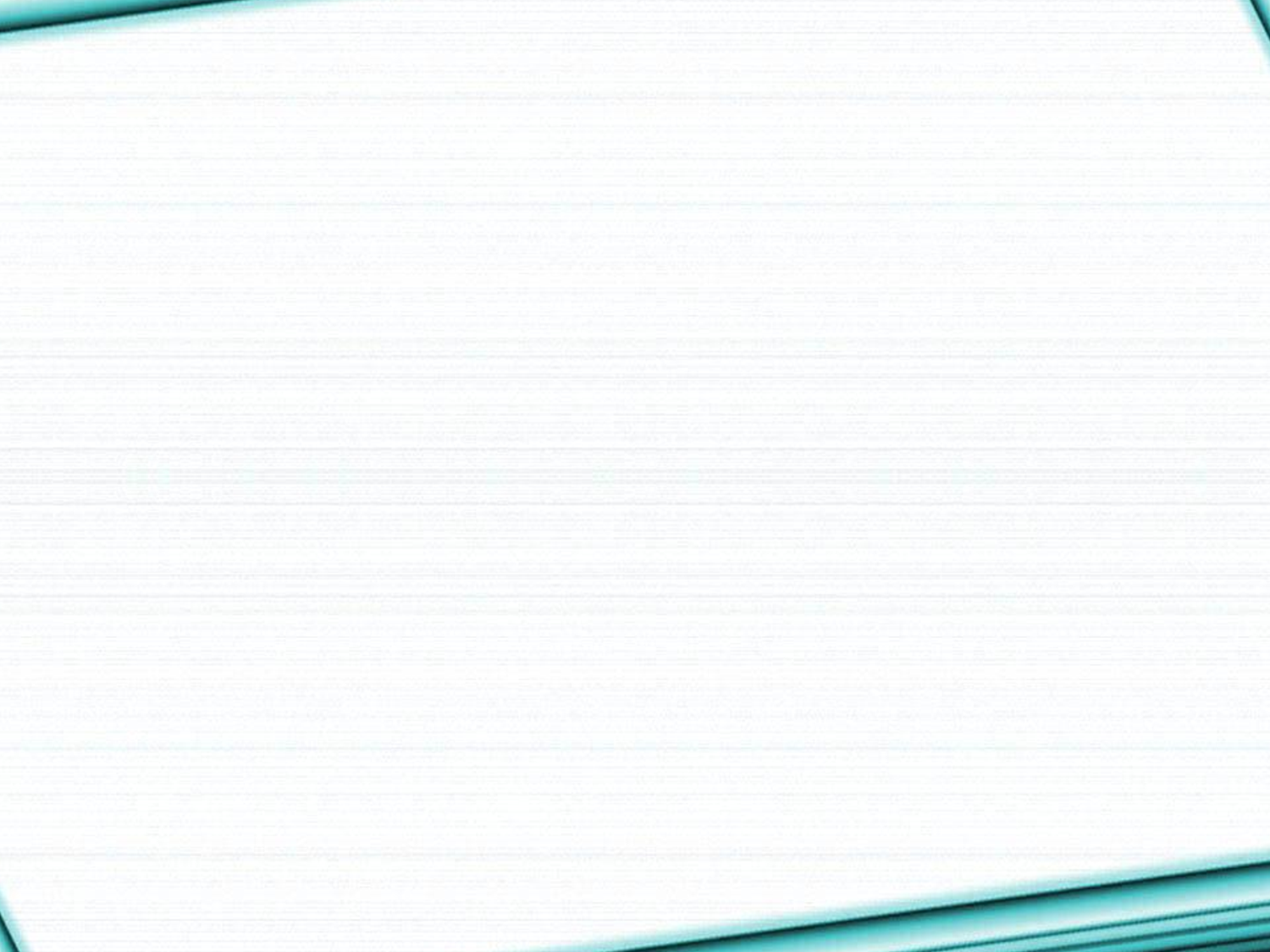 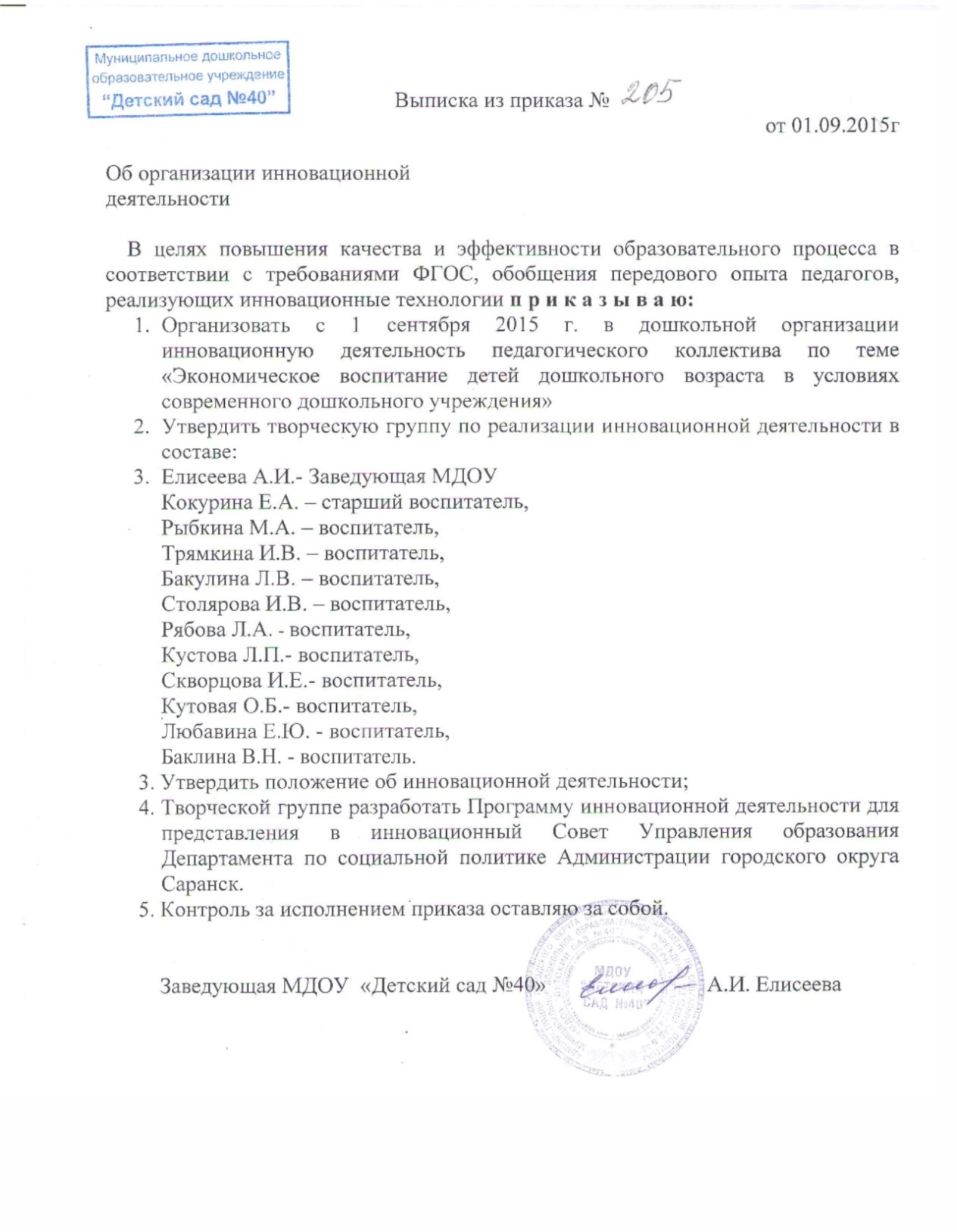 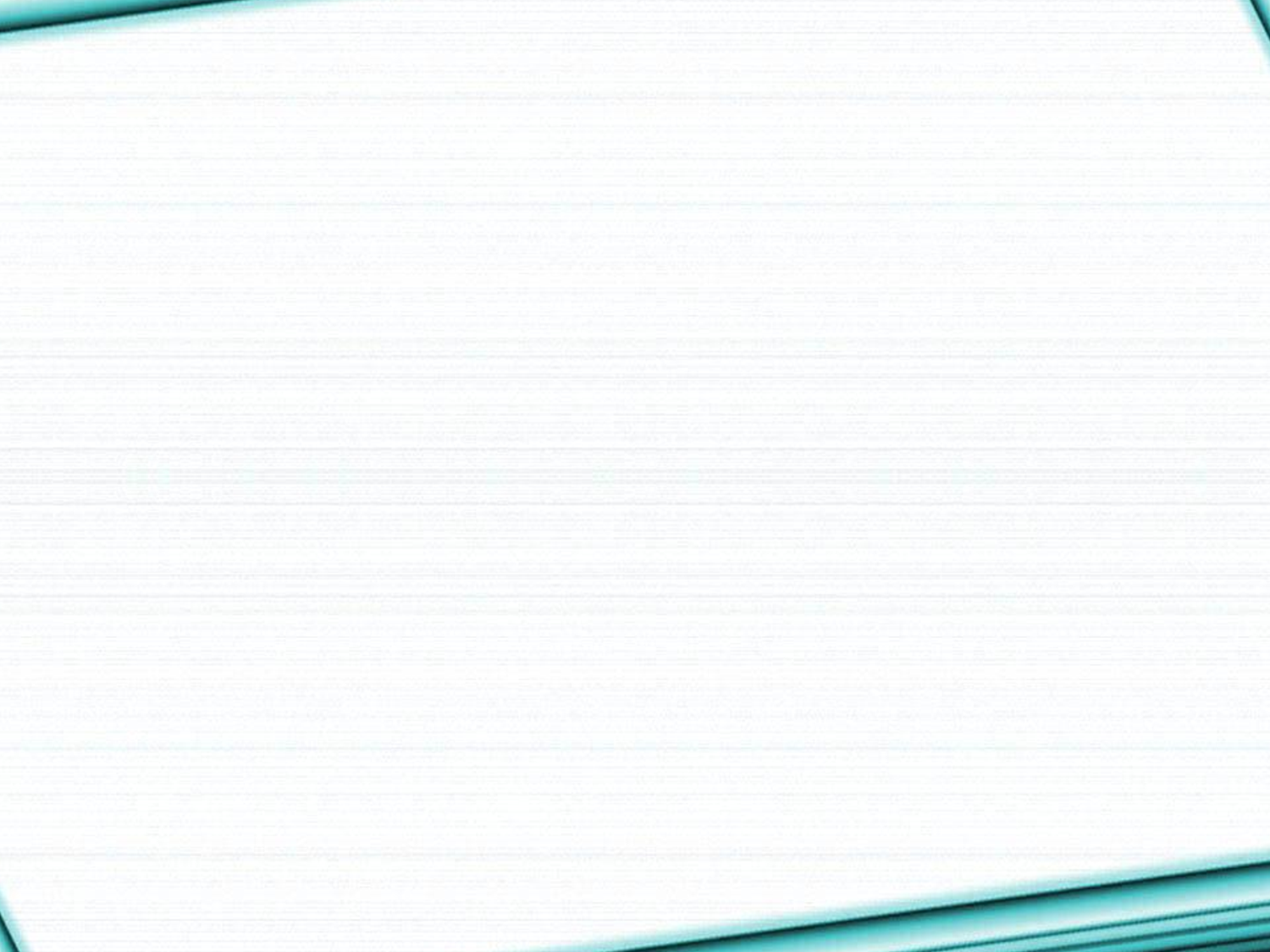 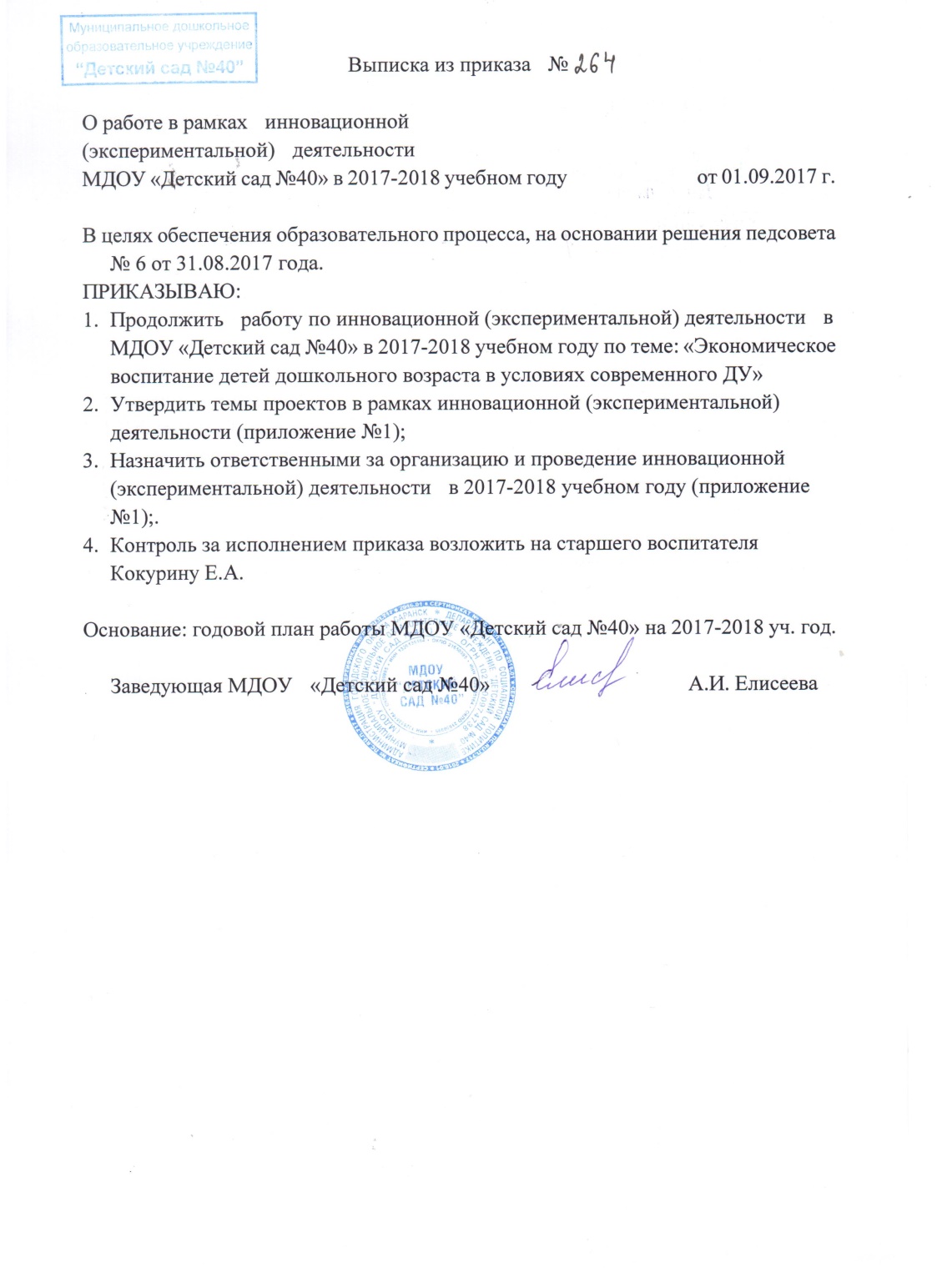 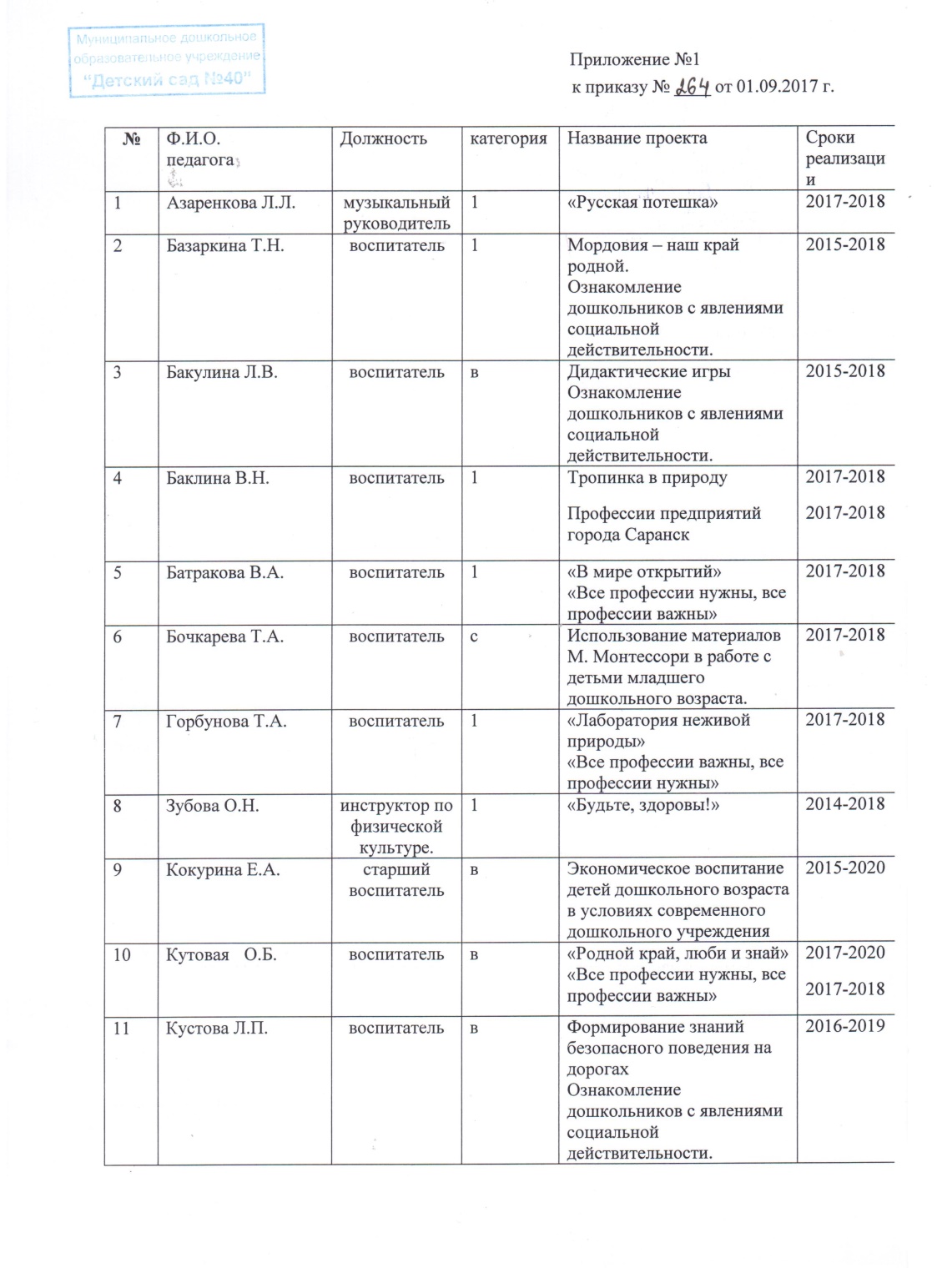 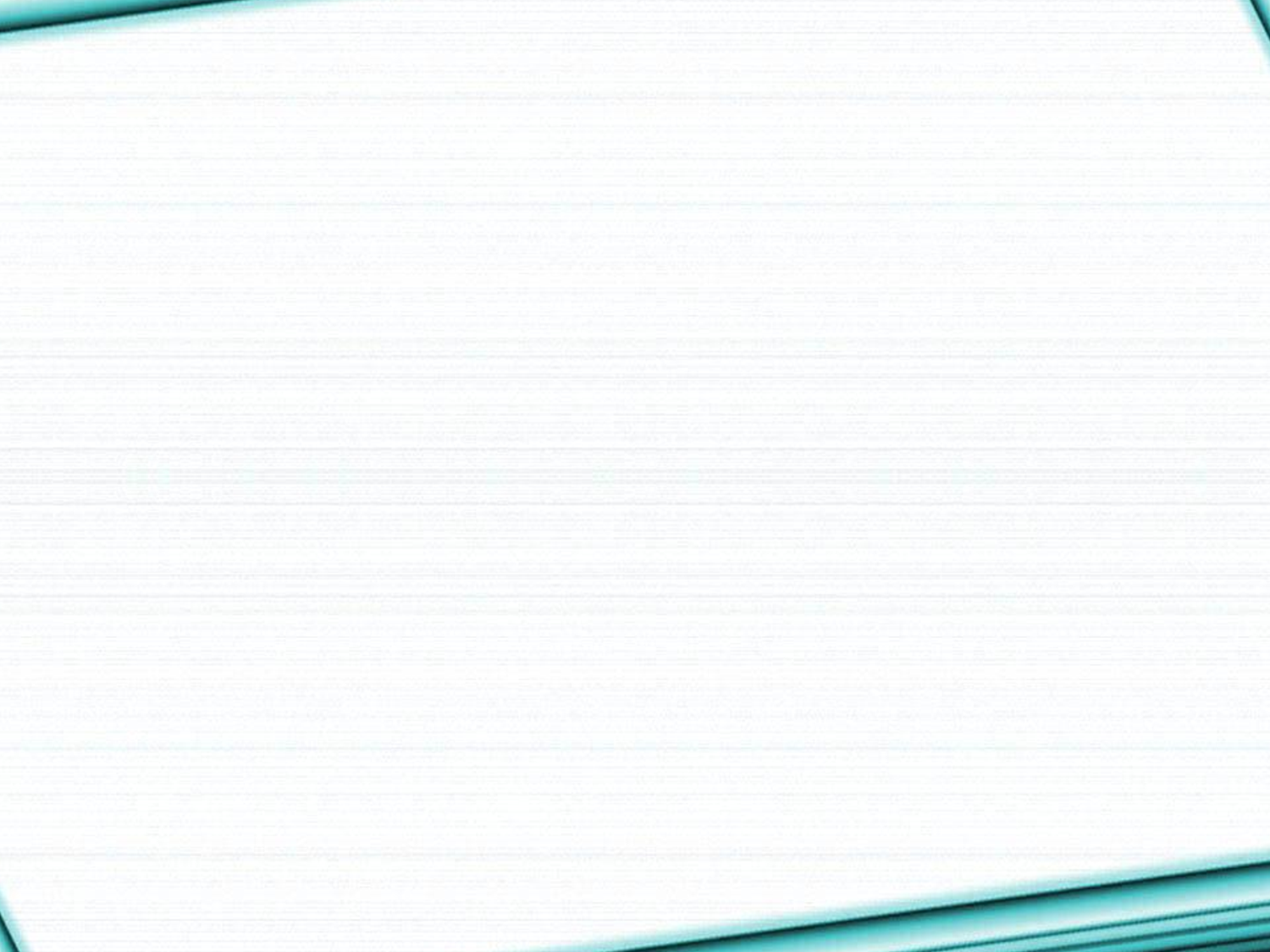 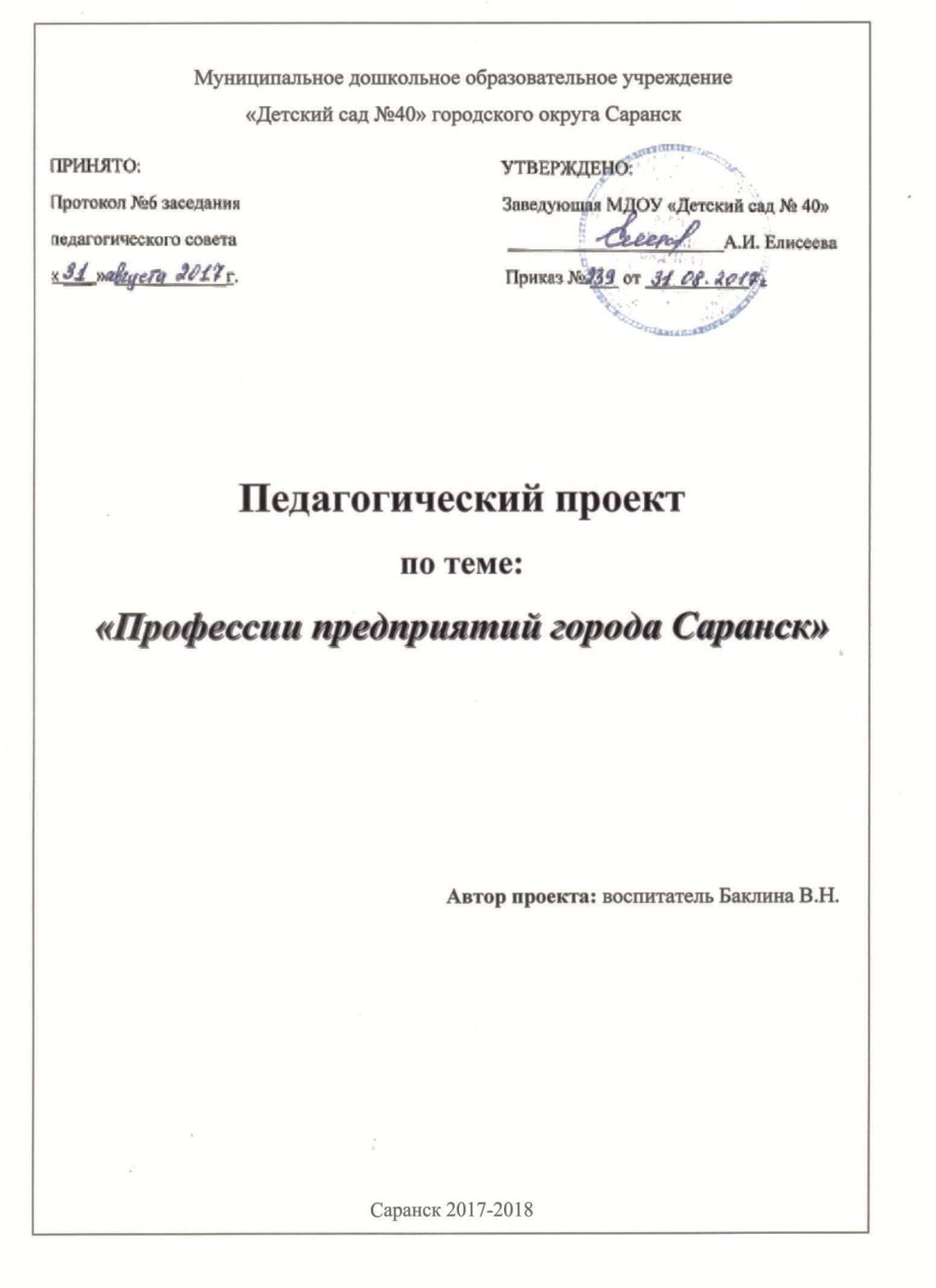 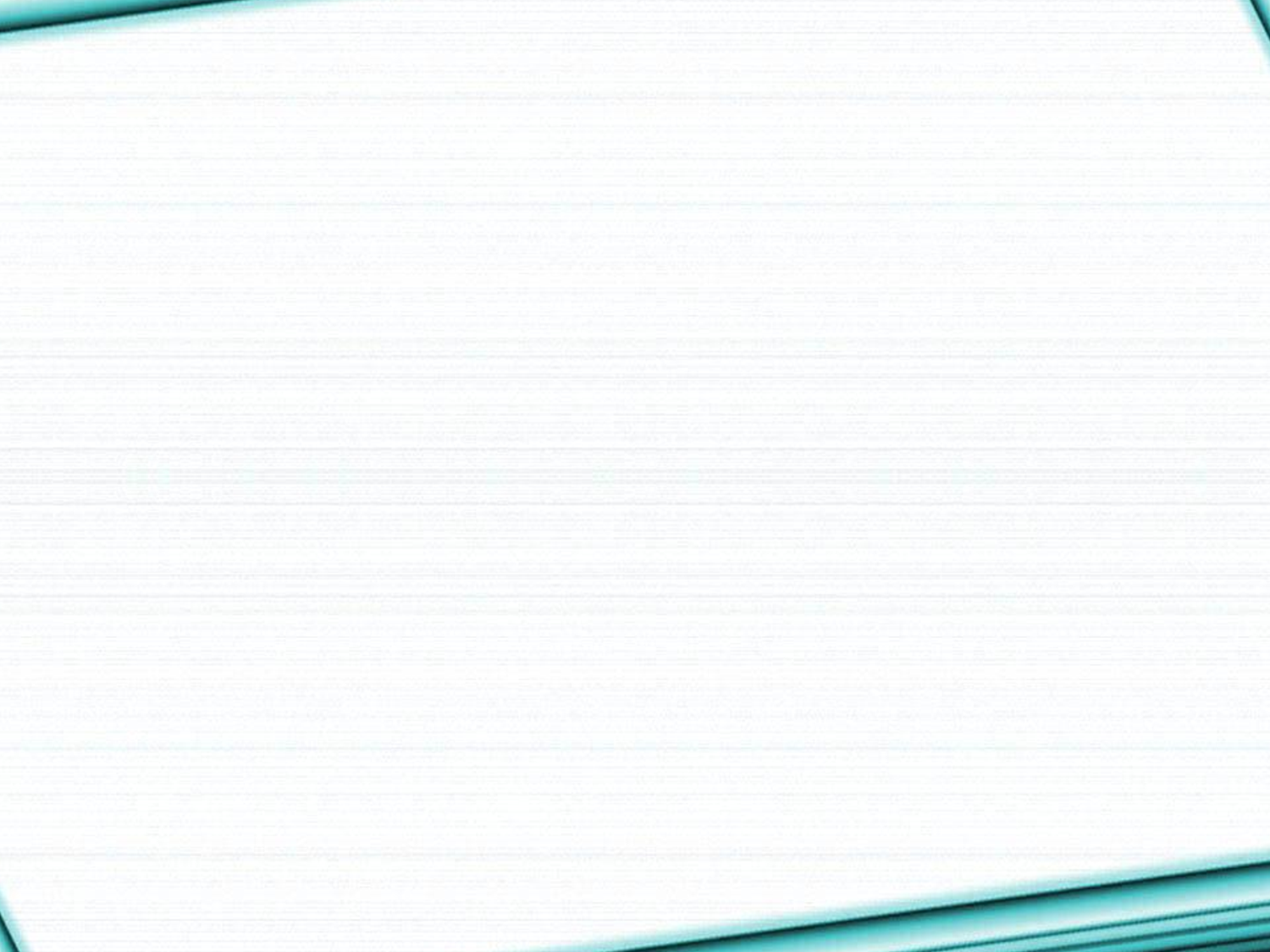 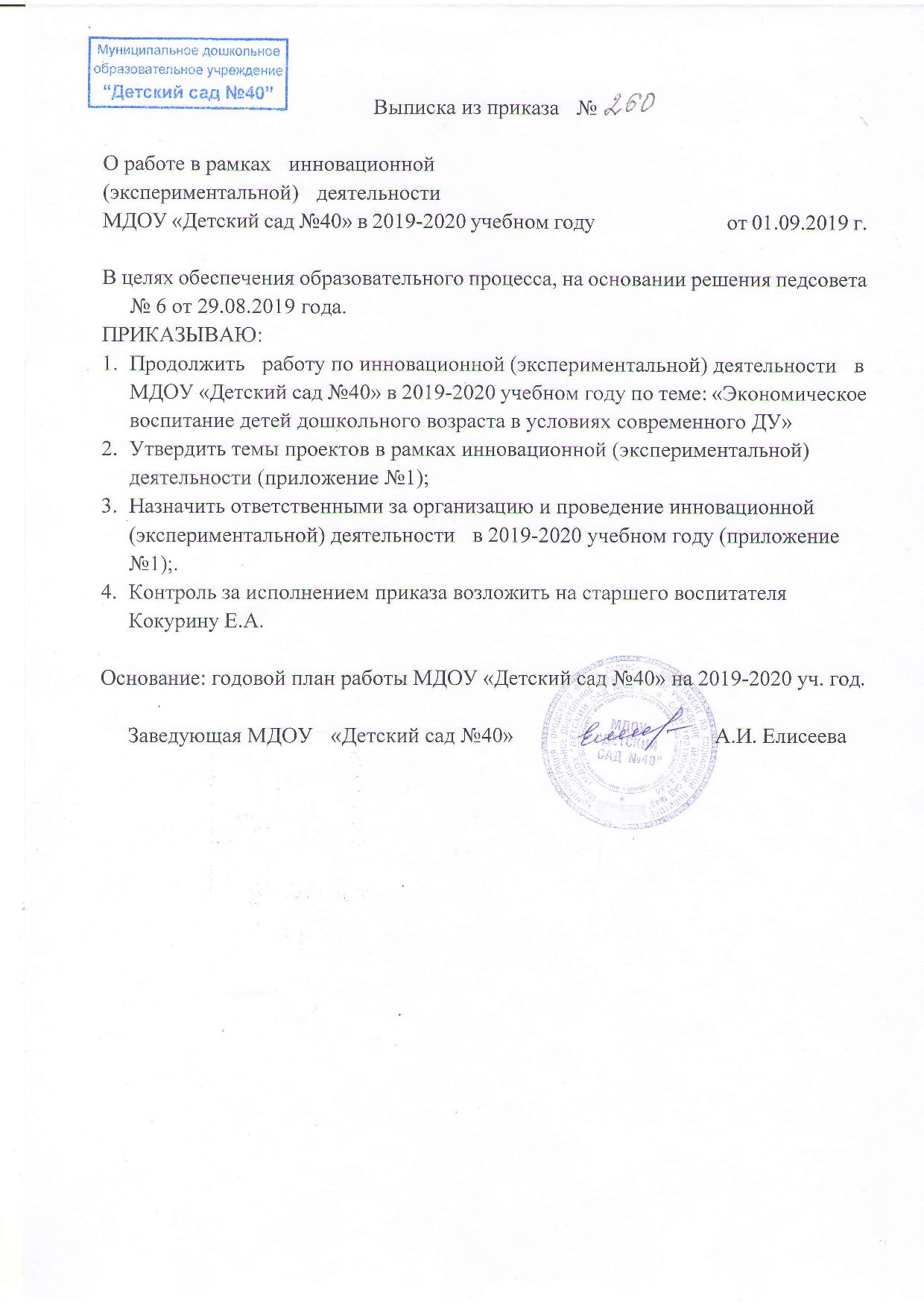 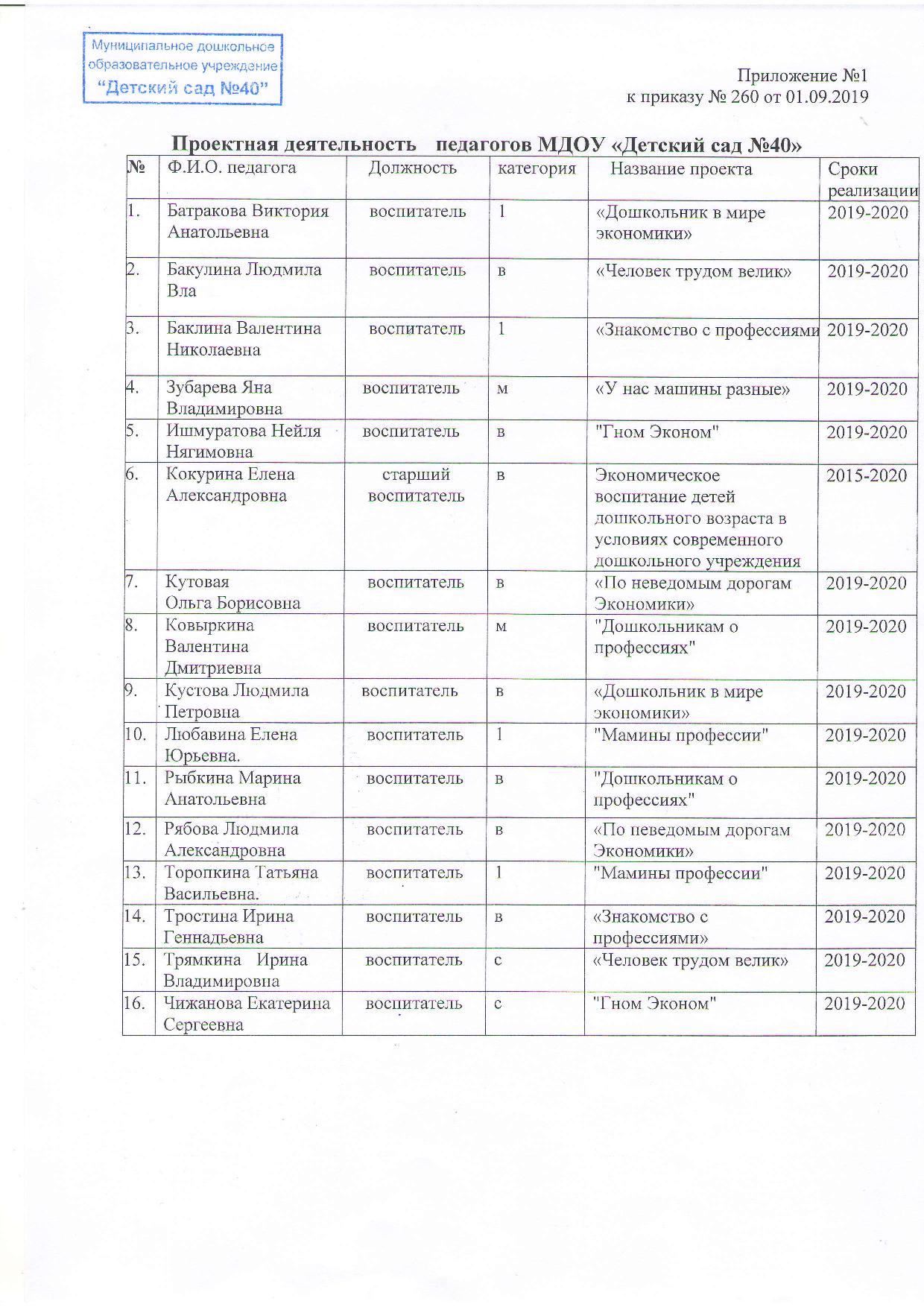 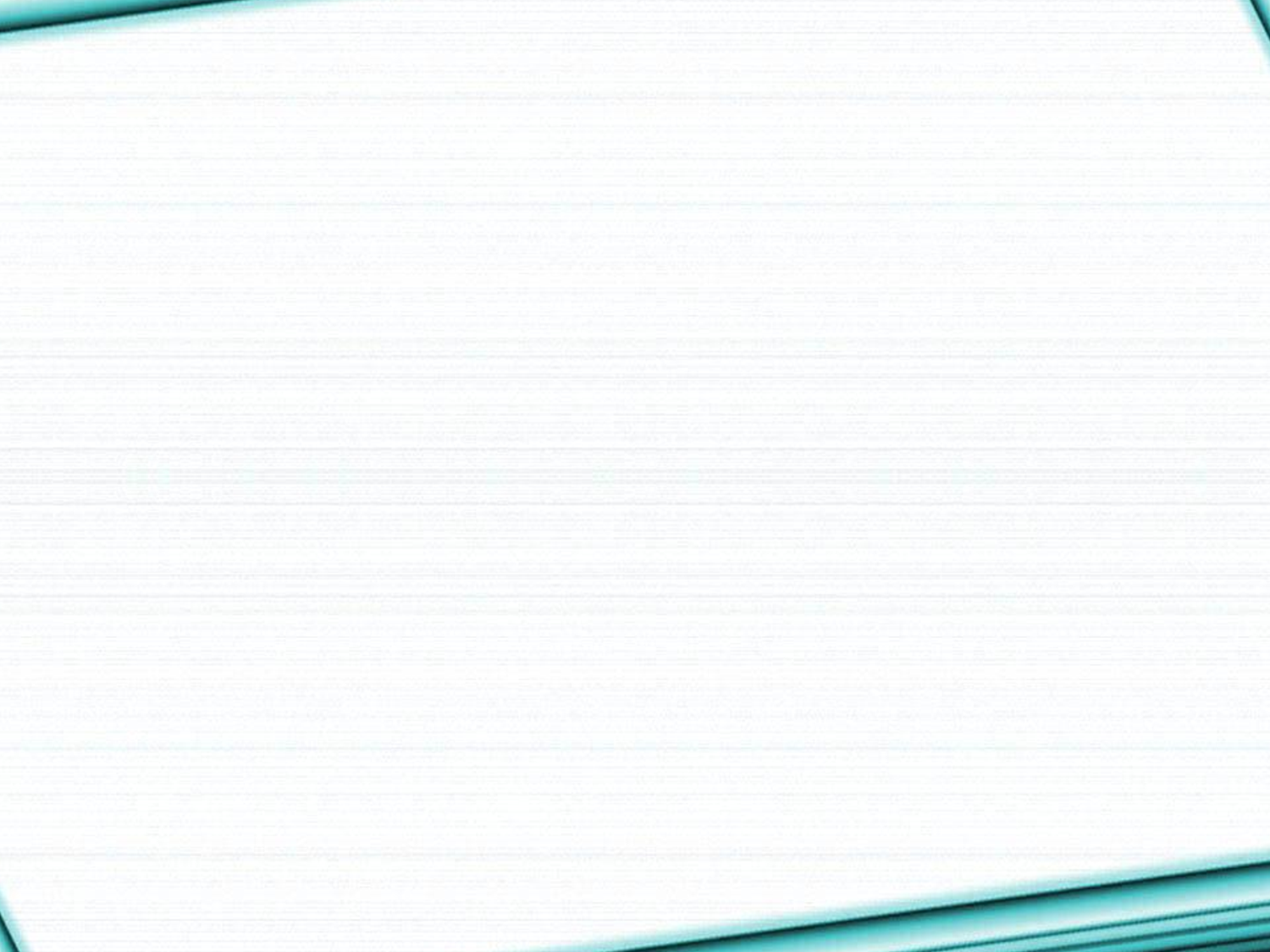 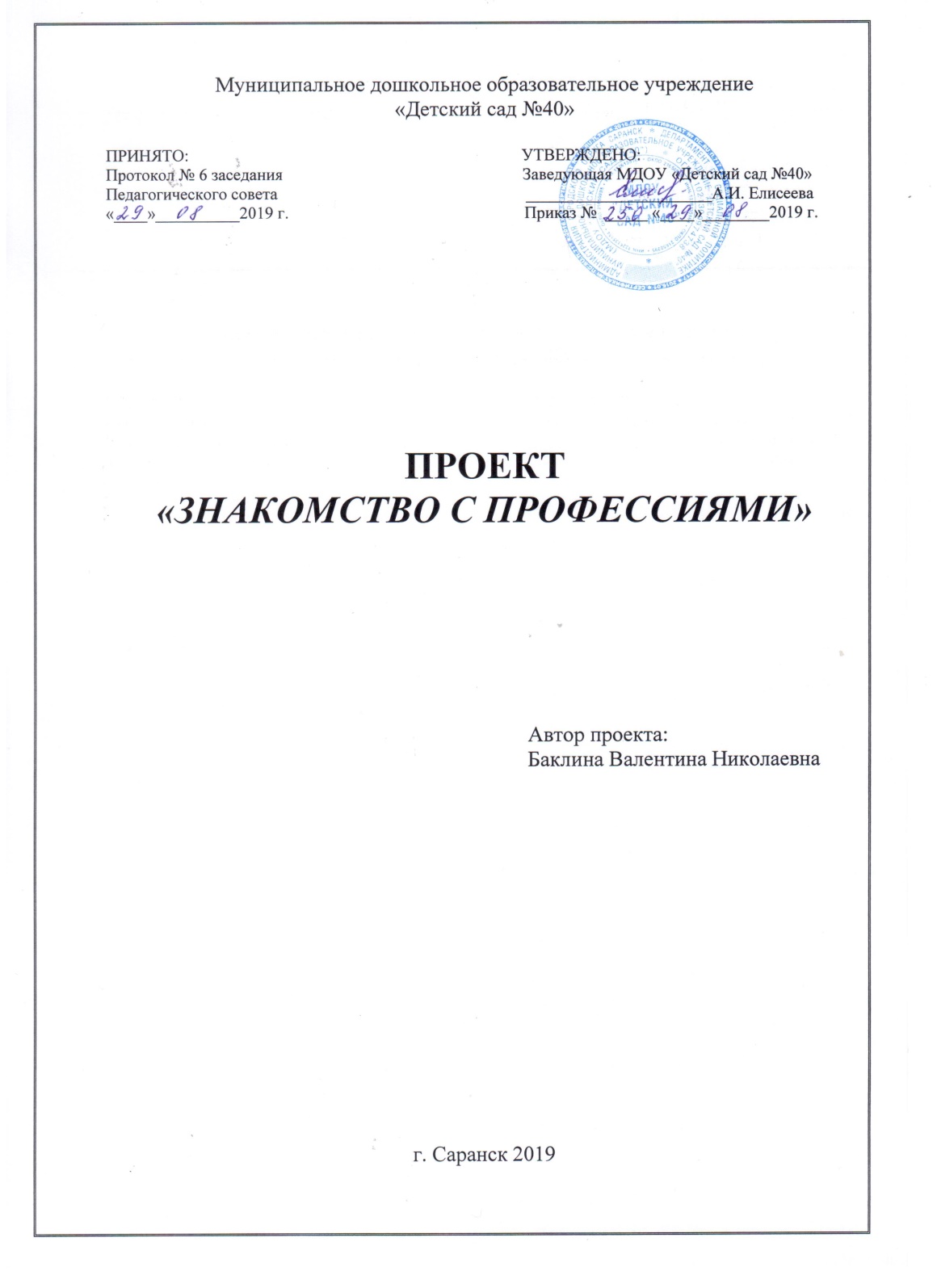 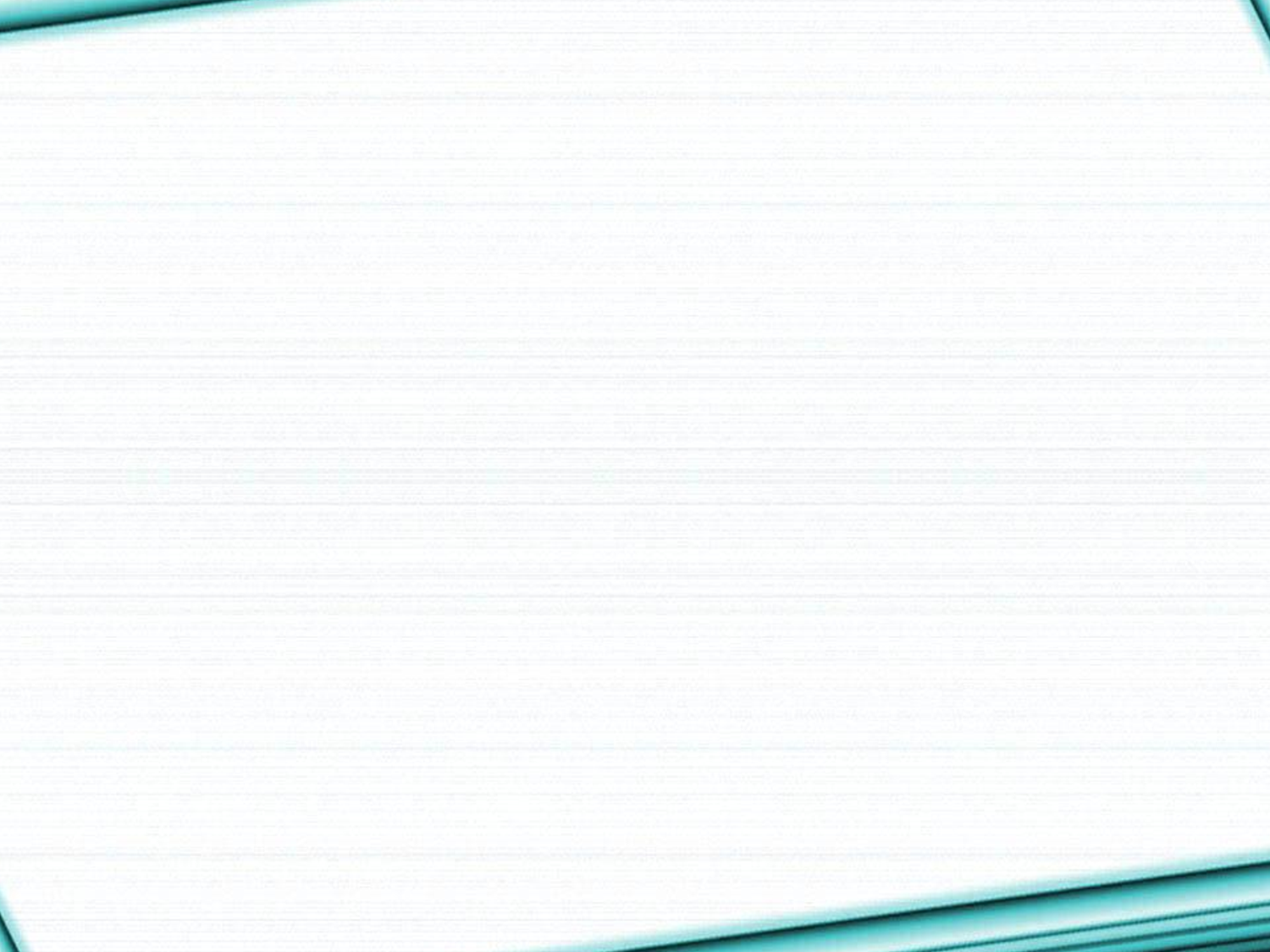 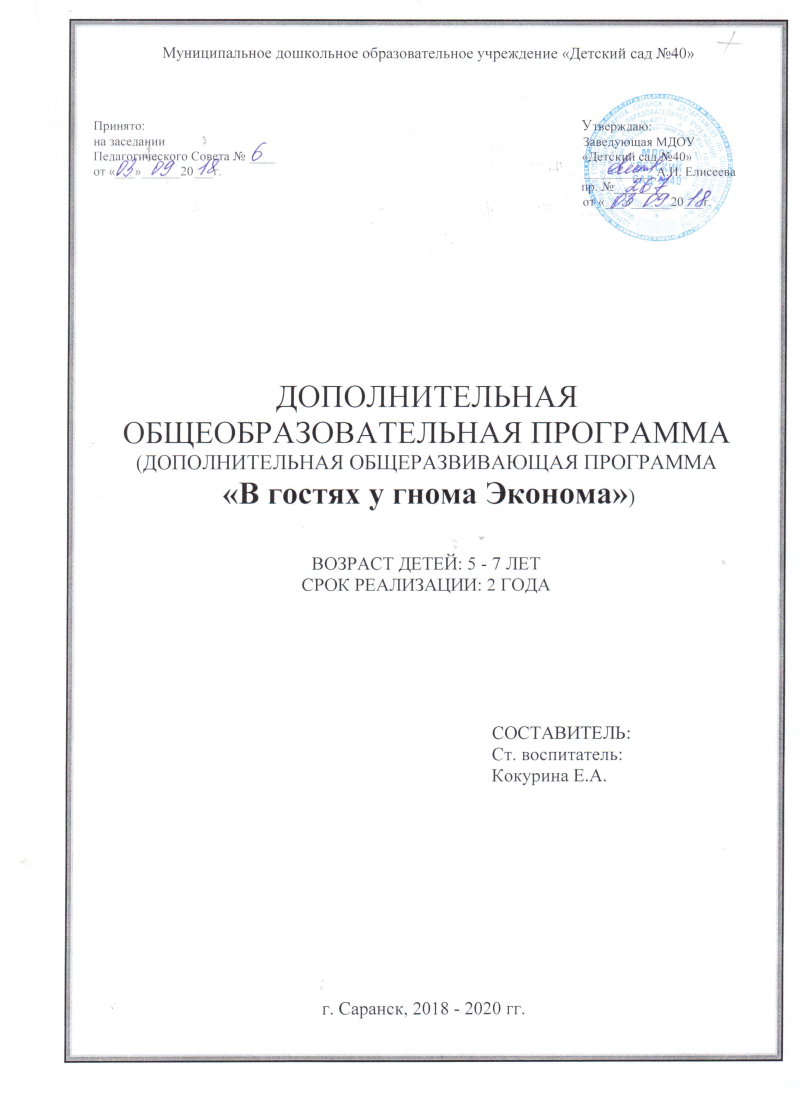 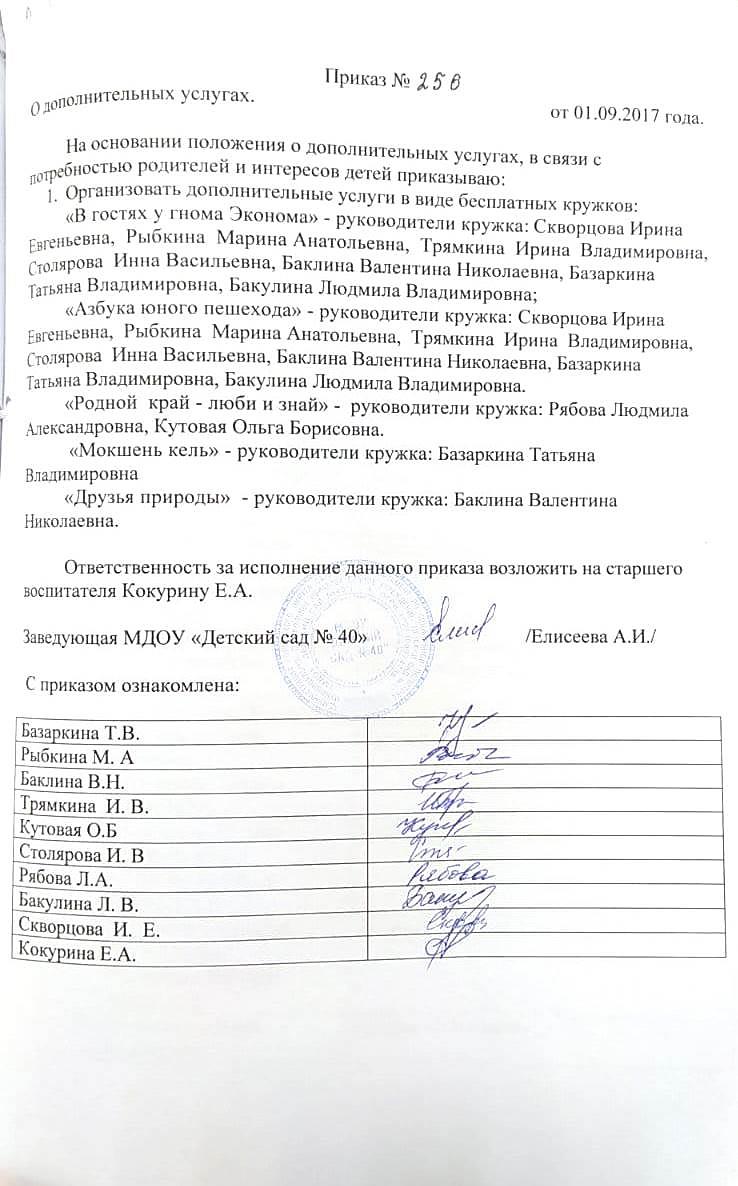 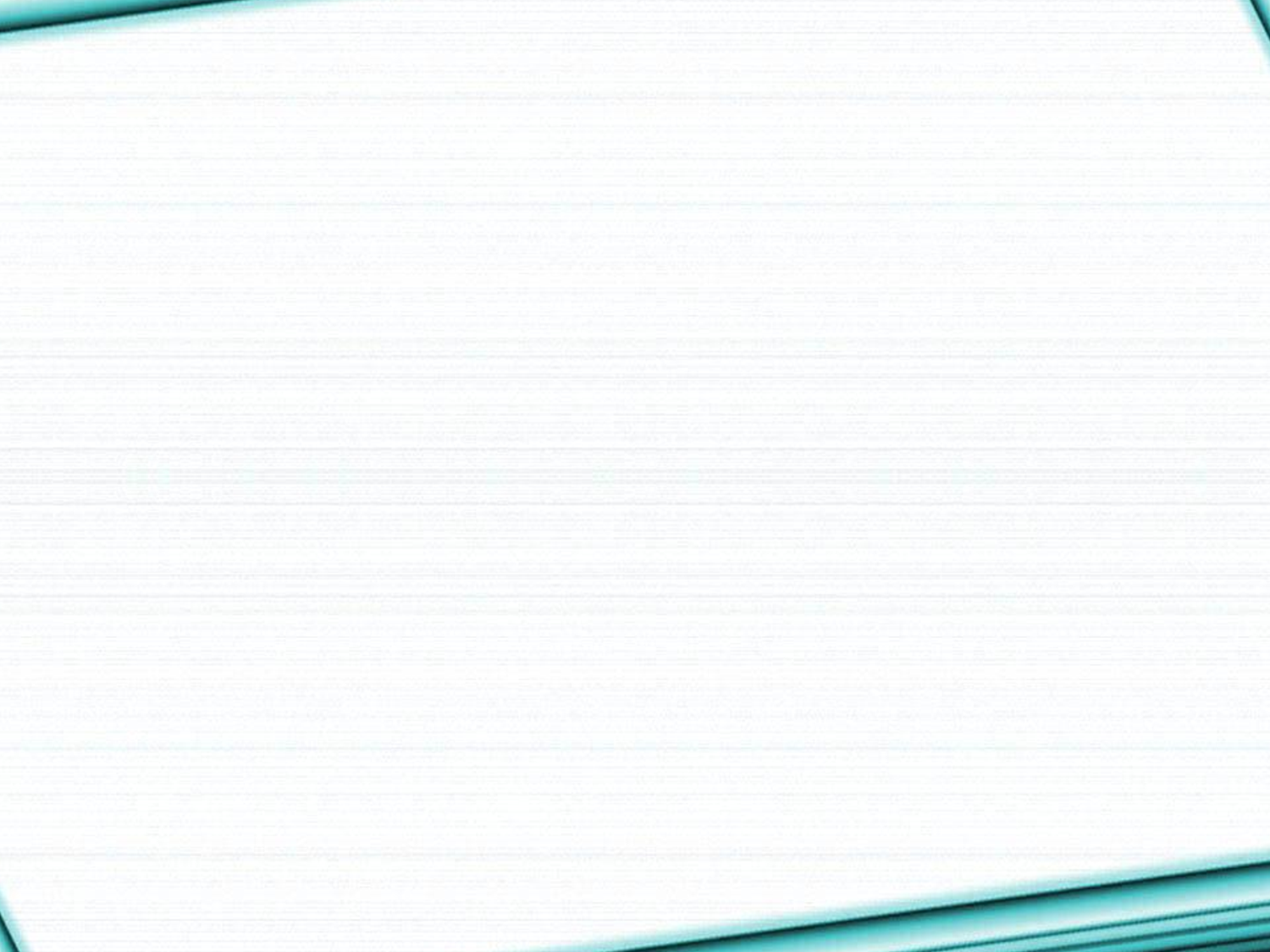 2. Наставничество
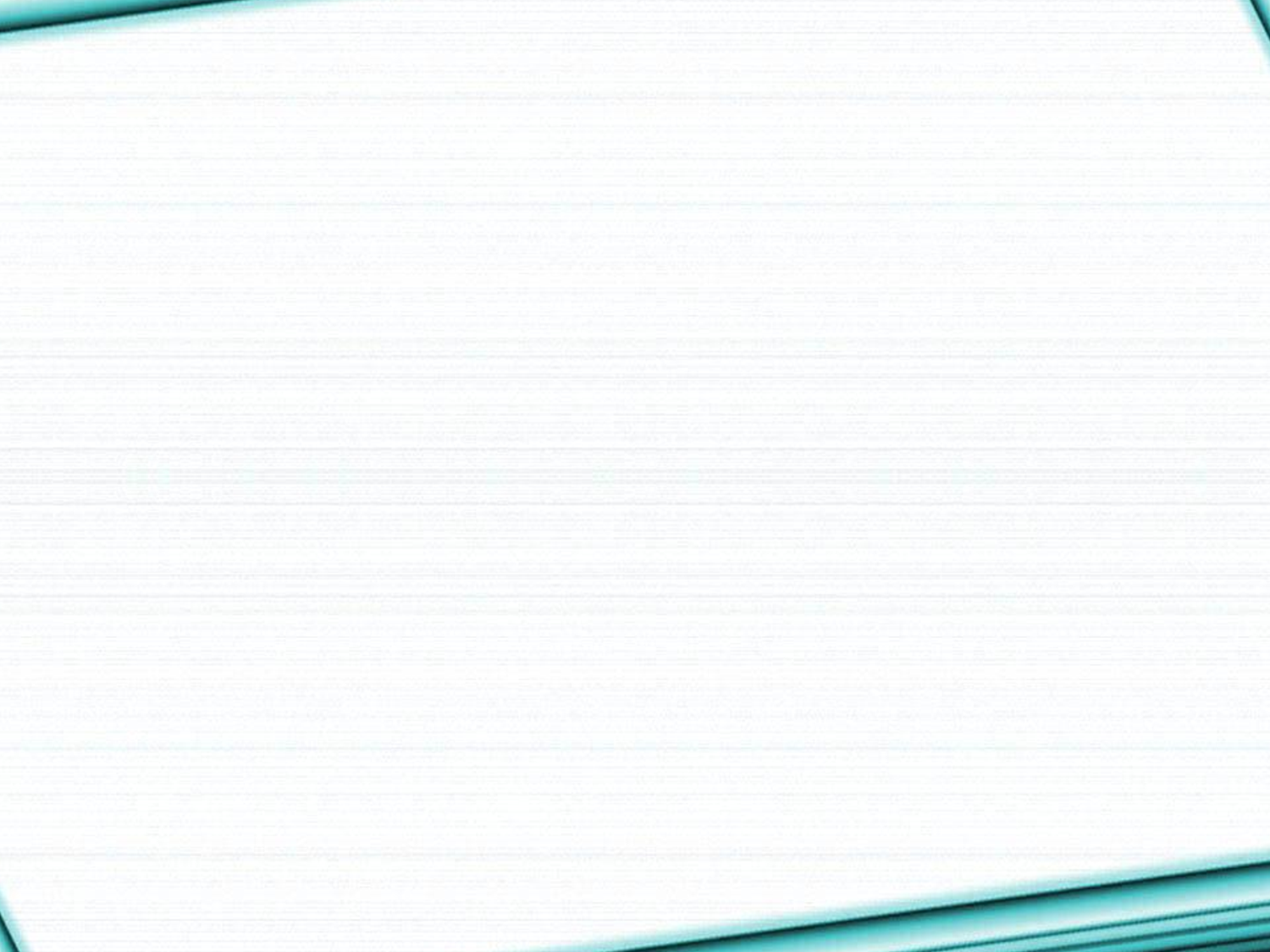 3. Наличие публикаций
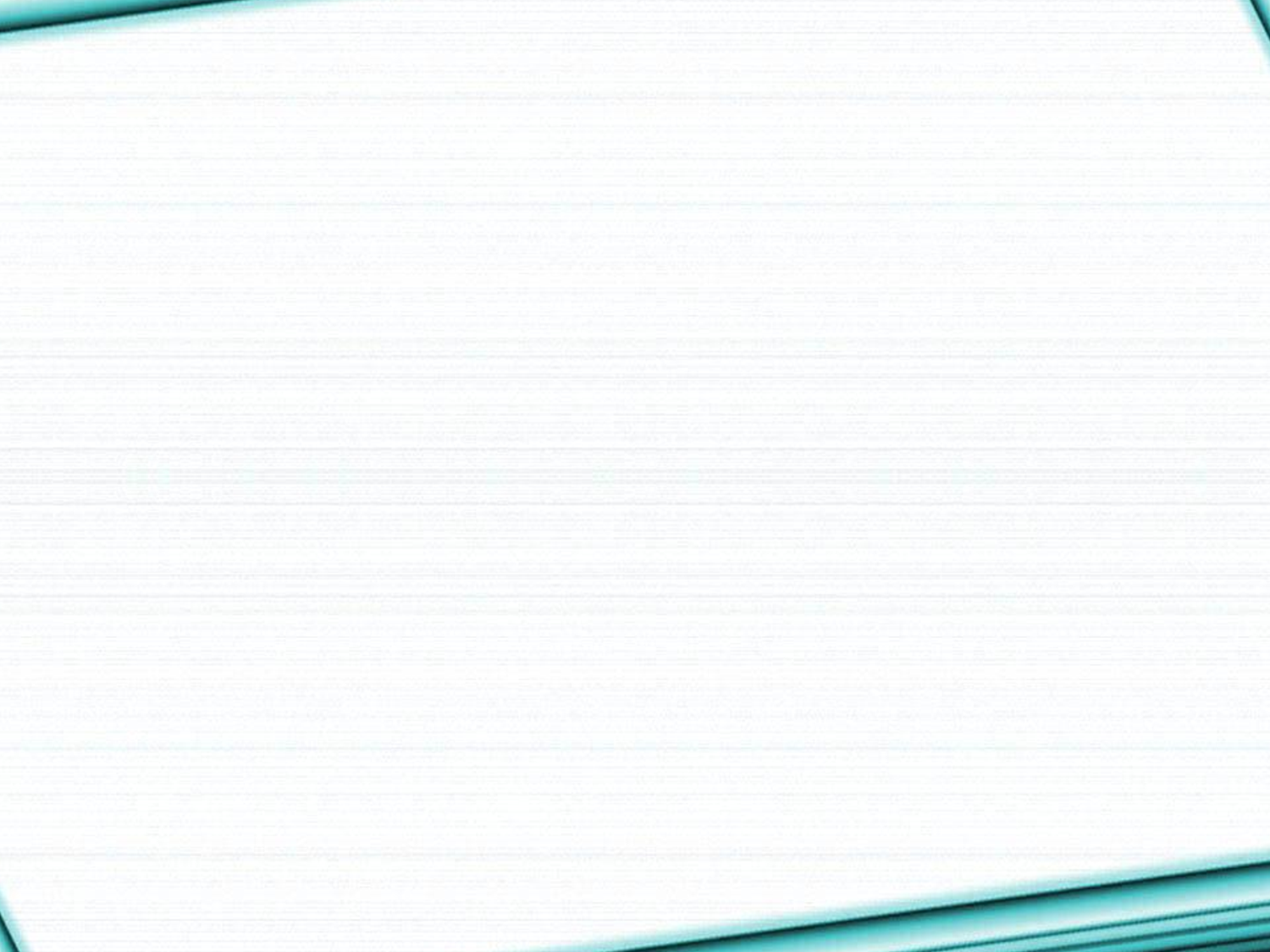 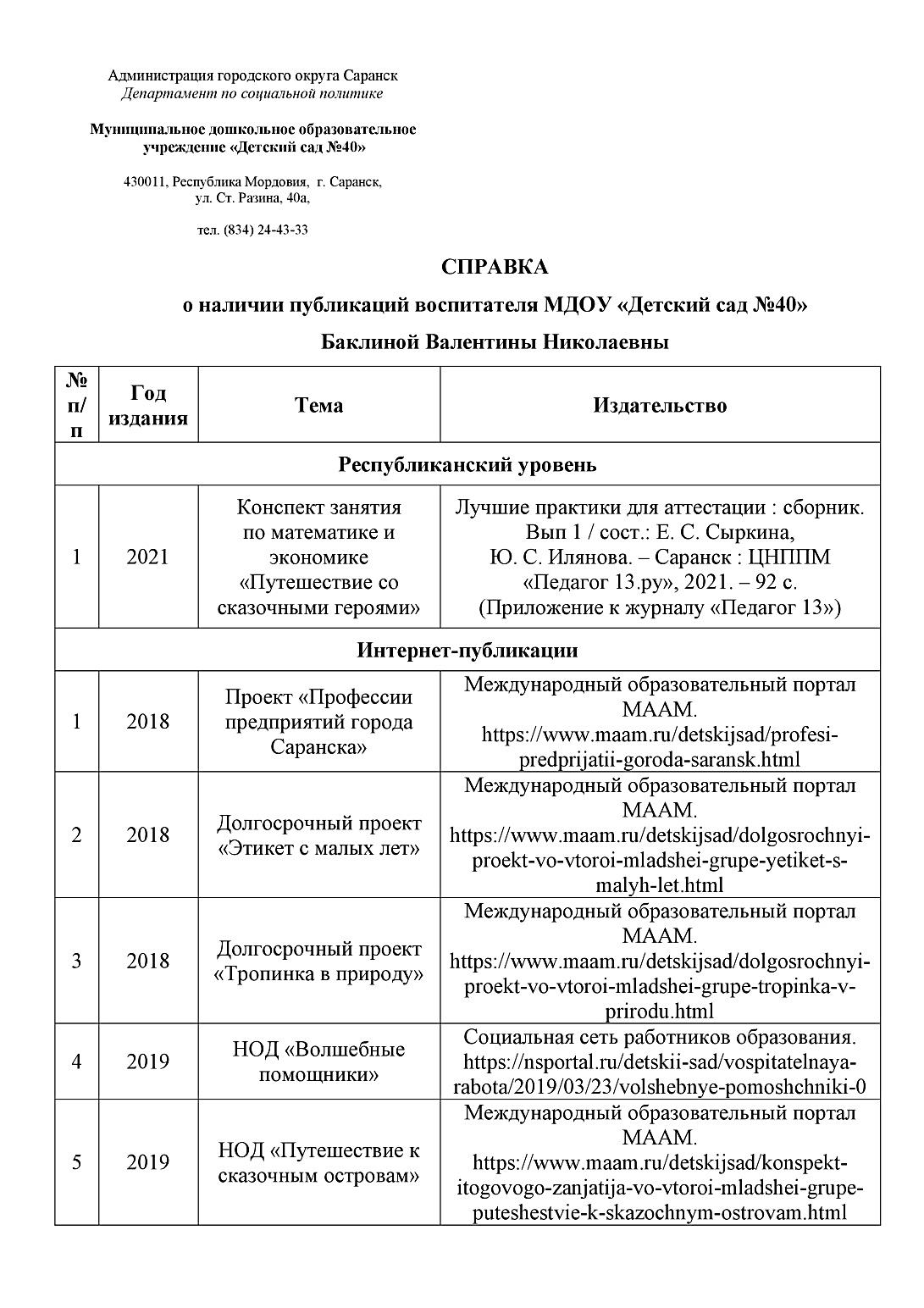 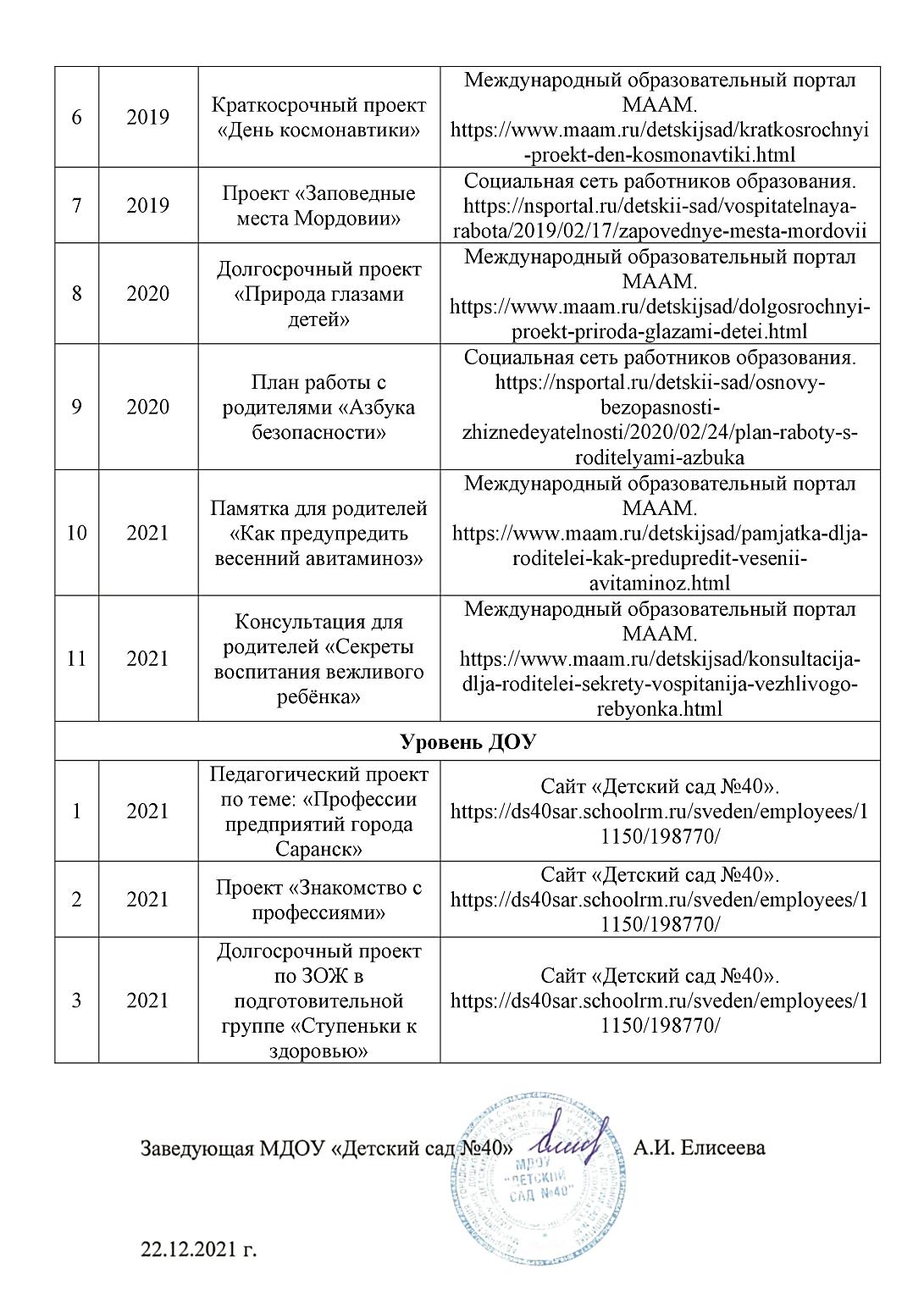 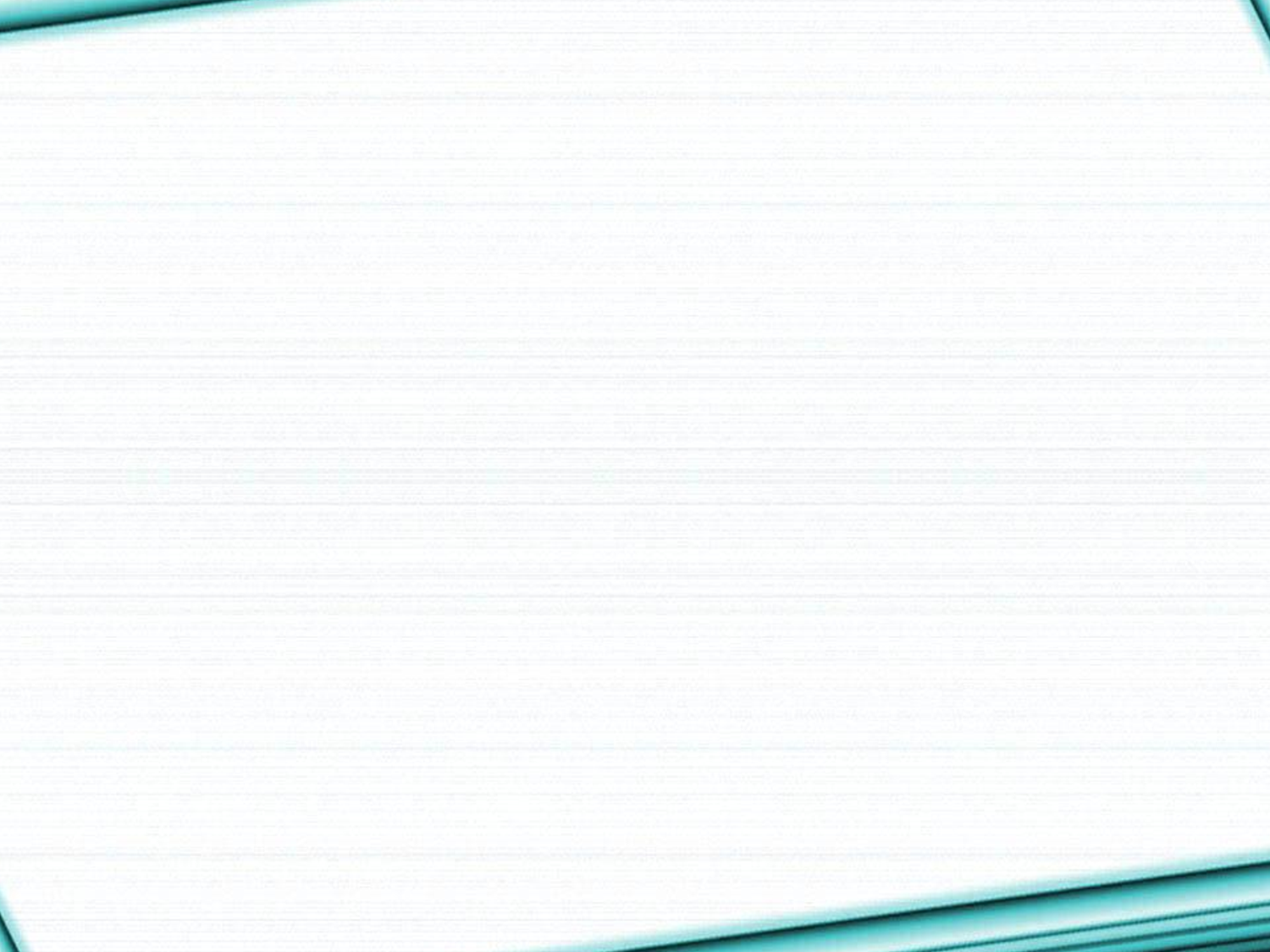 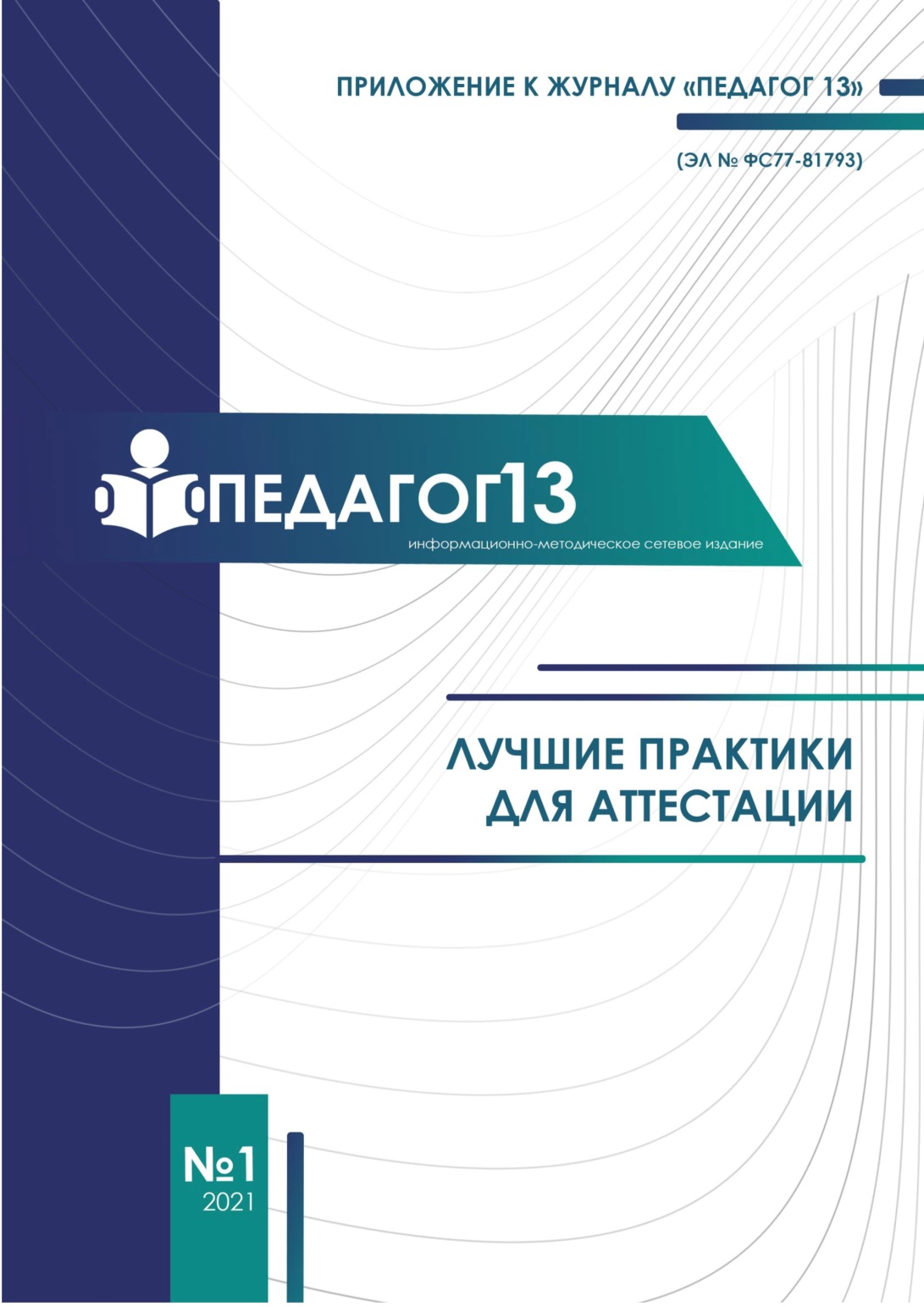 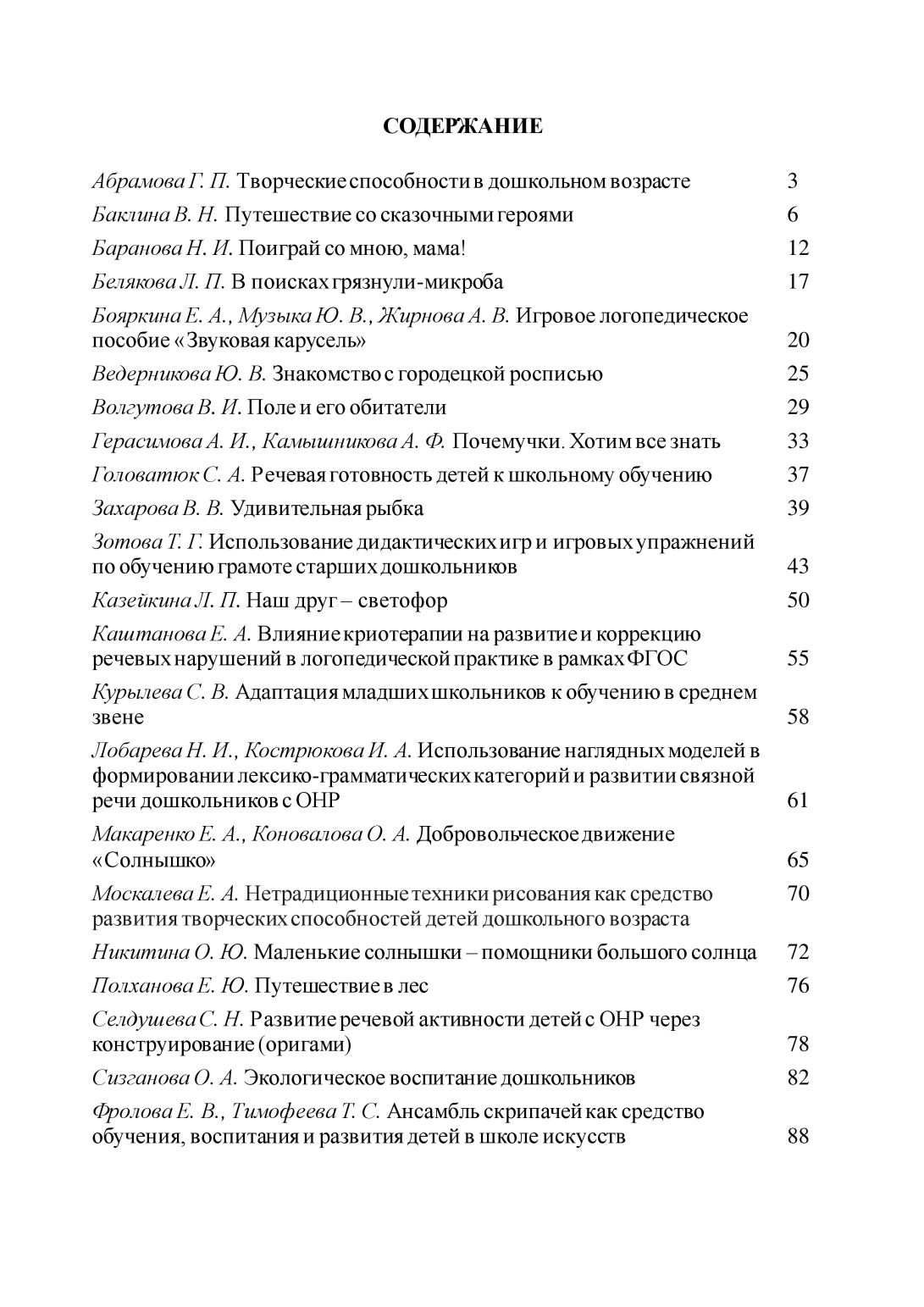 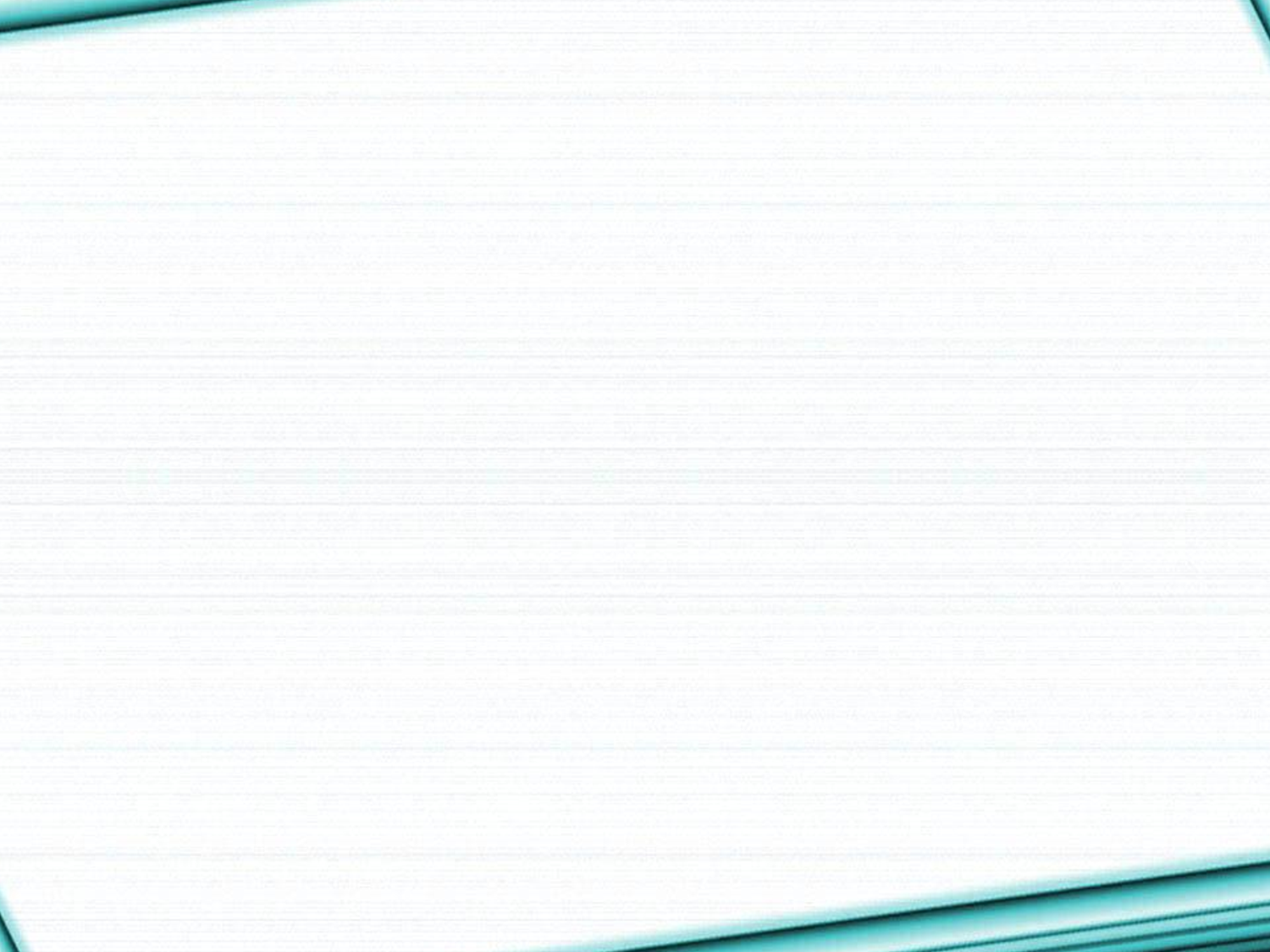 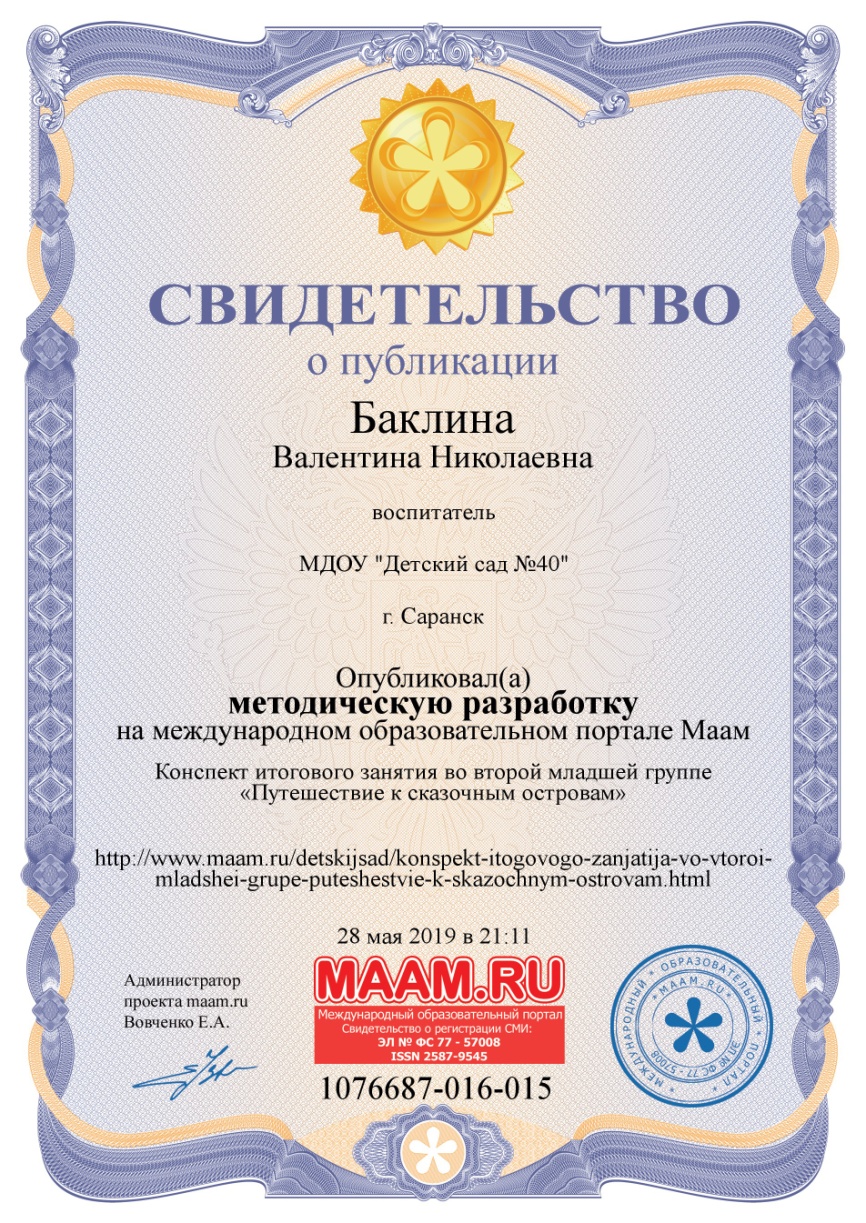 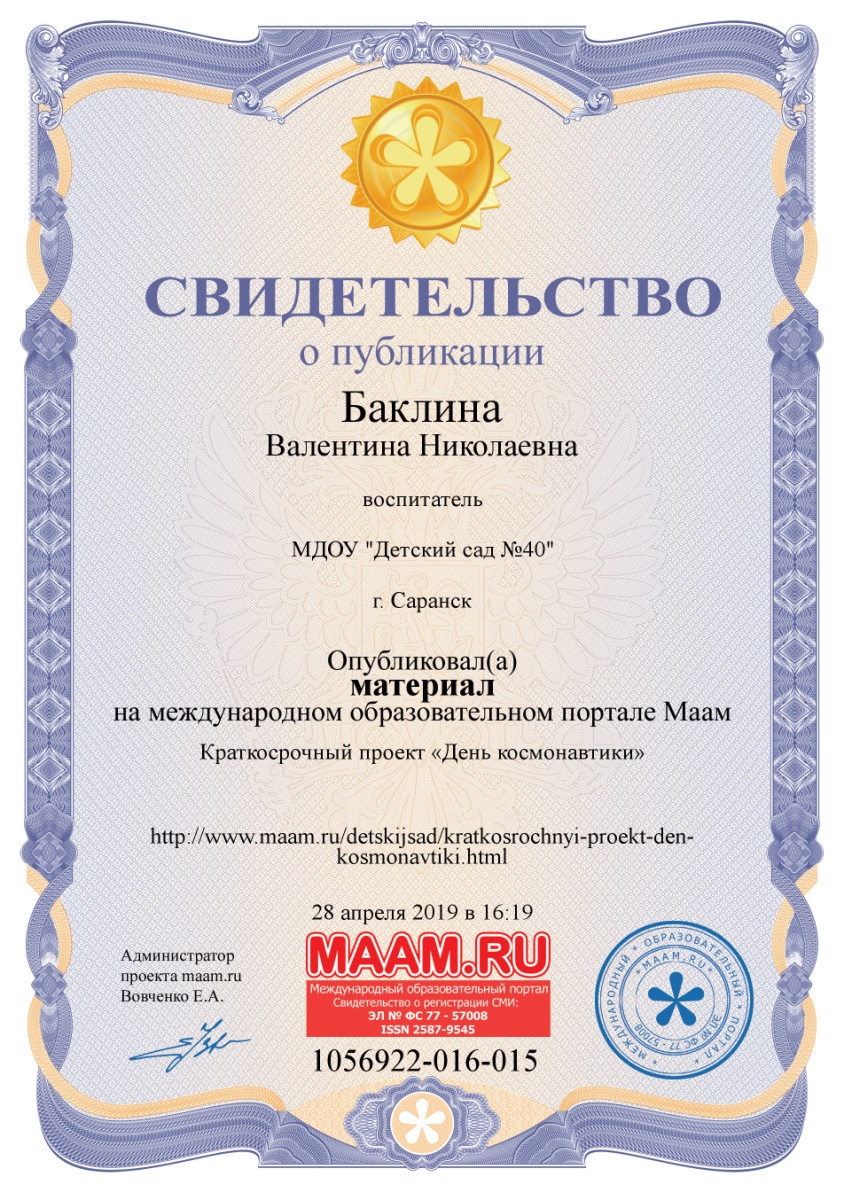 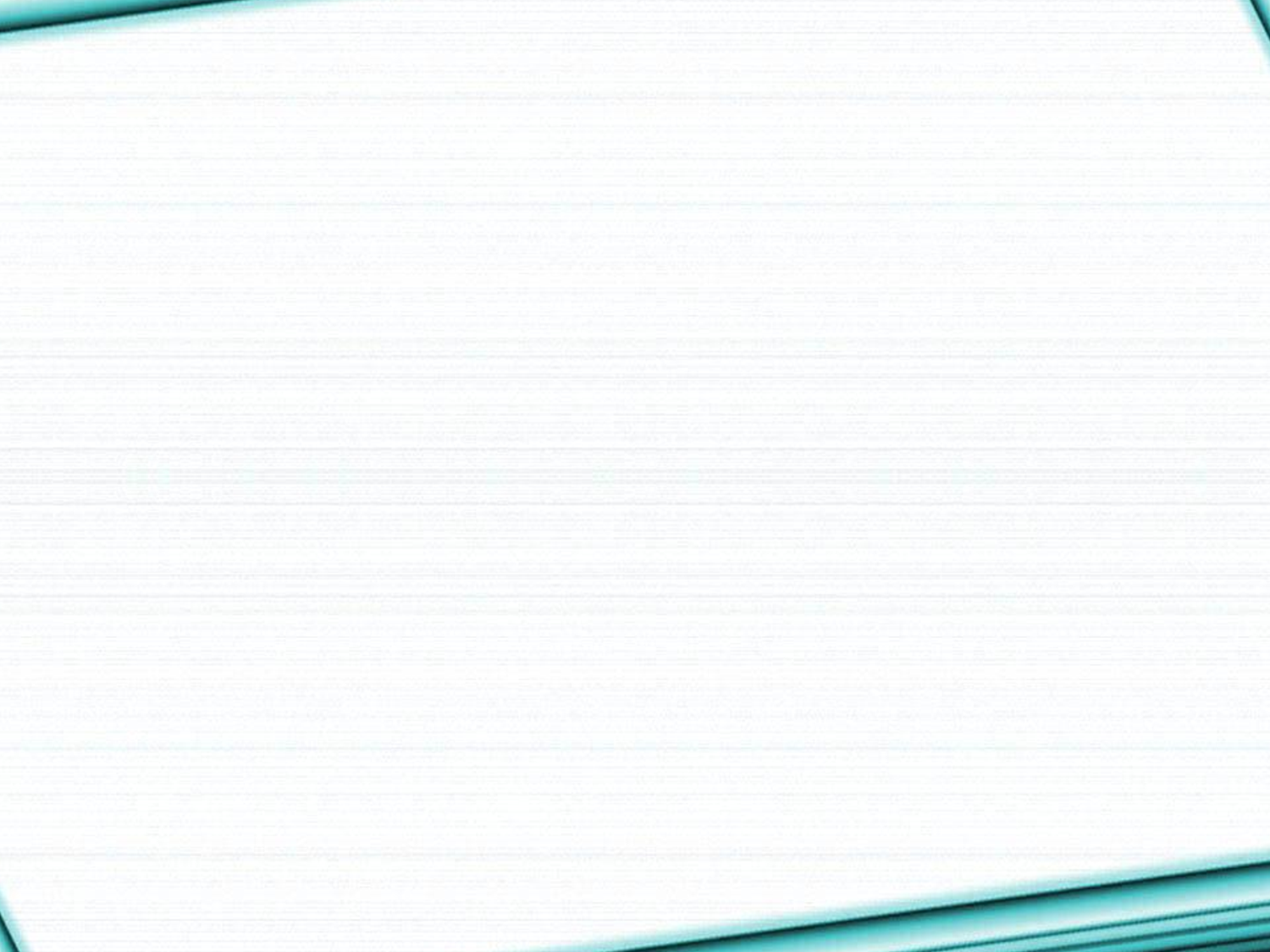 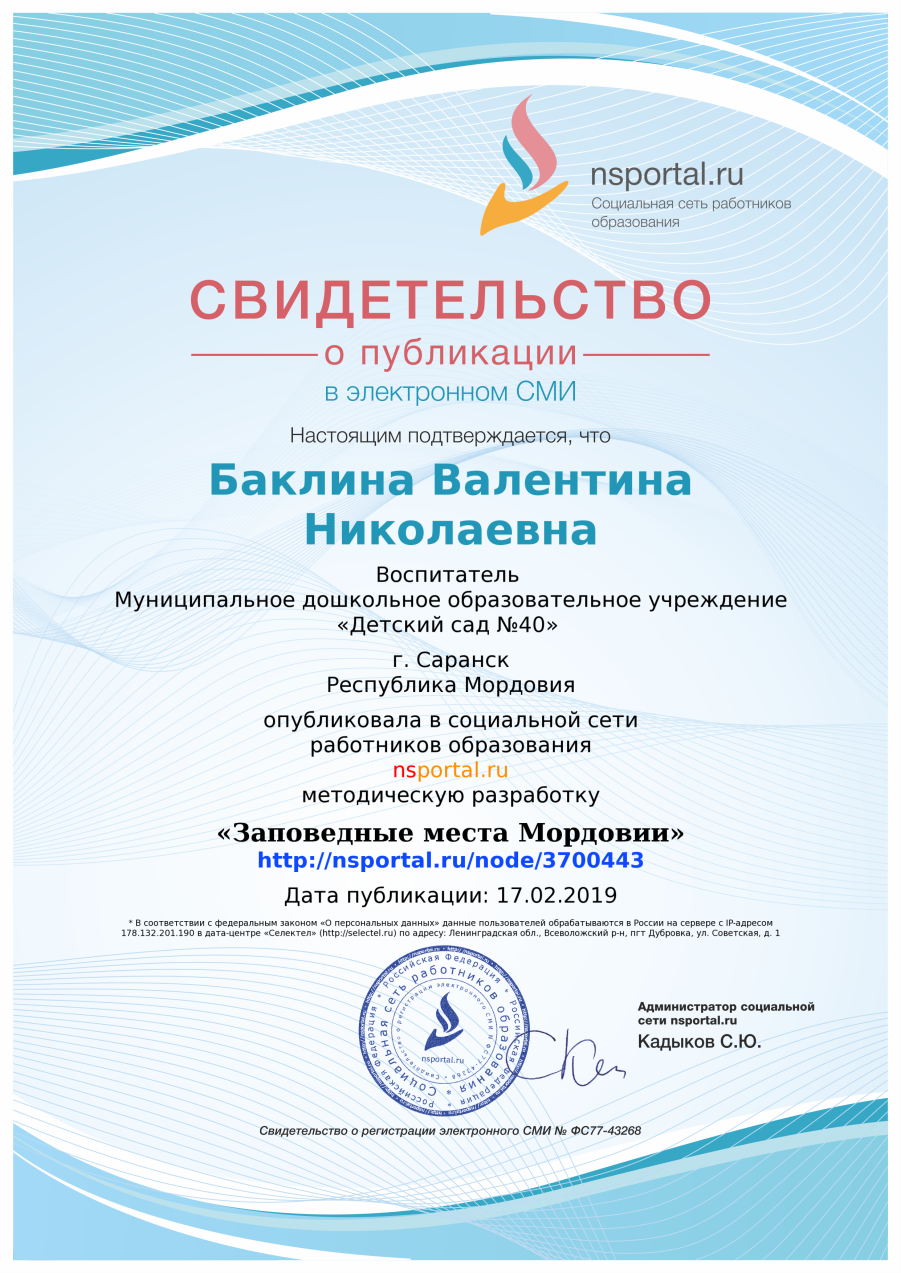 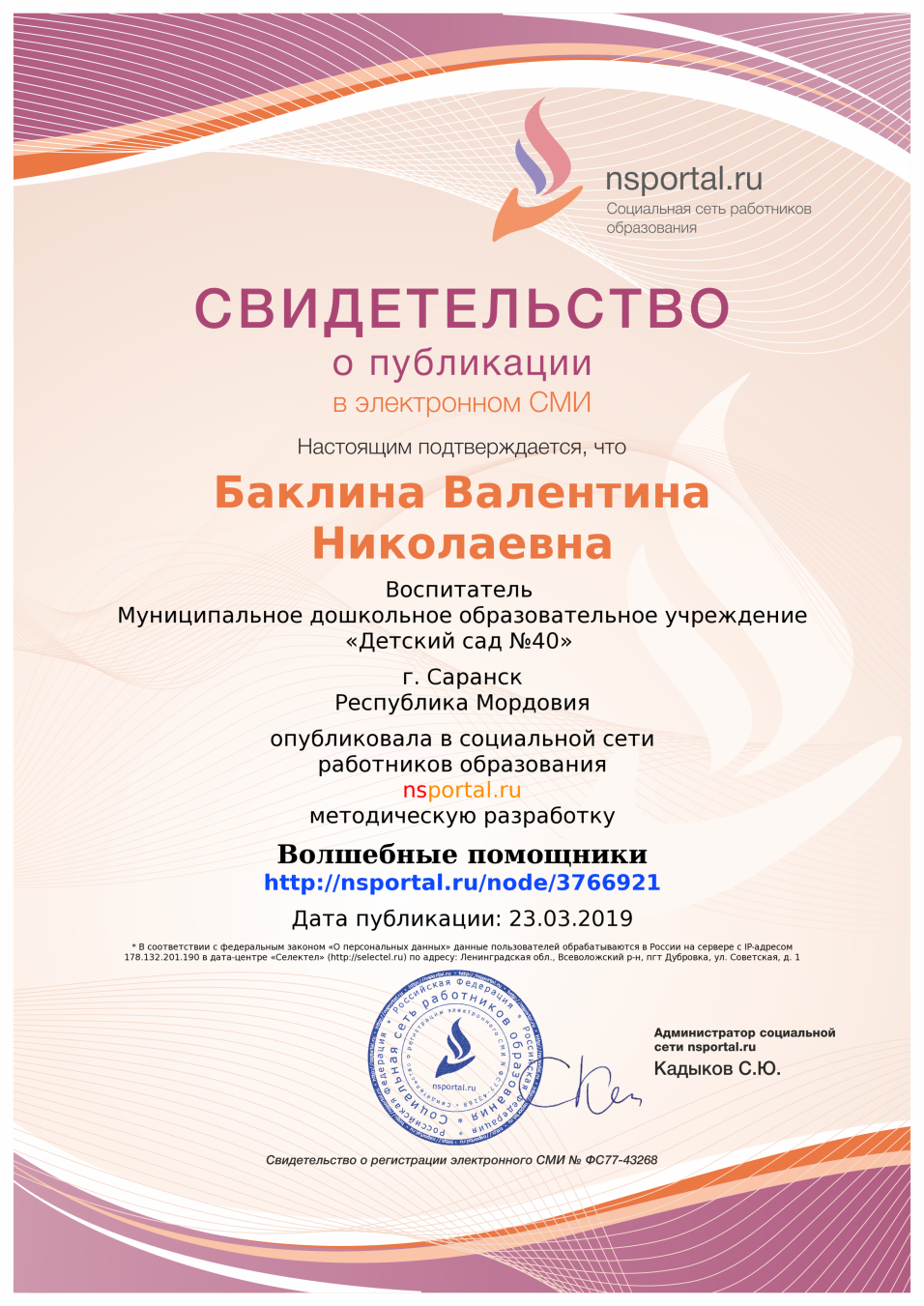 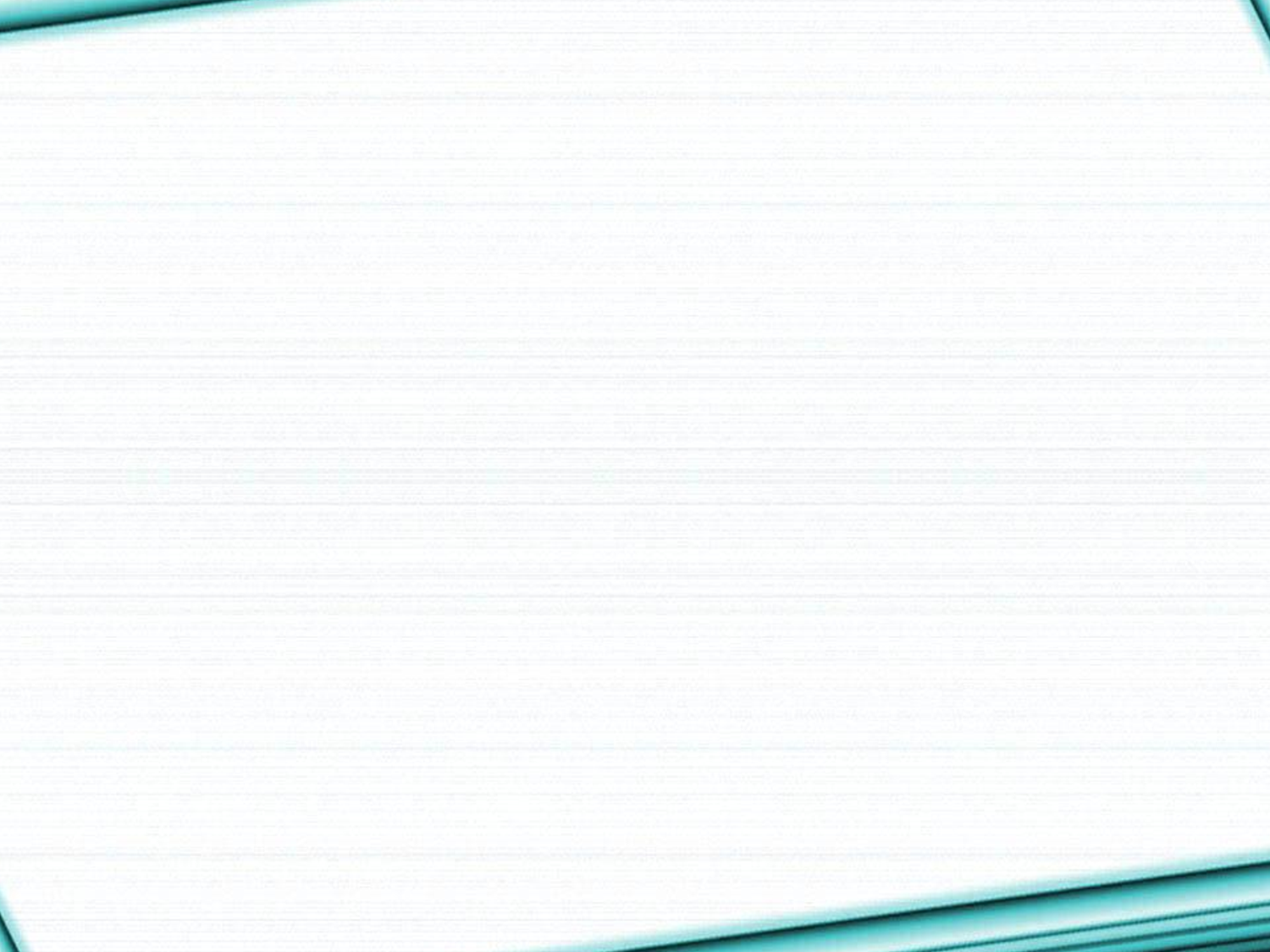 4. Результаты участия воспитанников в:-конкурсах;-выставках;-турнирах;-соревнованиях;-акциях;-фестивалях
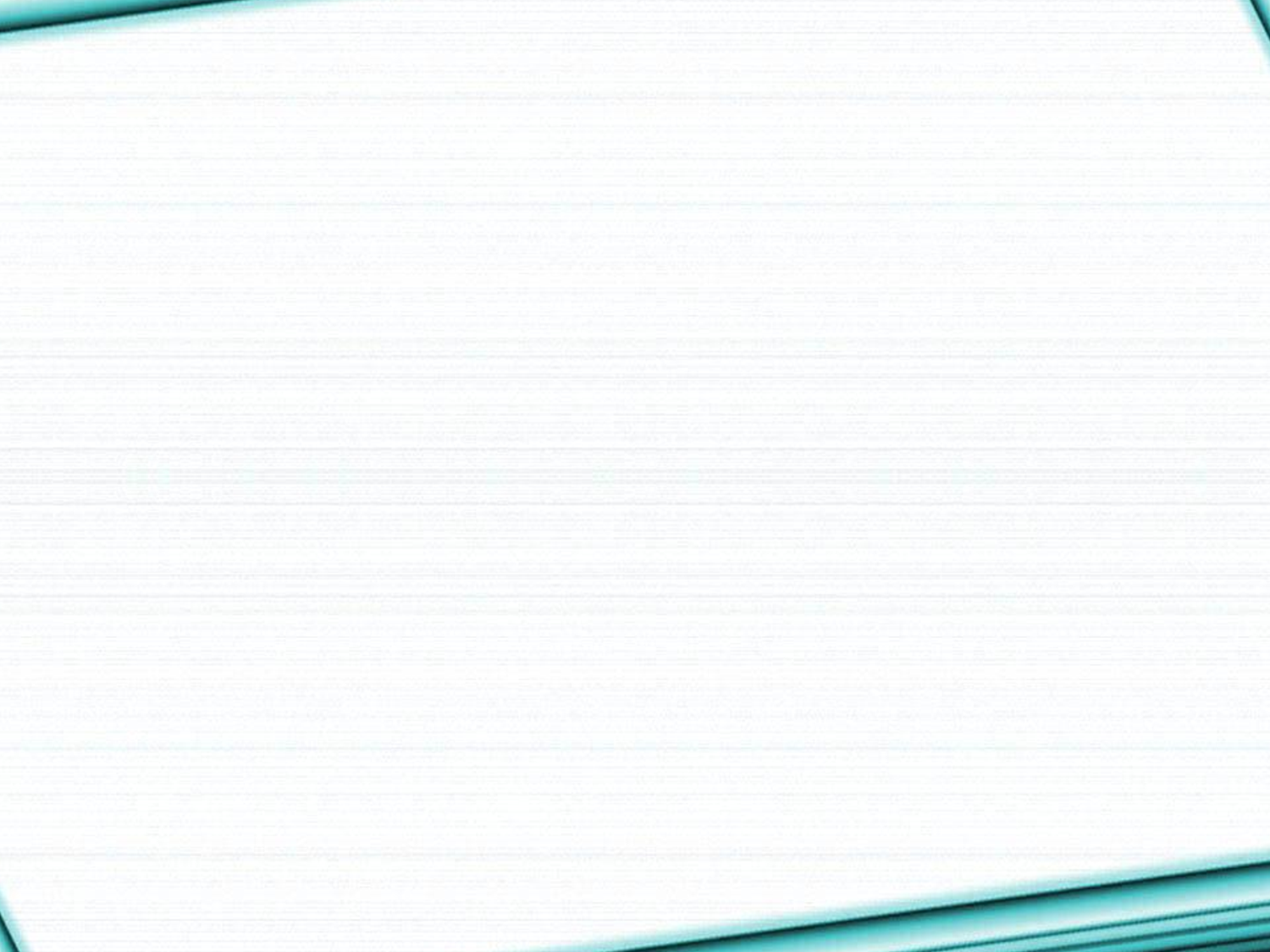 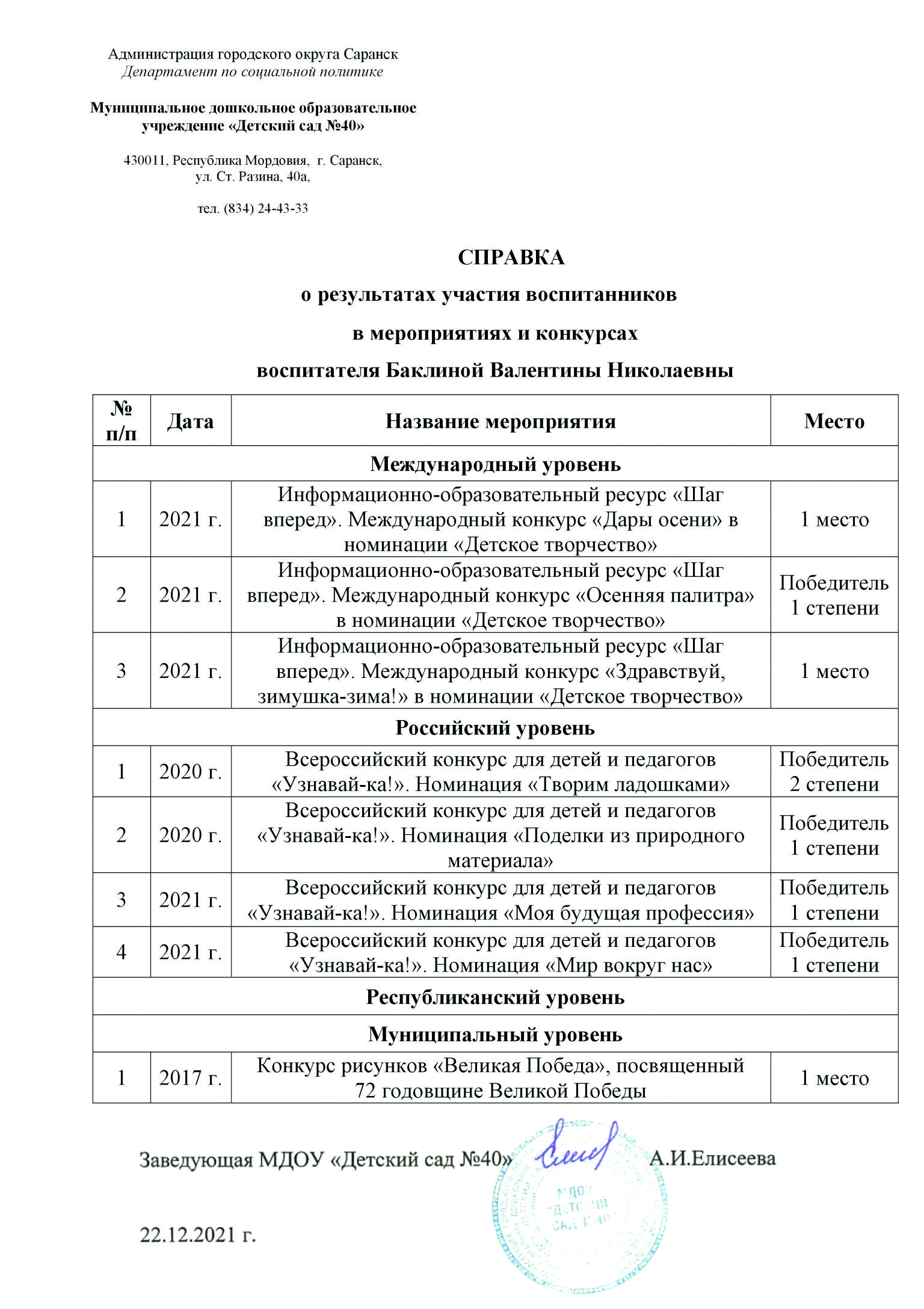 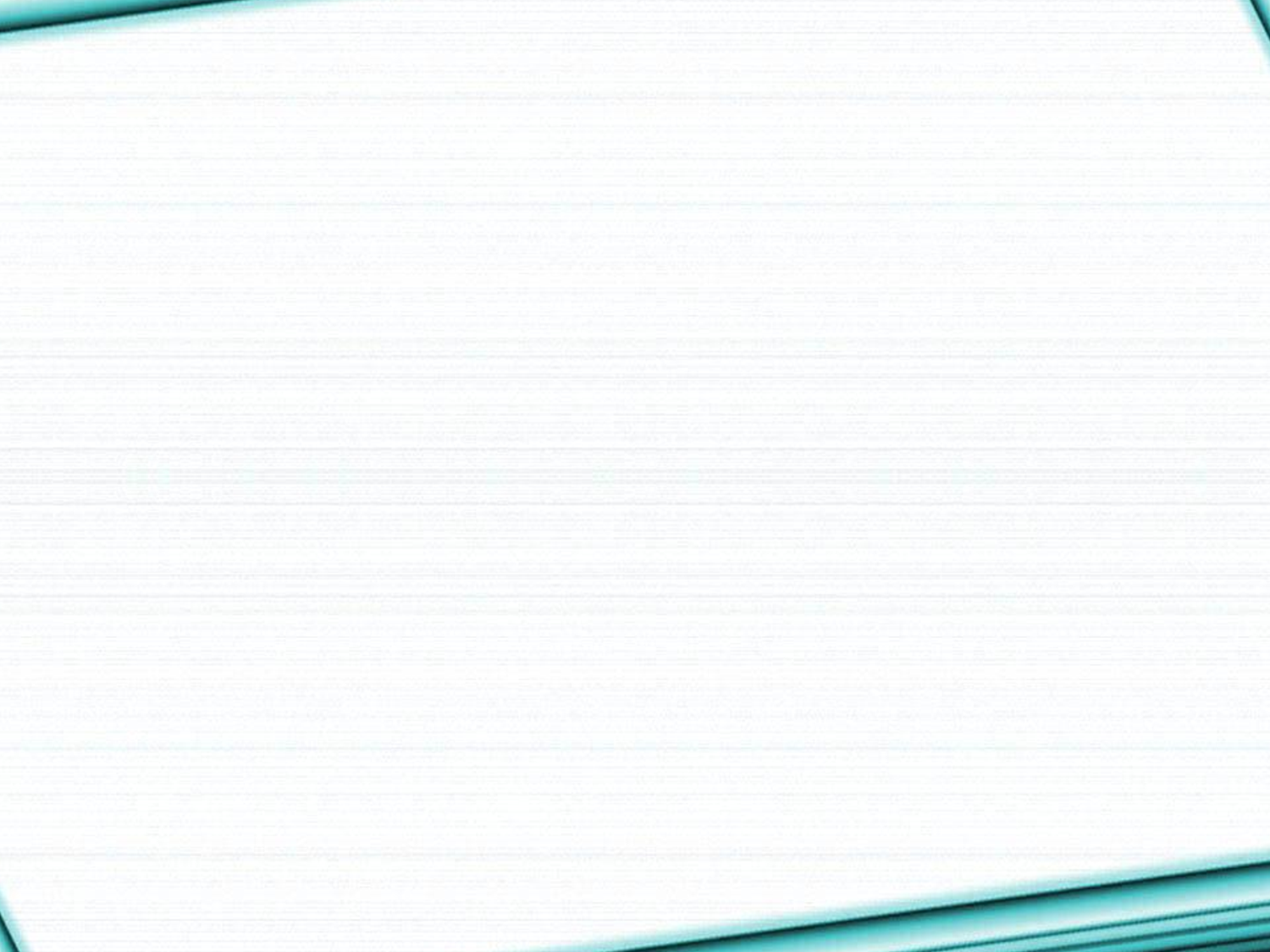 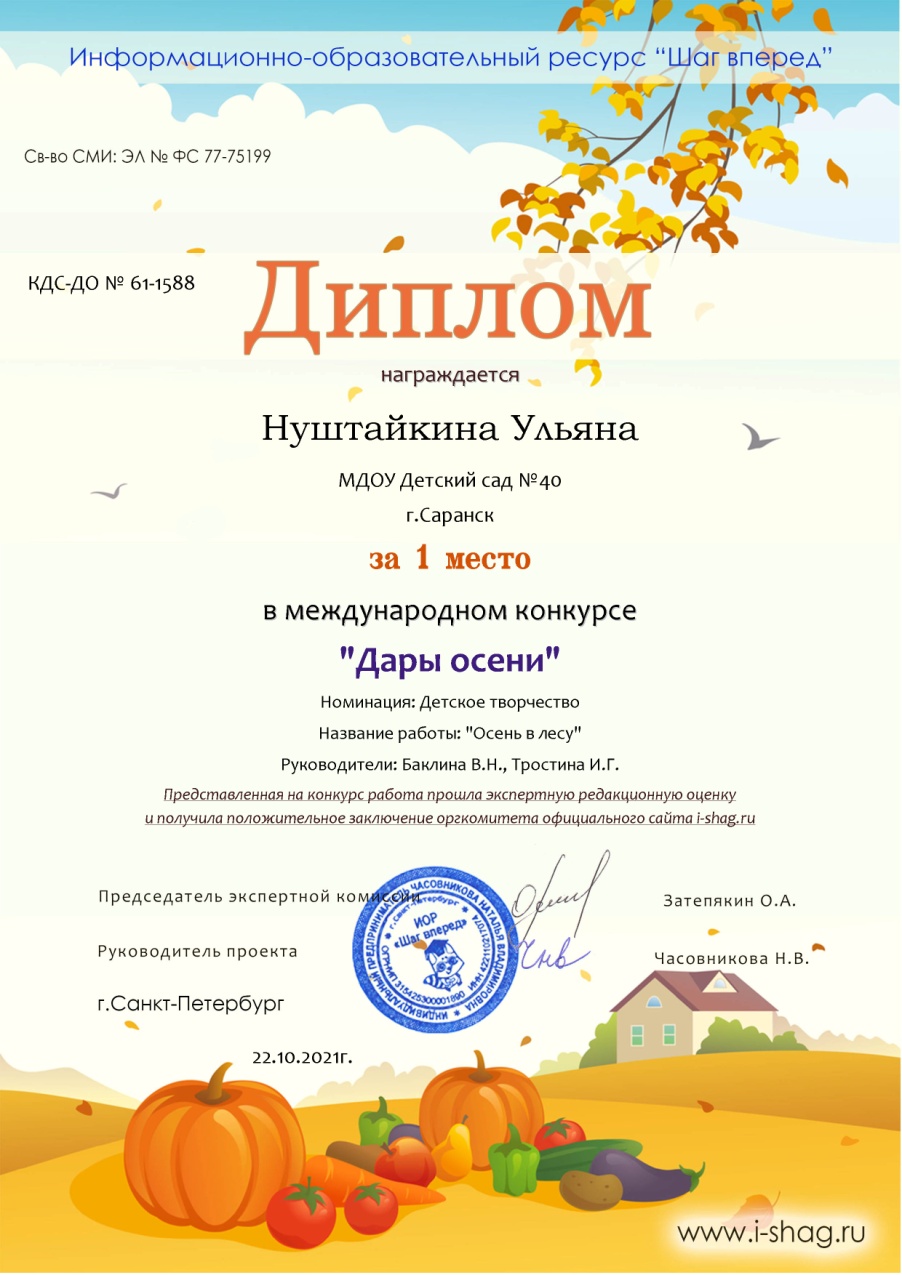 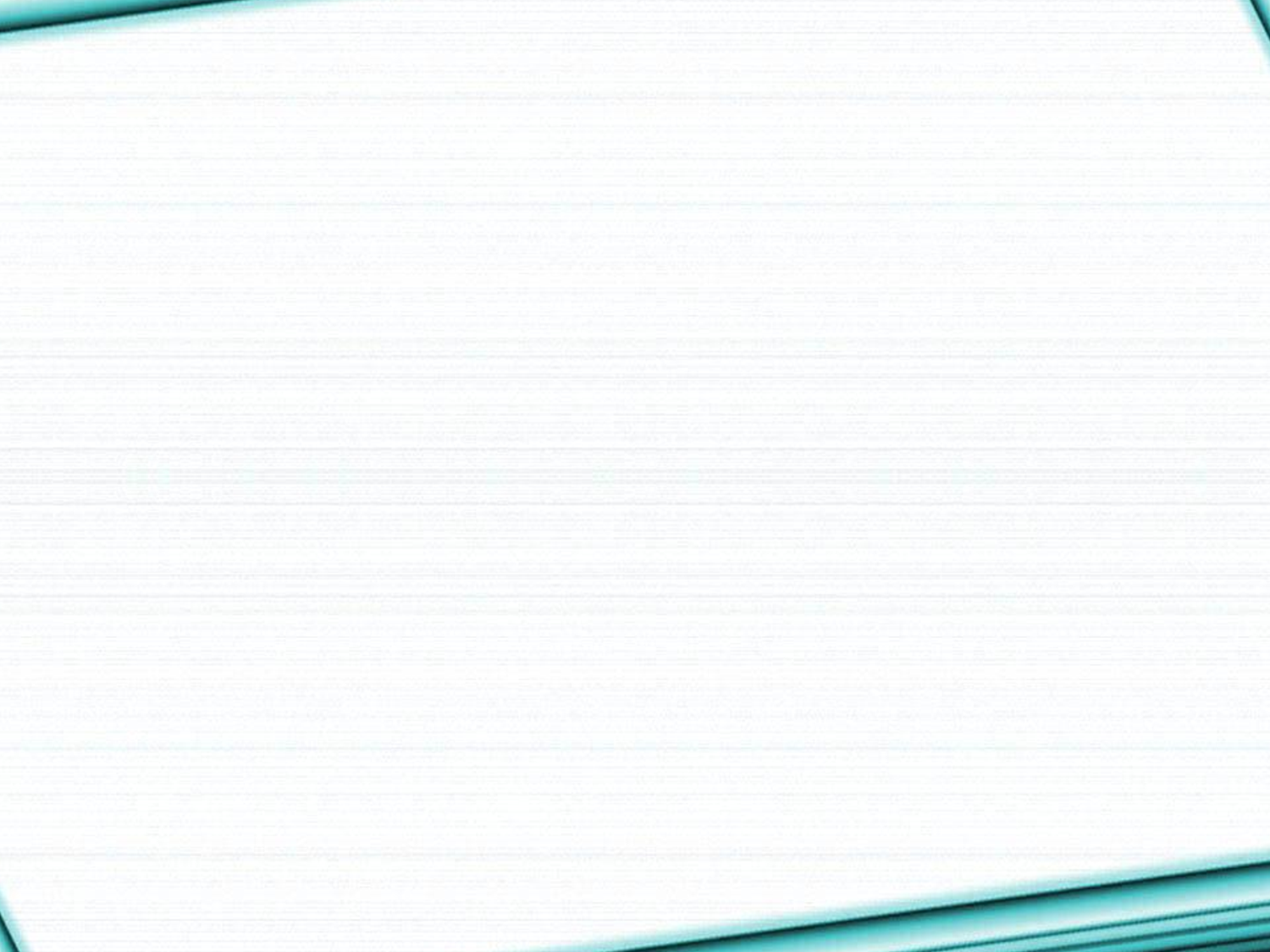 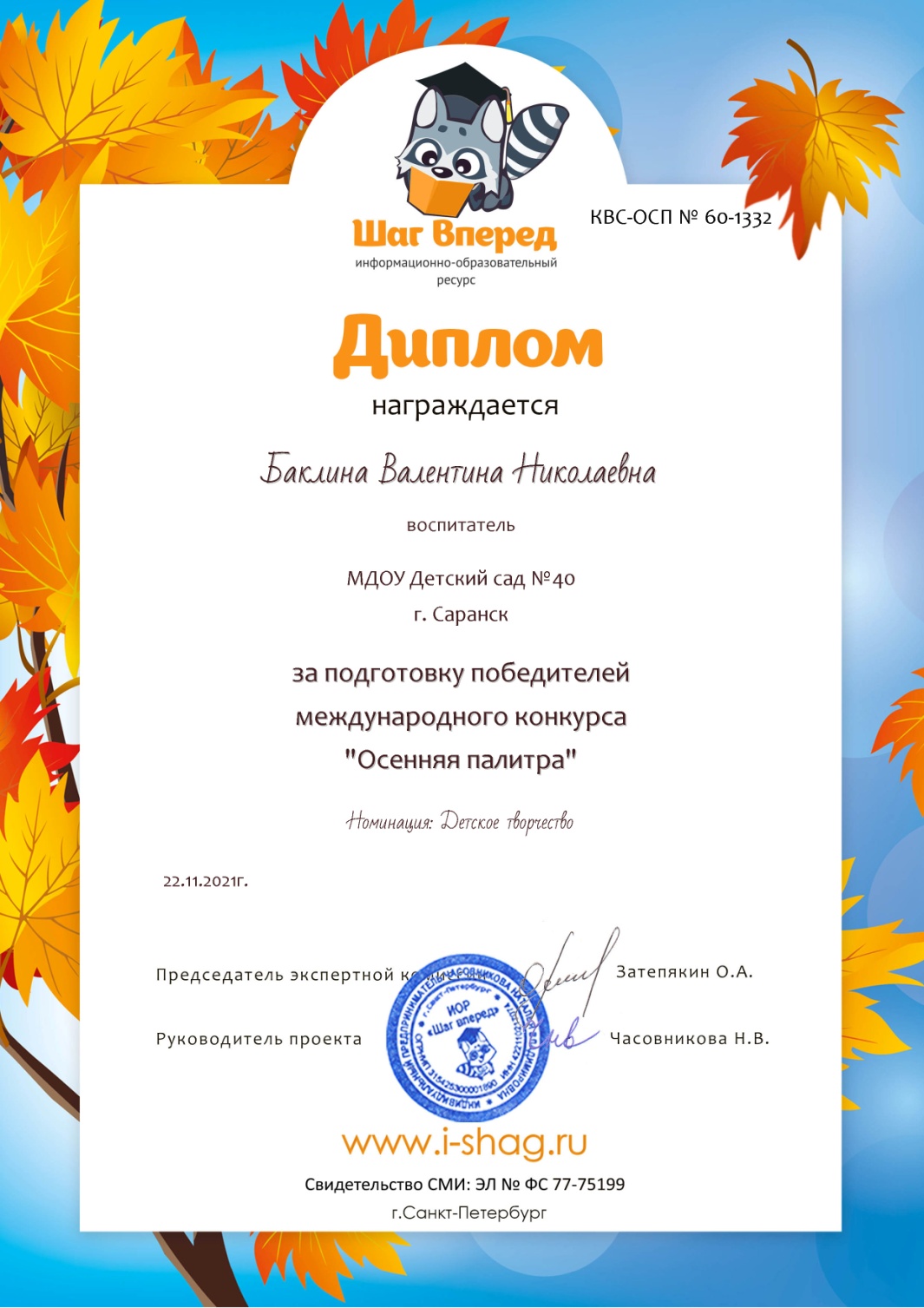 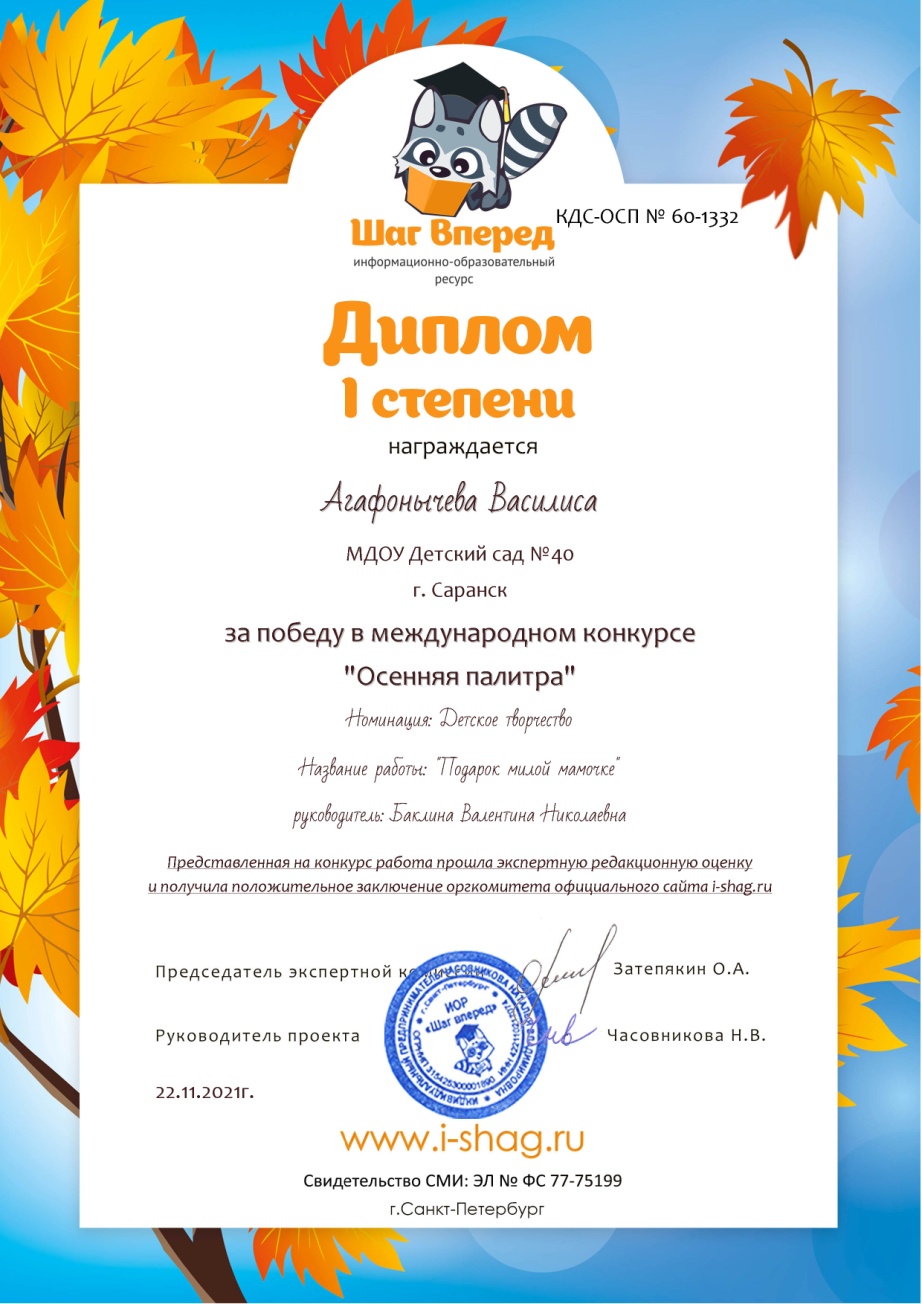 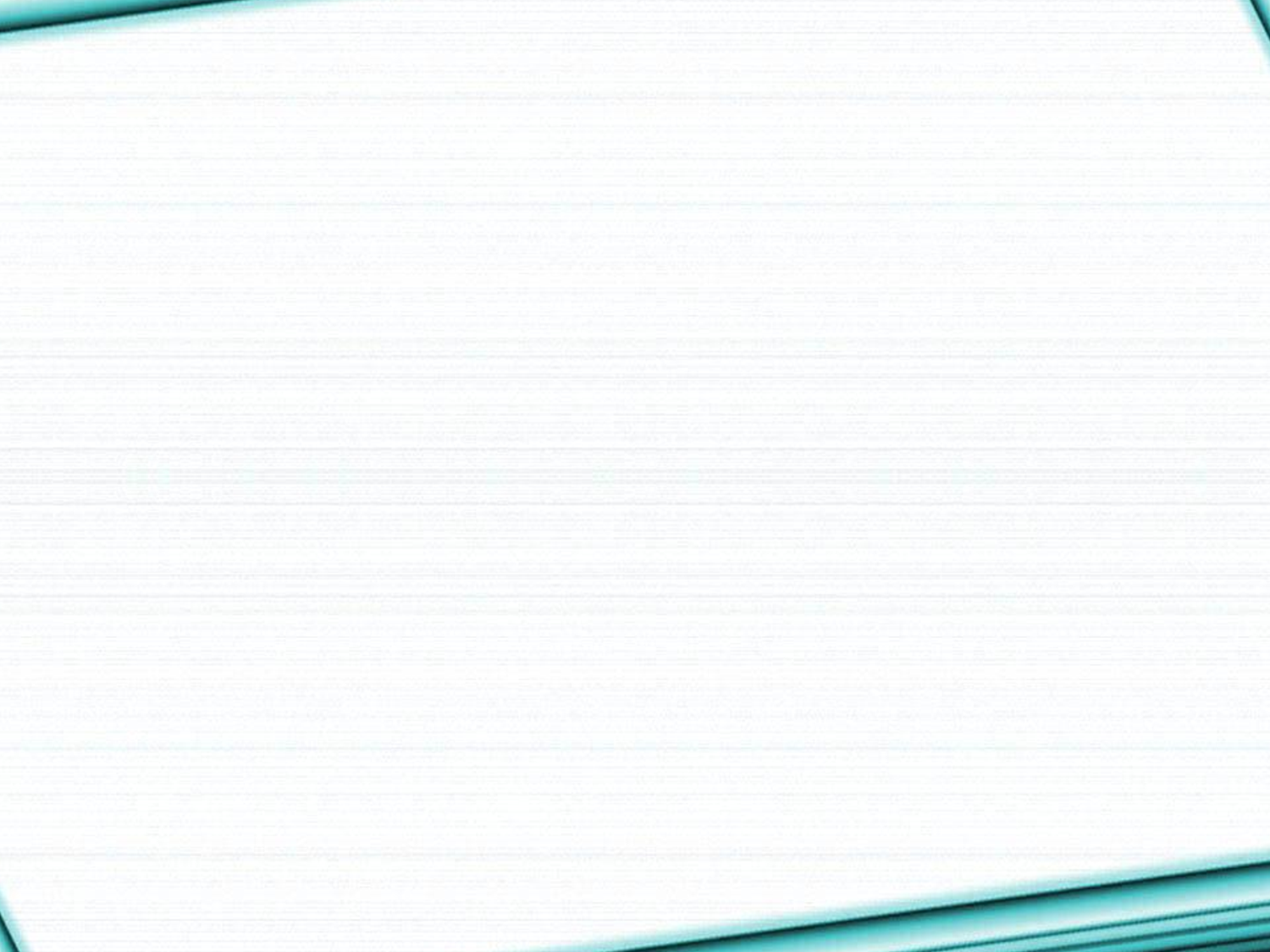 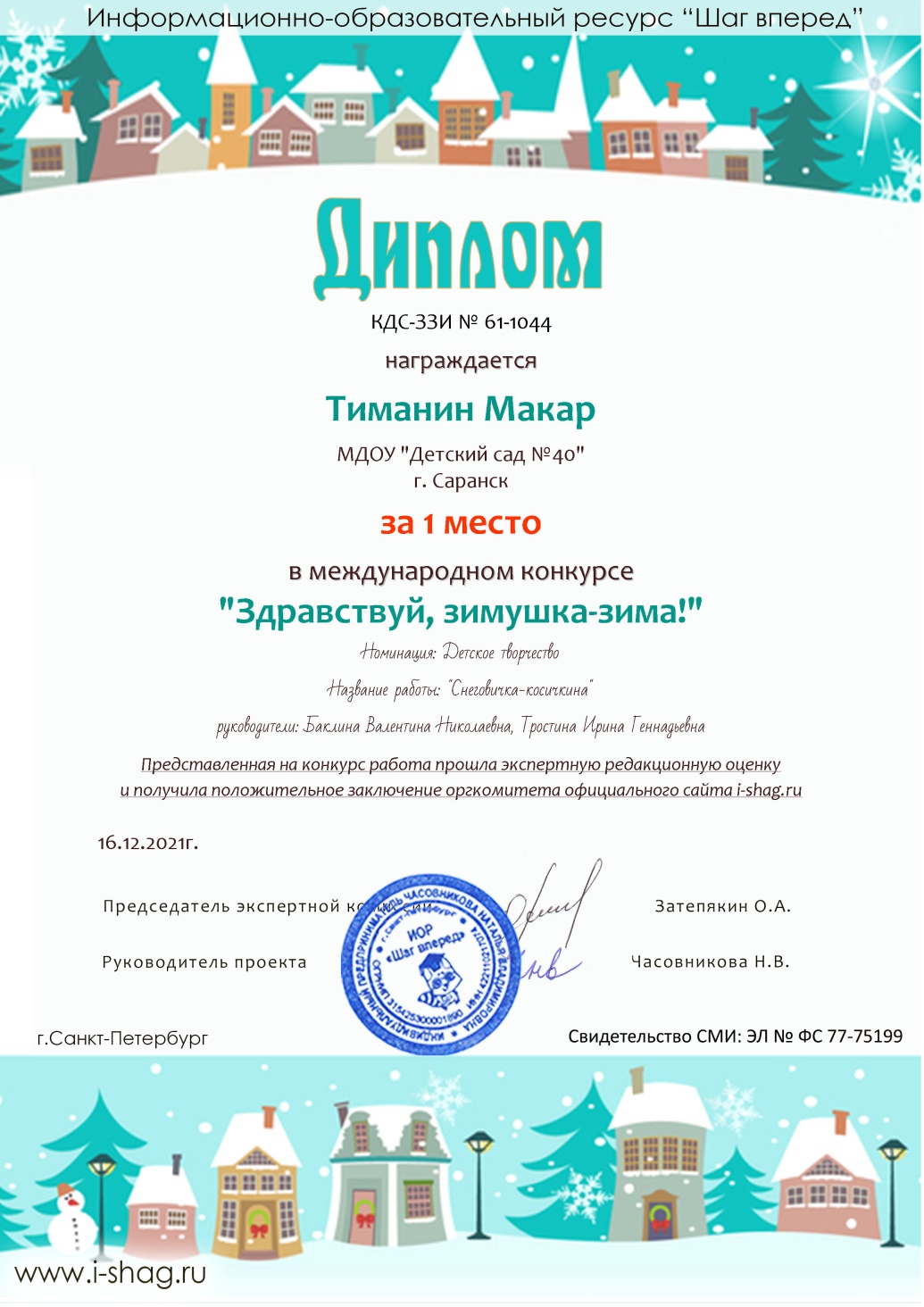 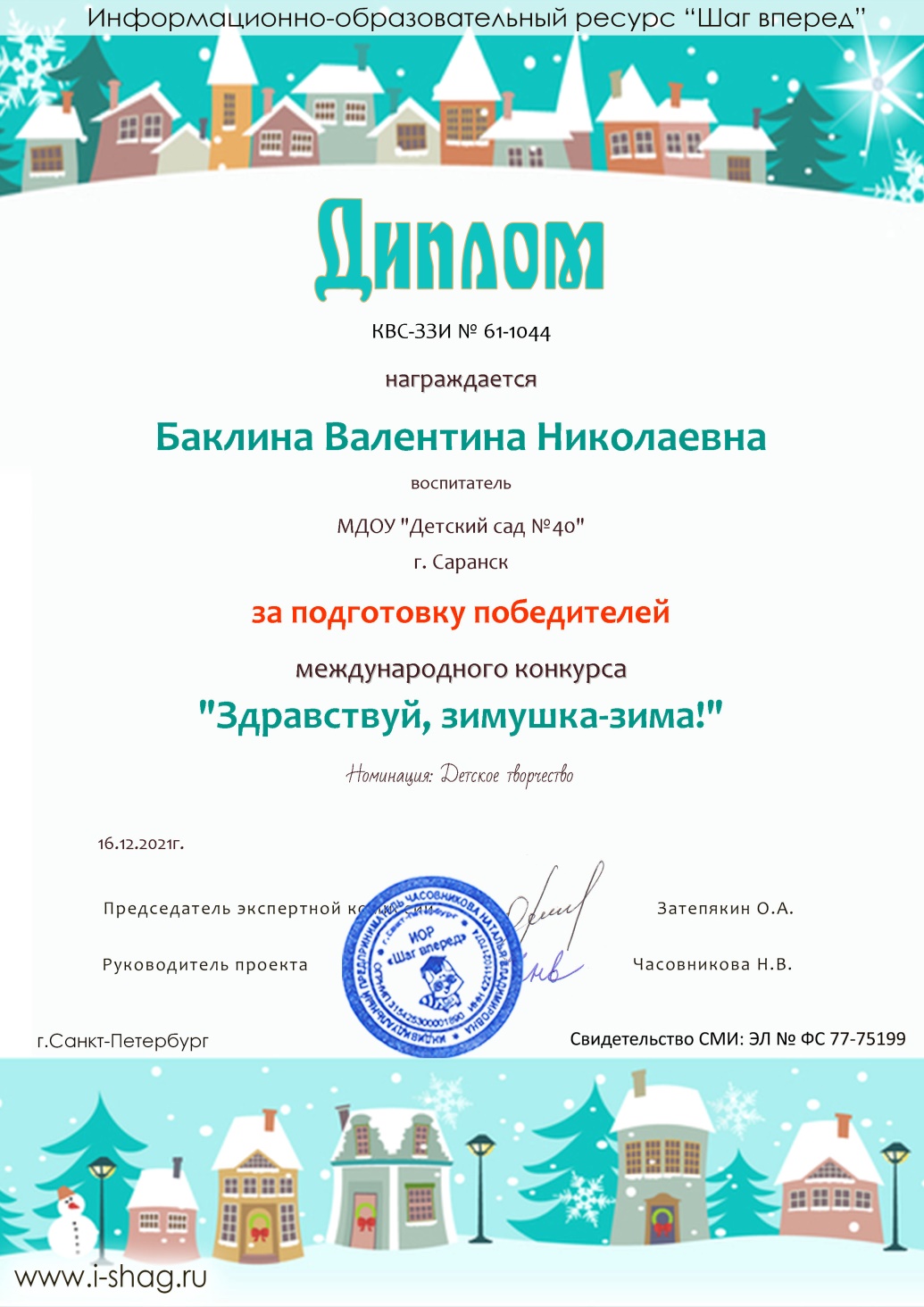 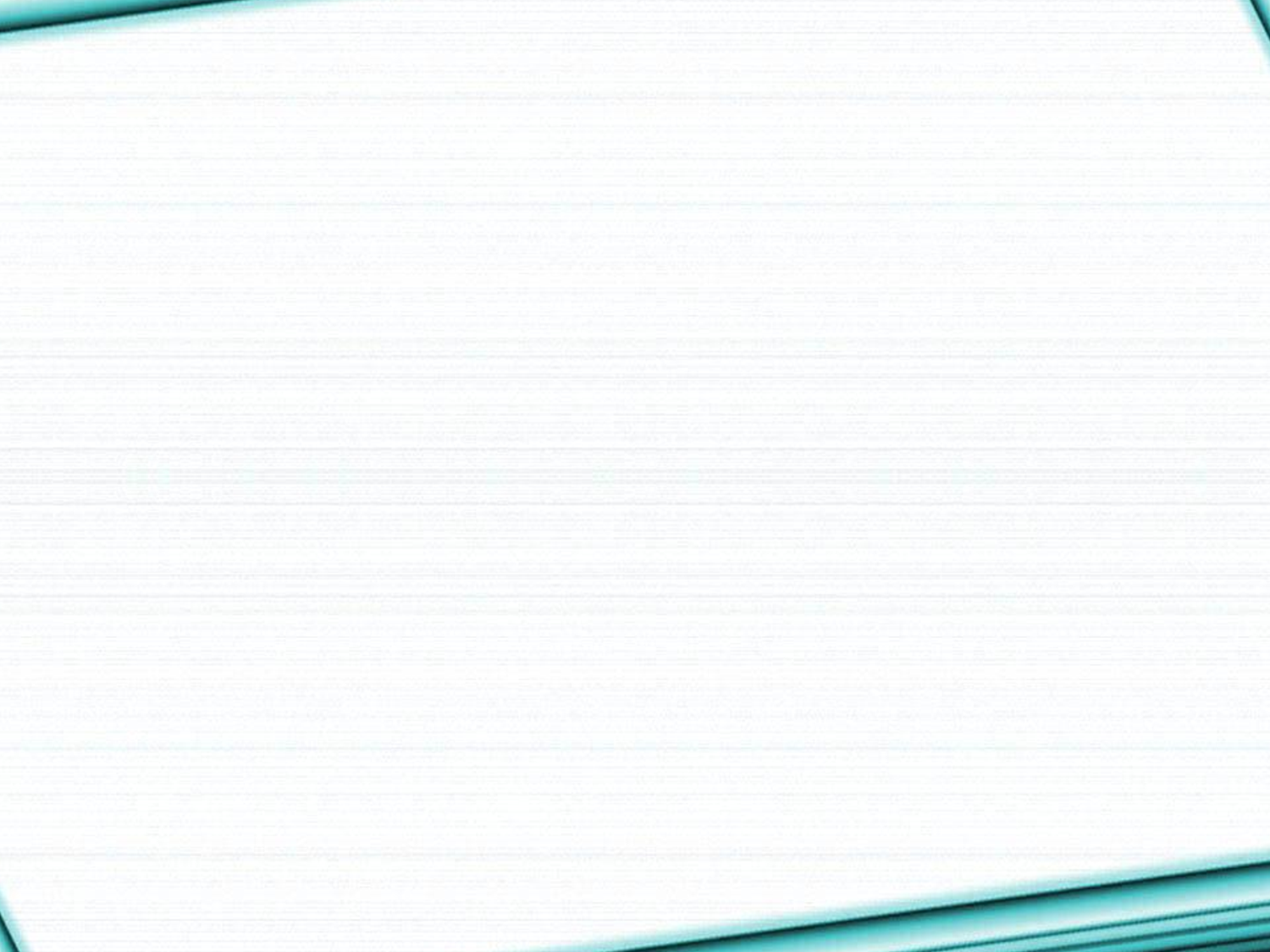 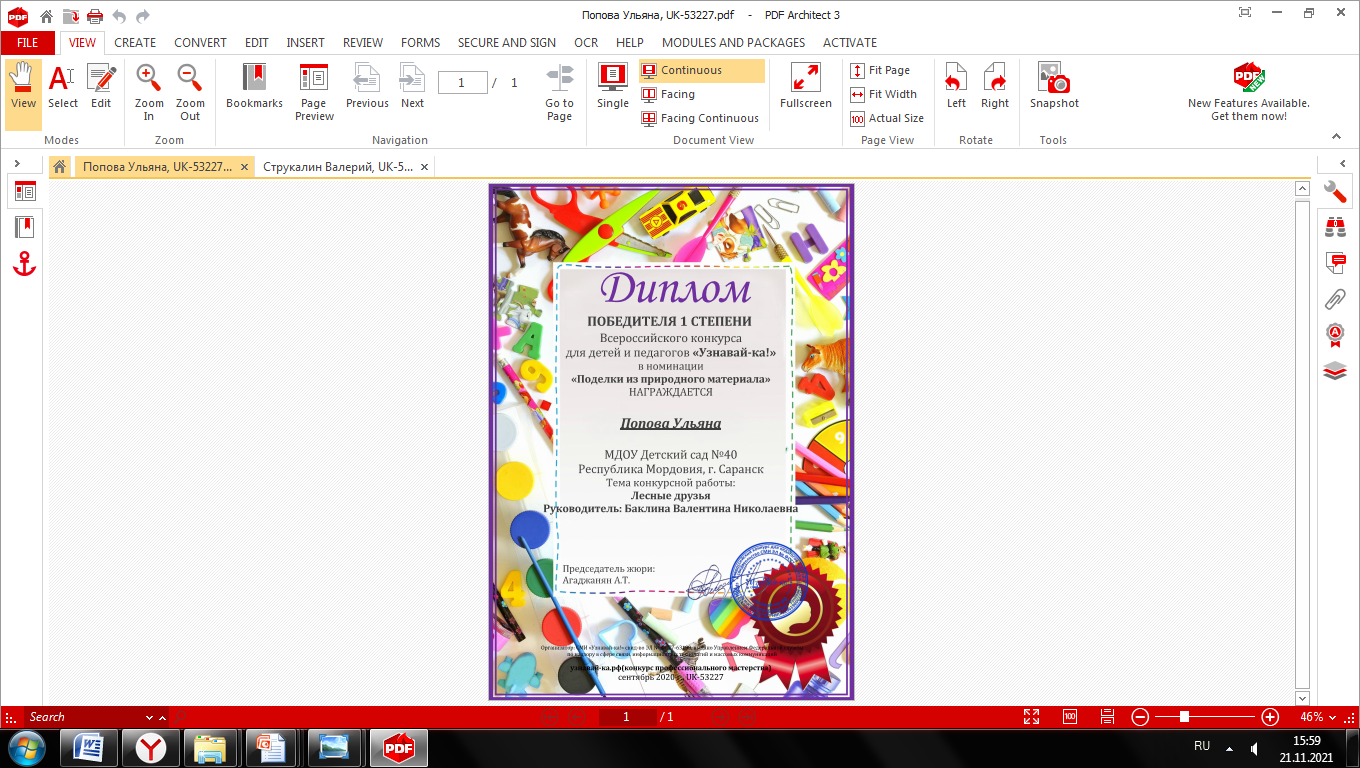 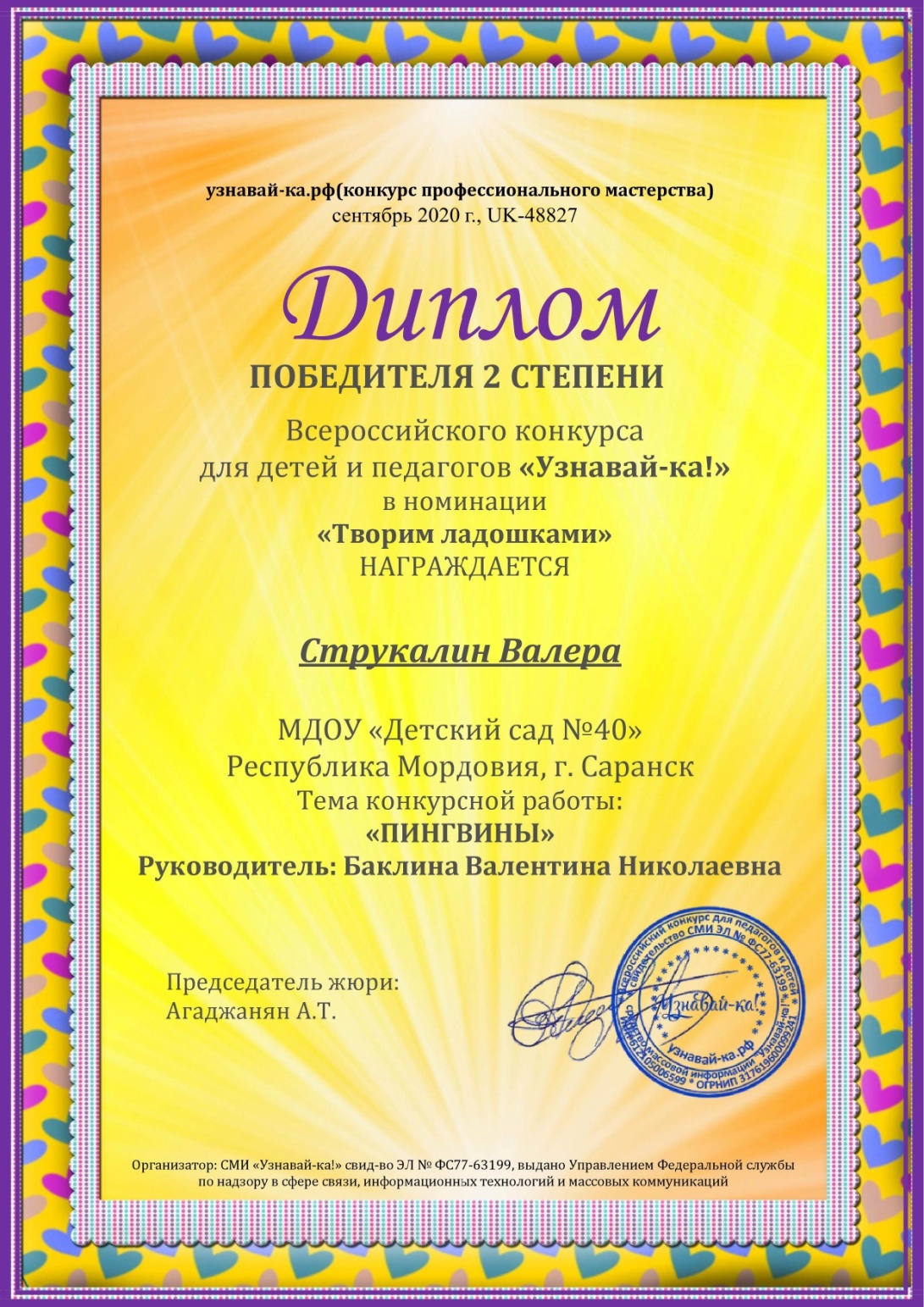 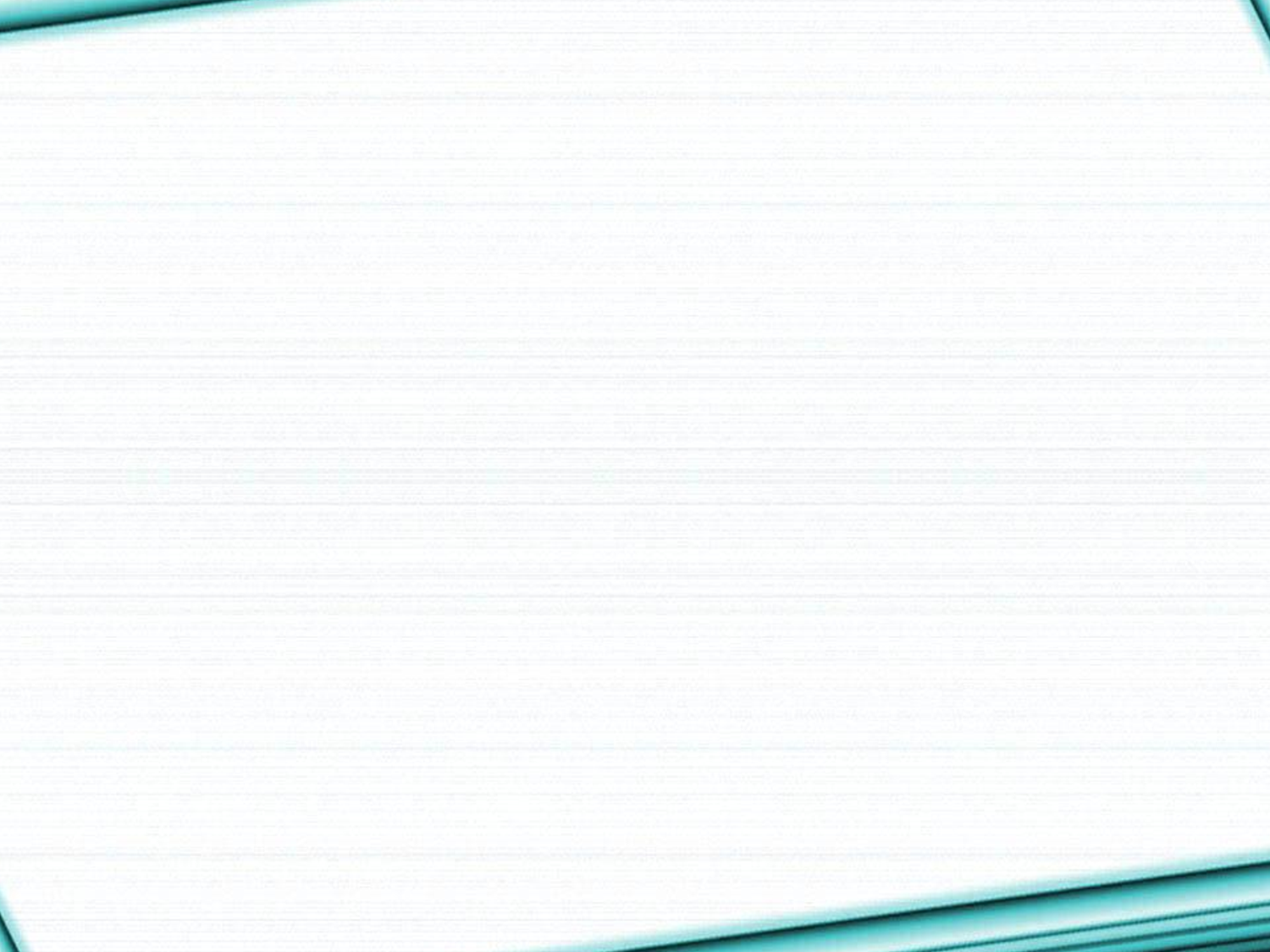 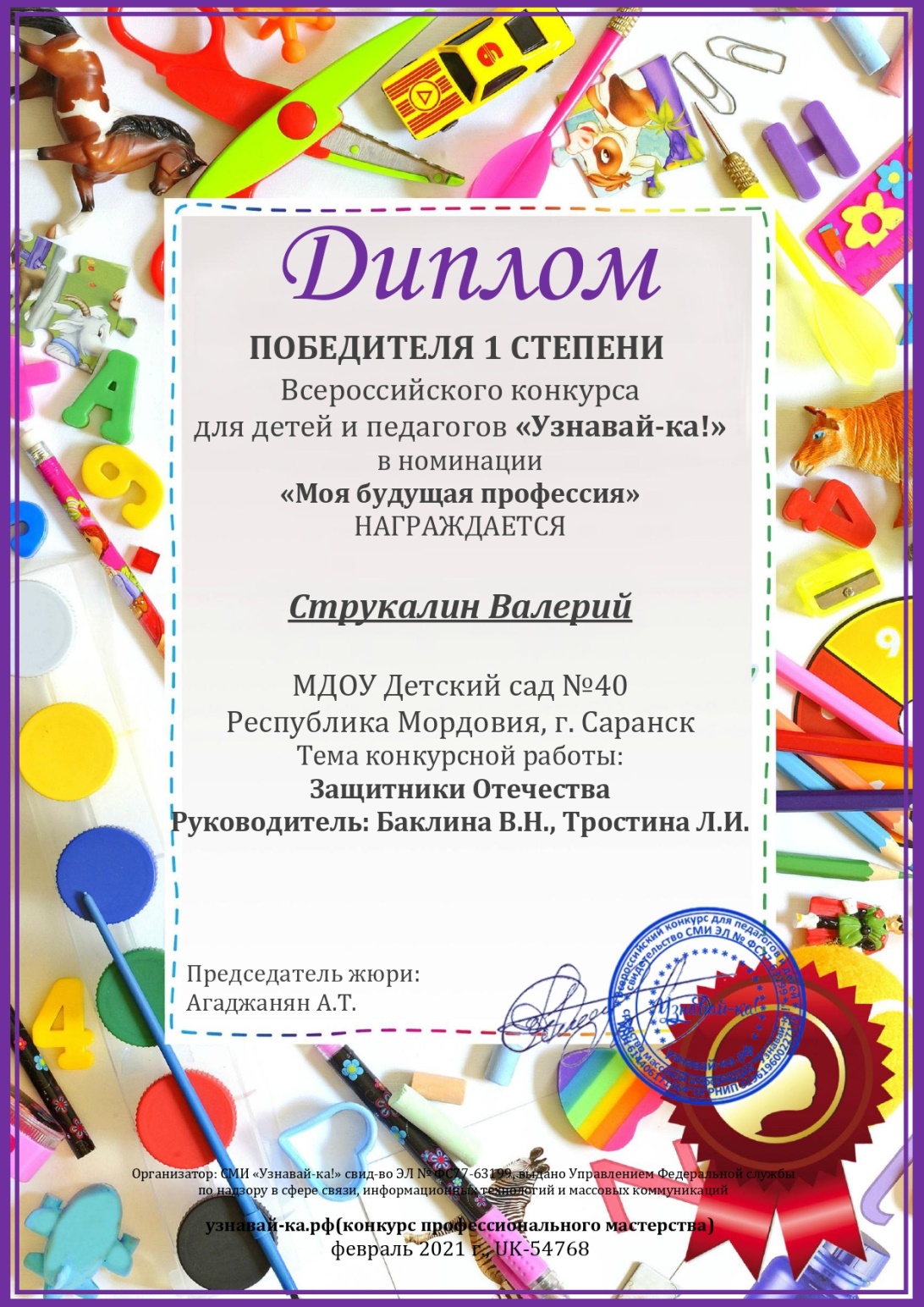 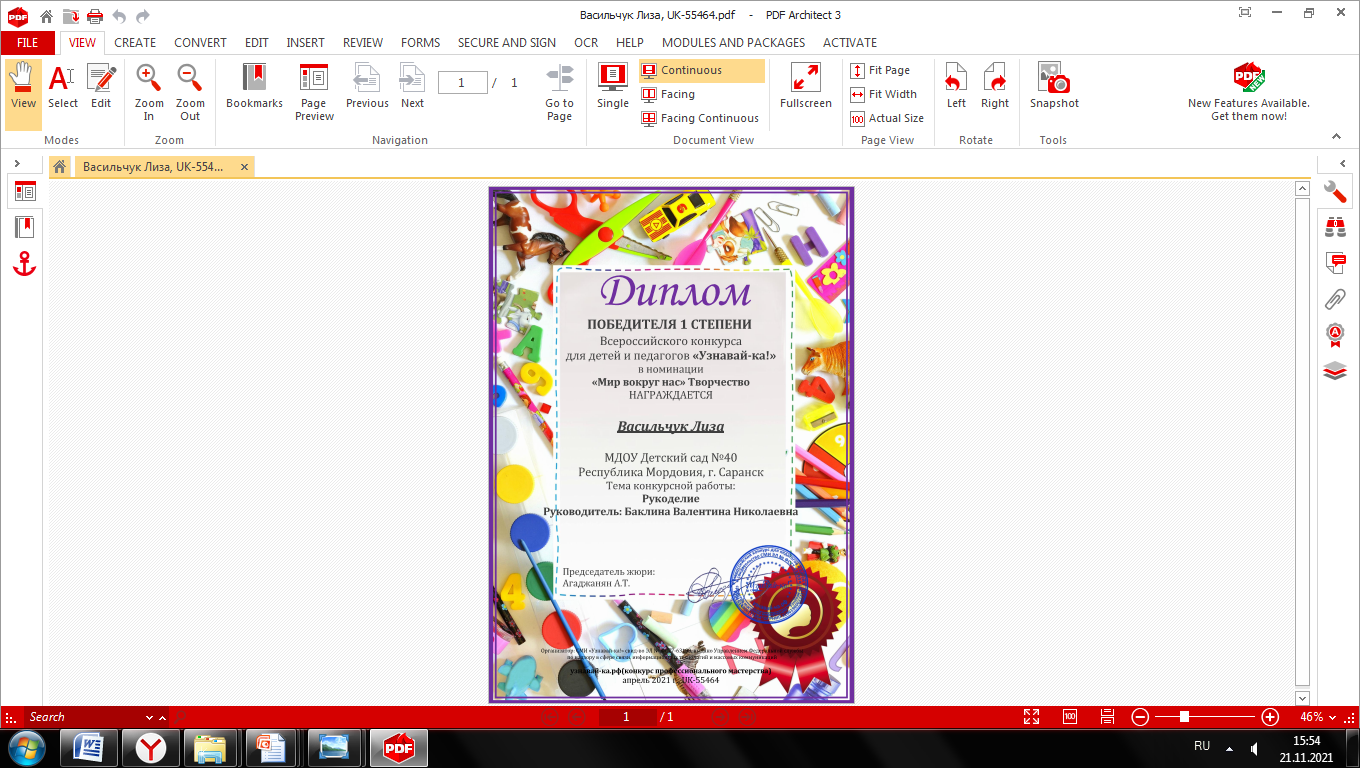 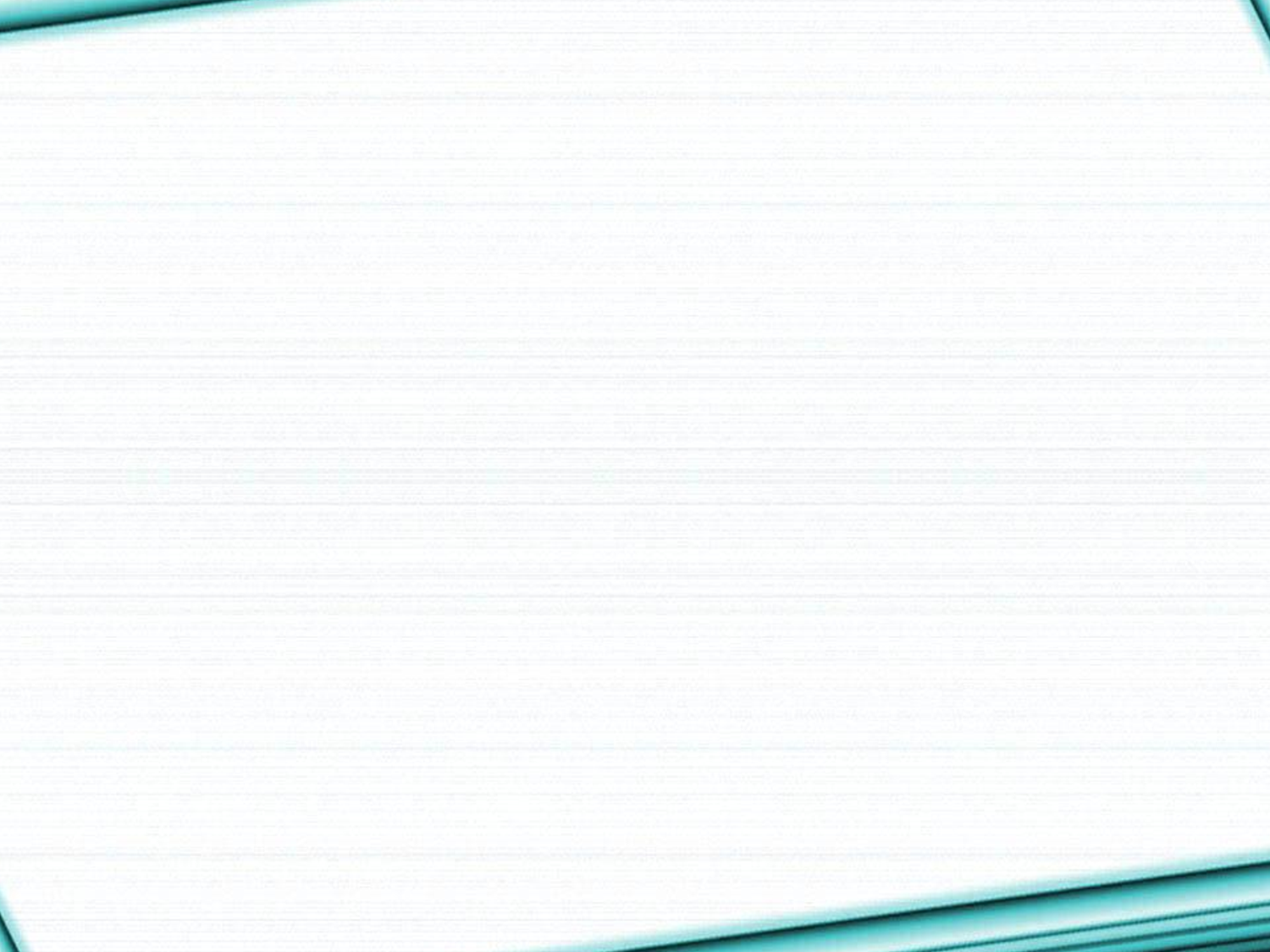 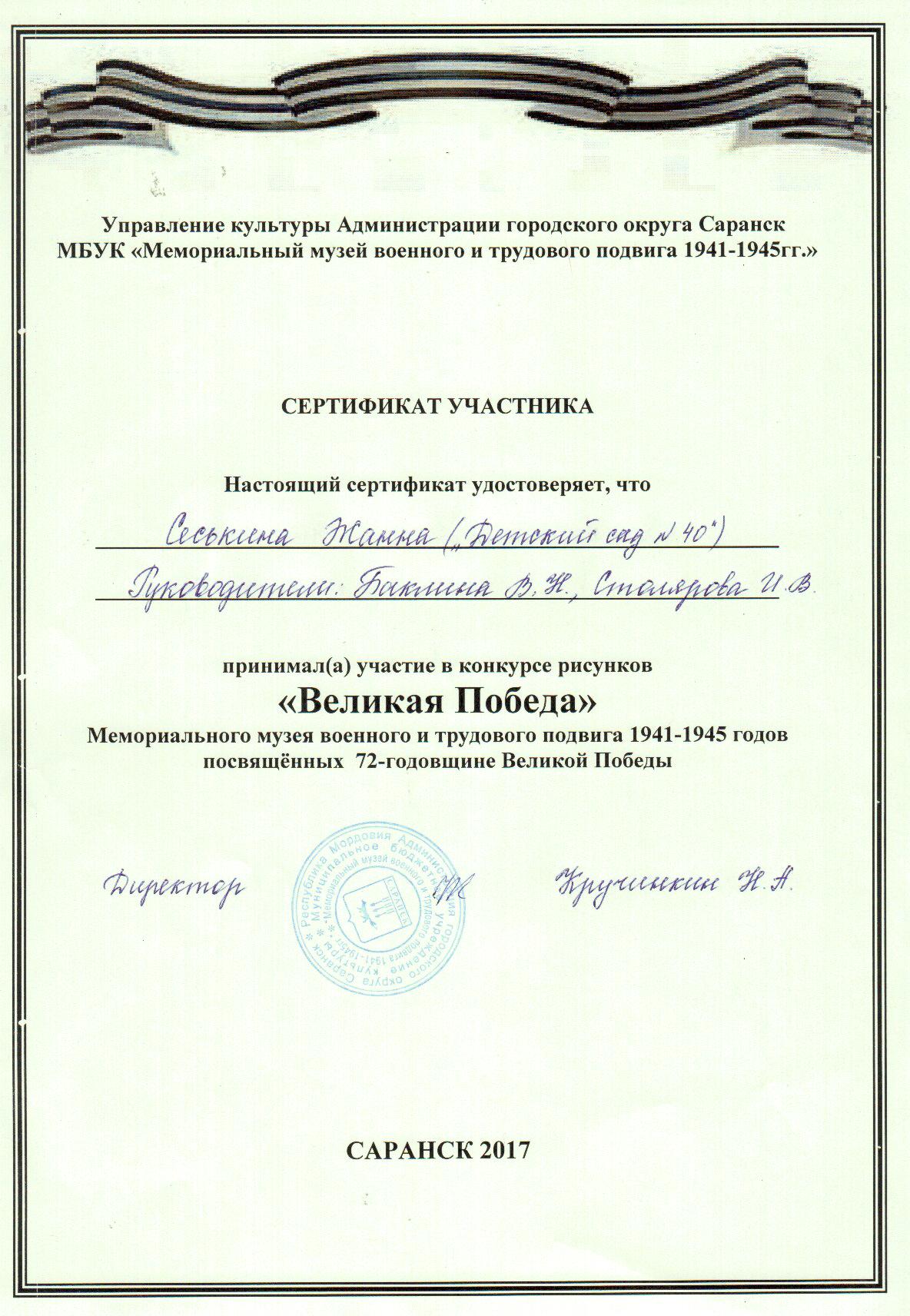 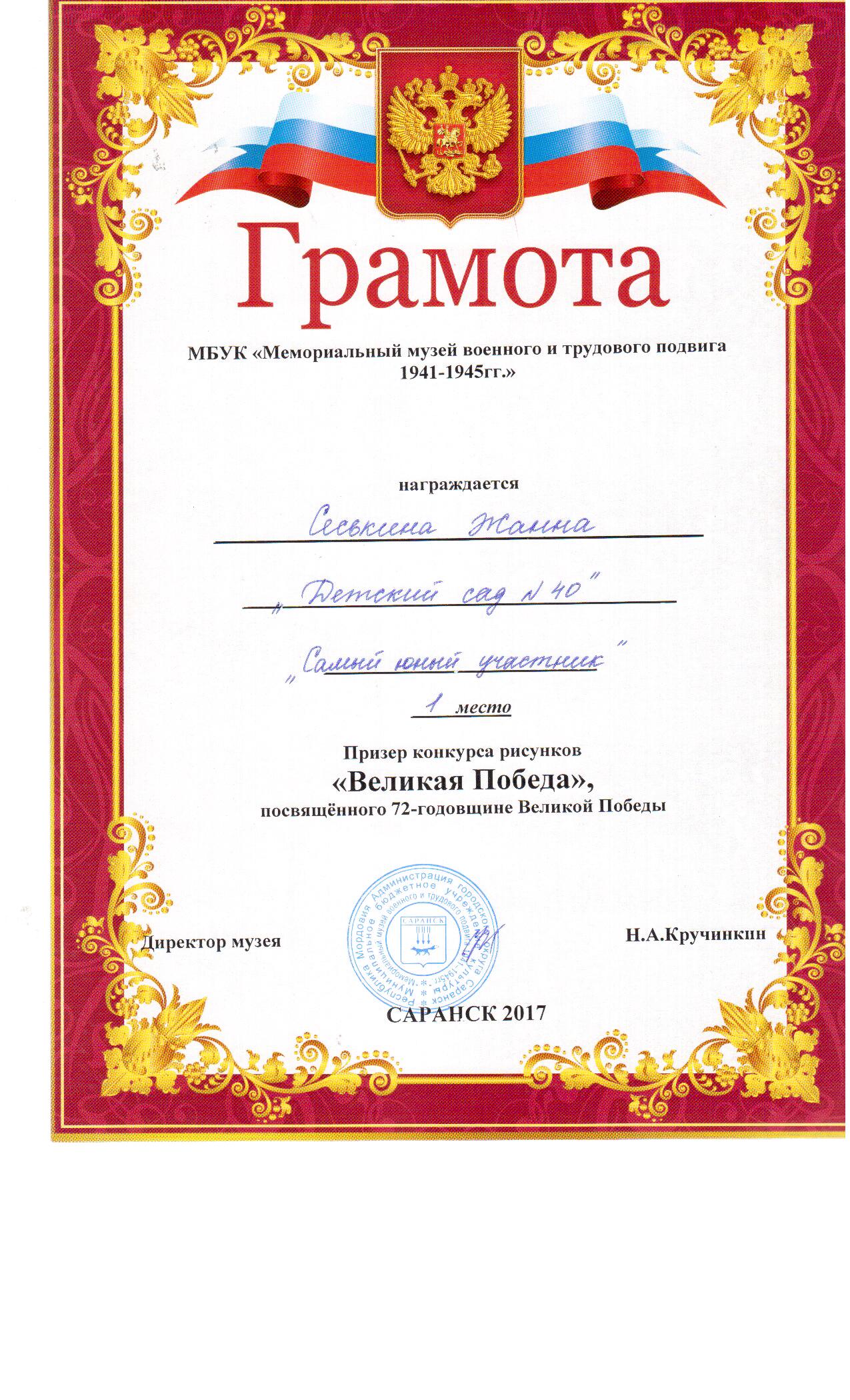 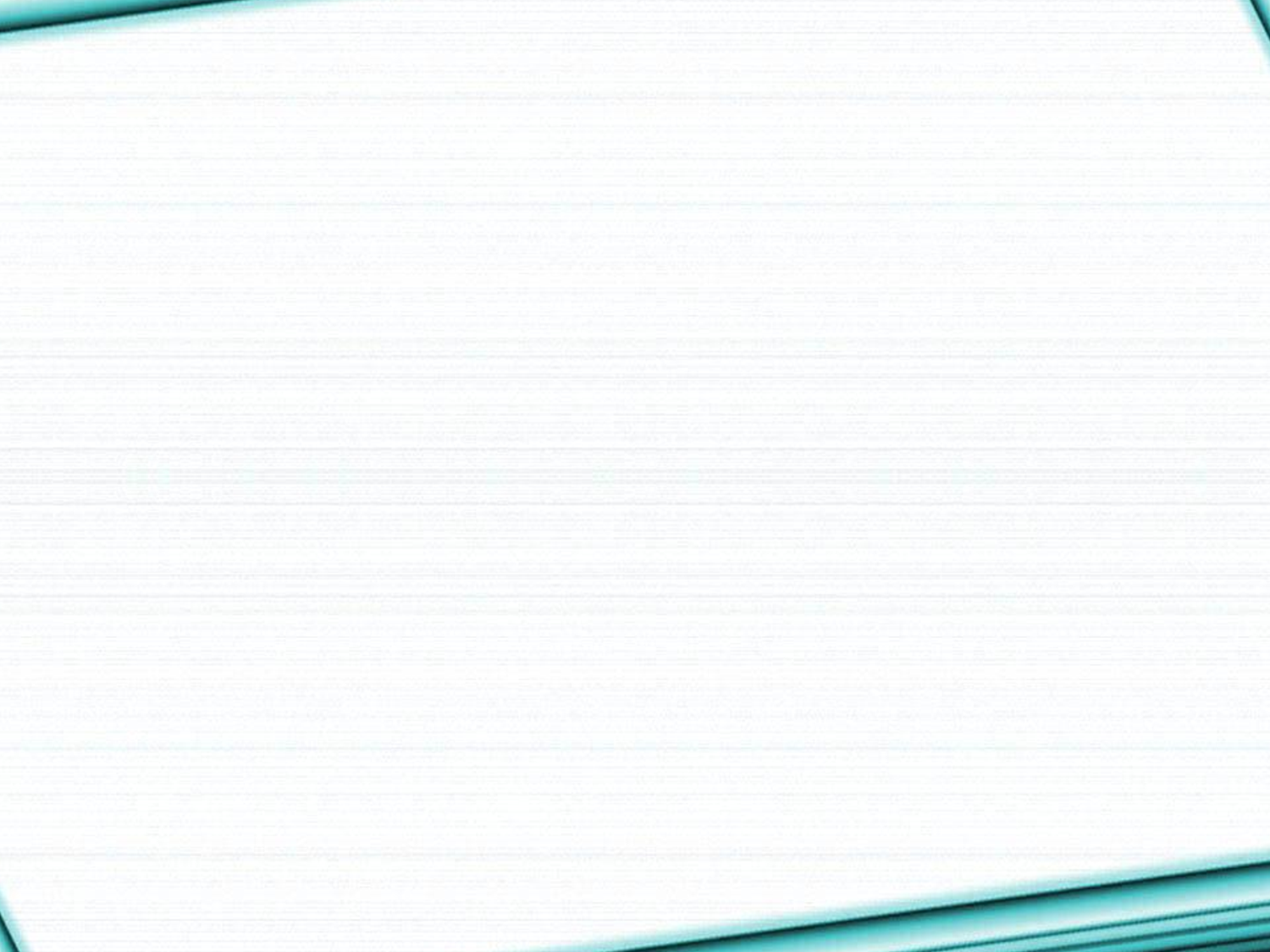 5. Наличие авторских программ, методических пособий
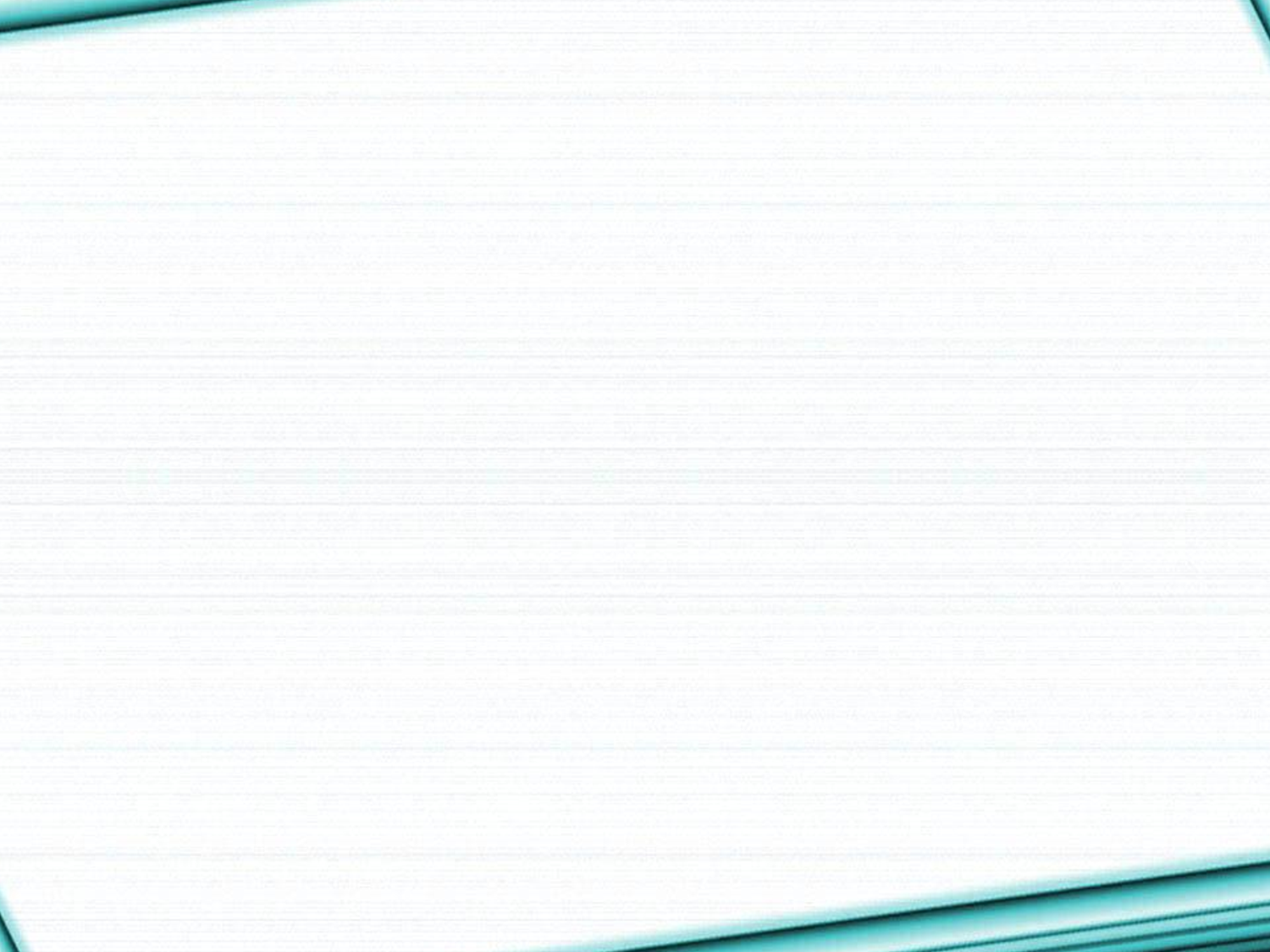 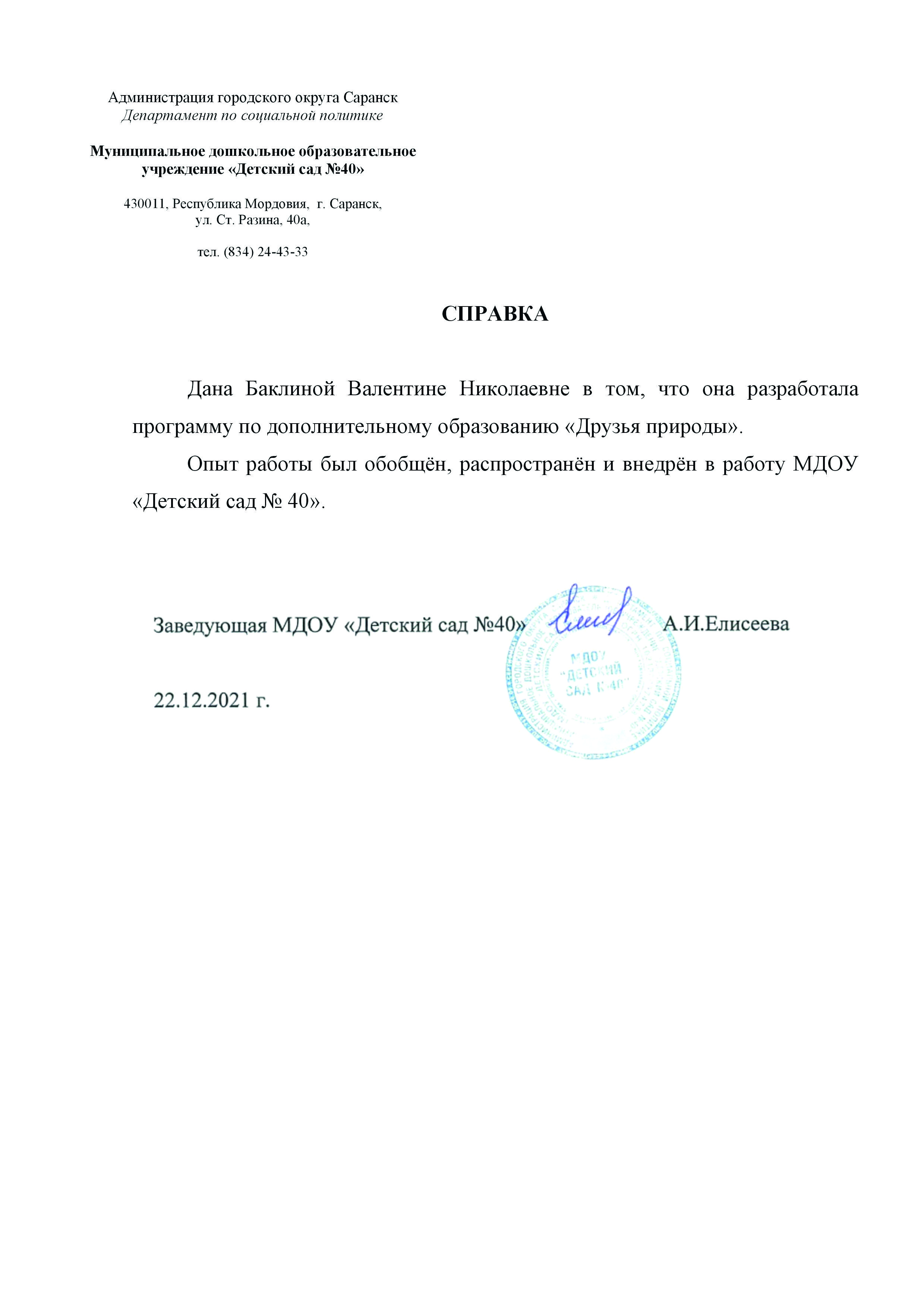 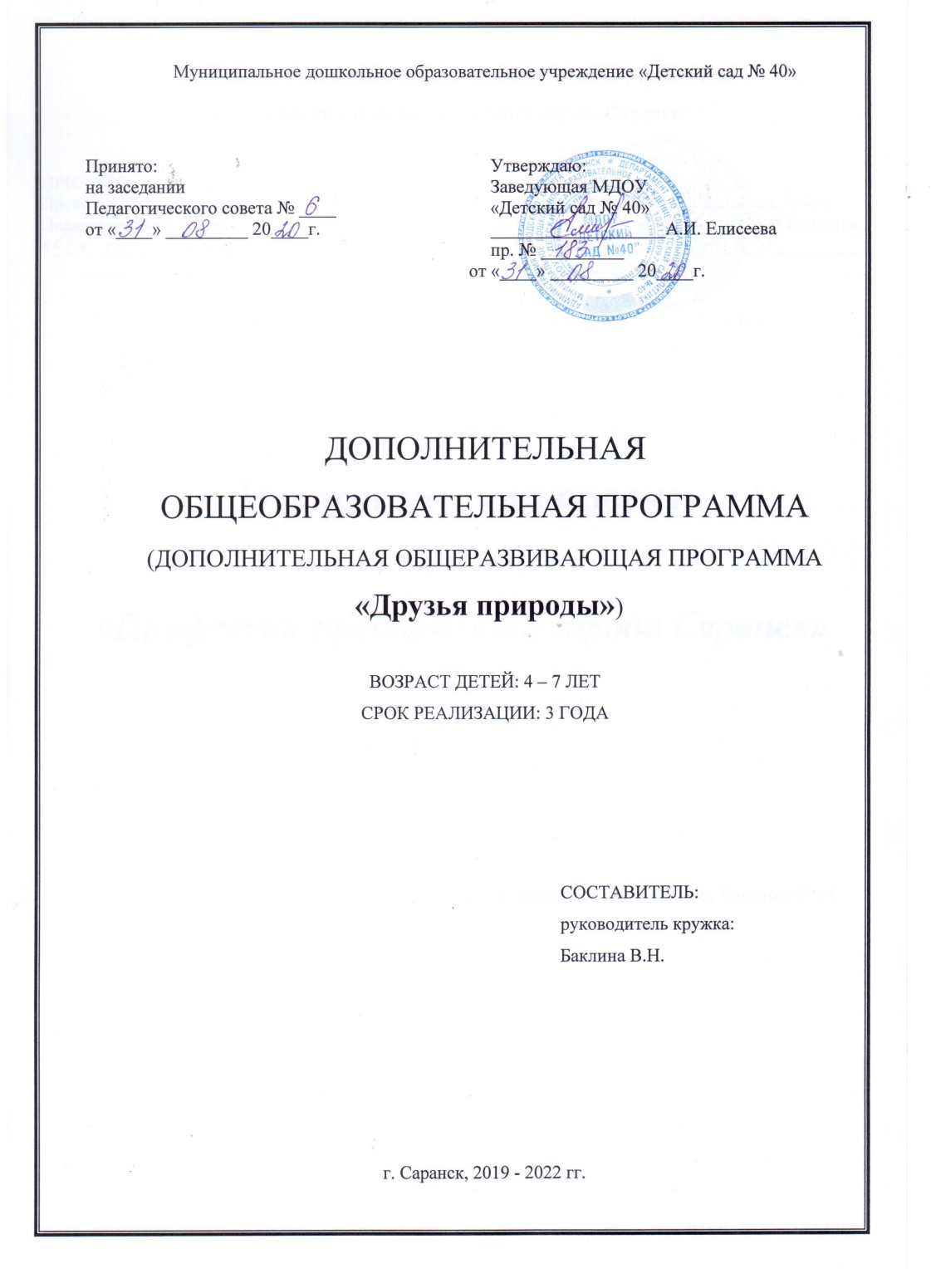 https://ds40sar.schoolrm.ru/sveden/employees/11150/198770/
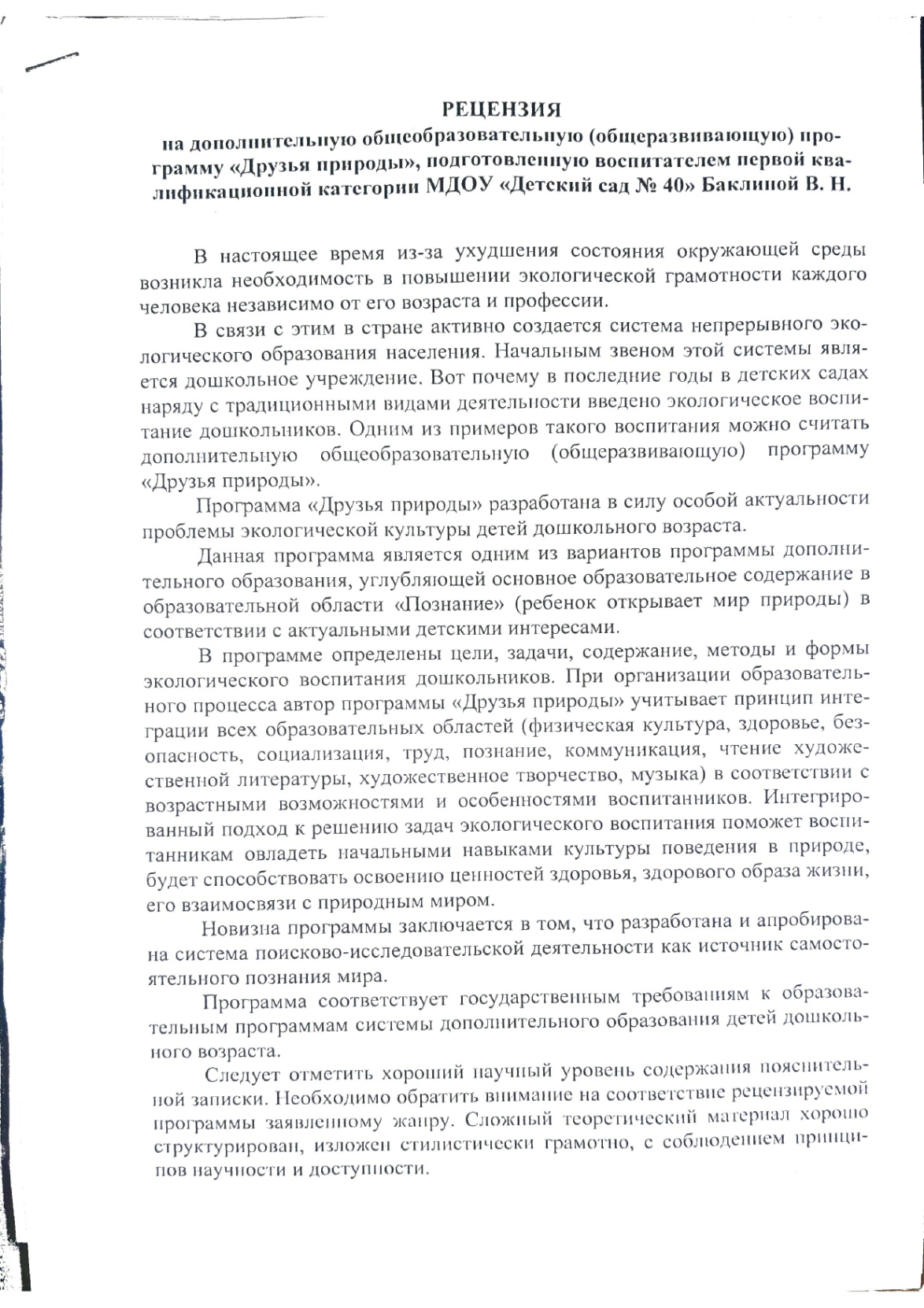 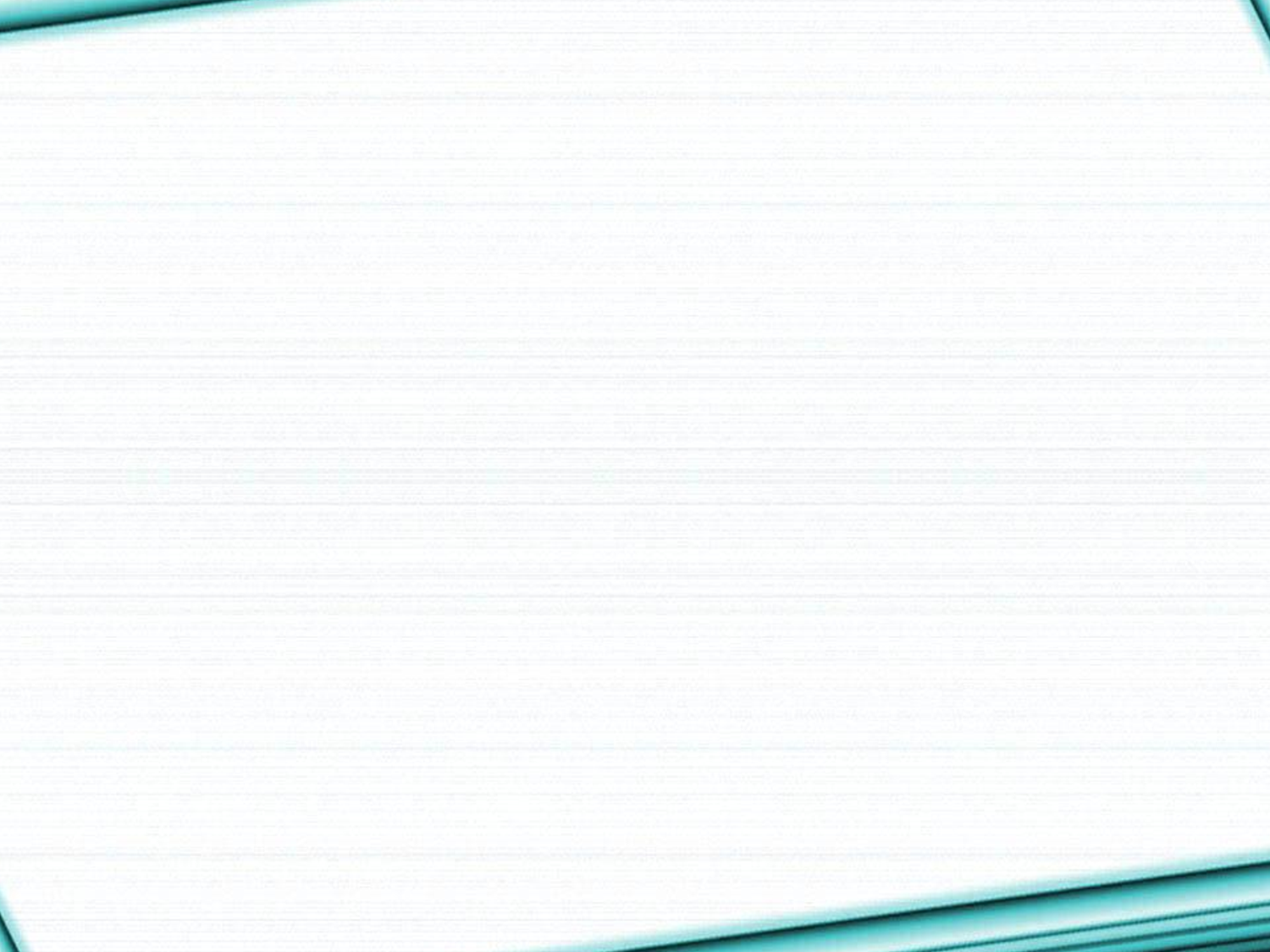 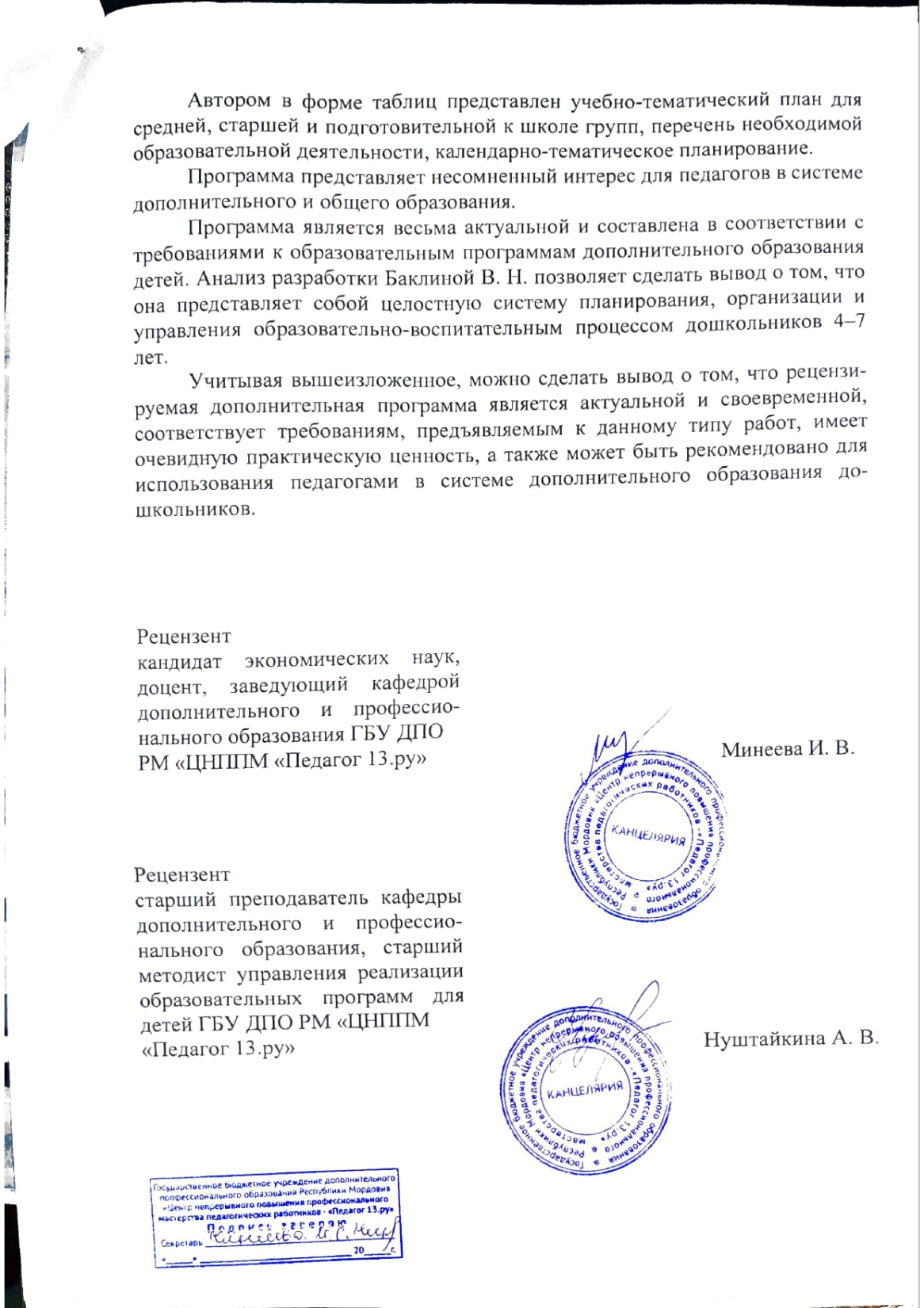 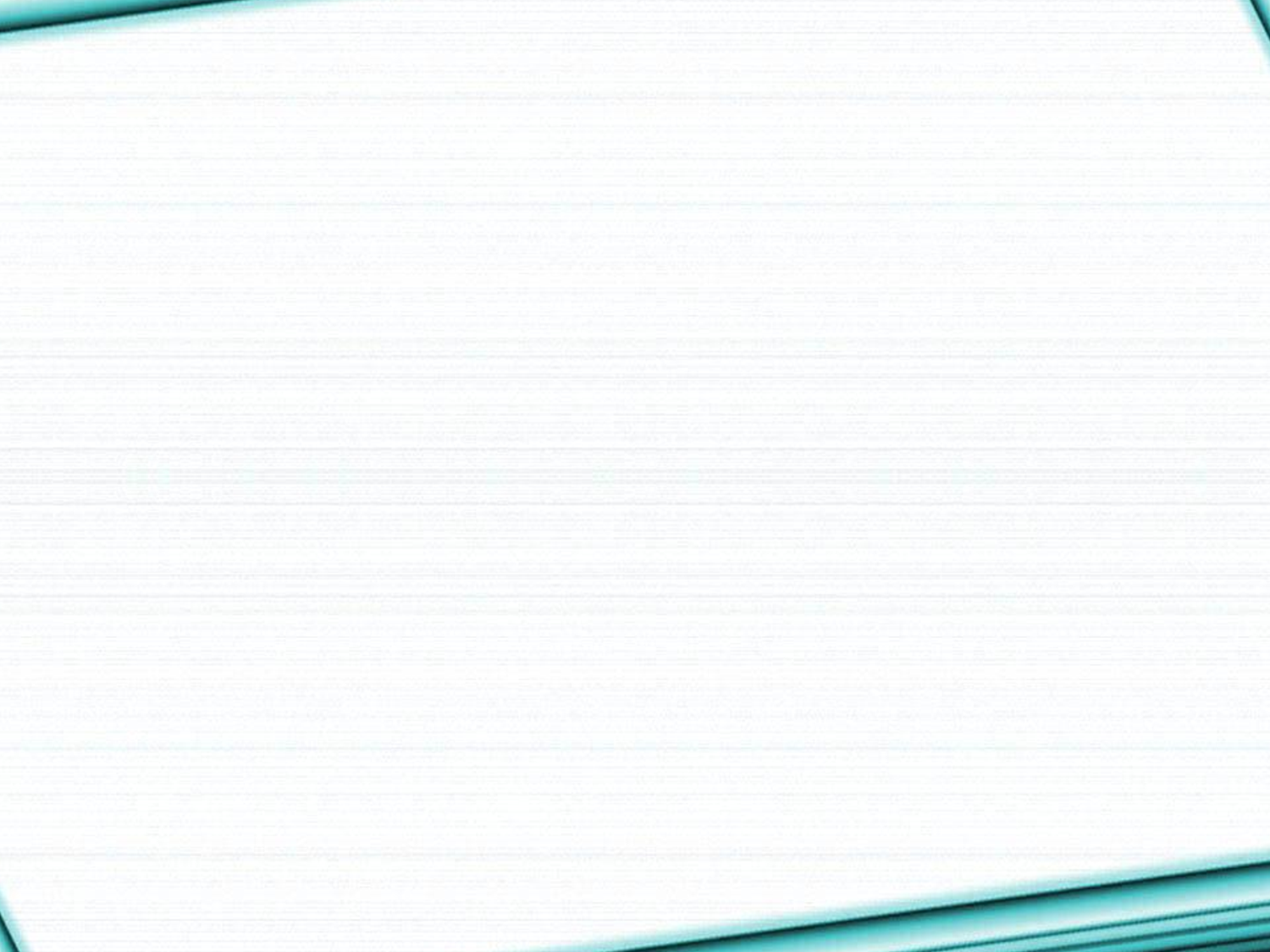 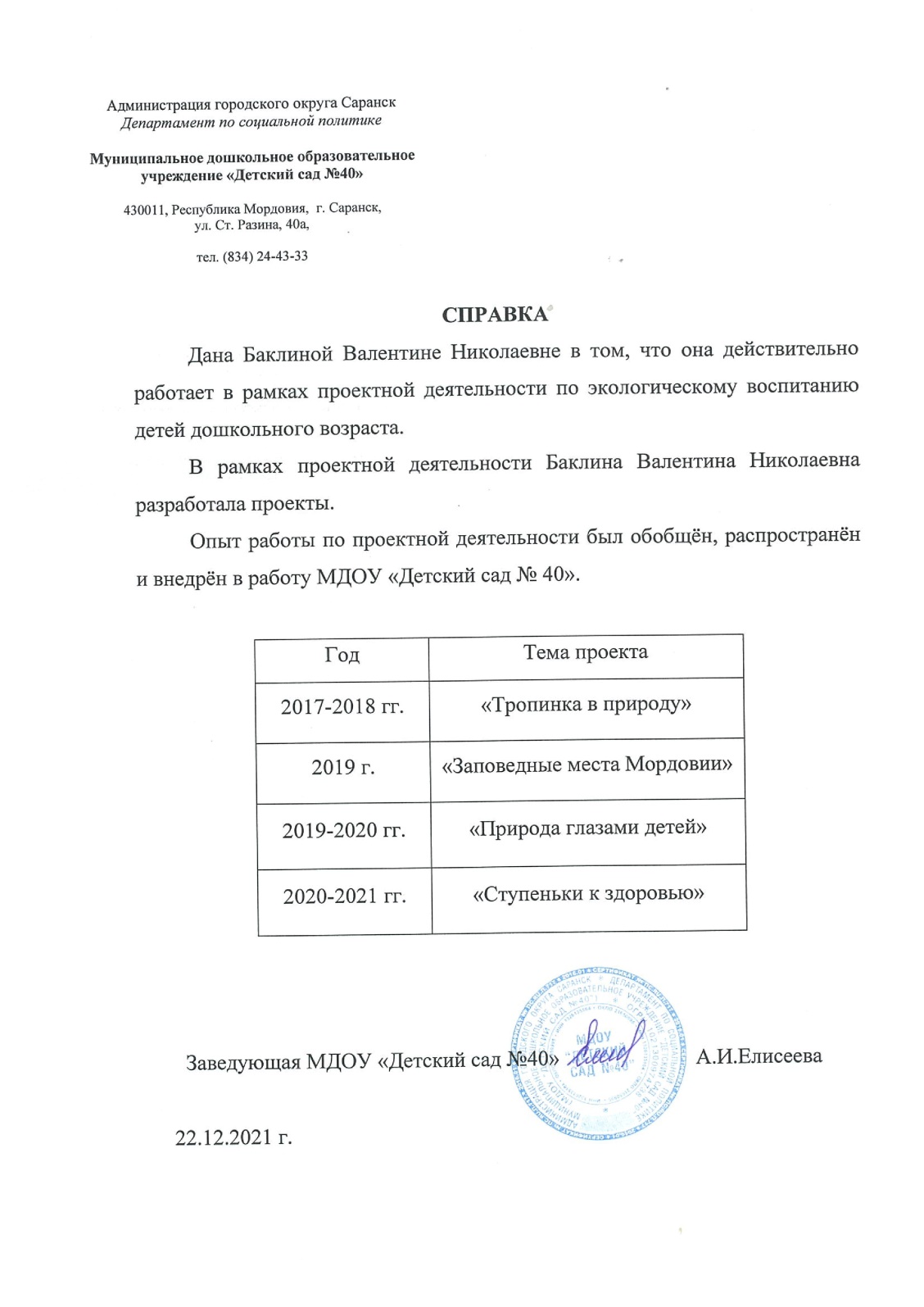 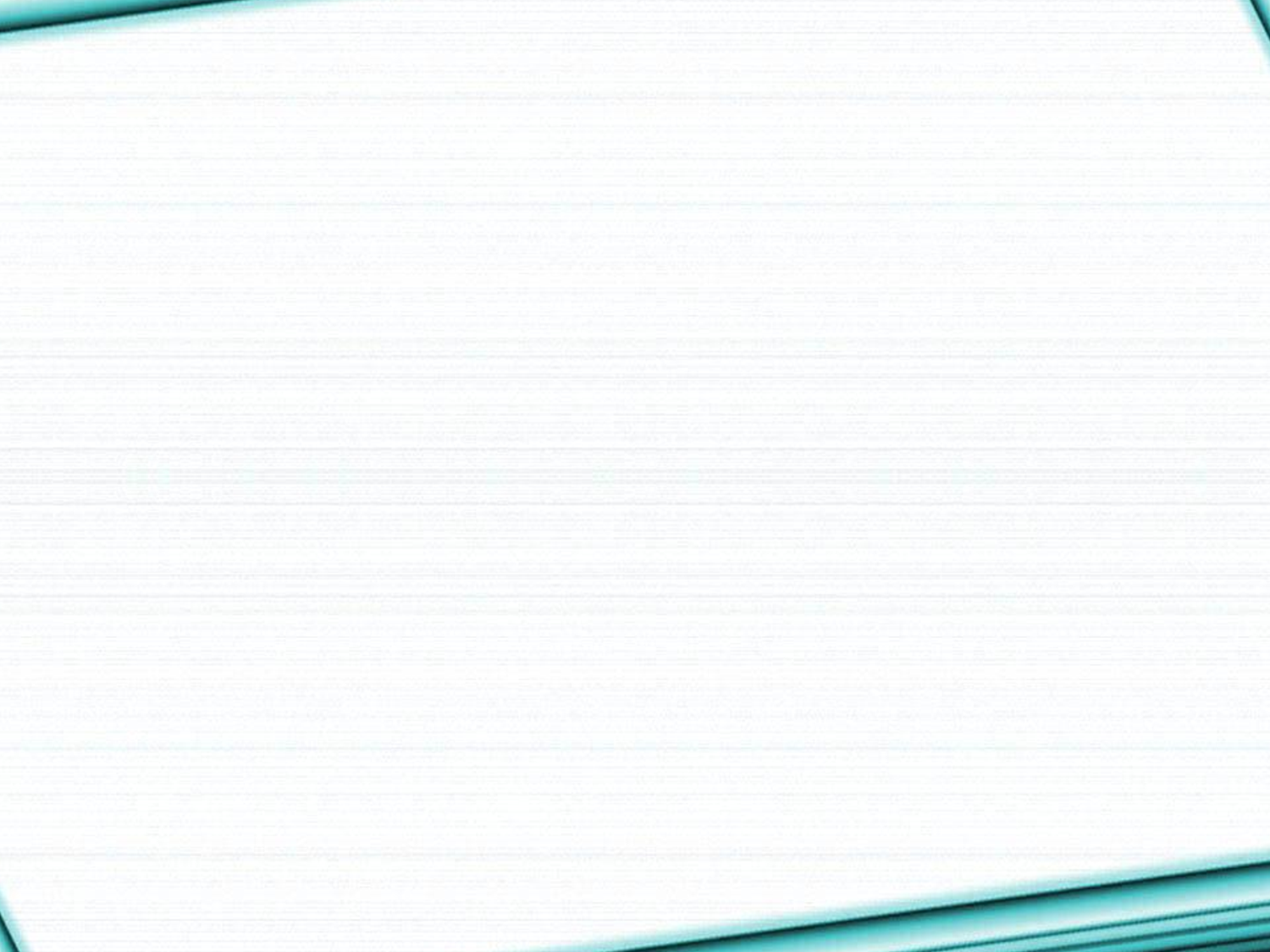 6. Выступления на заседаниях методических советов, научно-практических конференциях, педагогических  чтениях, семинарах, секциях, форумах, радиопередачах (очно)
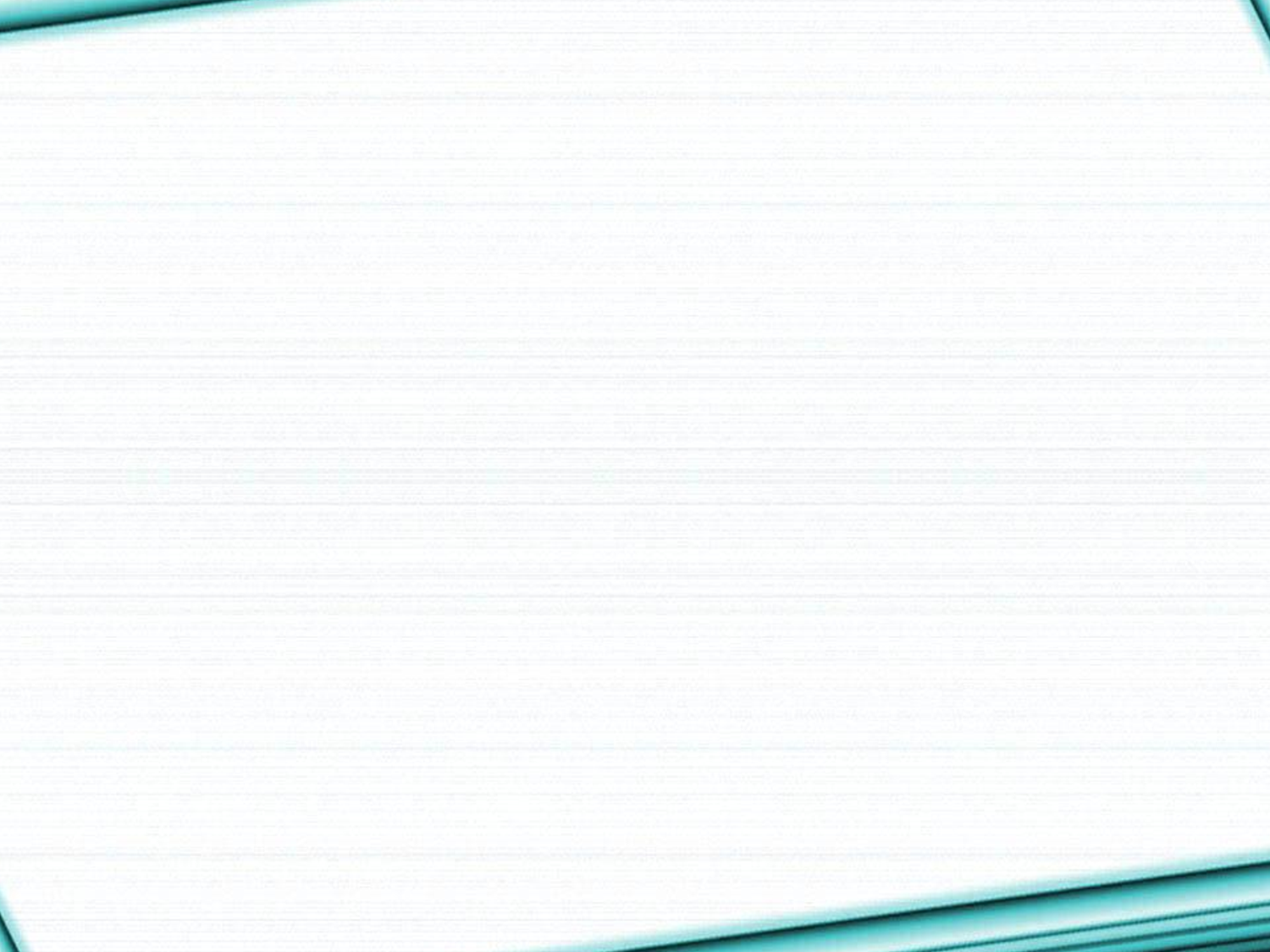 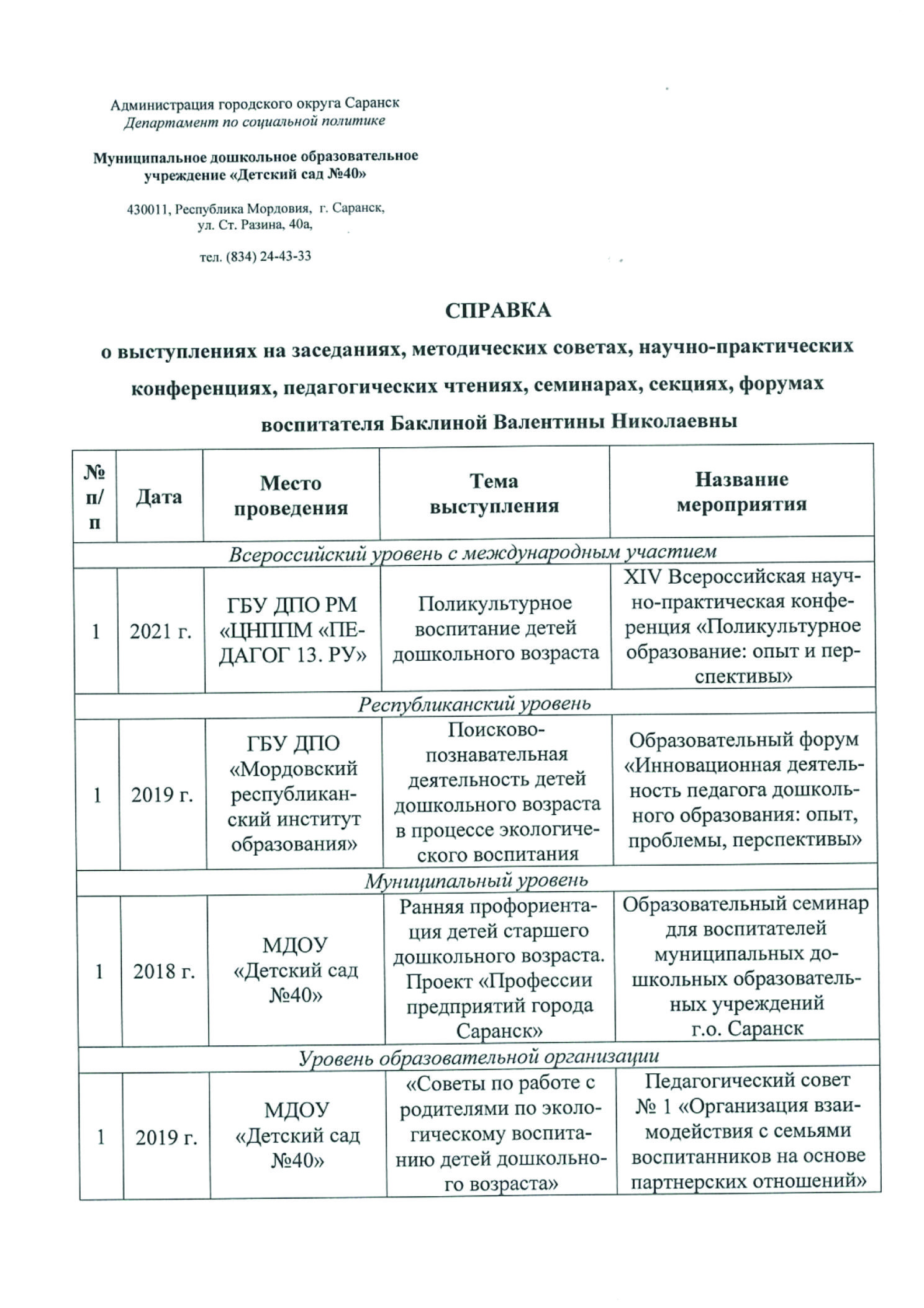 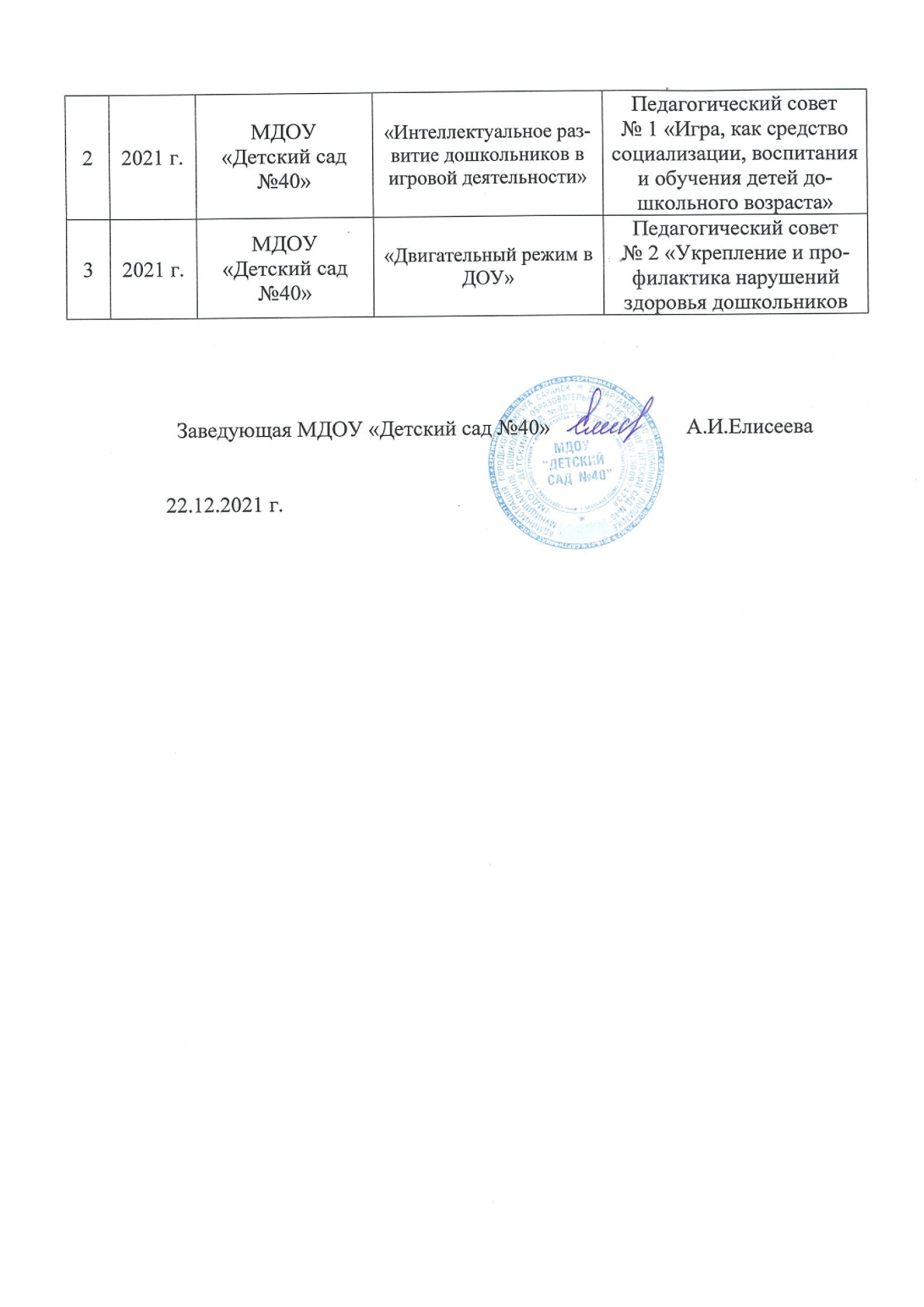 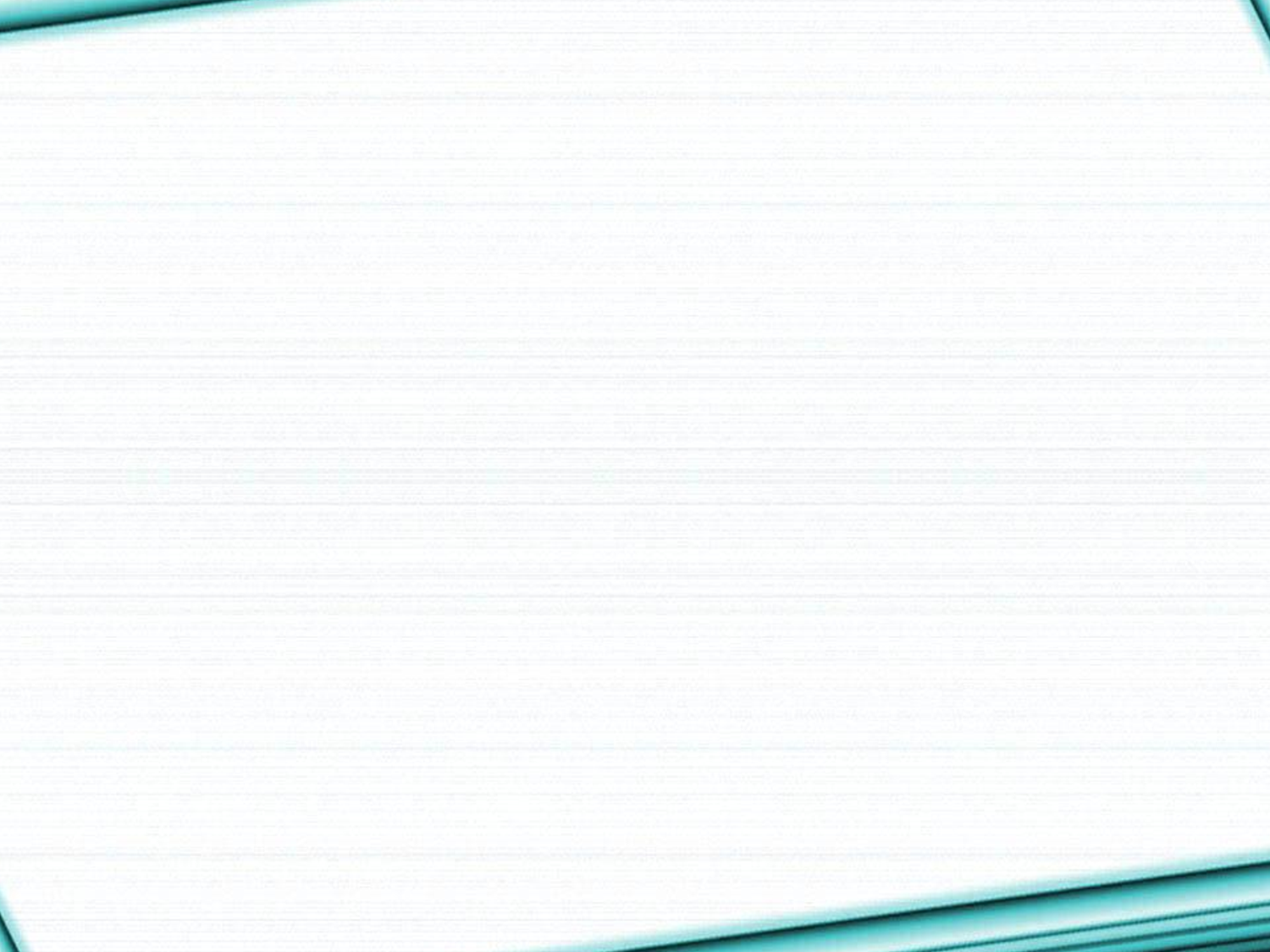 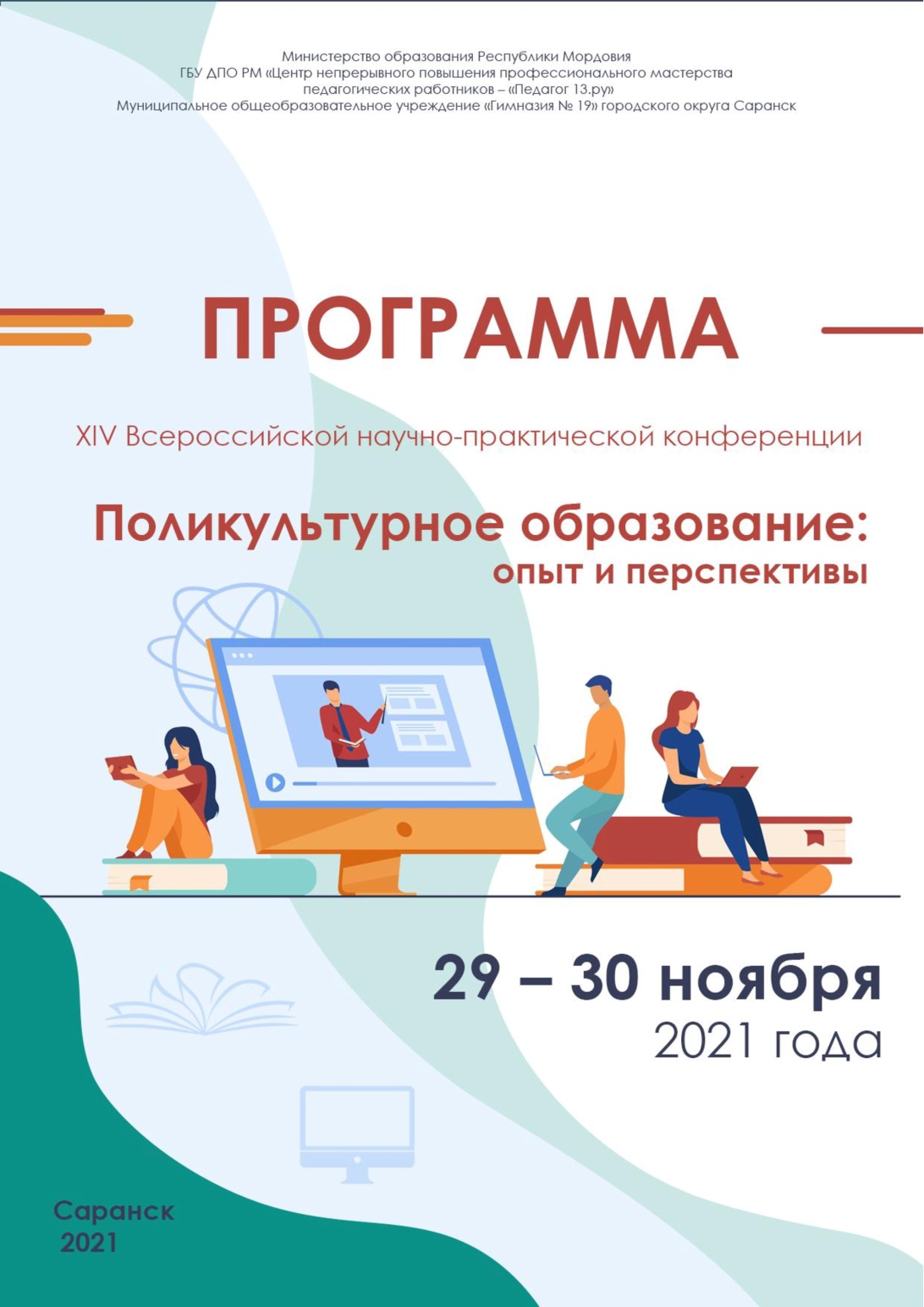 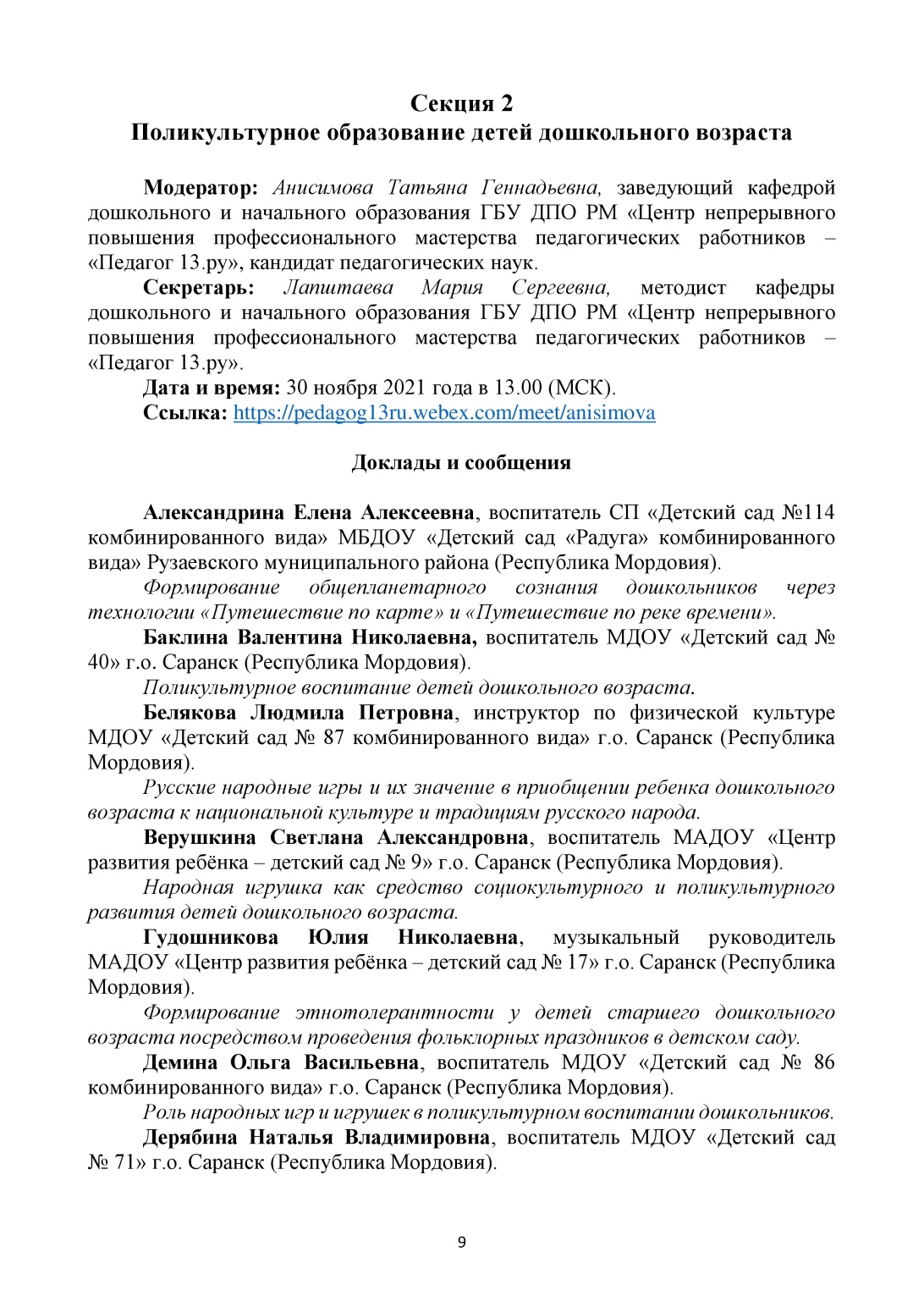 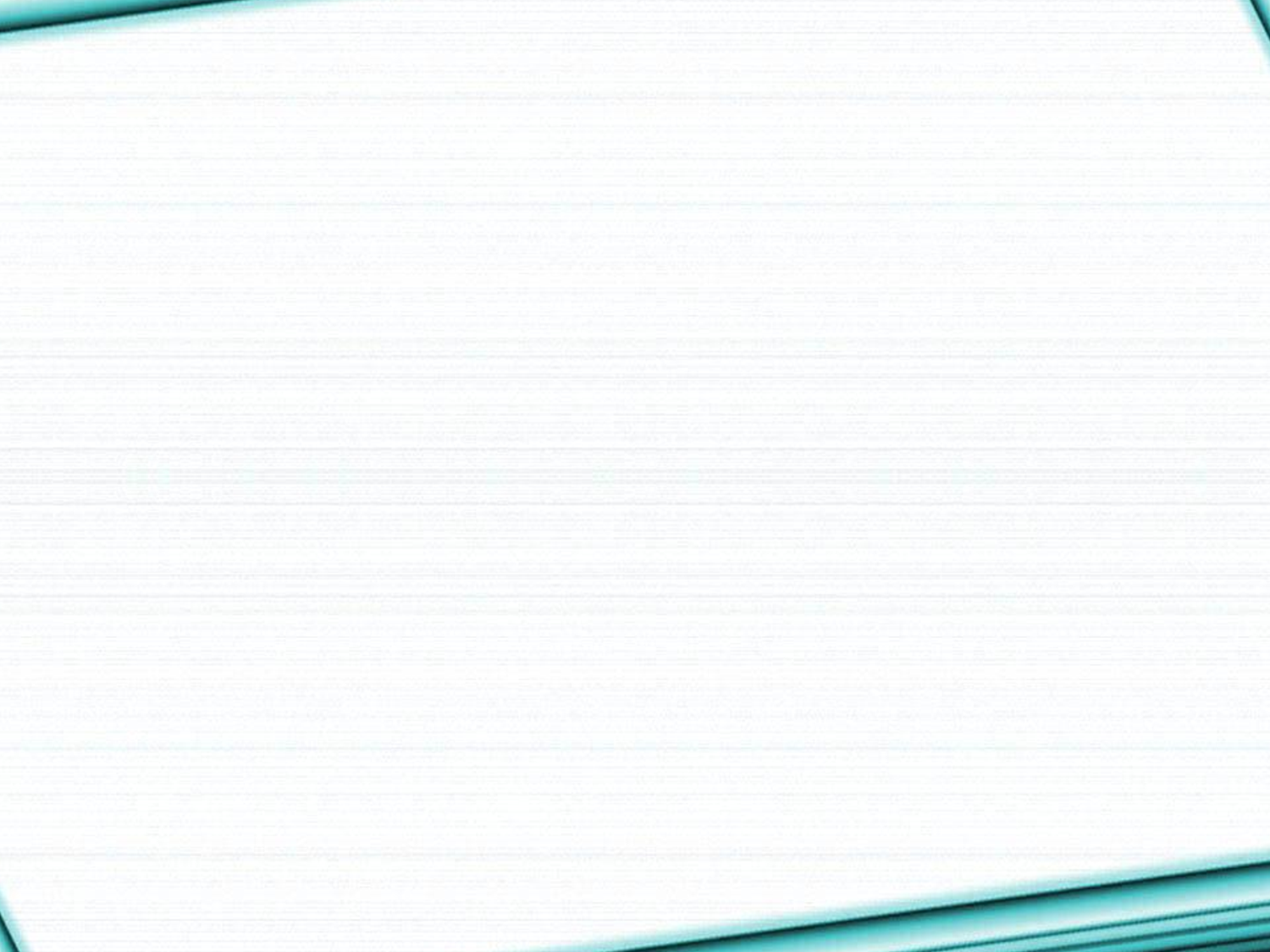 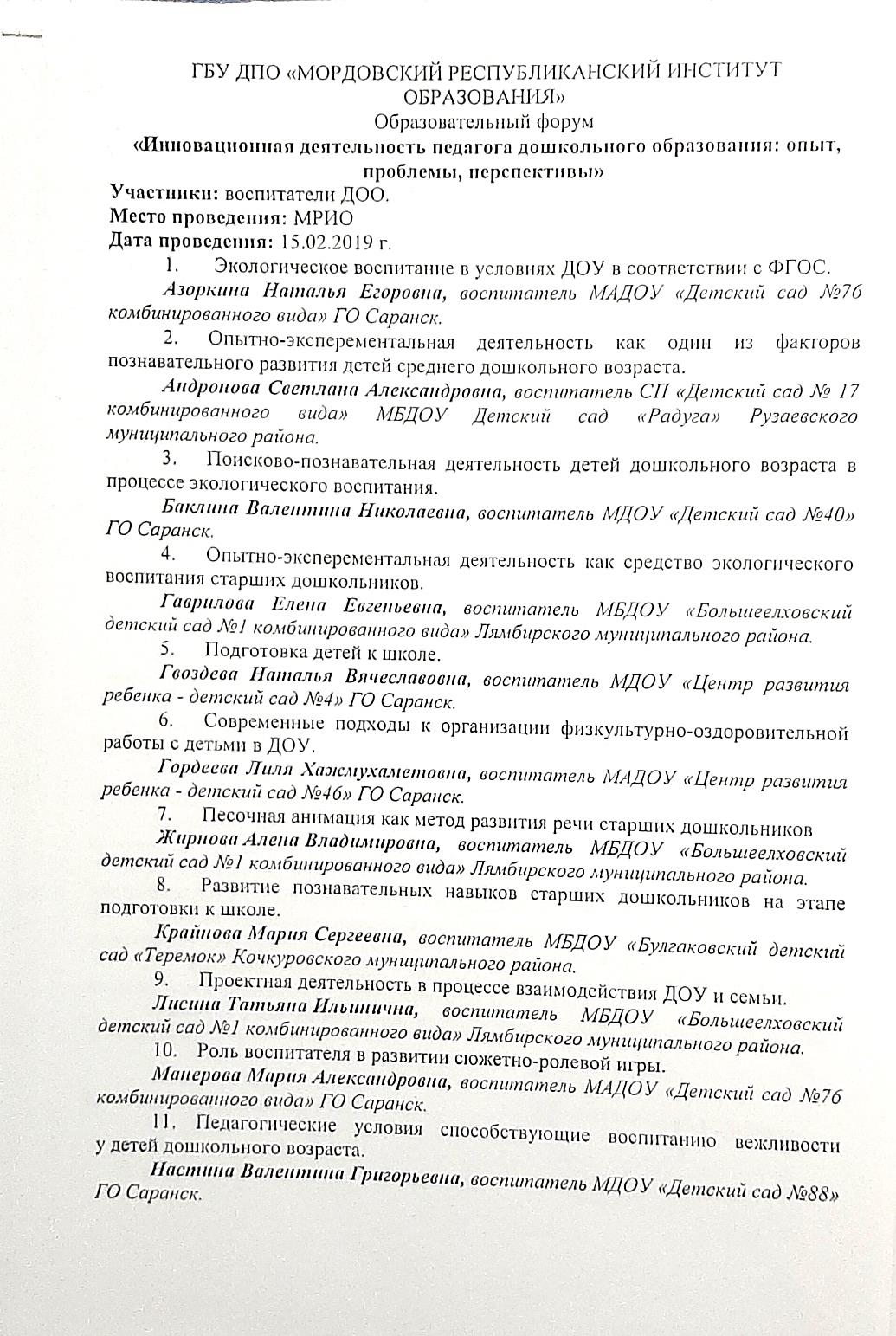 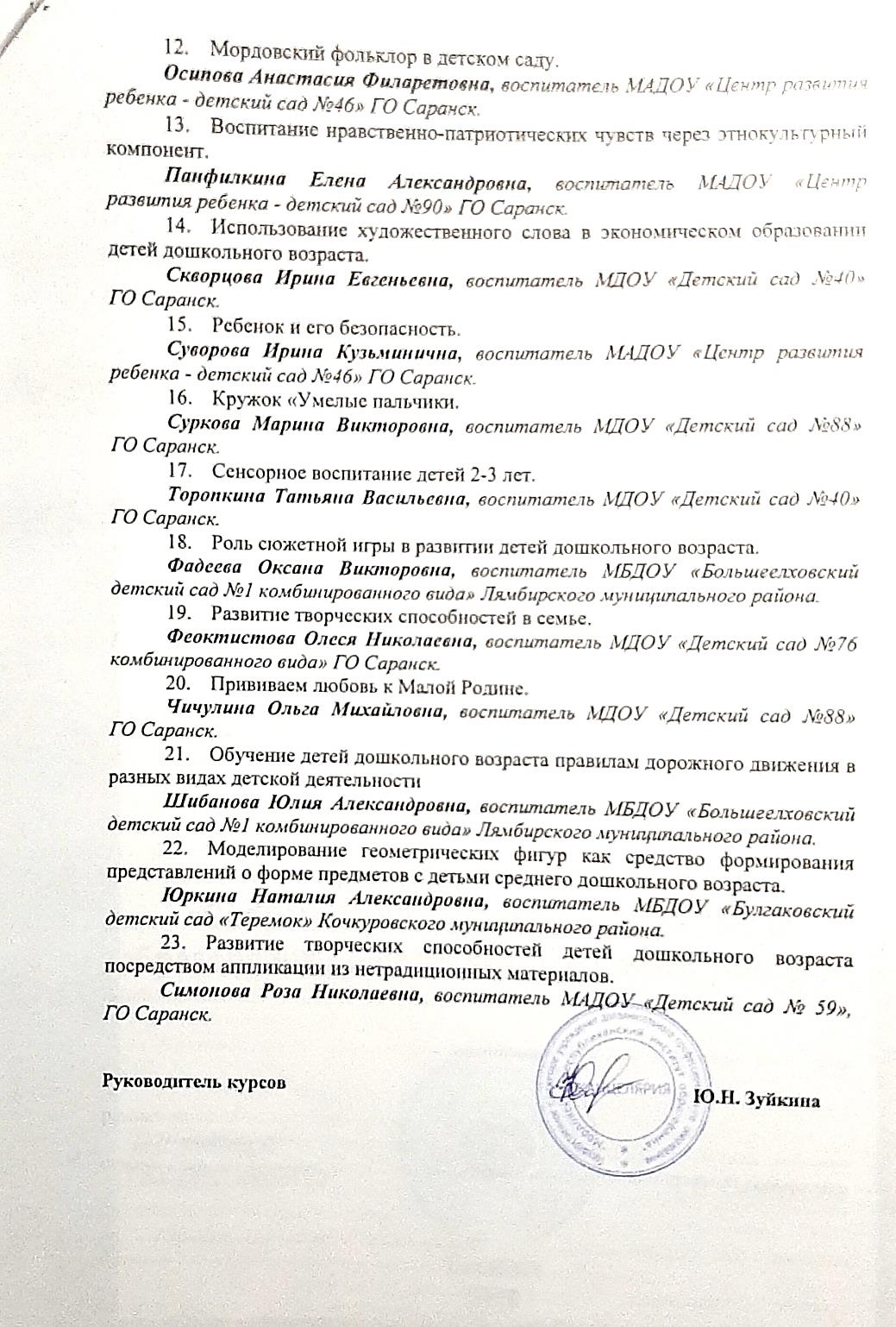 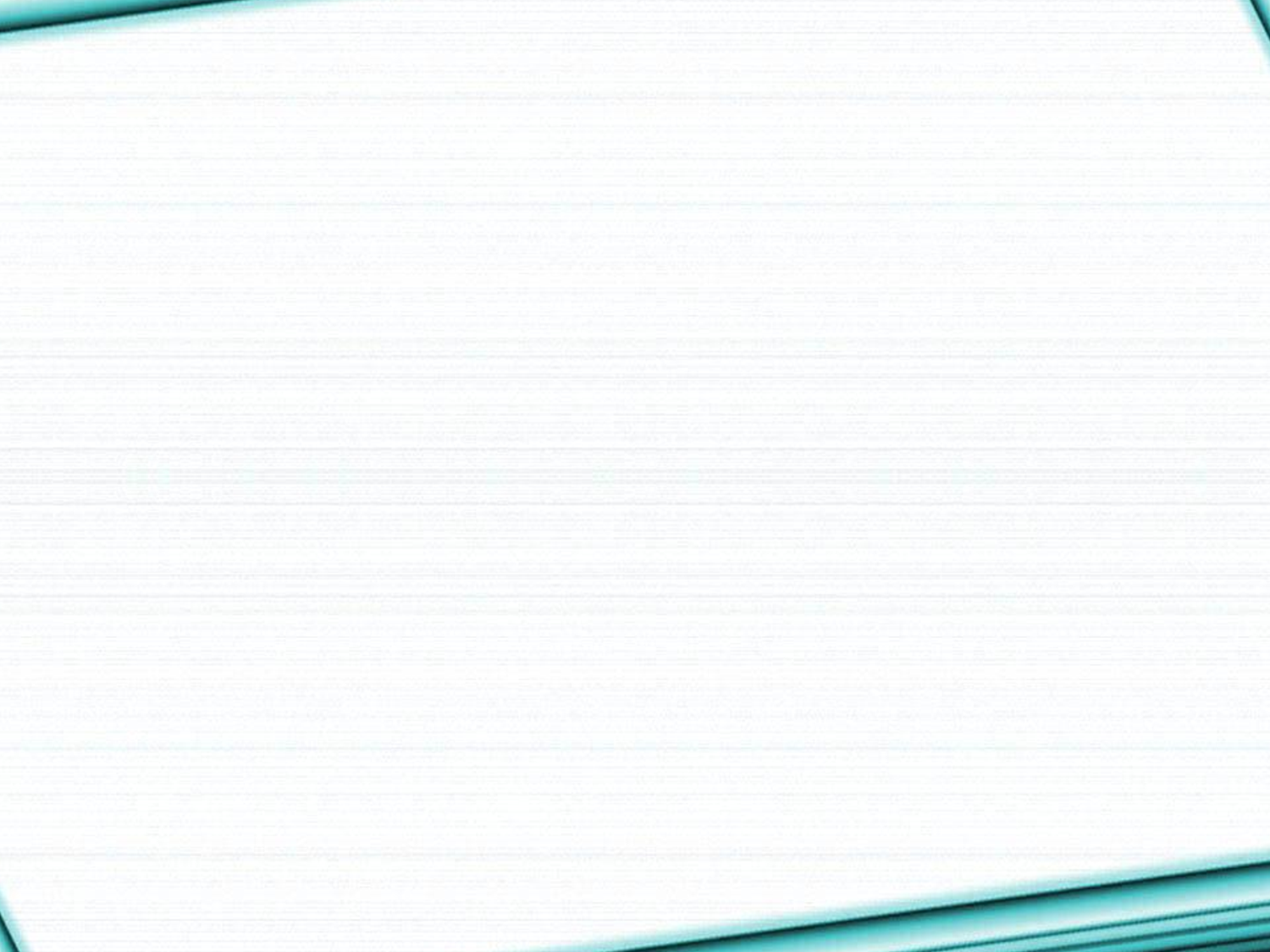 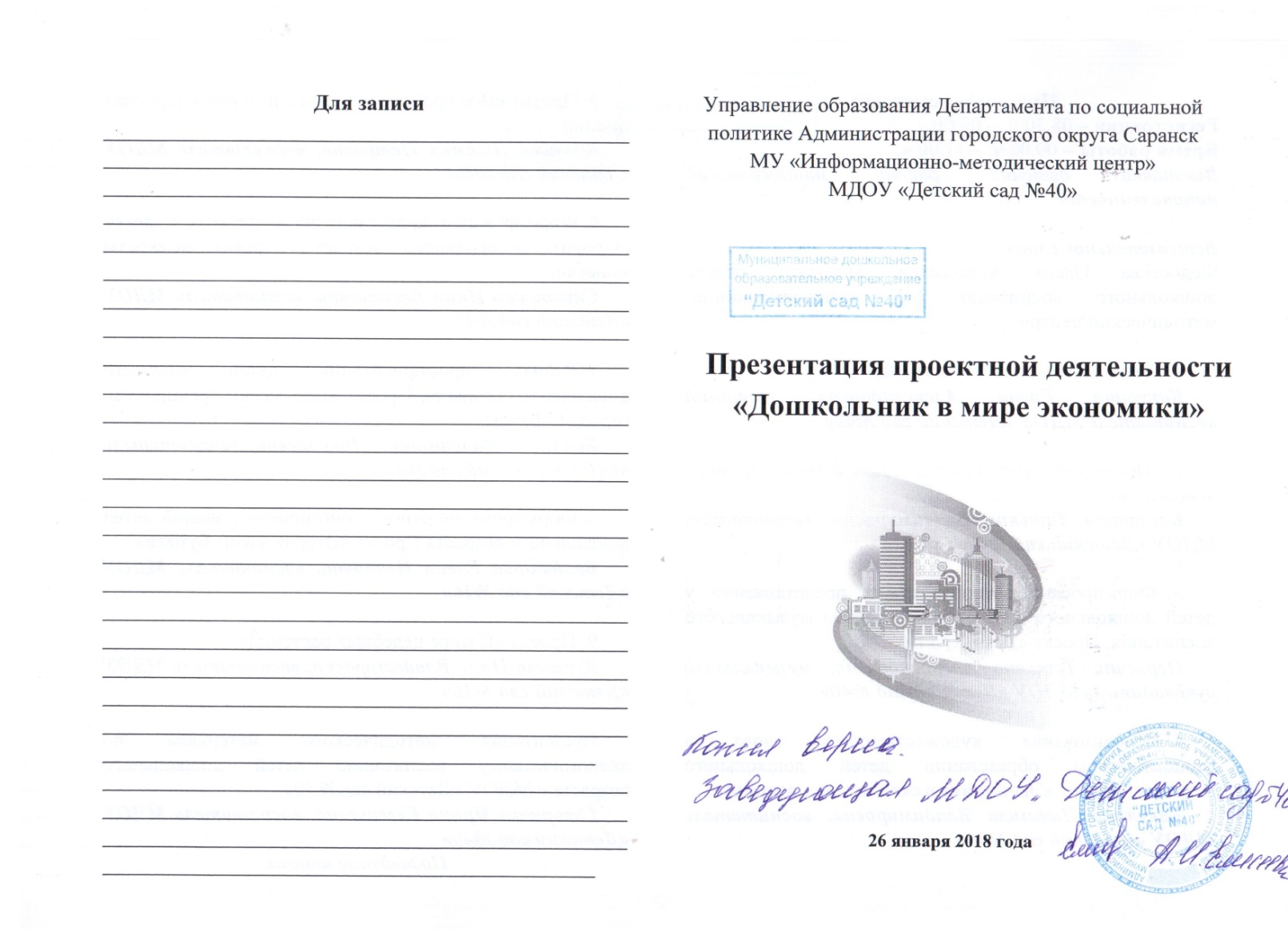 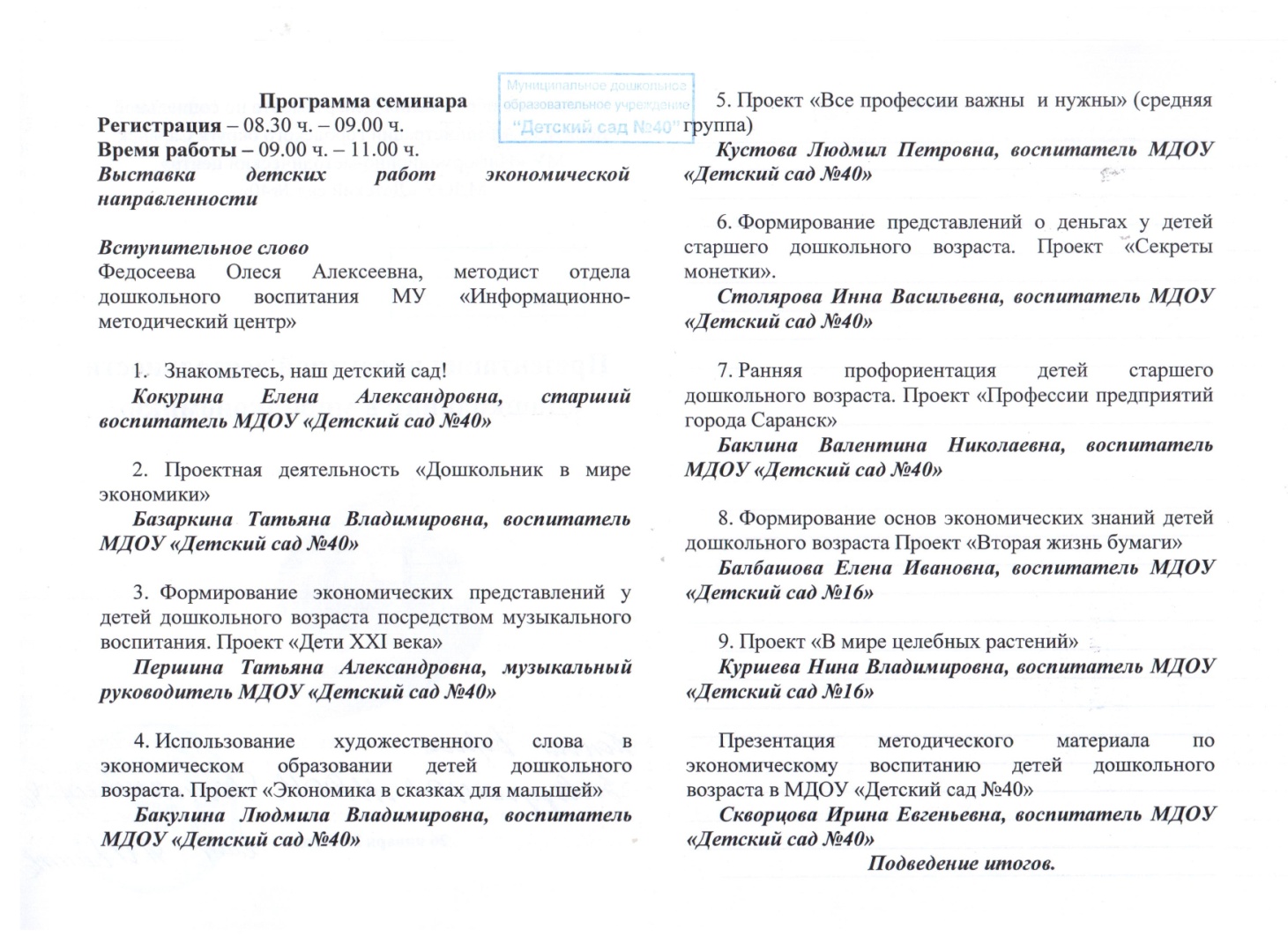 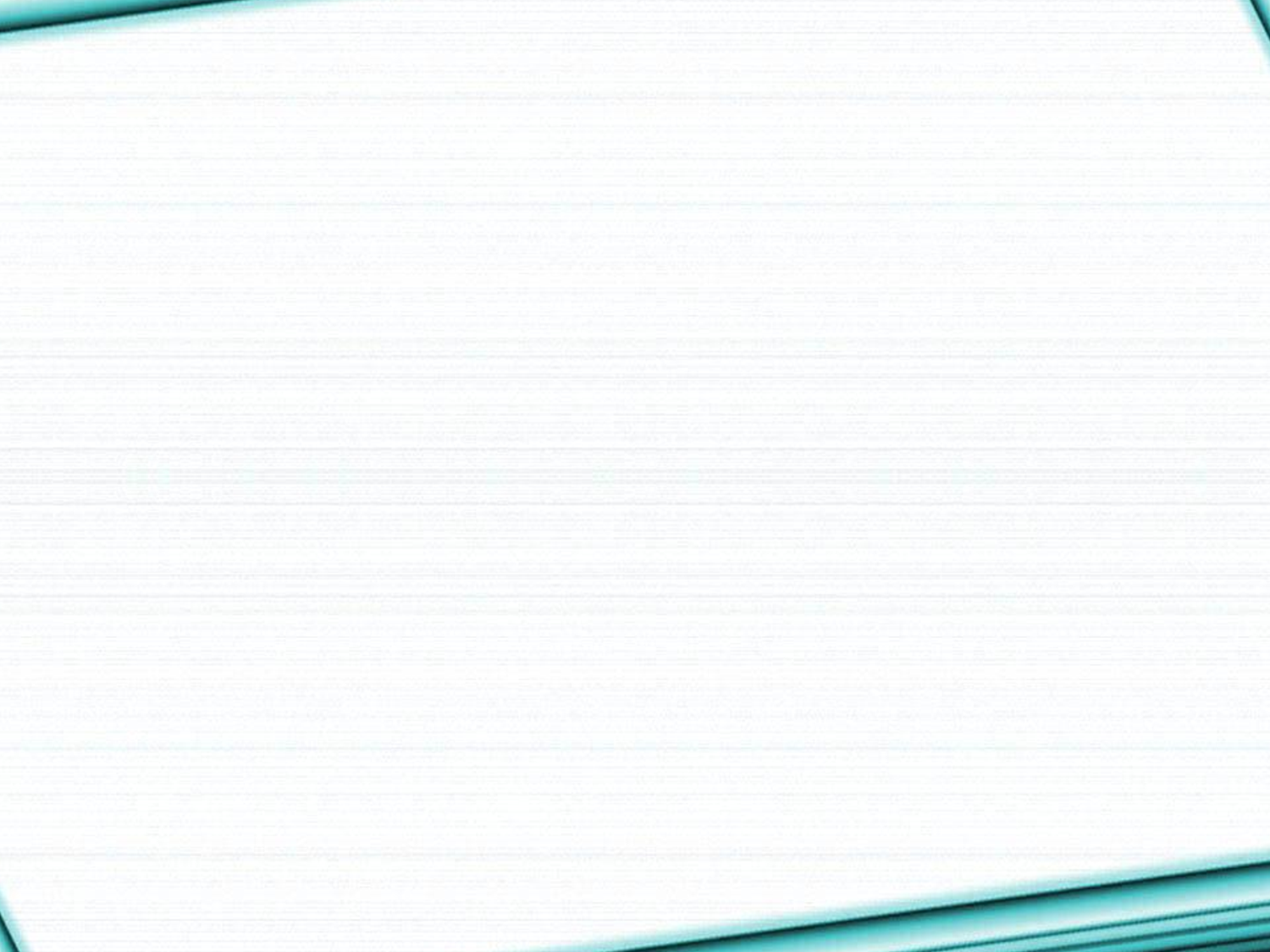 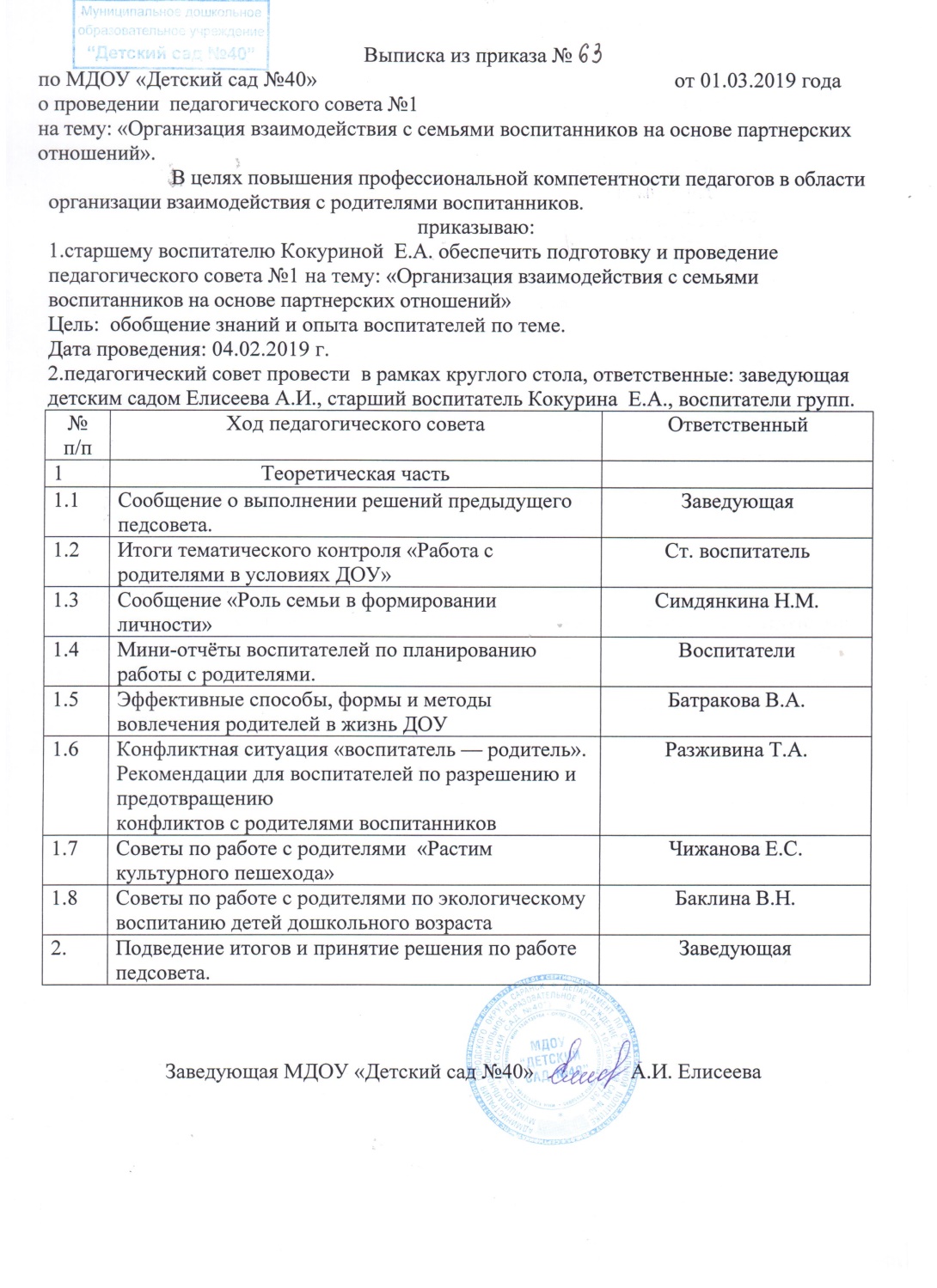 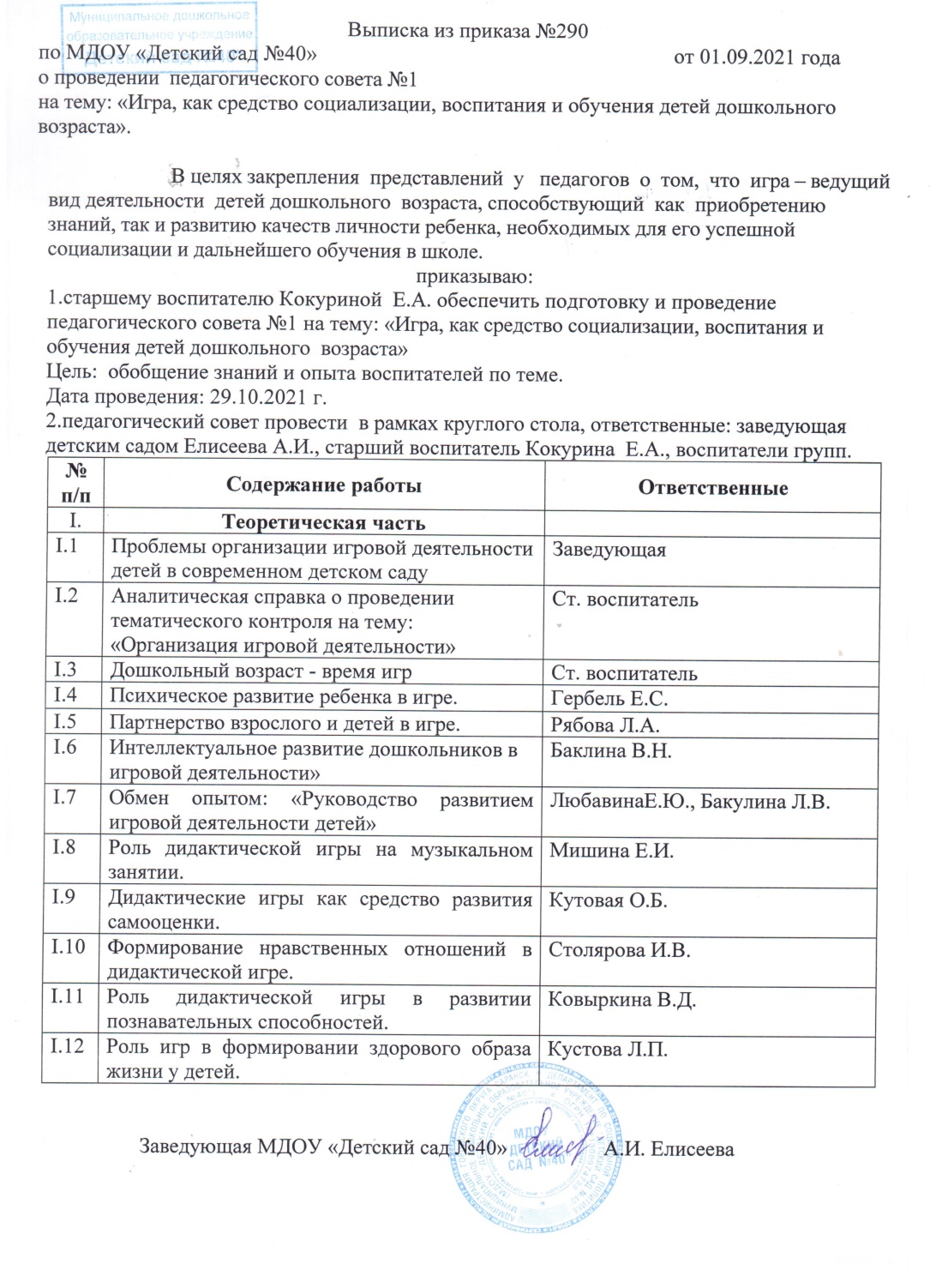 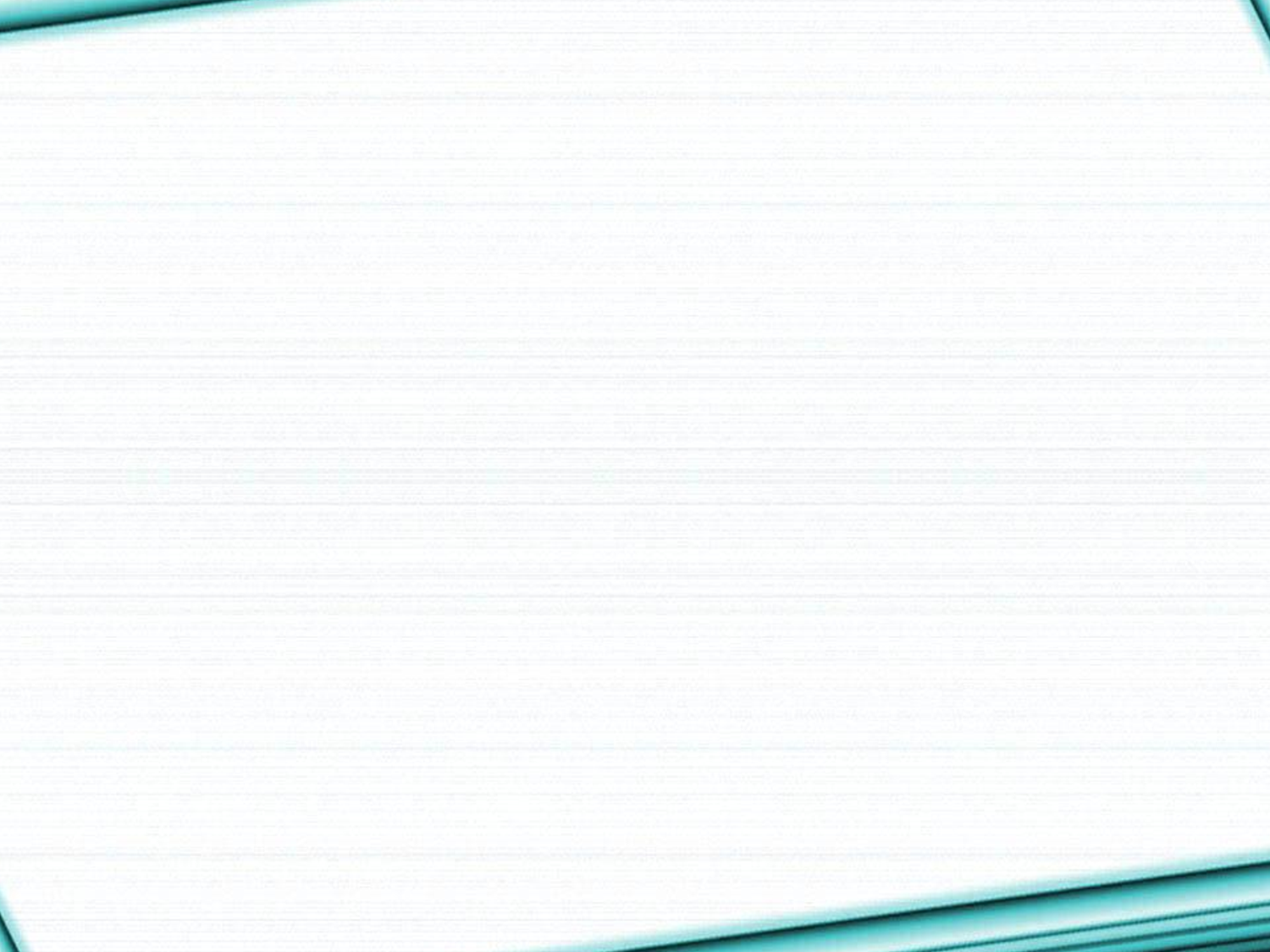 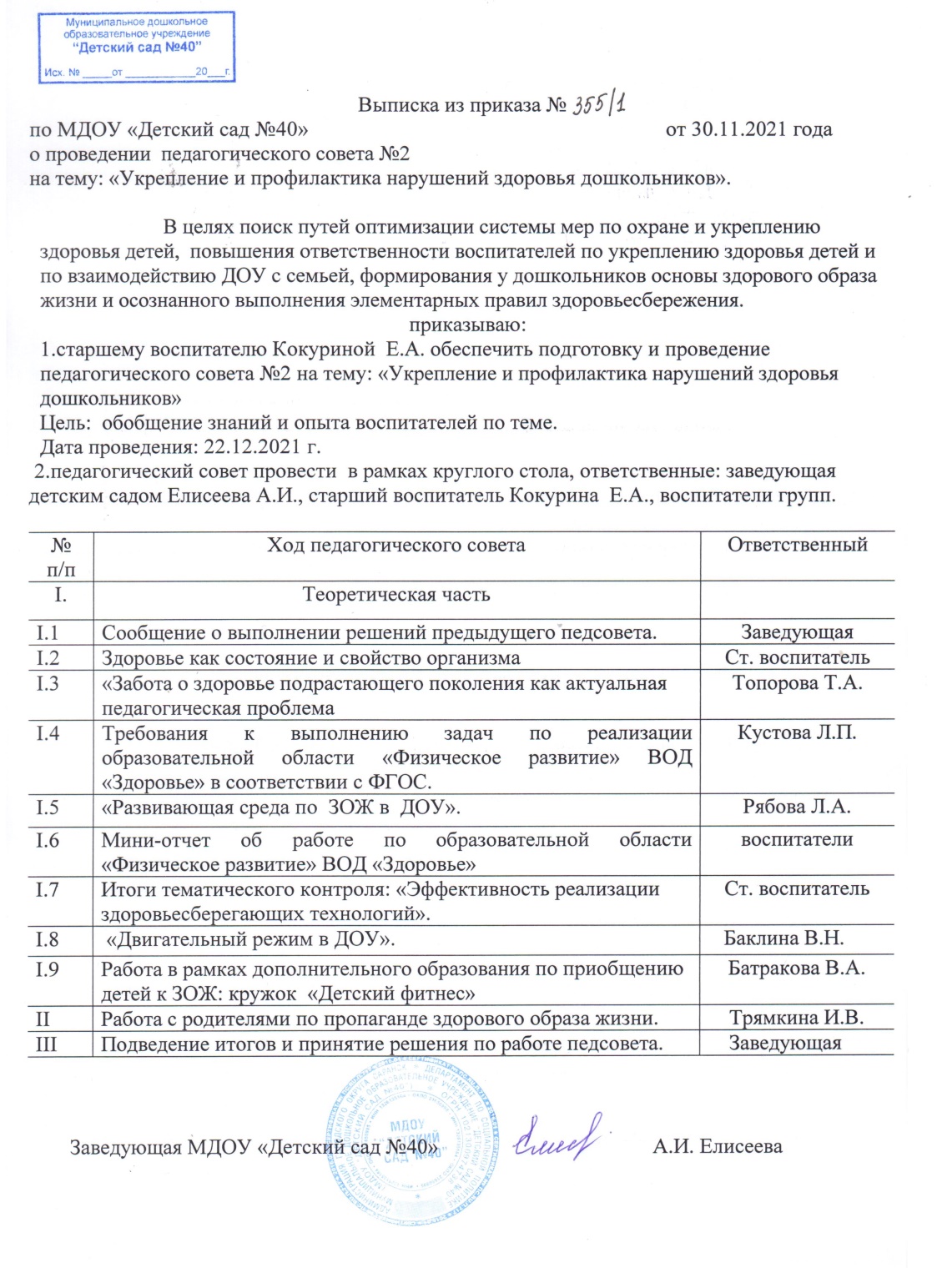 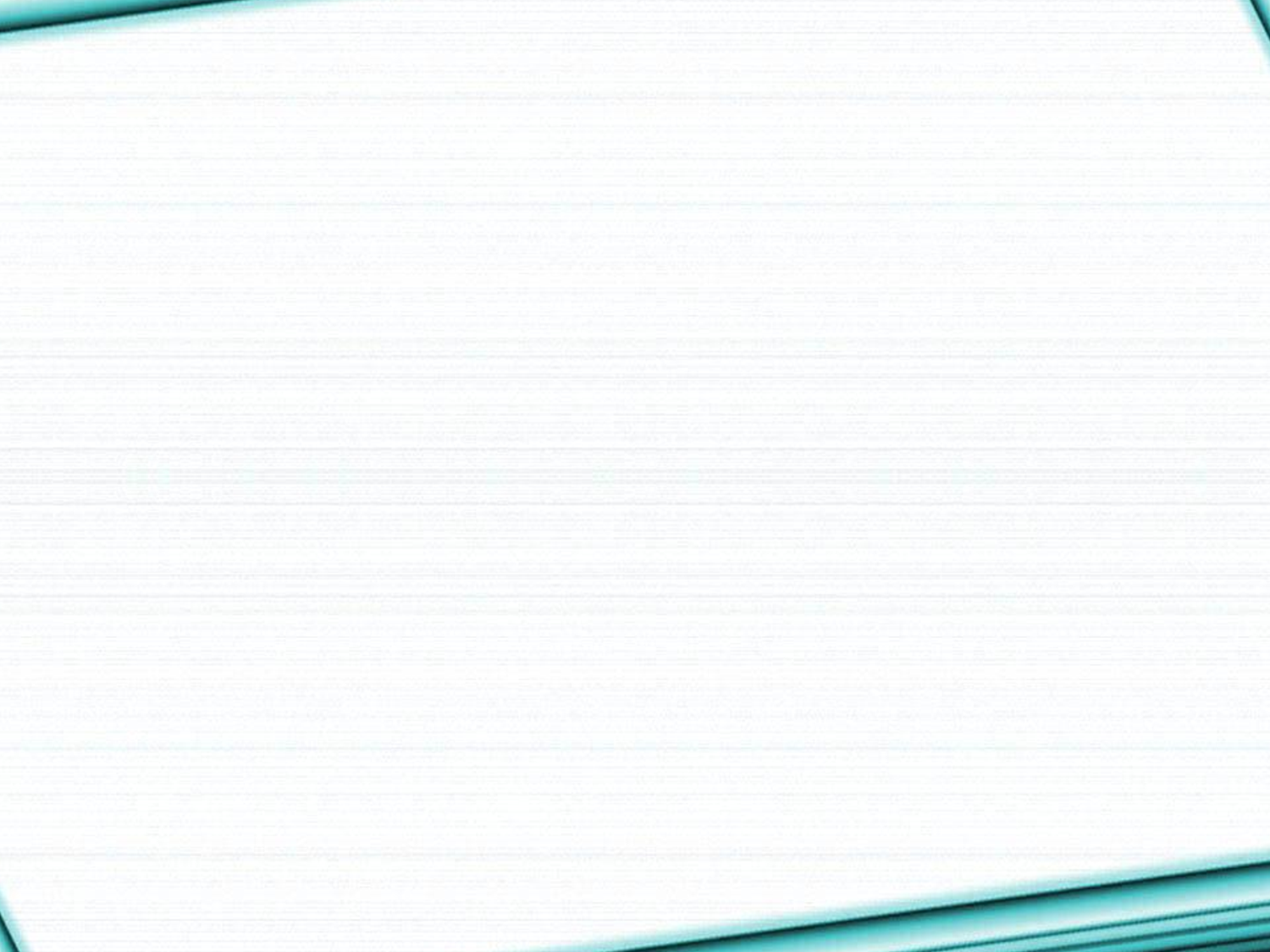 7. Проведение открытых занятий, мастер-классов, мероприятий
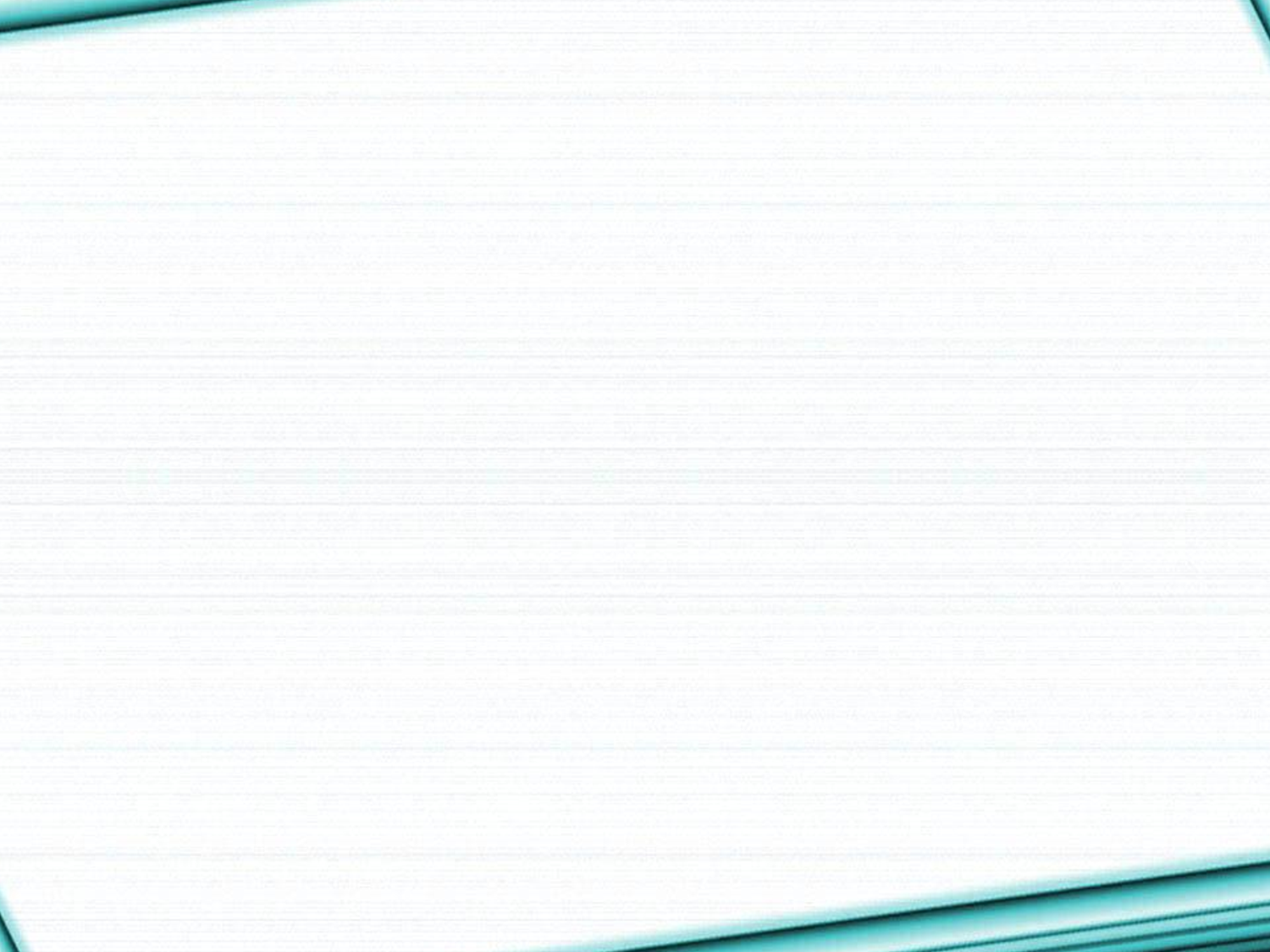 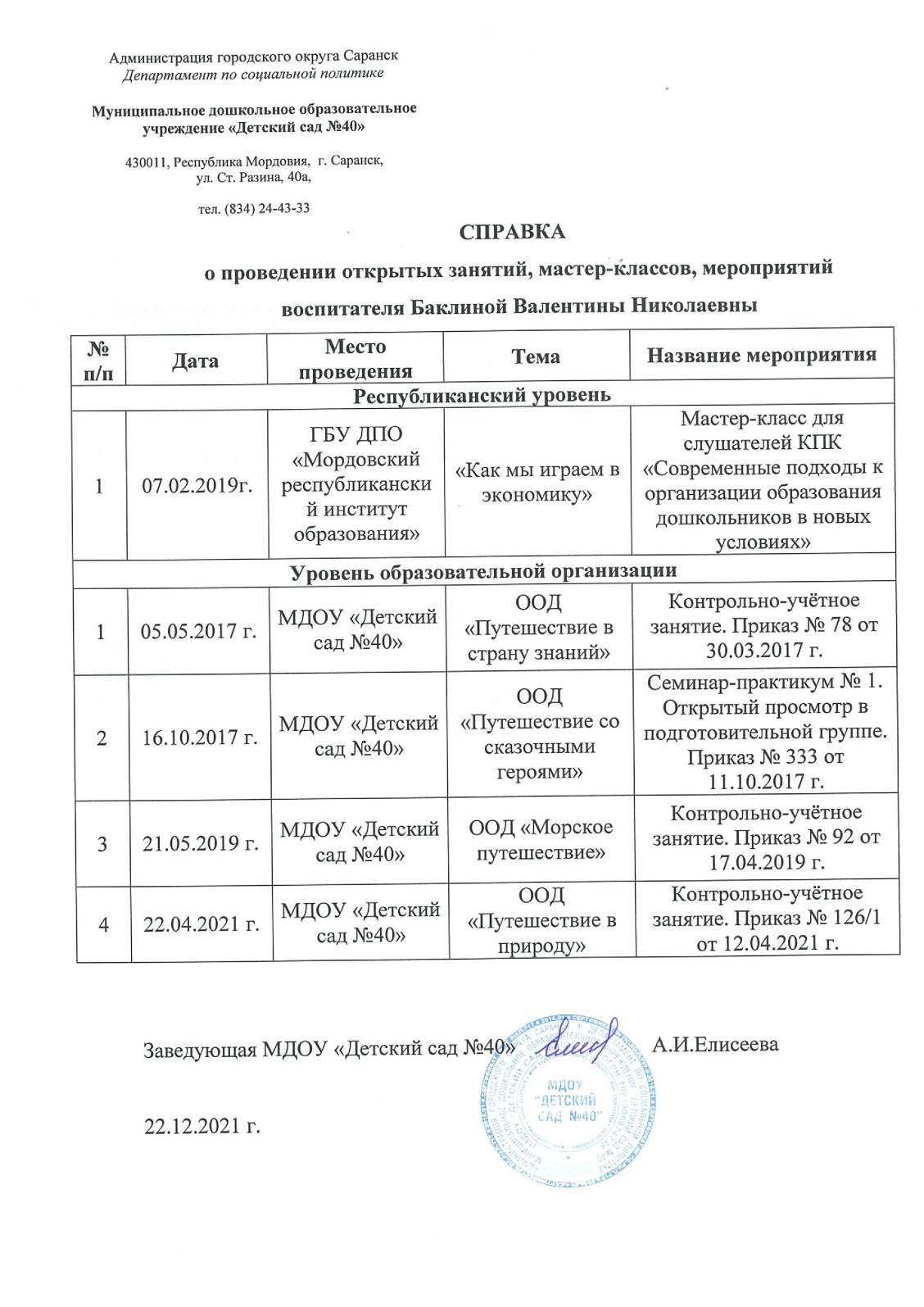 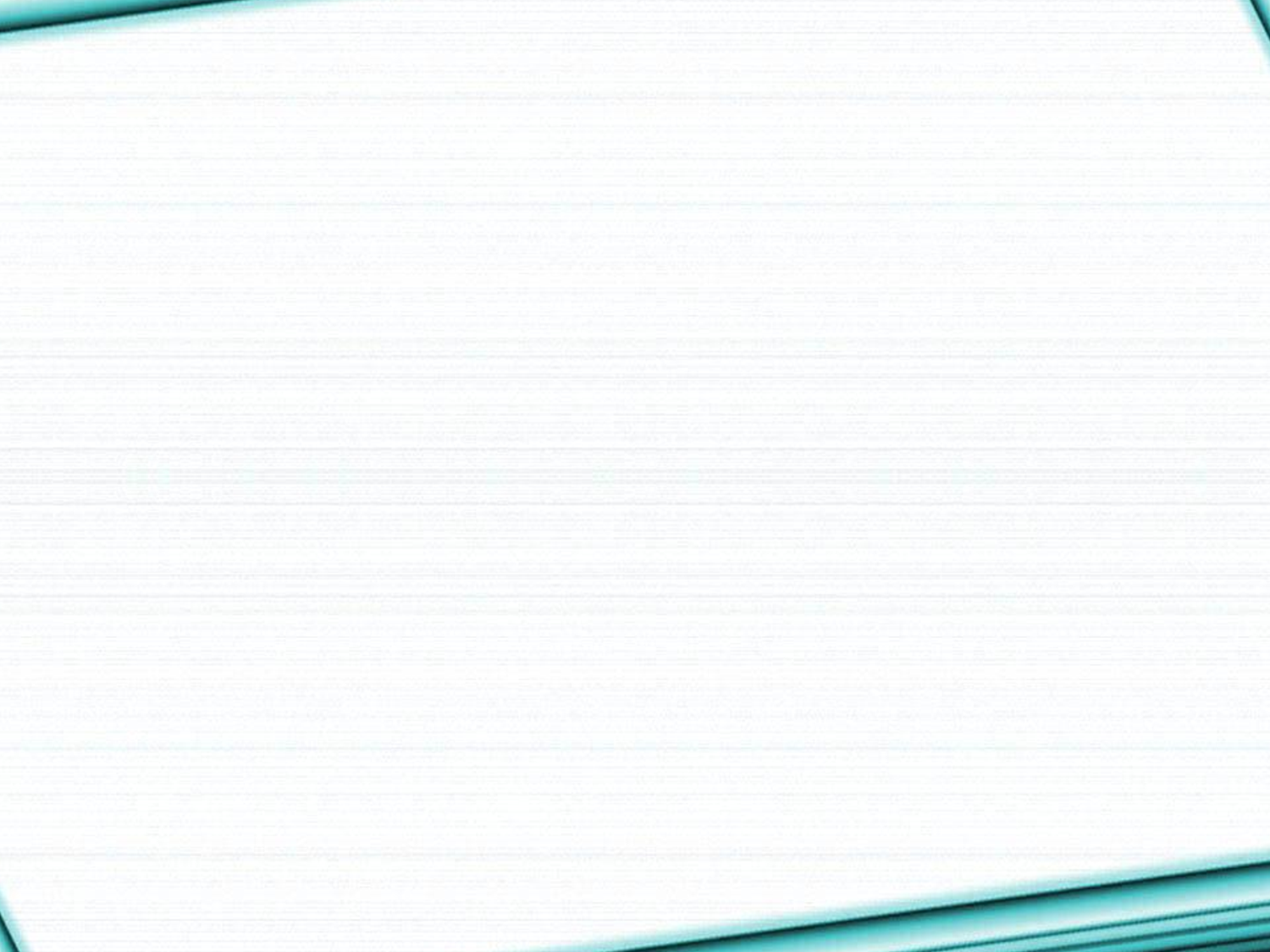 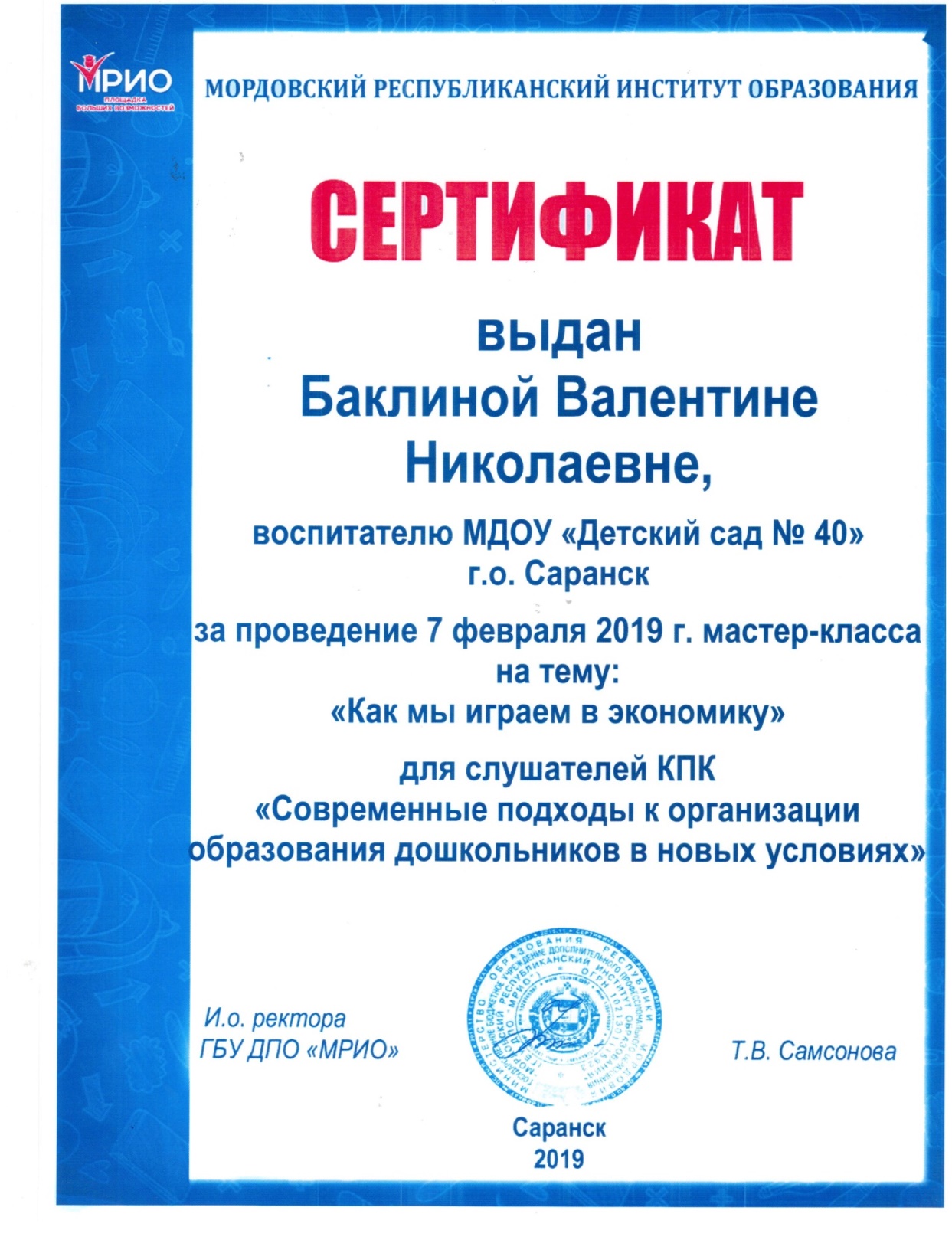 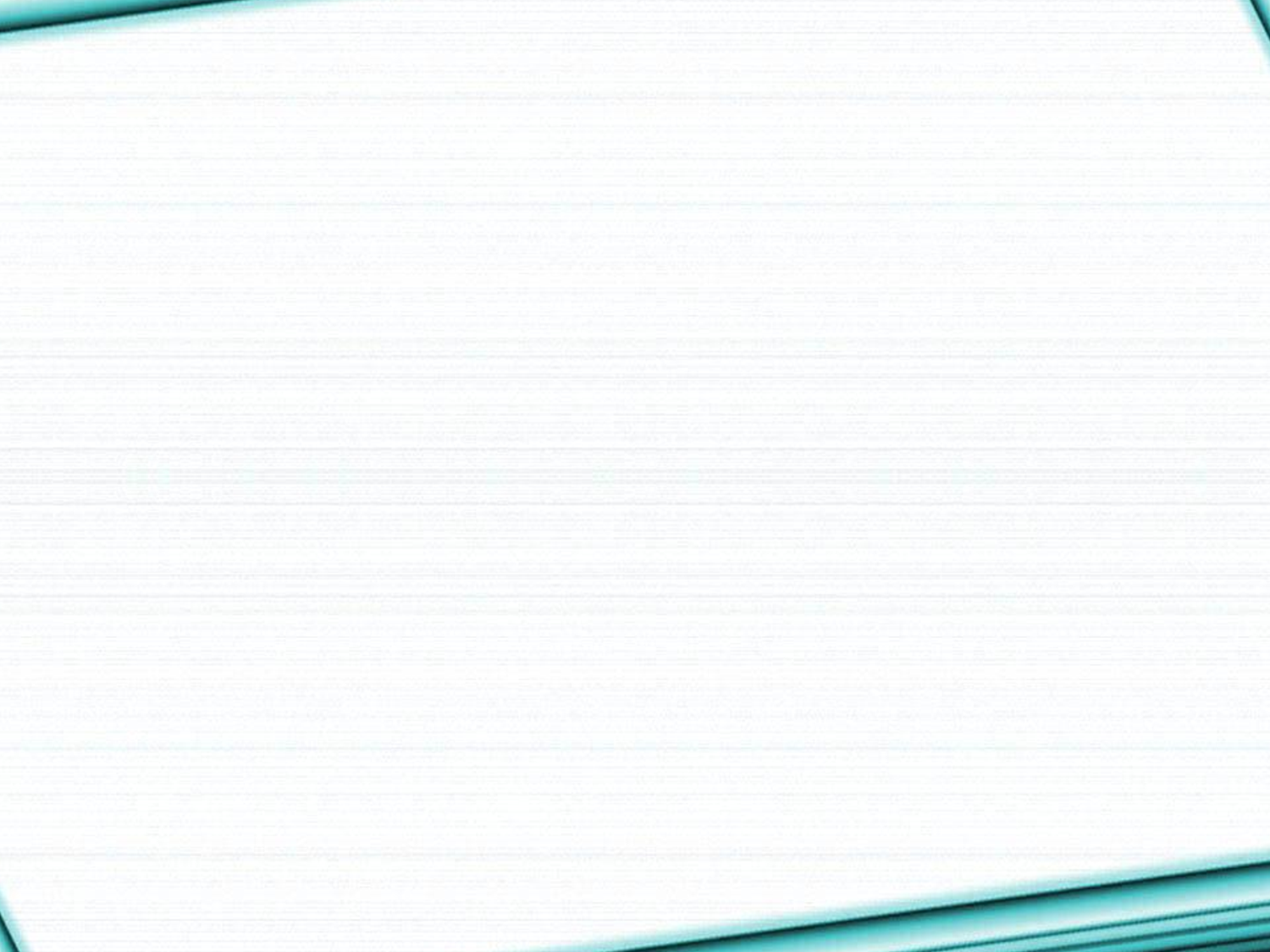 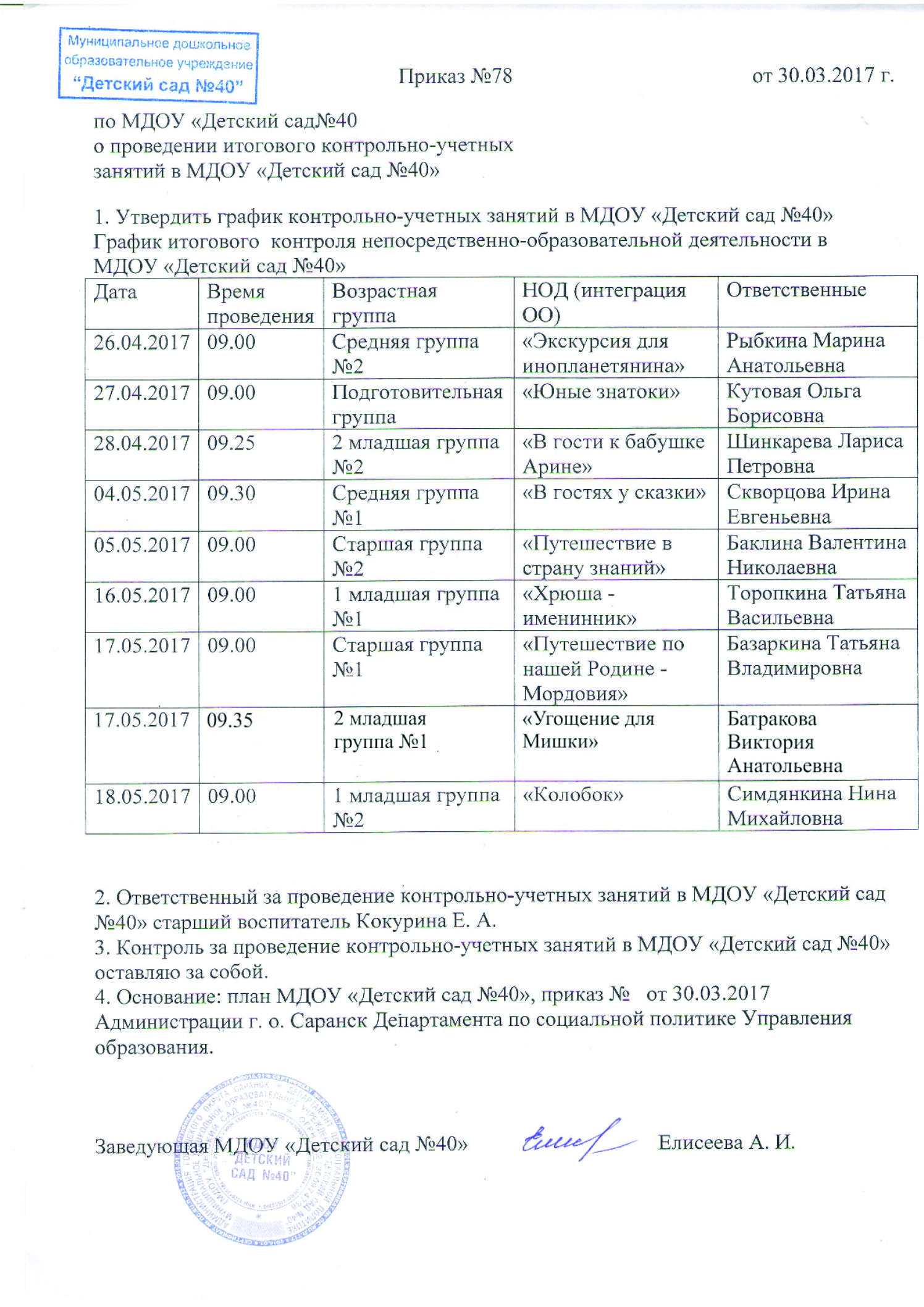 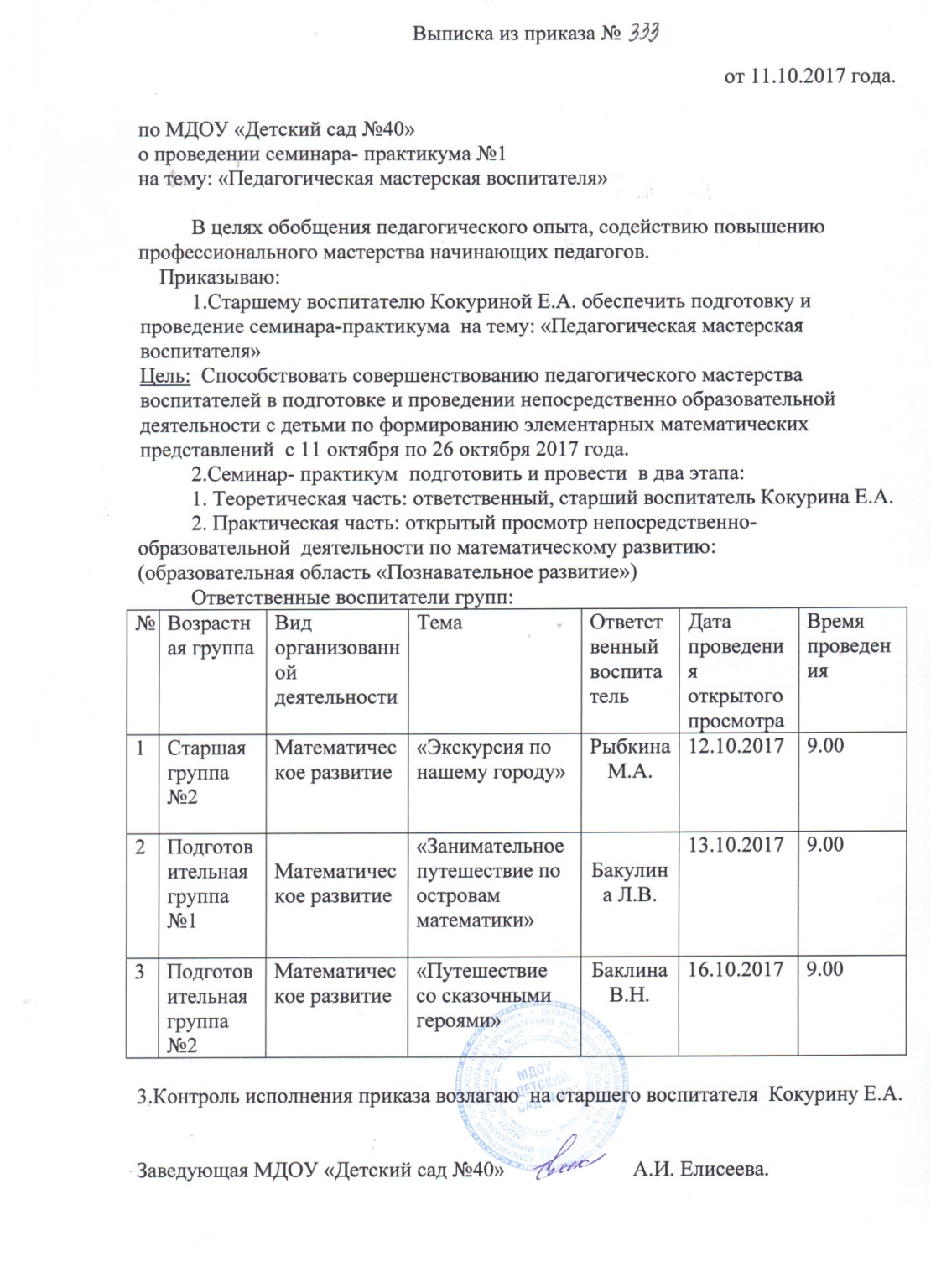 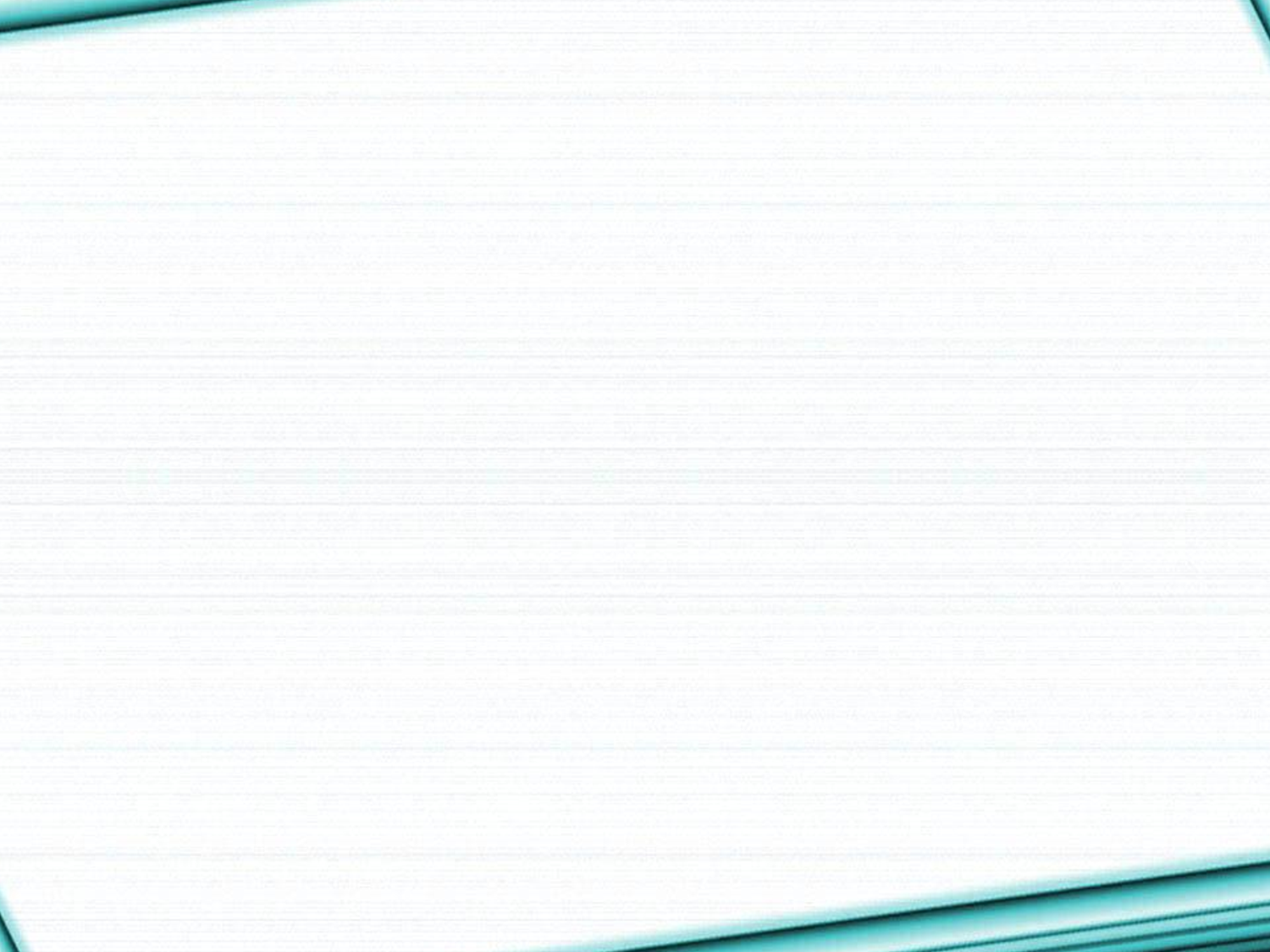 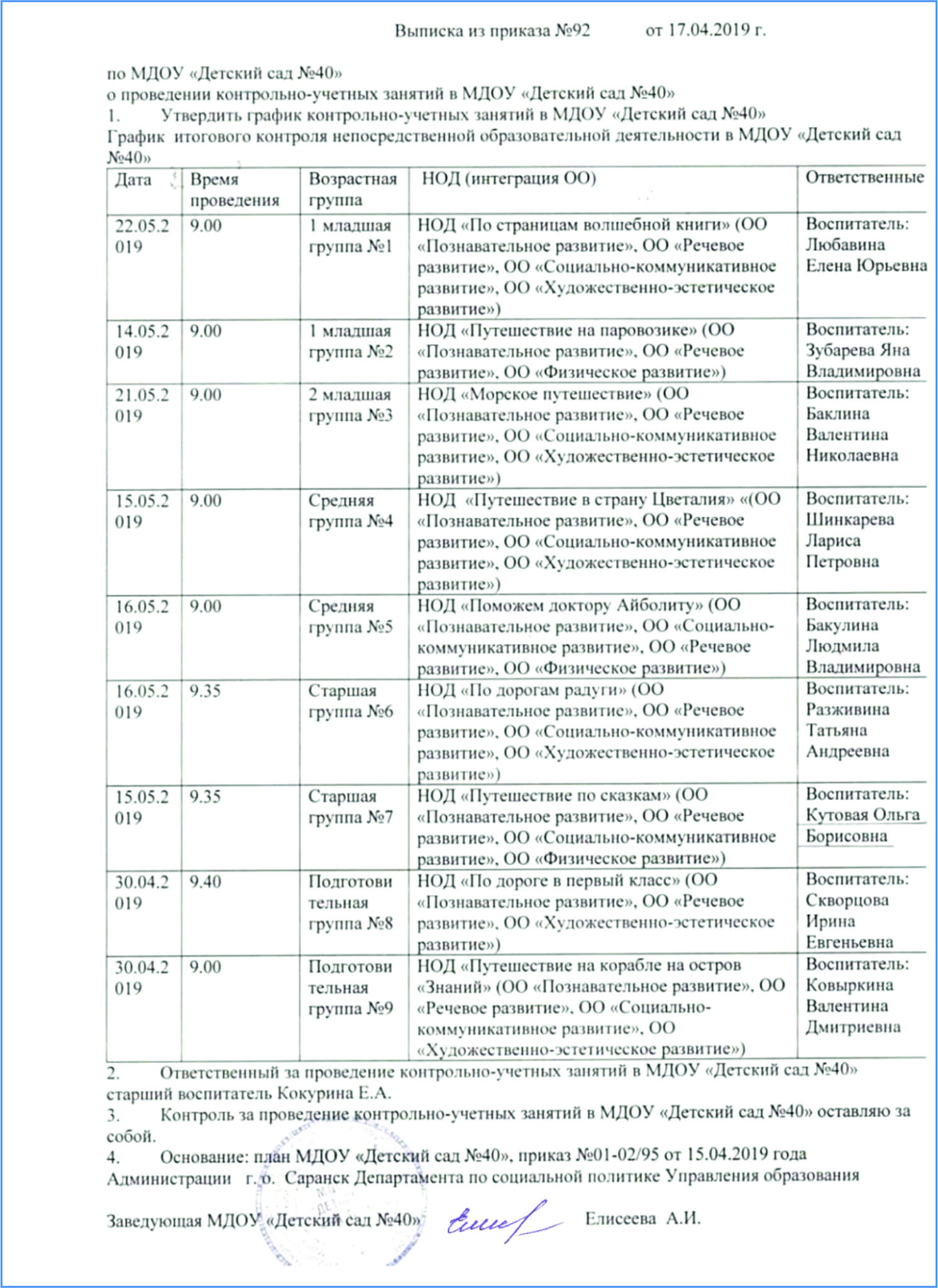 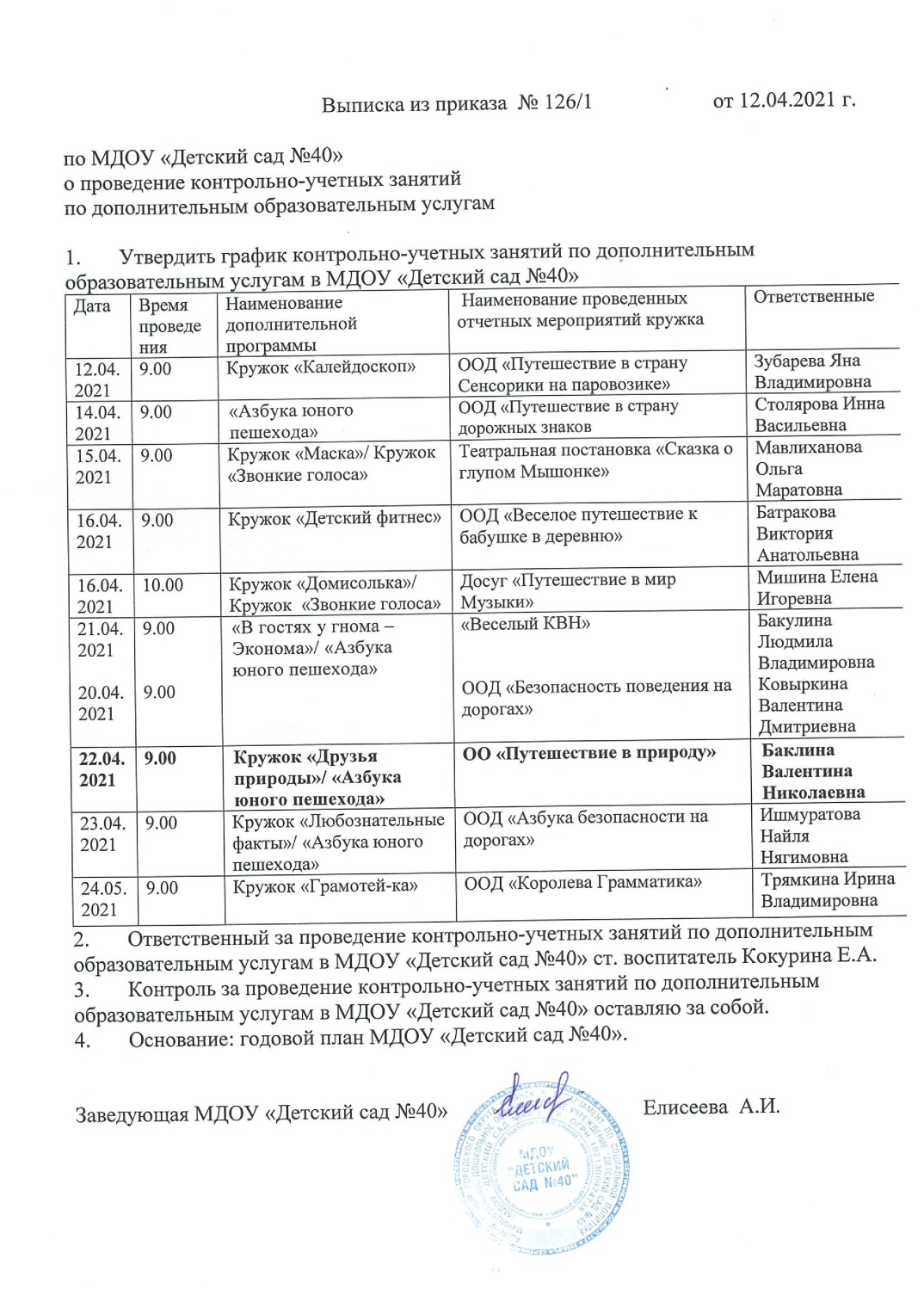 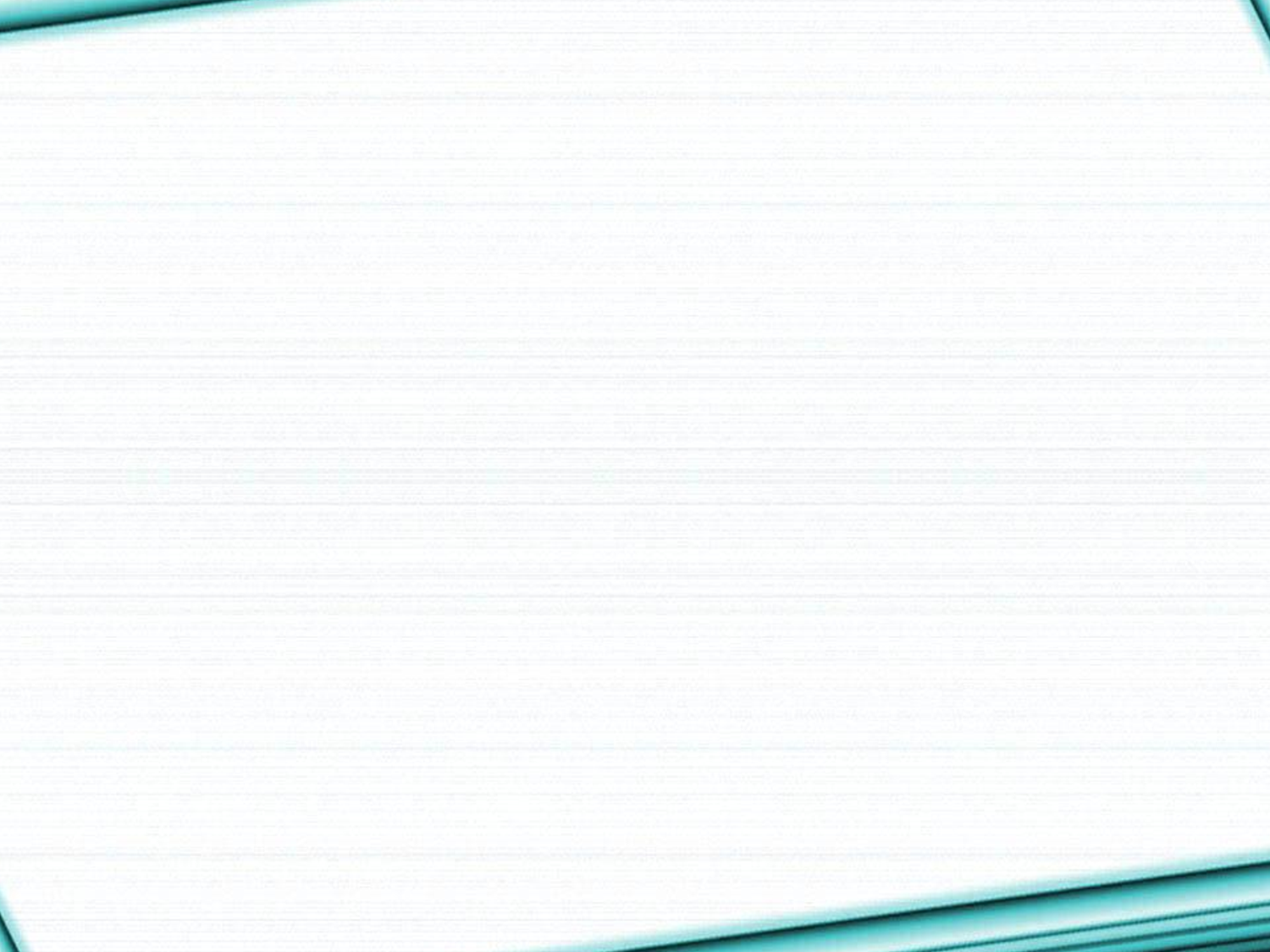 8. Экспертная деятельность
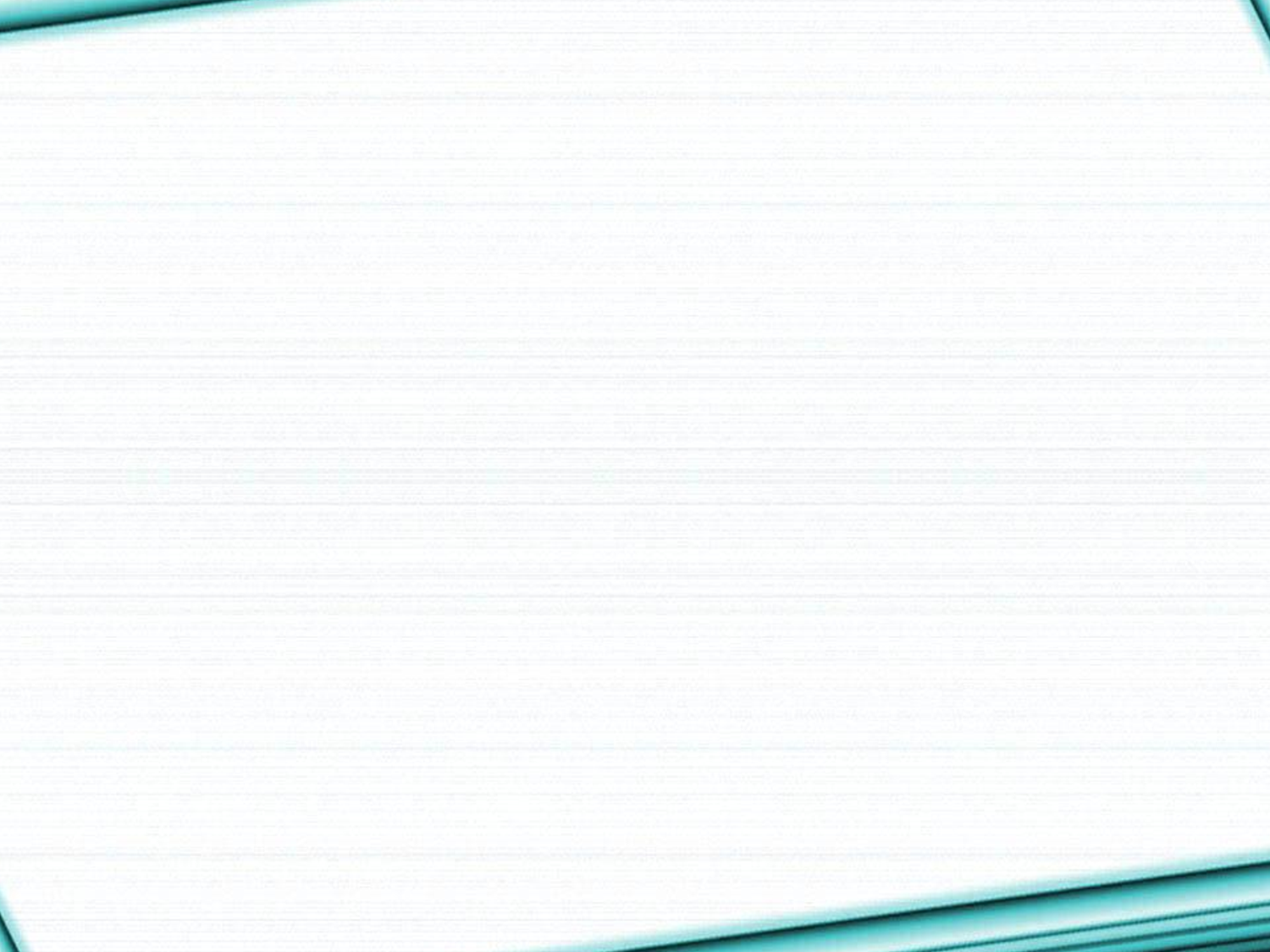 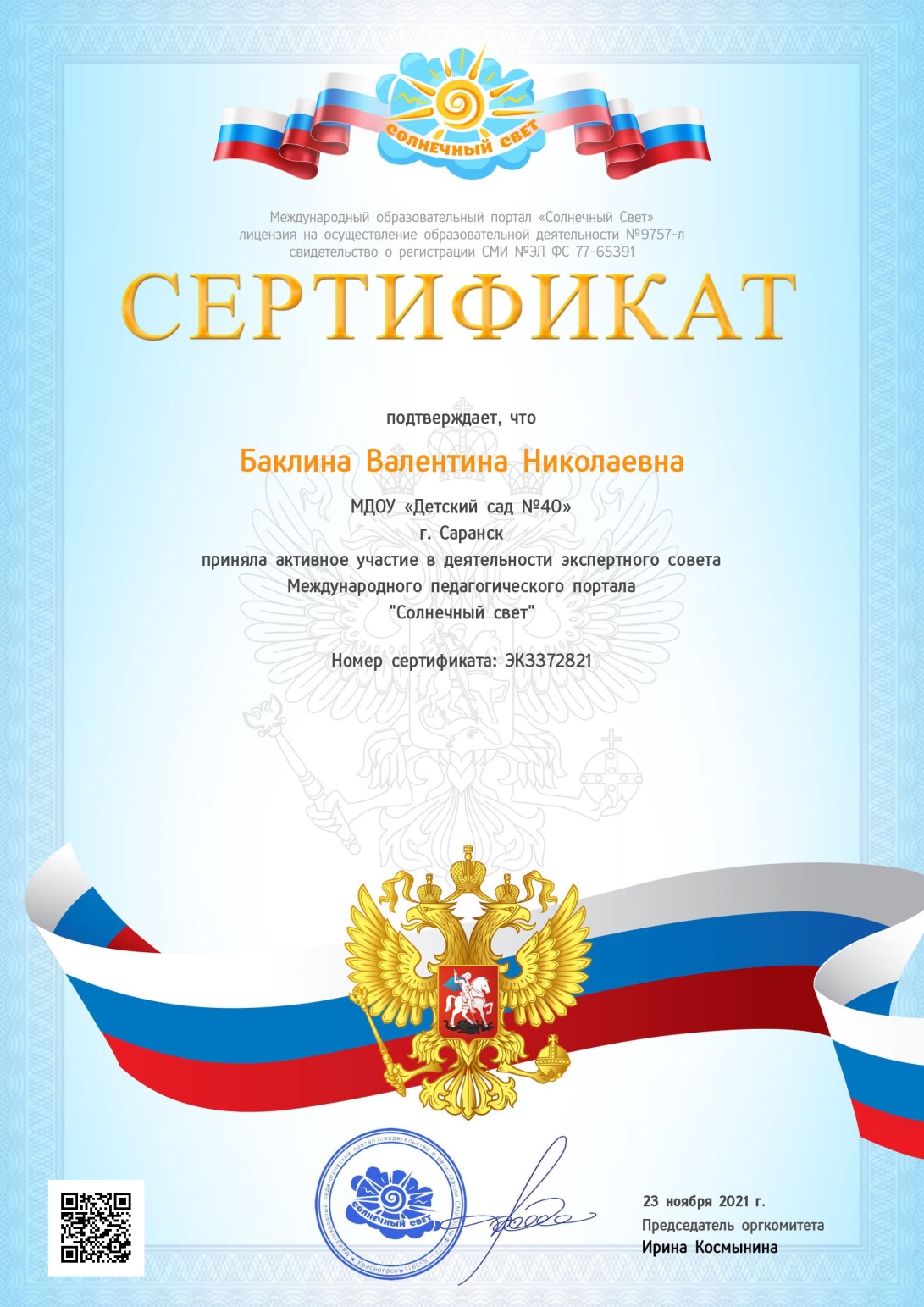 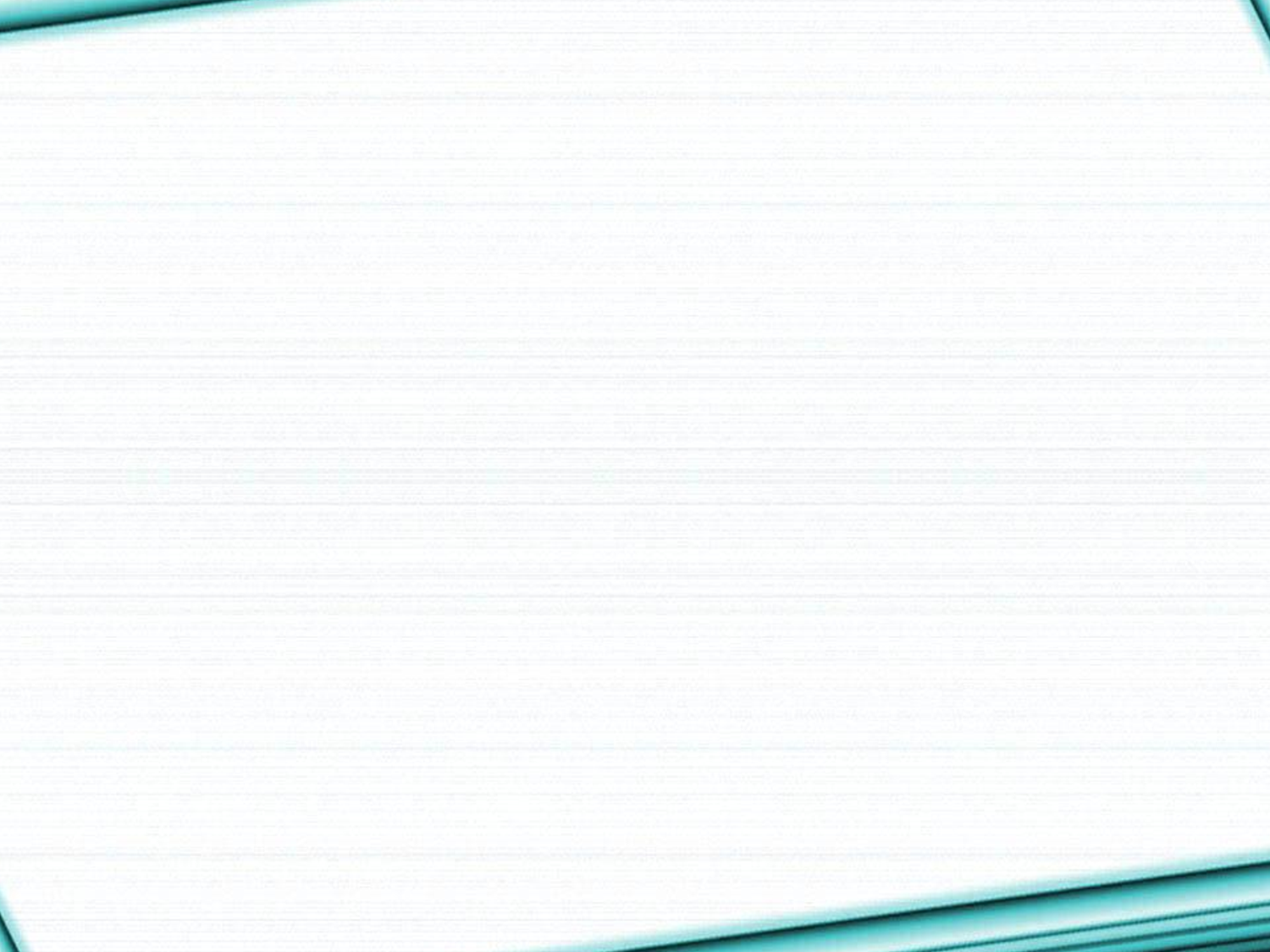 9. Общественно-педагогическая активность педагога: участие в комиссиях, педагогических сообществах, в жюри конкурсов
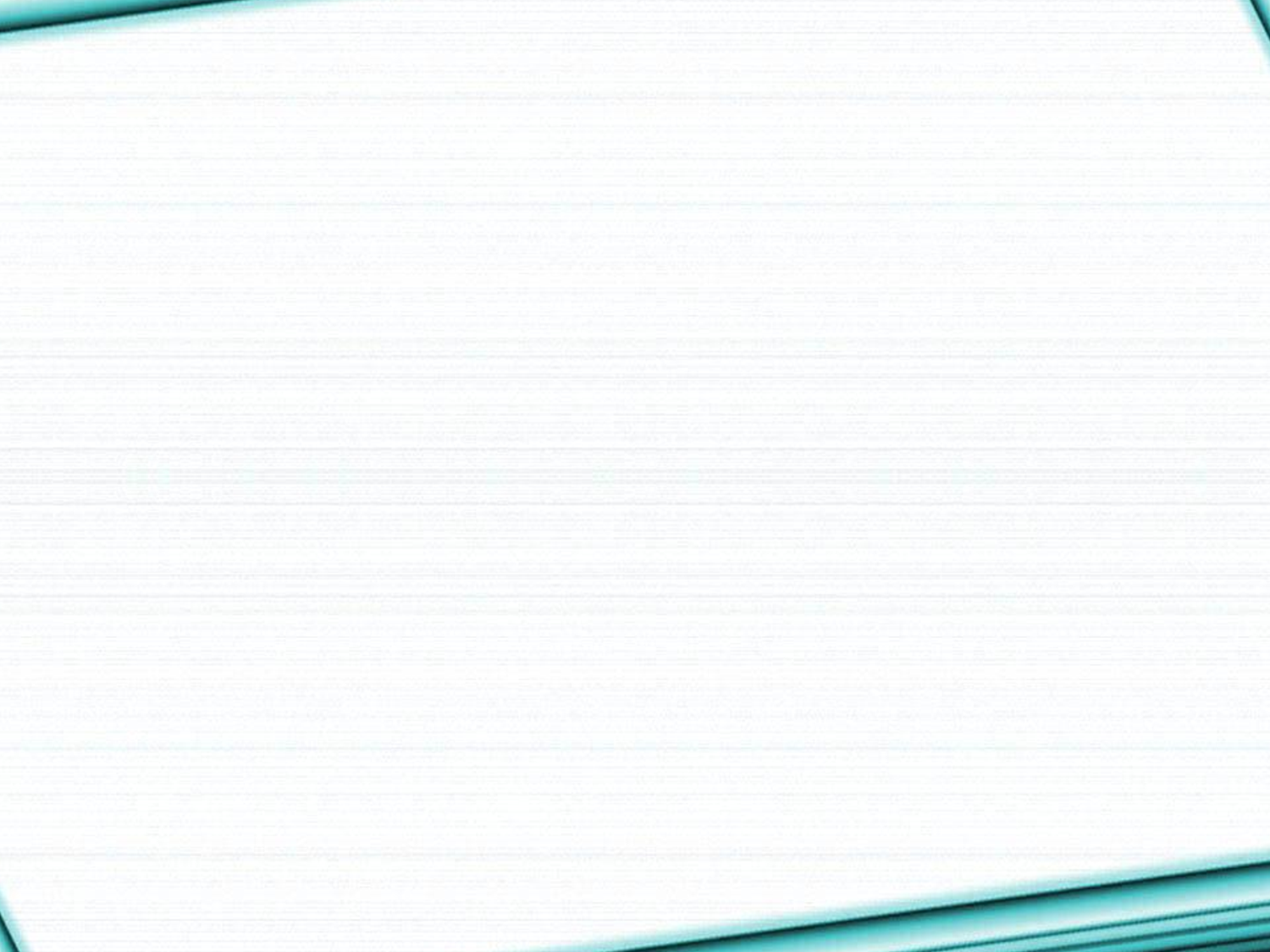 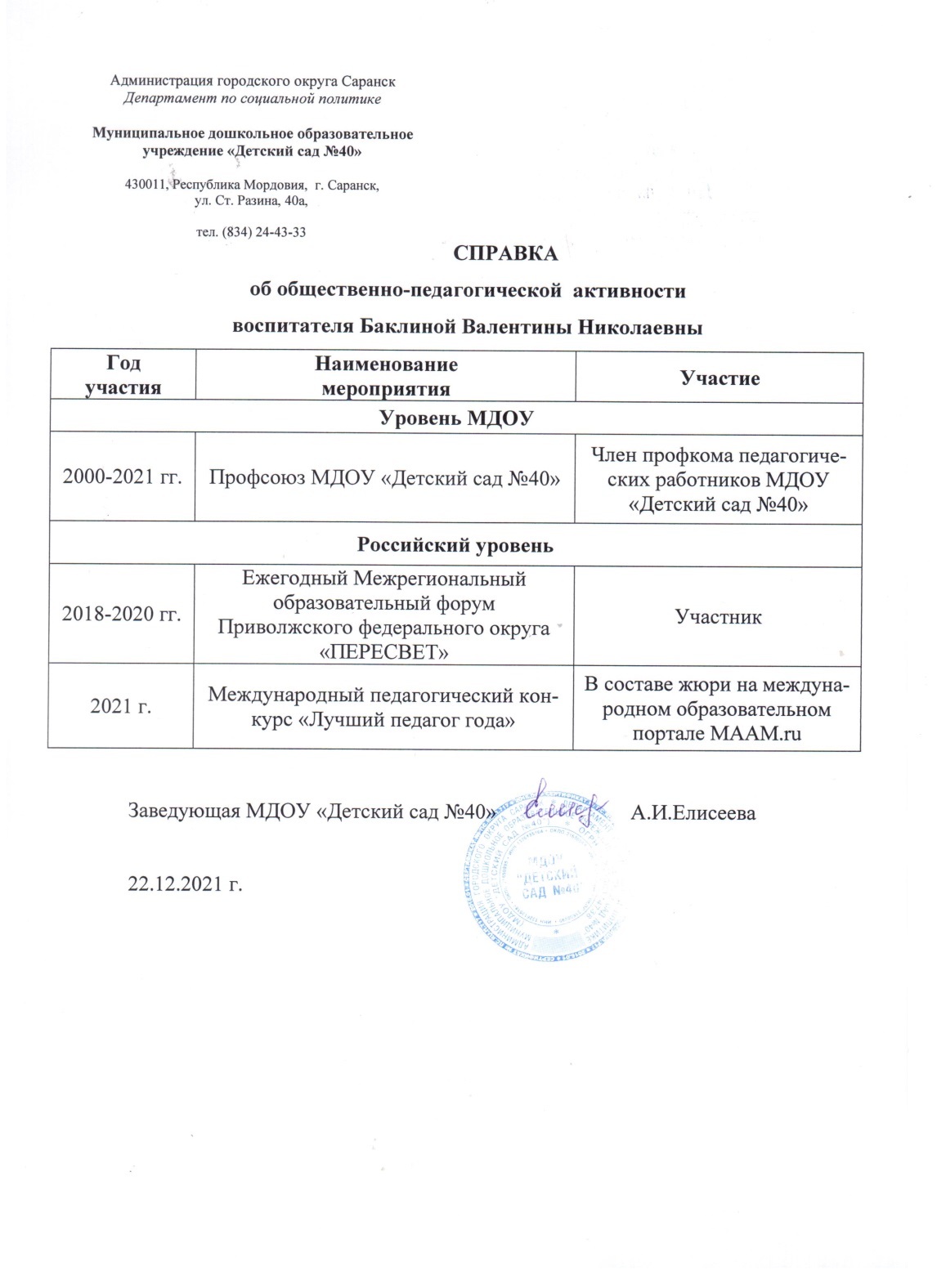 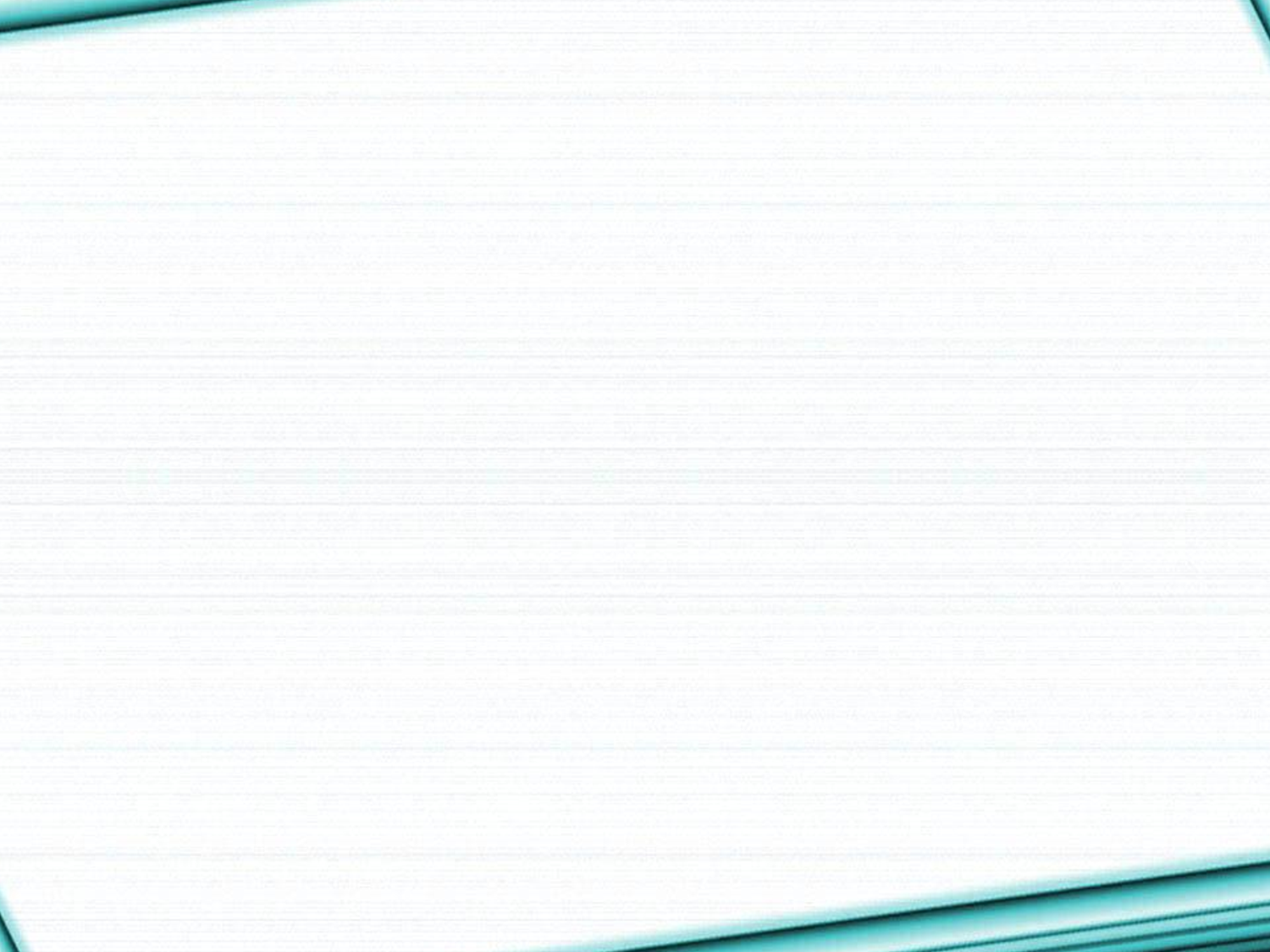 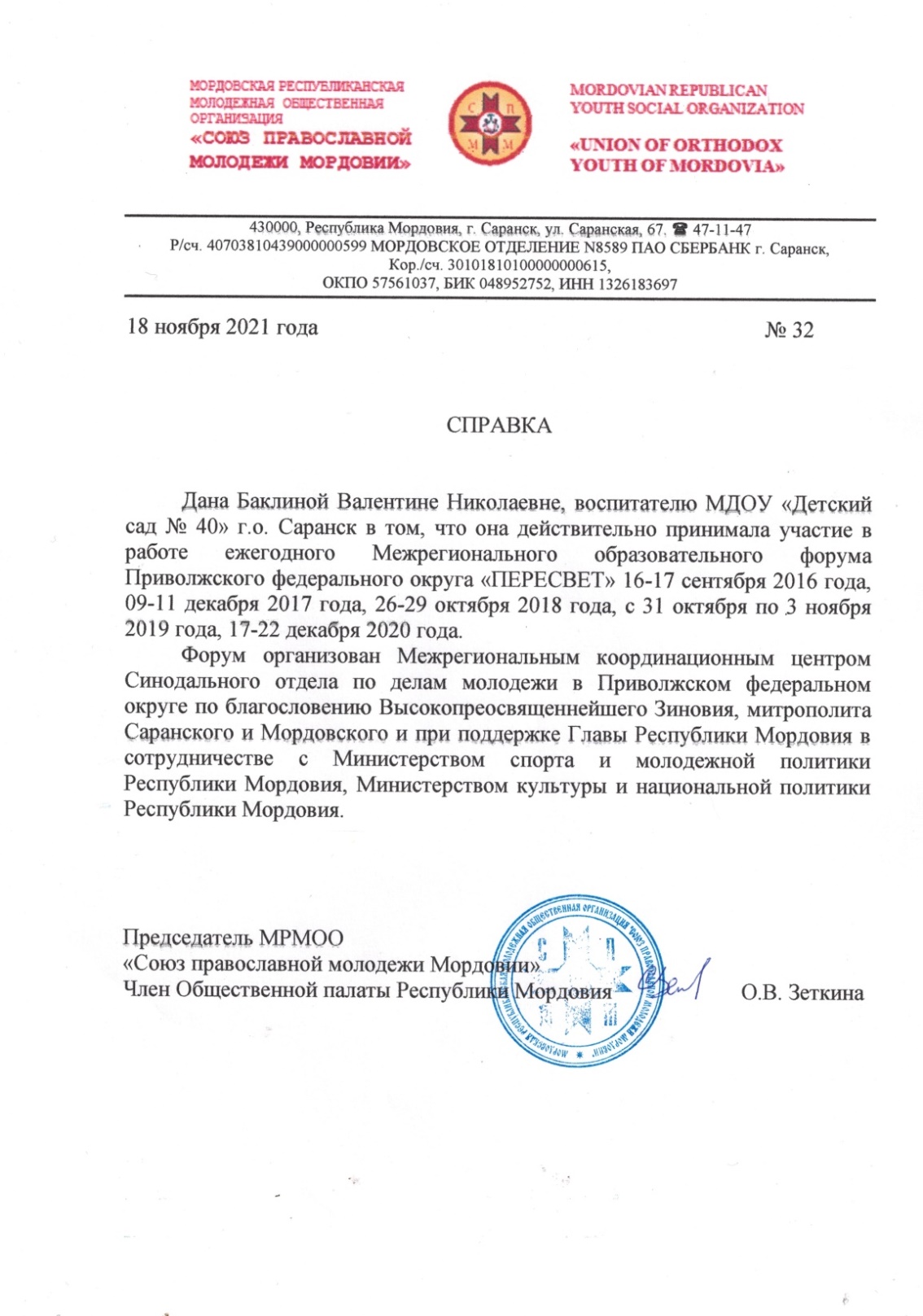 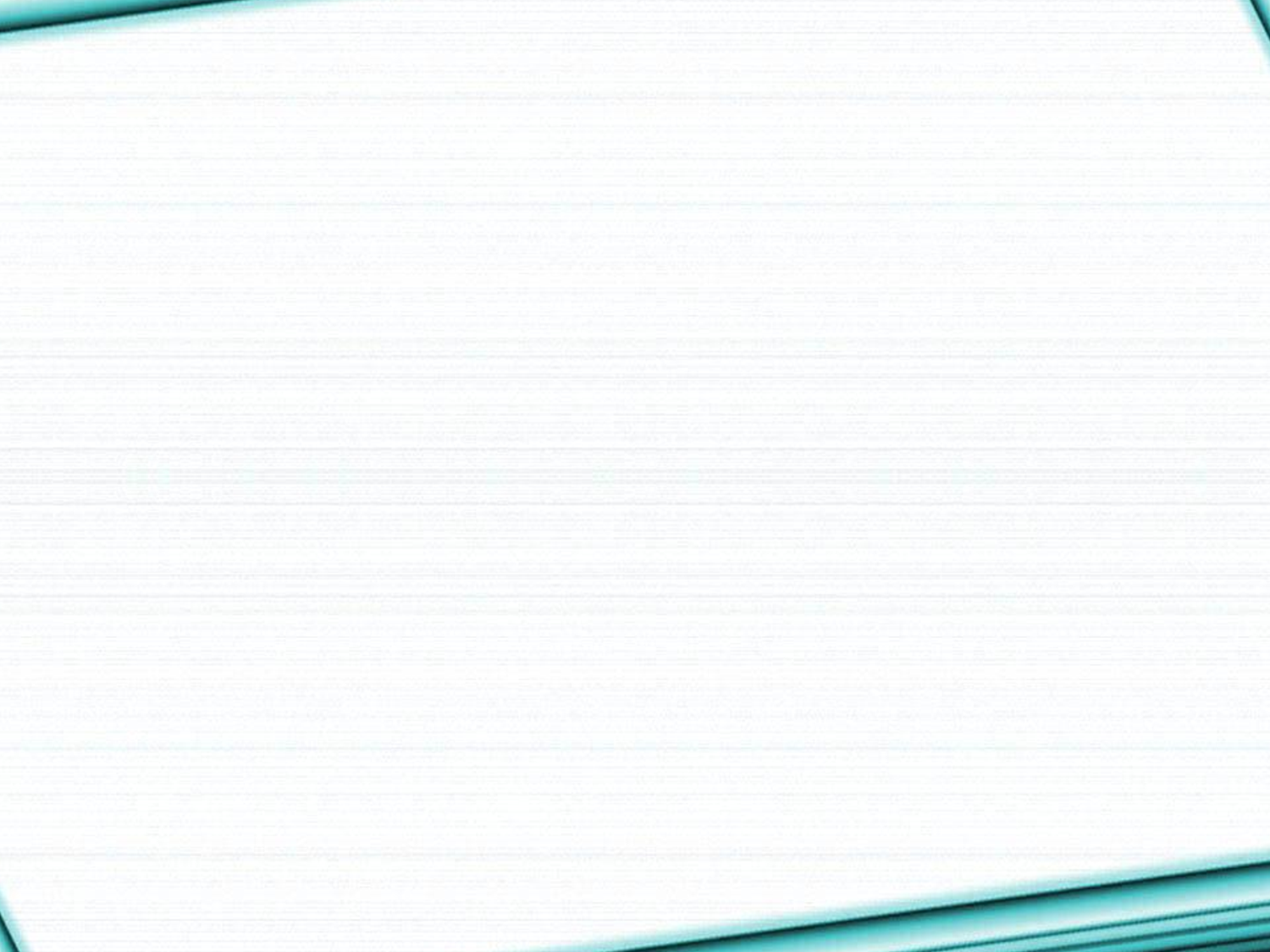 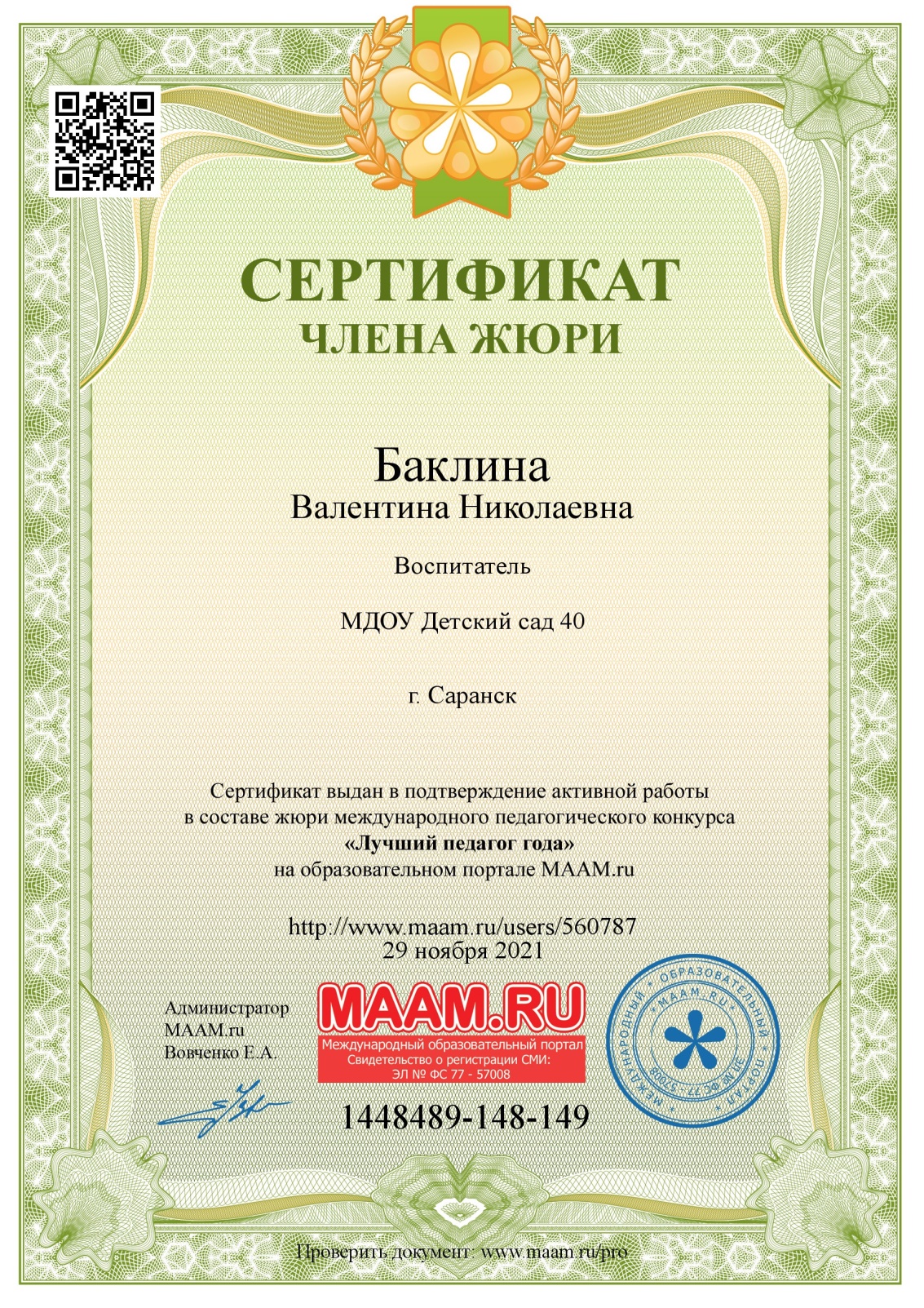 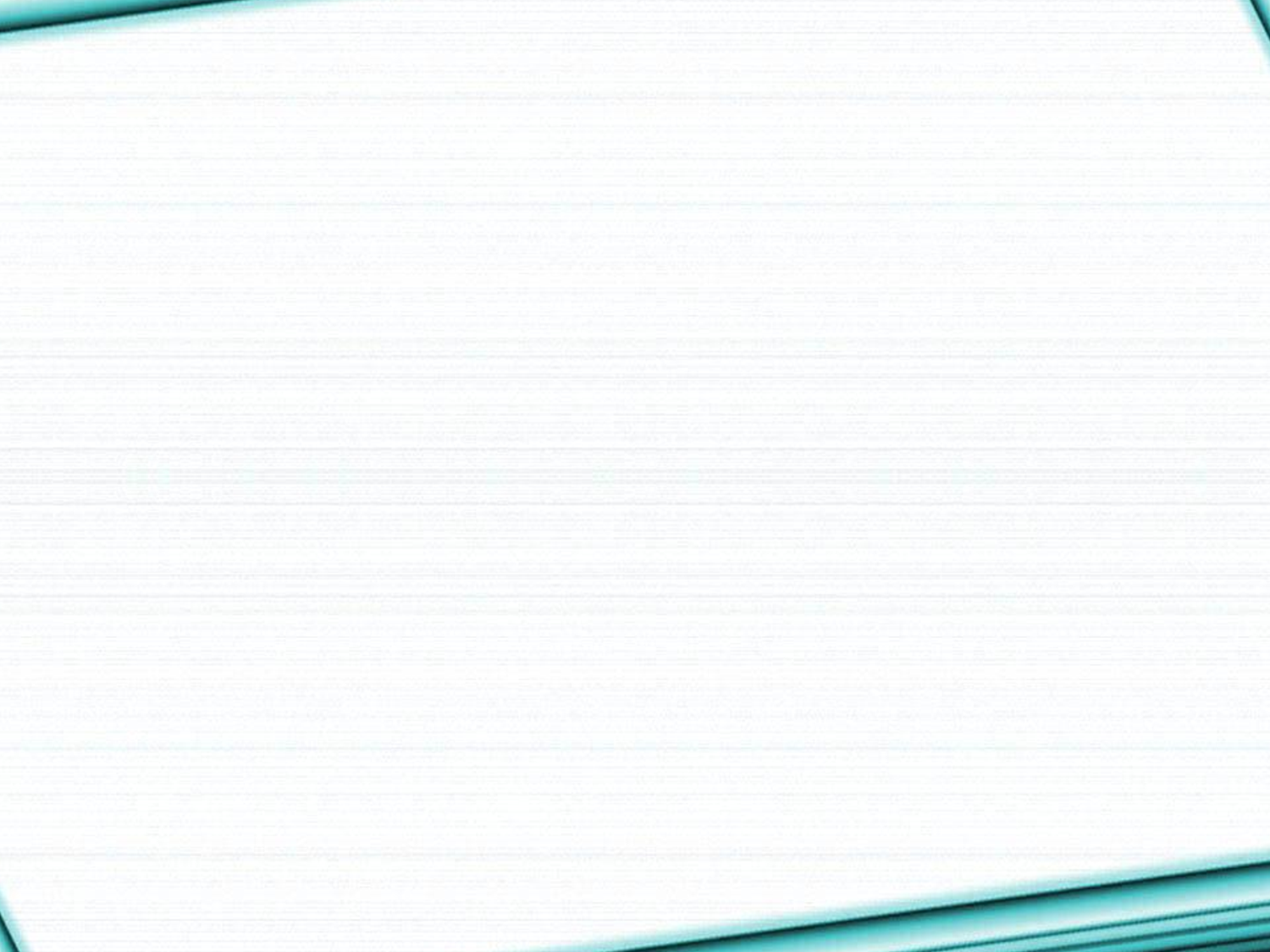 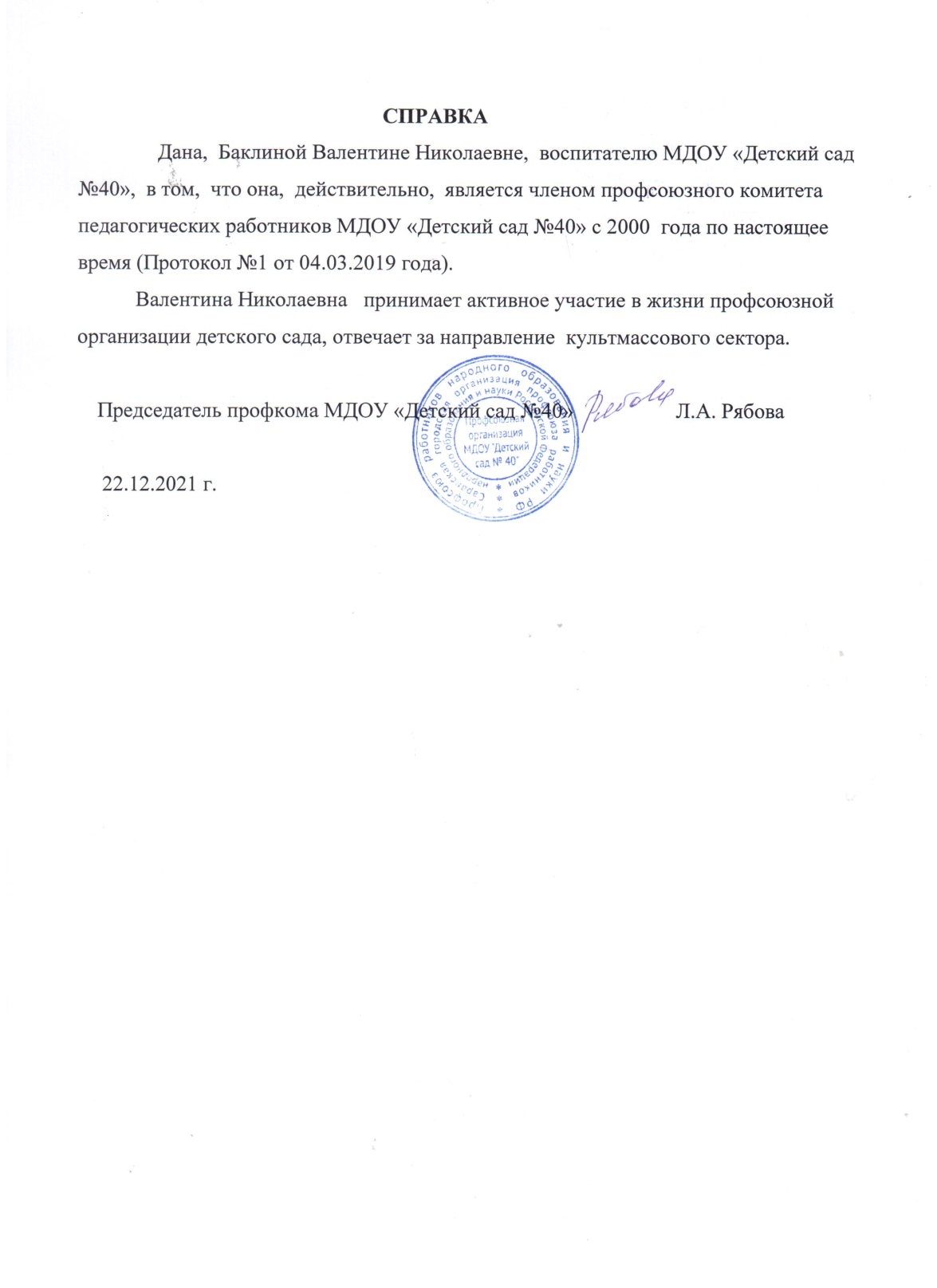 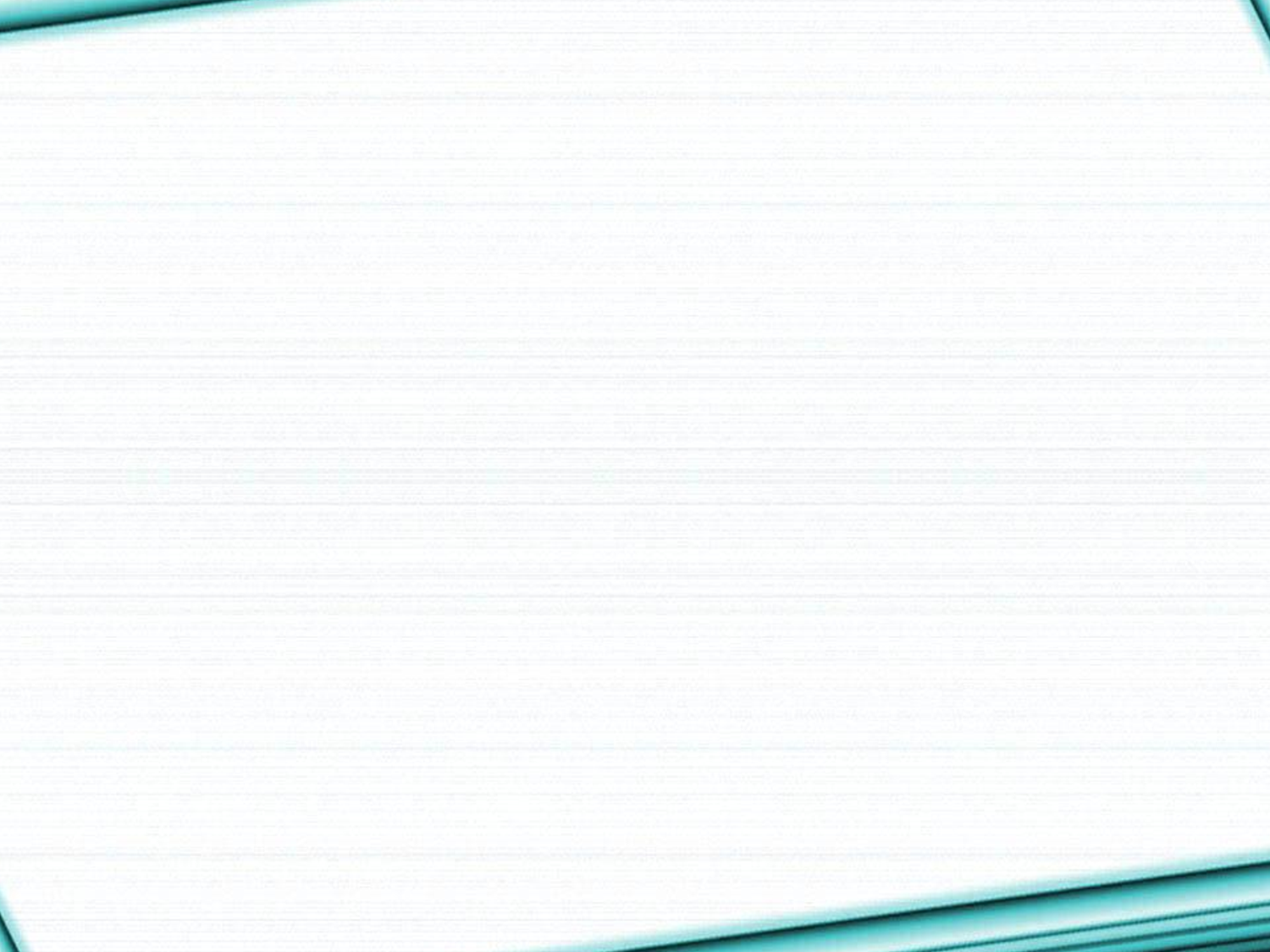 10. Позитивные результаты работы с воспитанниками:
- наличие системы воспитательной работы;
- наличие качественной, эстетически оформленной текущей документации;
-организация индивидуального подхода;
- снижение простудной заболеваемости воспитанников;
- отлаженная система взаимодействия с родителями;
- отсутствие жалоб и обращений родителей на неправомерные действия;
- реализация здоровьесберегающих технологий в воспитательном процессе;
- духовно-нравственное воспитание и народные традиции.
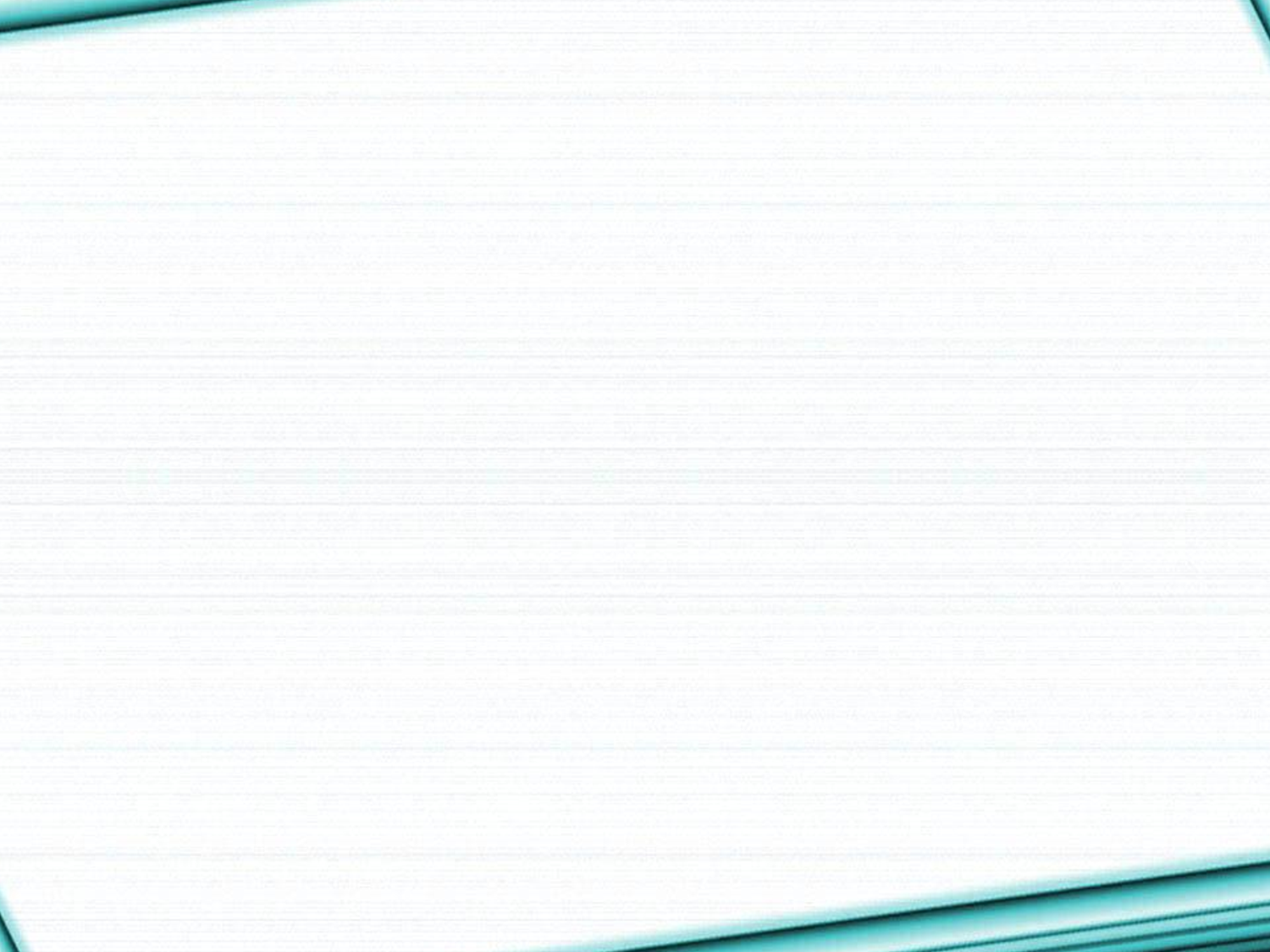 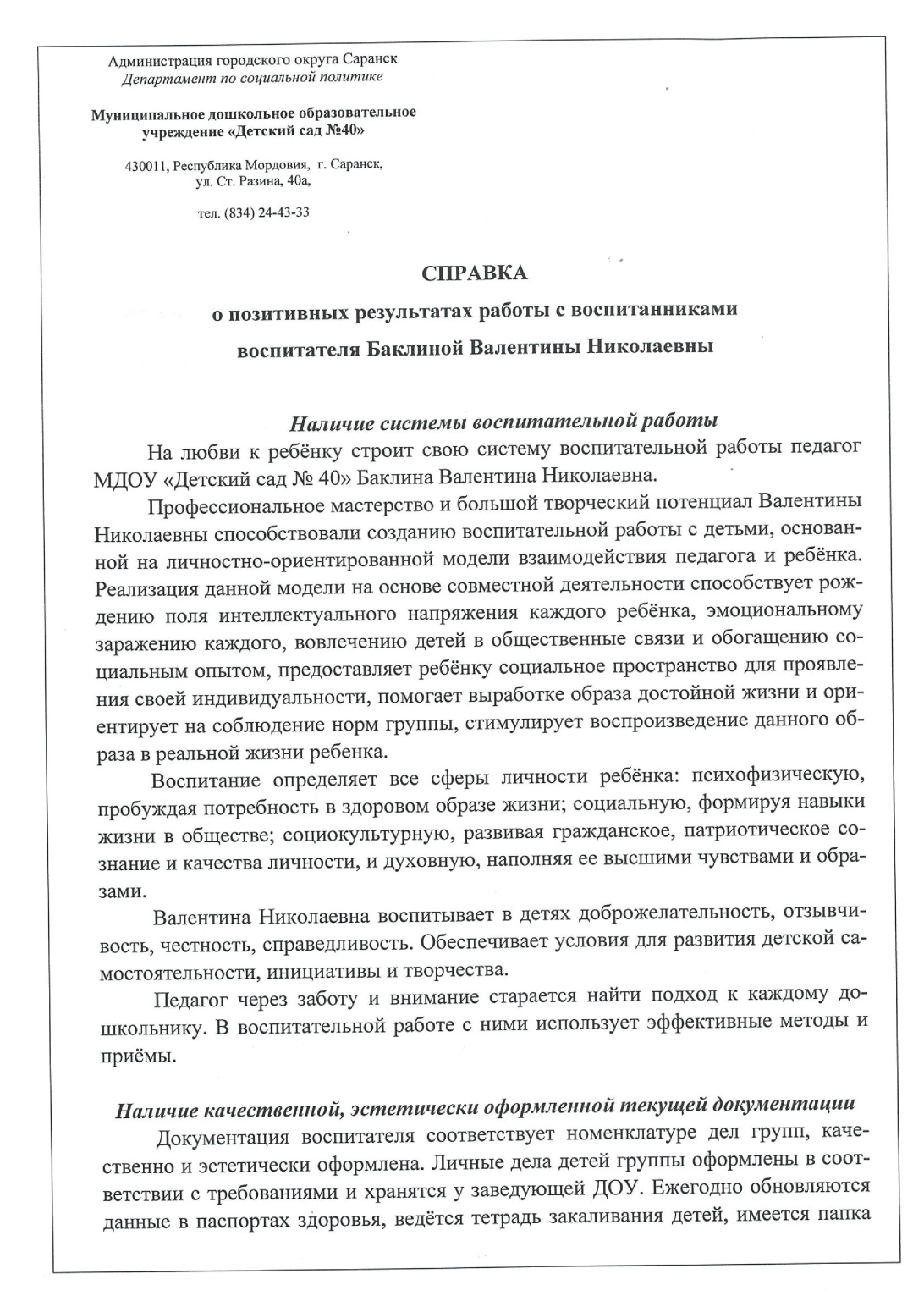 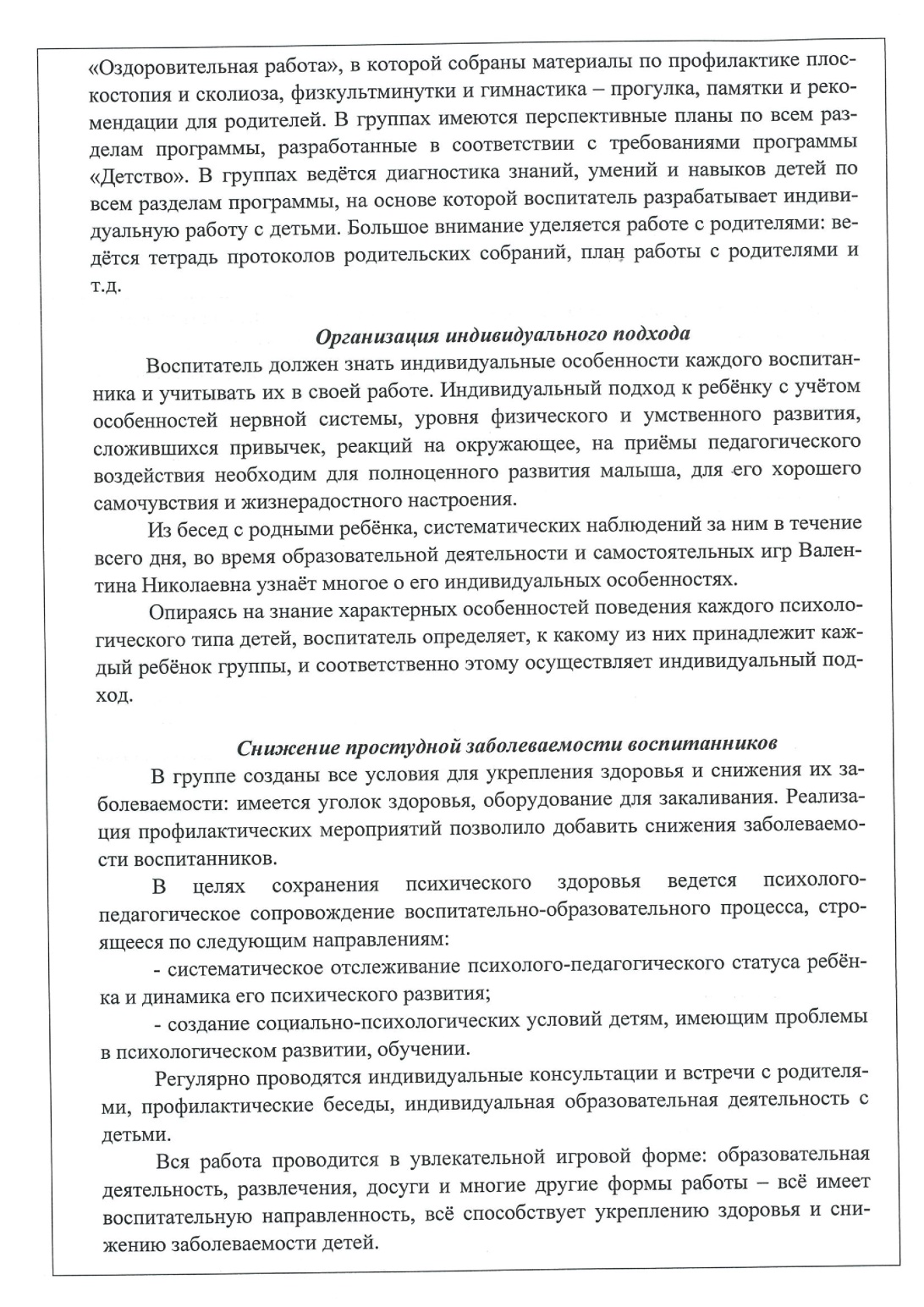 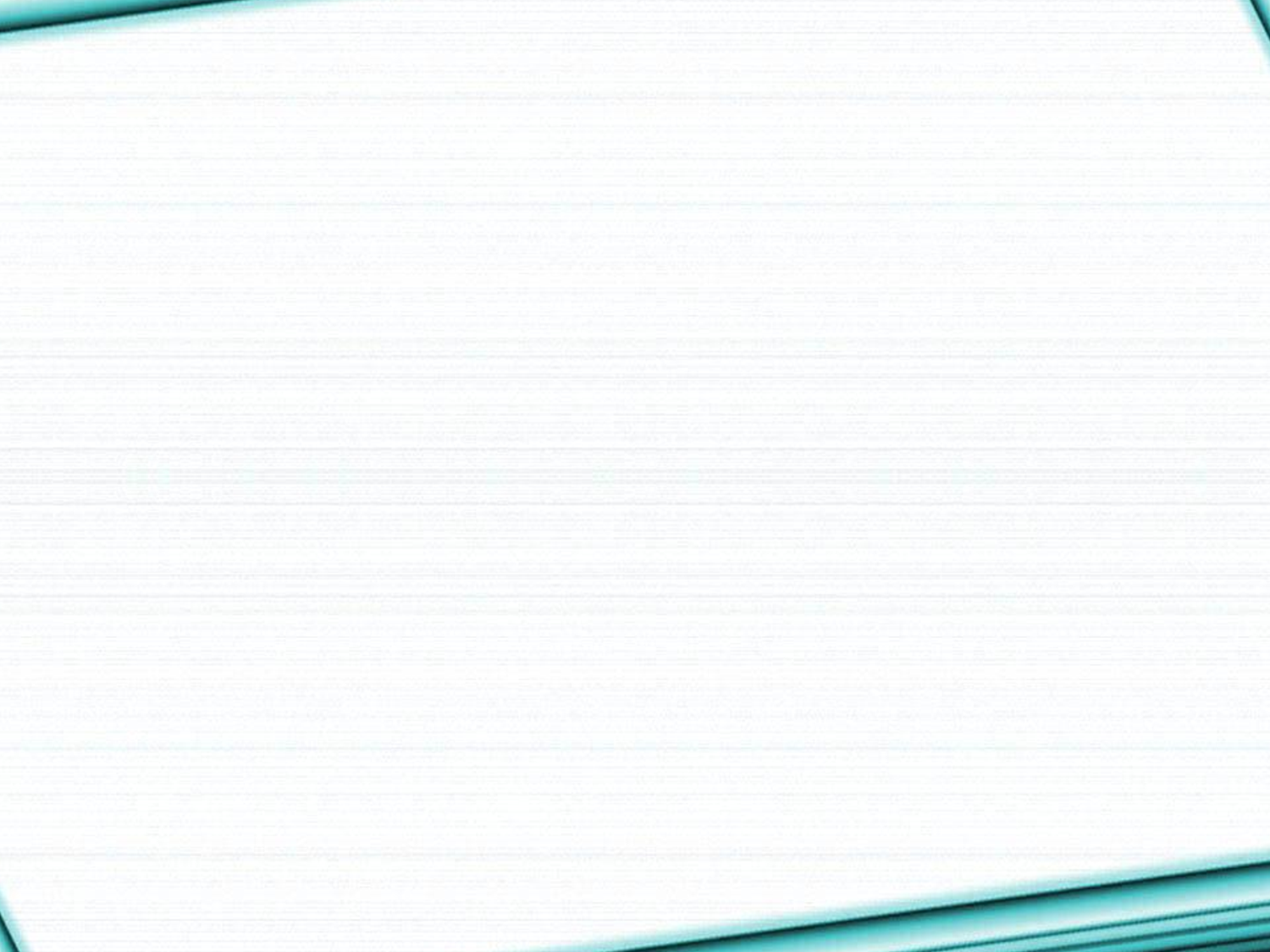 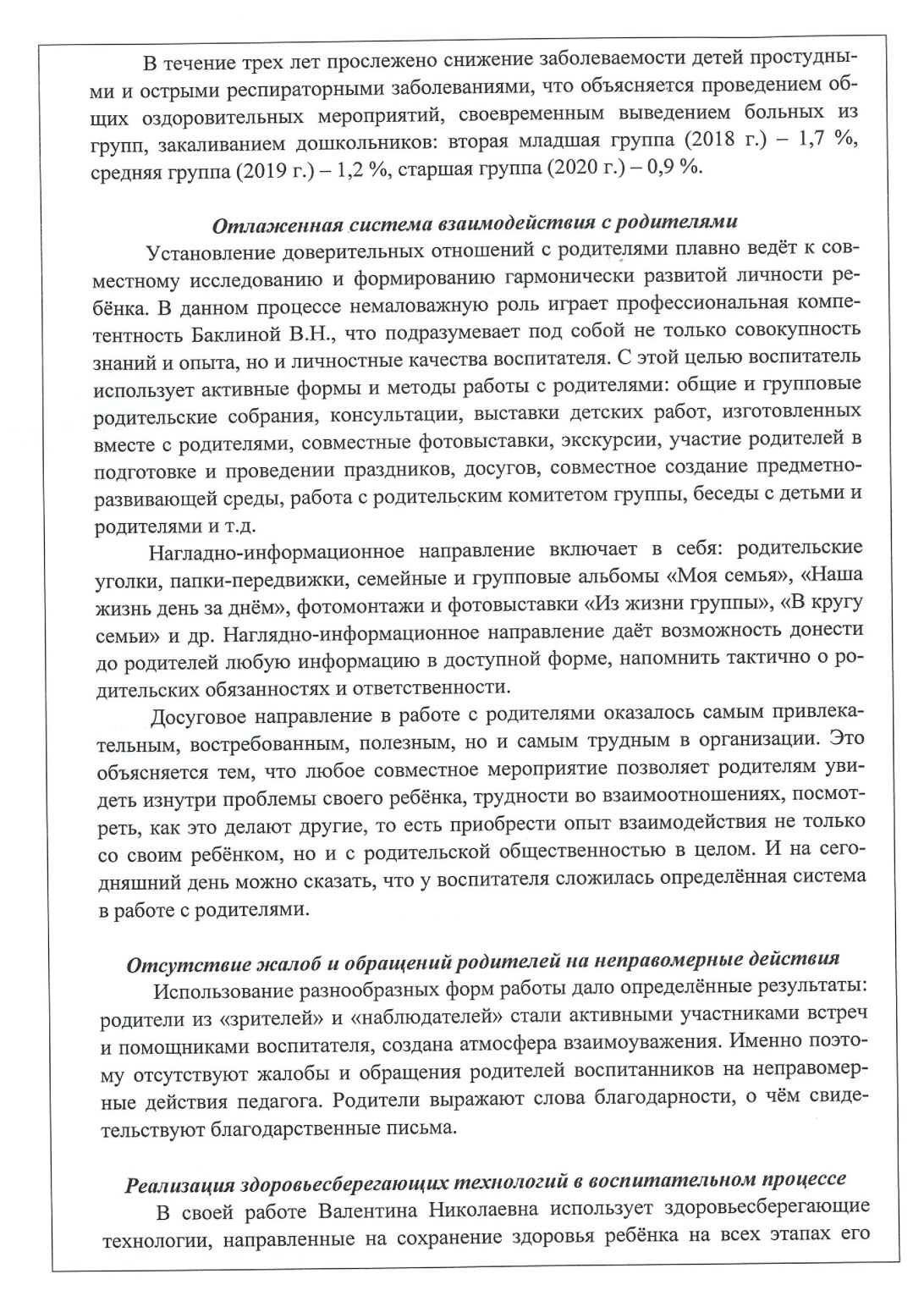 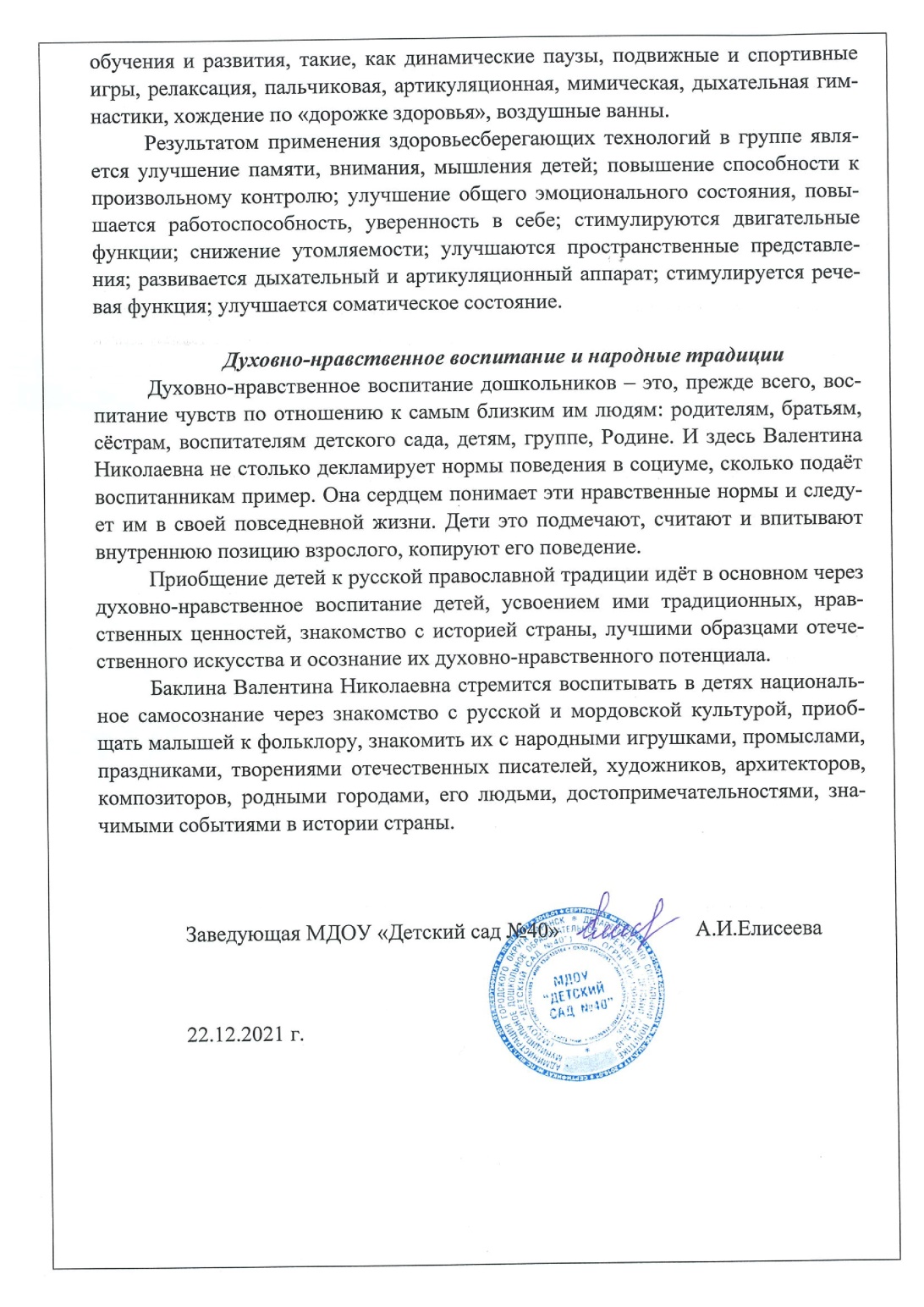 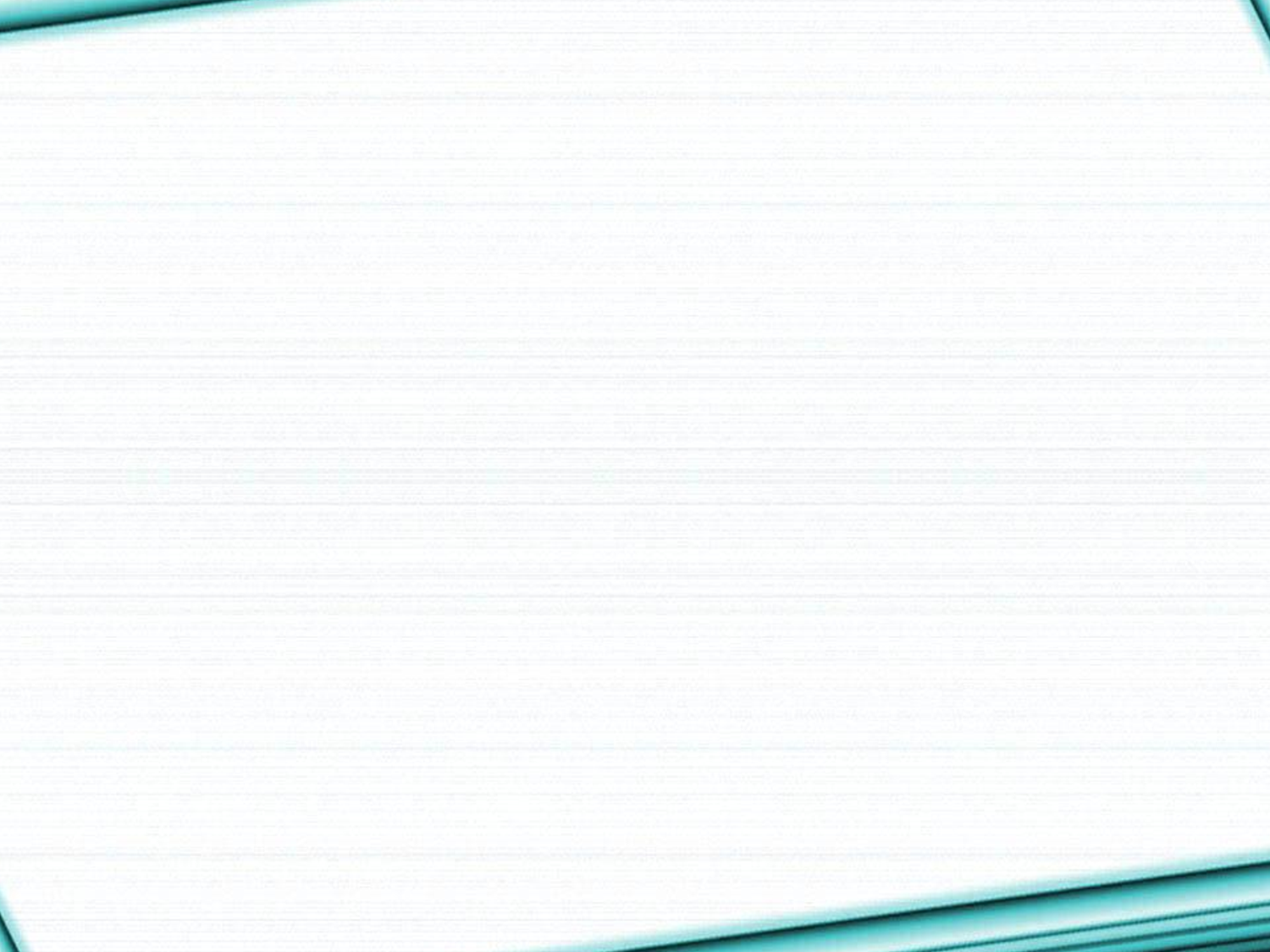 11. Качество взаимодействия с родителями:
- систематическое проведение родительских собраний;
- проведение круглых столов, консультаций в нетрадиционной форме (педагогическое просвещение родителей);
- проведение экскурсий, образовательных путешествий с детьми;
- проведение совместных конкурсов, выставок;
- организация родителей на субботниках, благоустройстве участков, создание развивающей среды группы
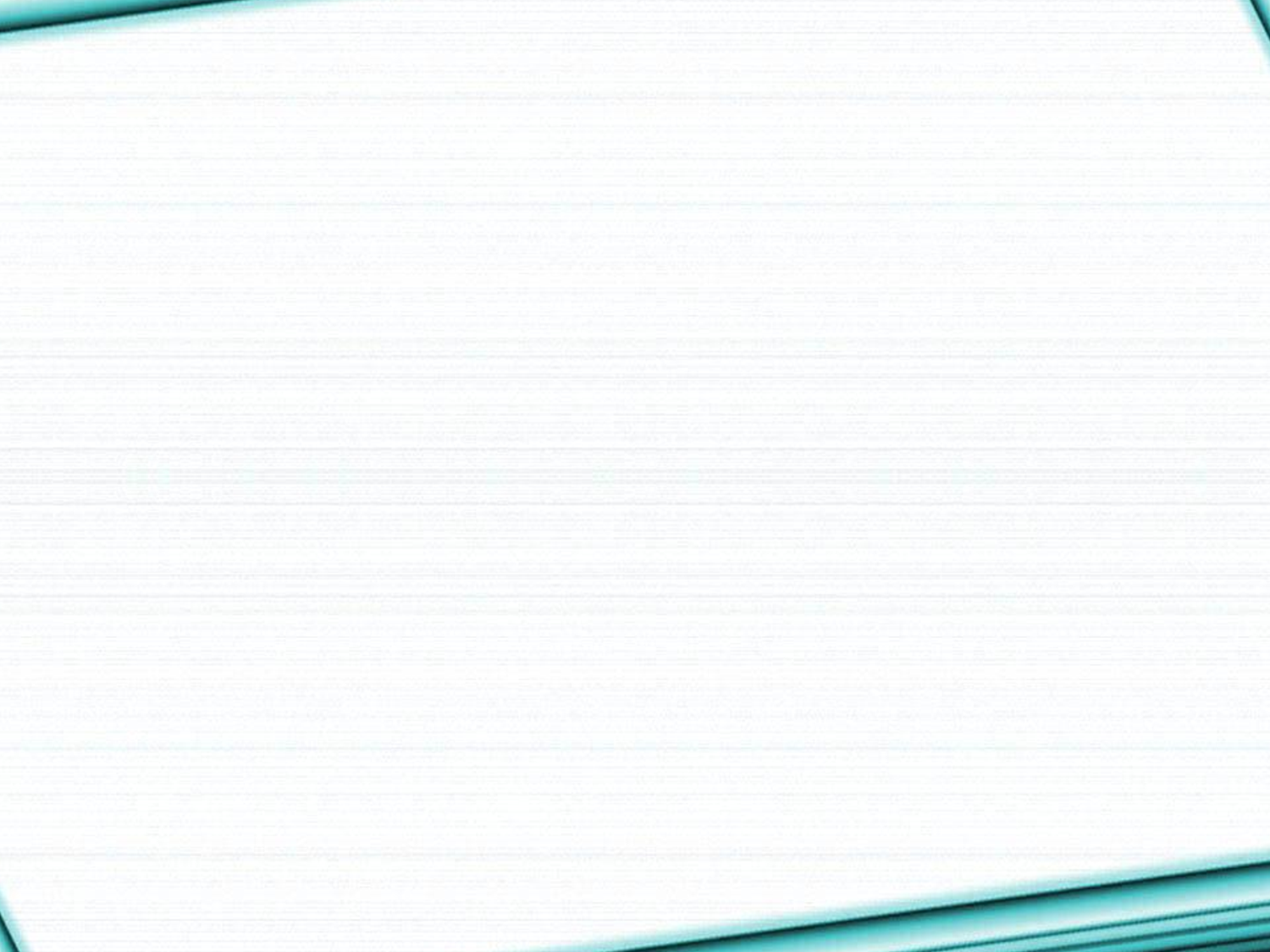 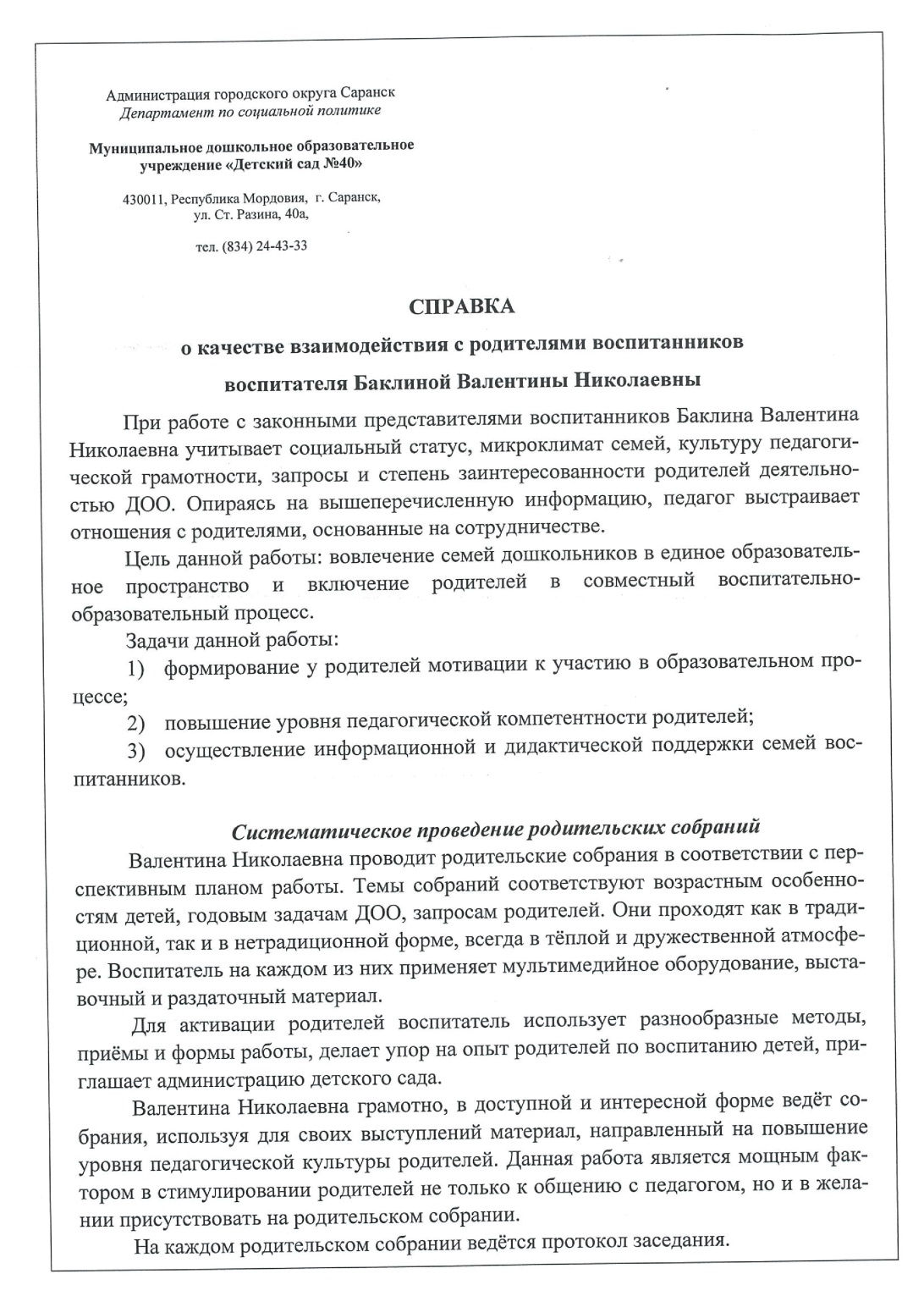 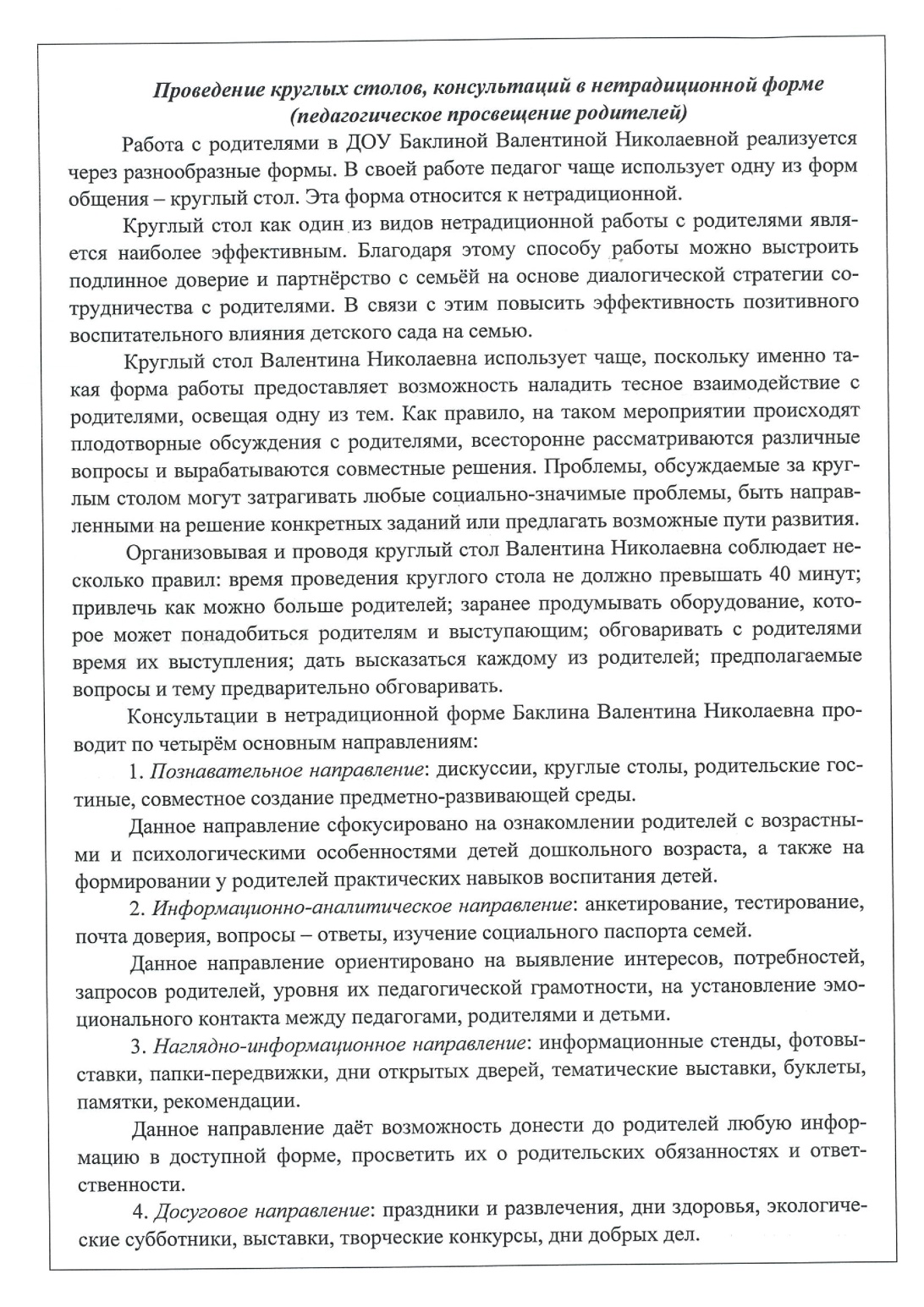 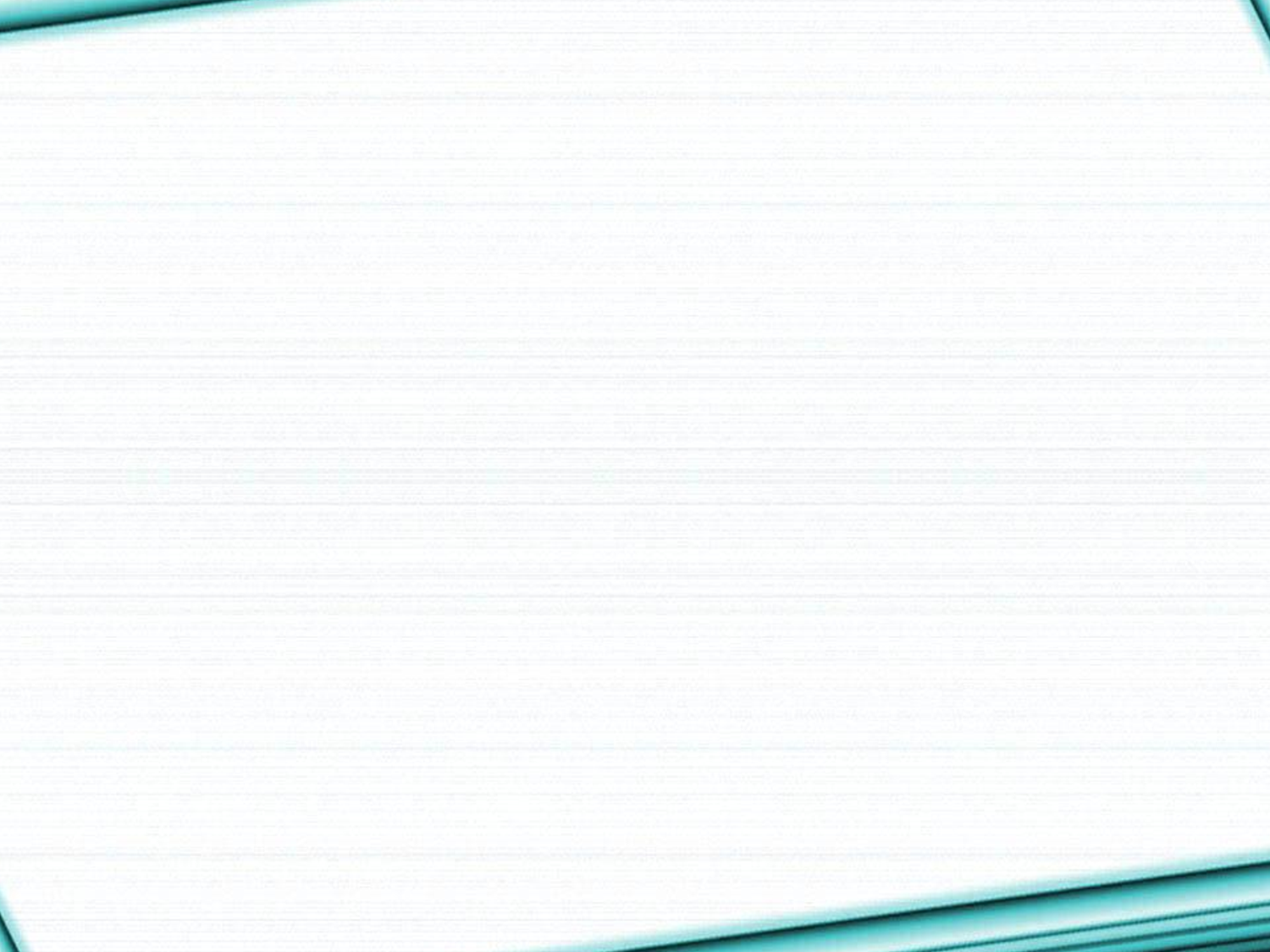 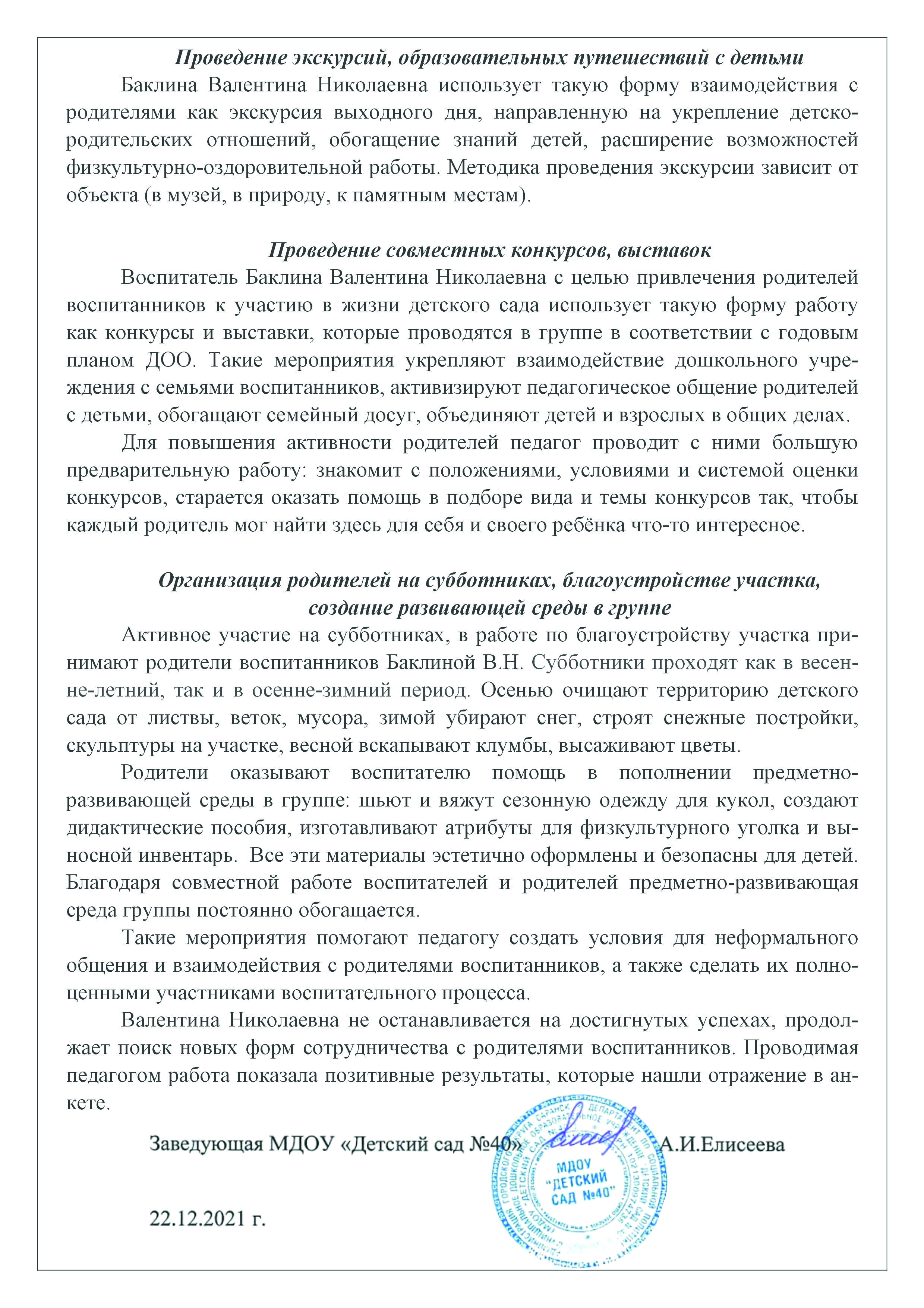 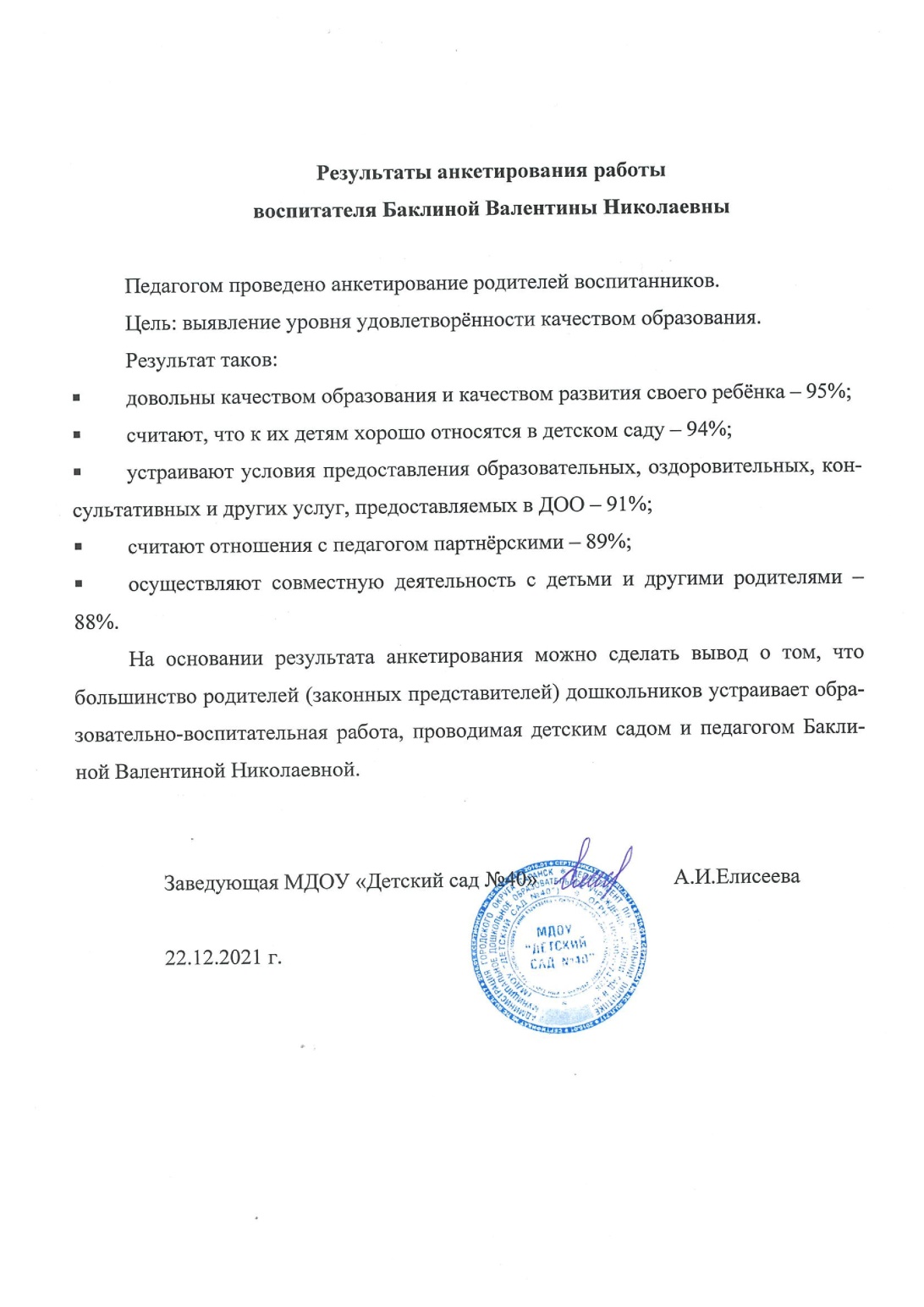 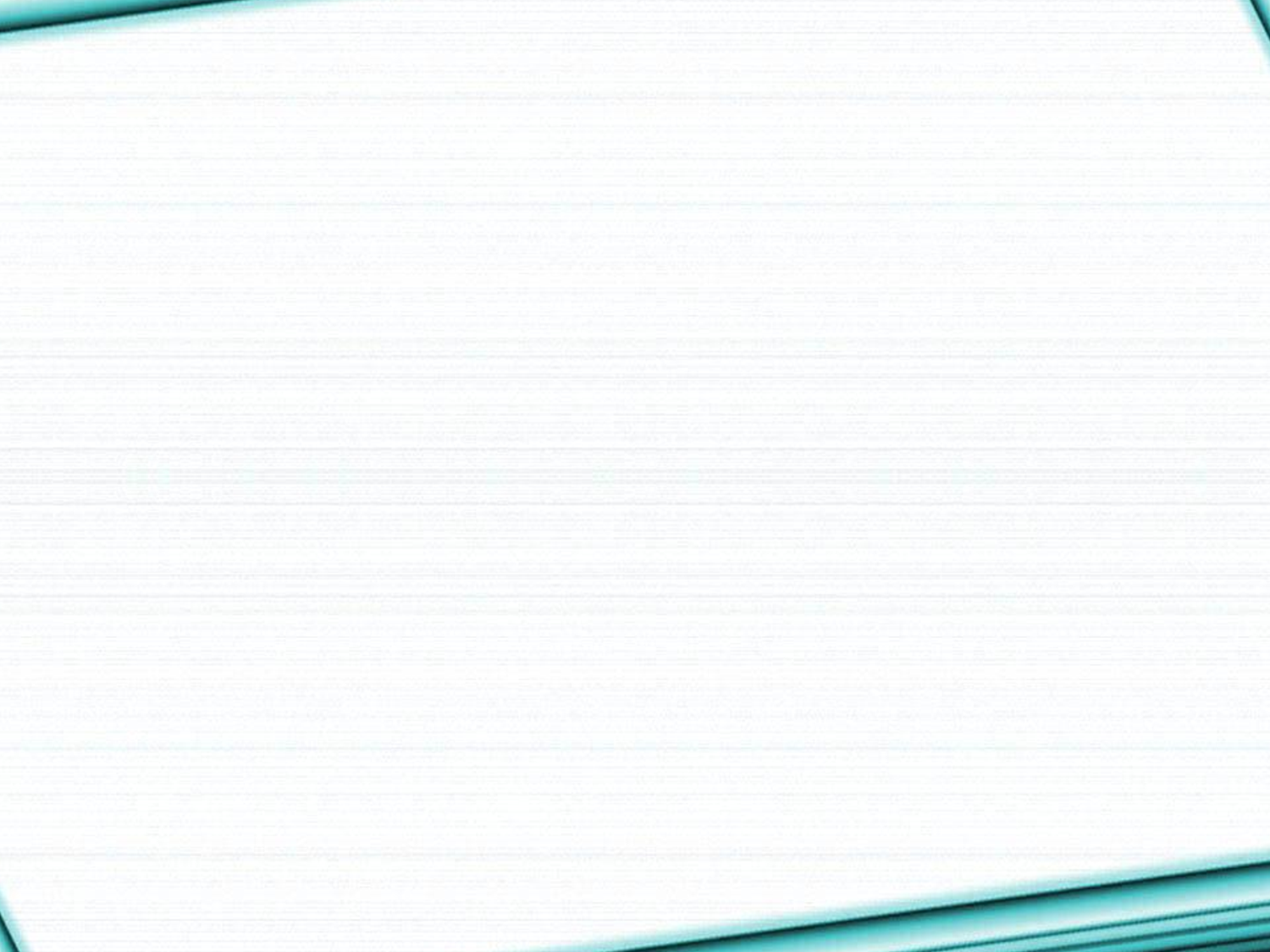 12. Работа с детьми из социально-неблагополучных семей
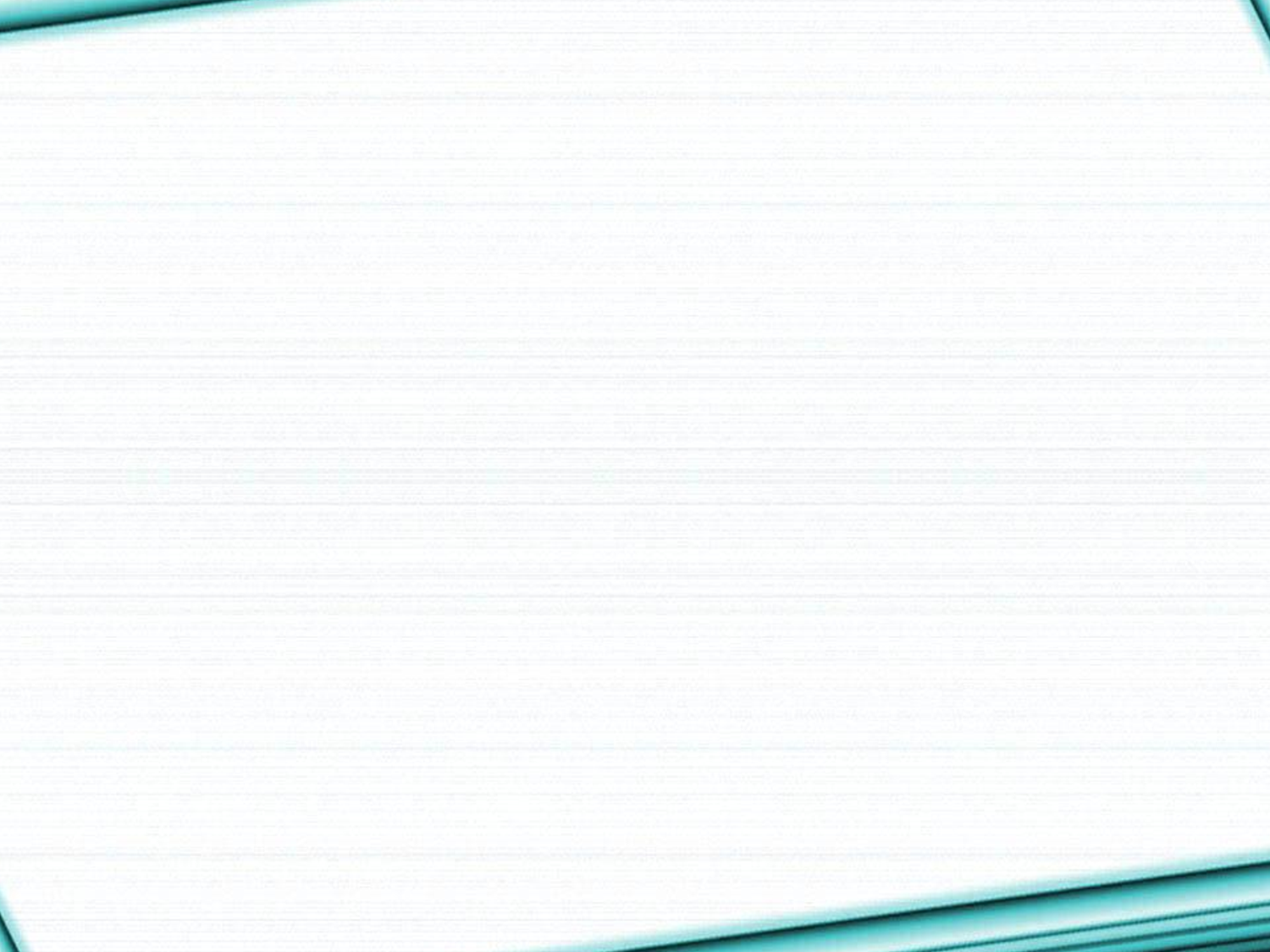 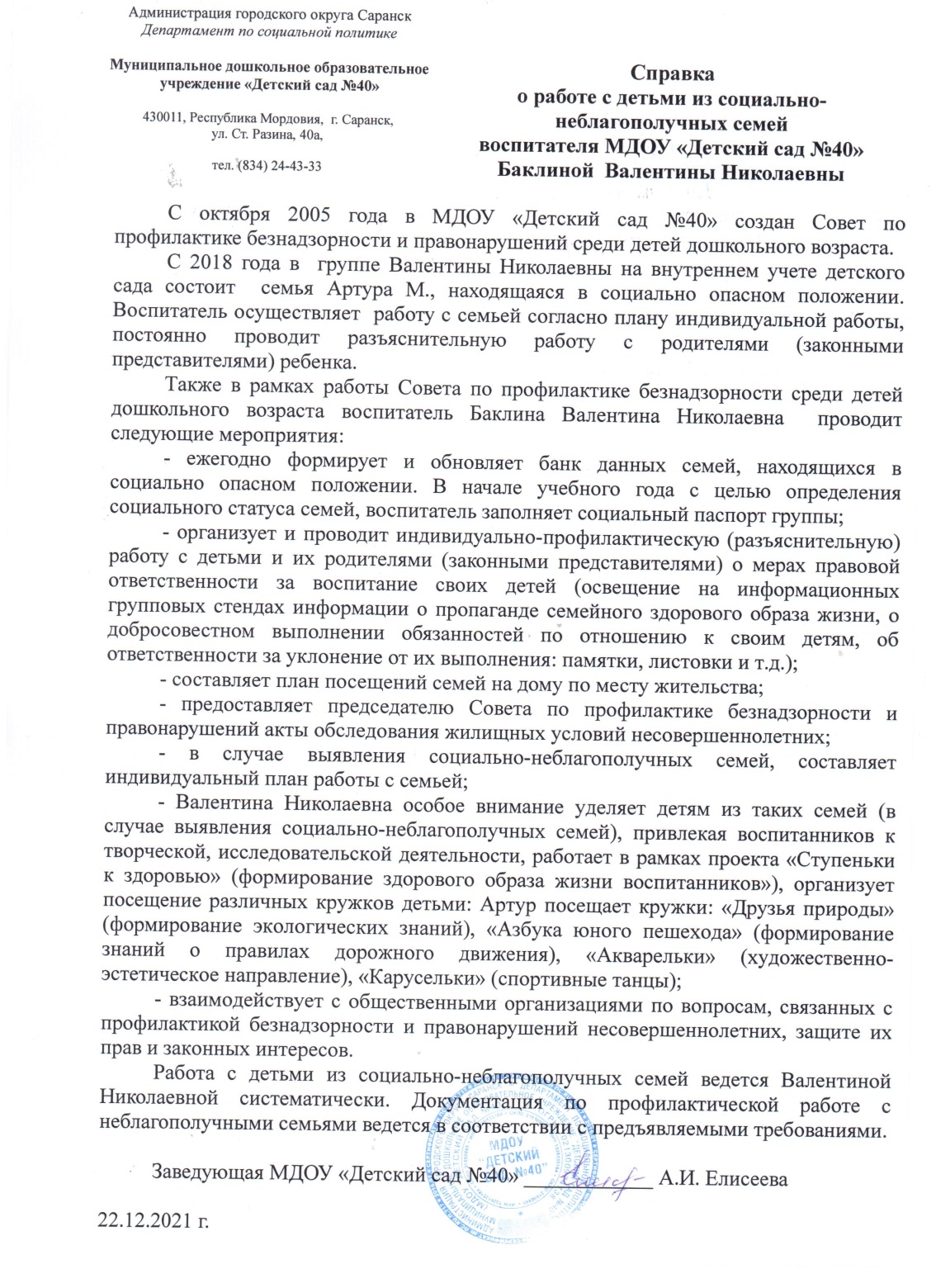 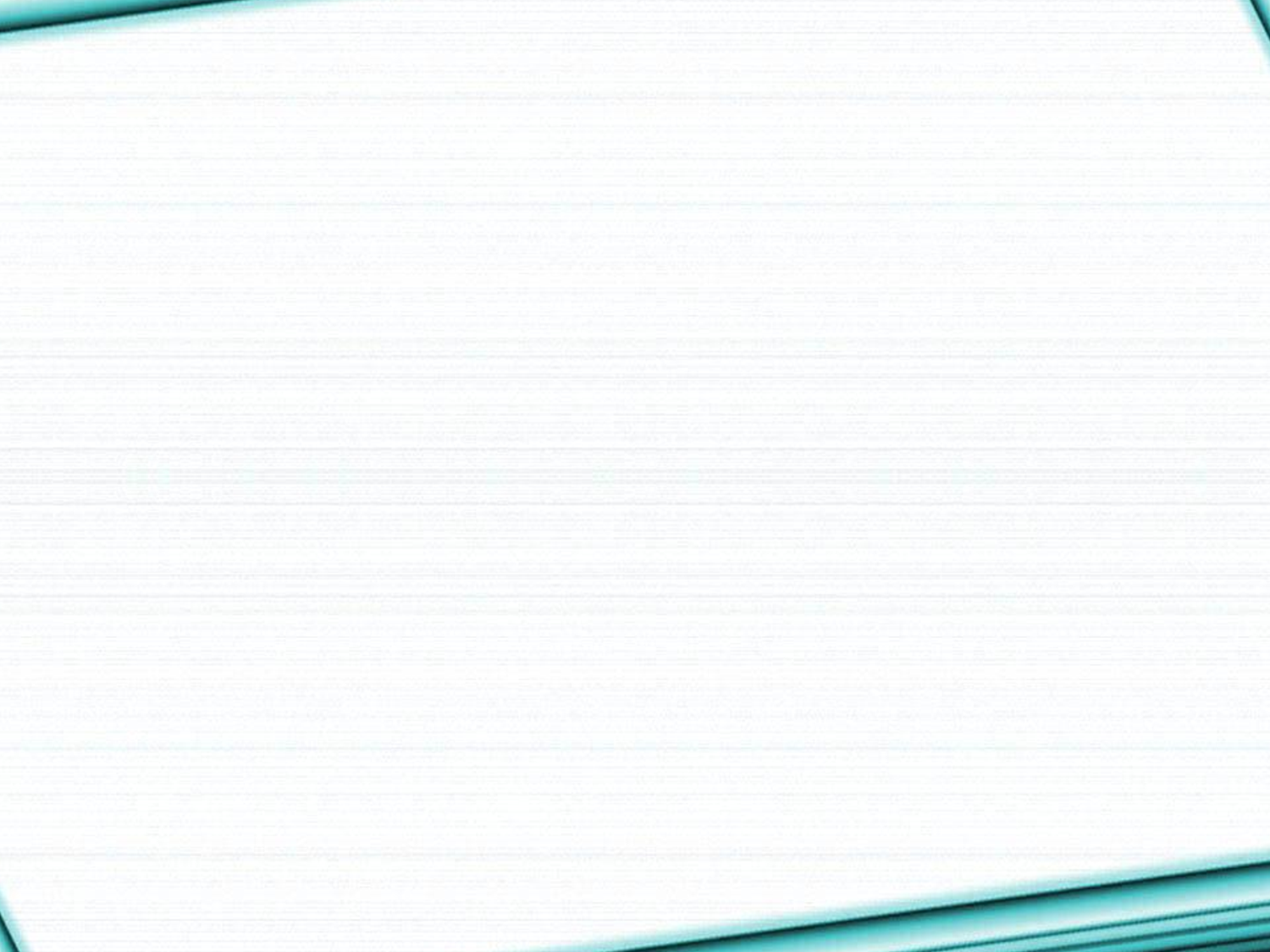 13. Участие педагога в профессиональных конкурсах
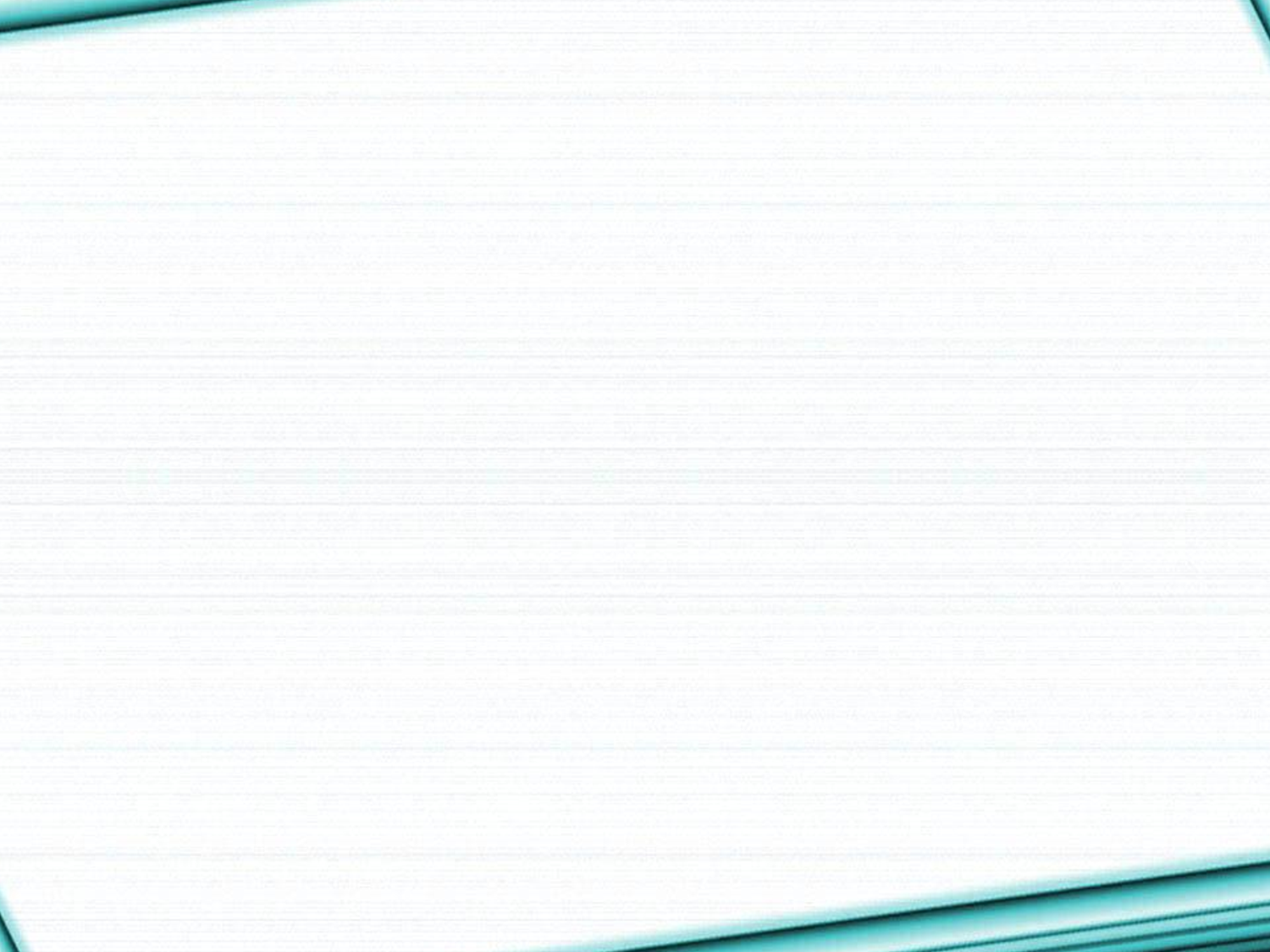 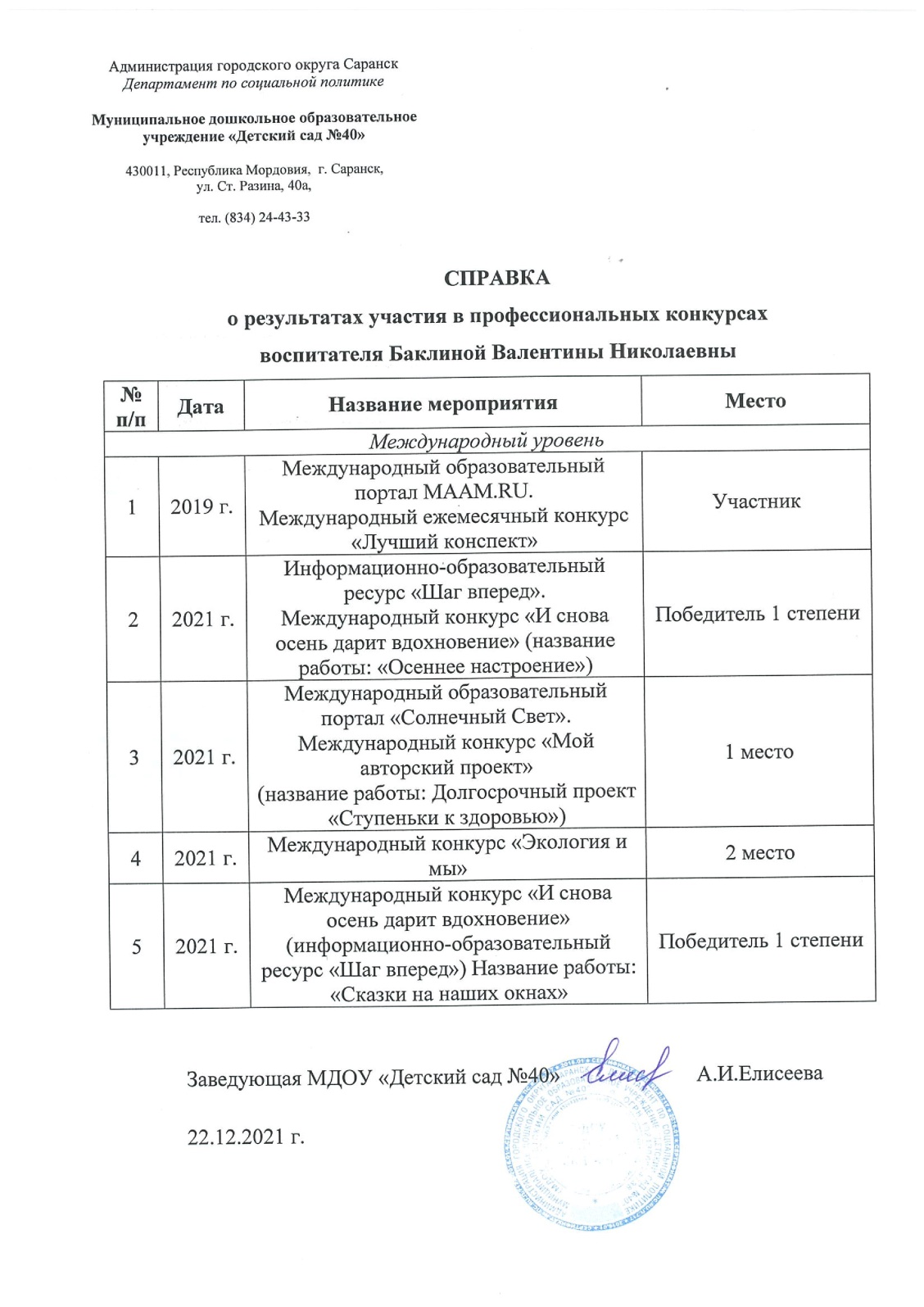 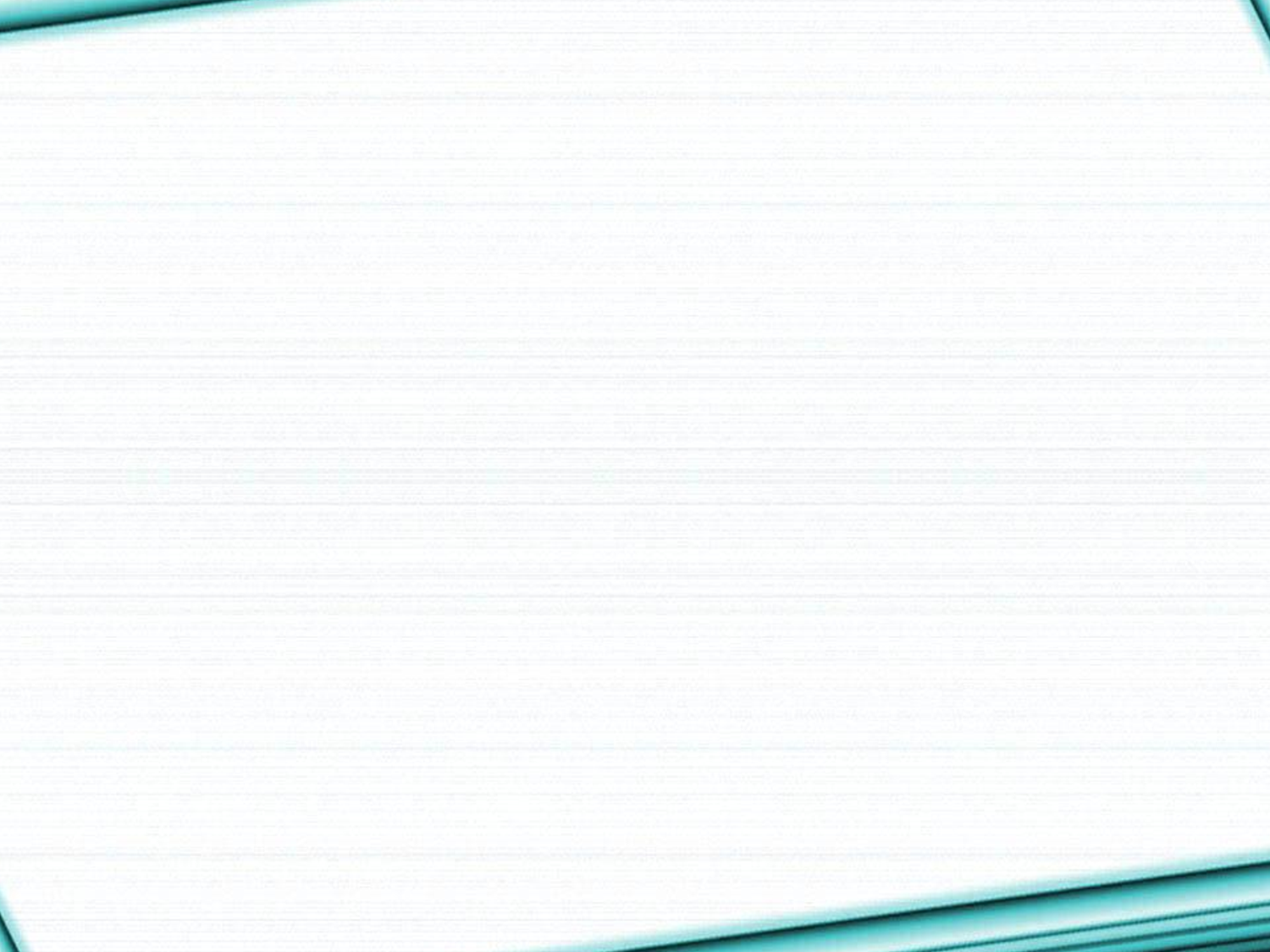 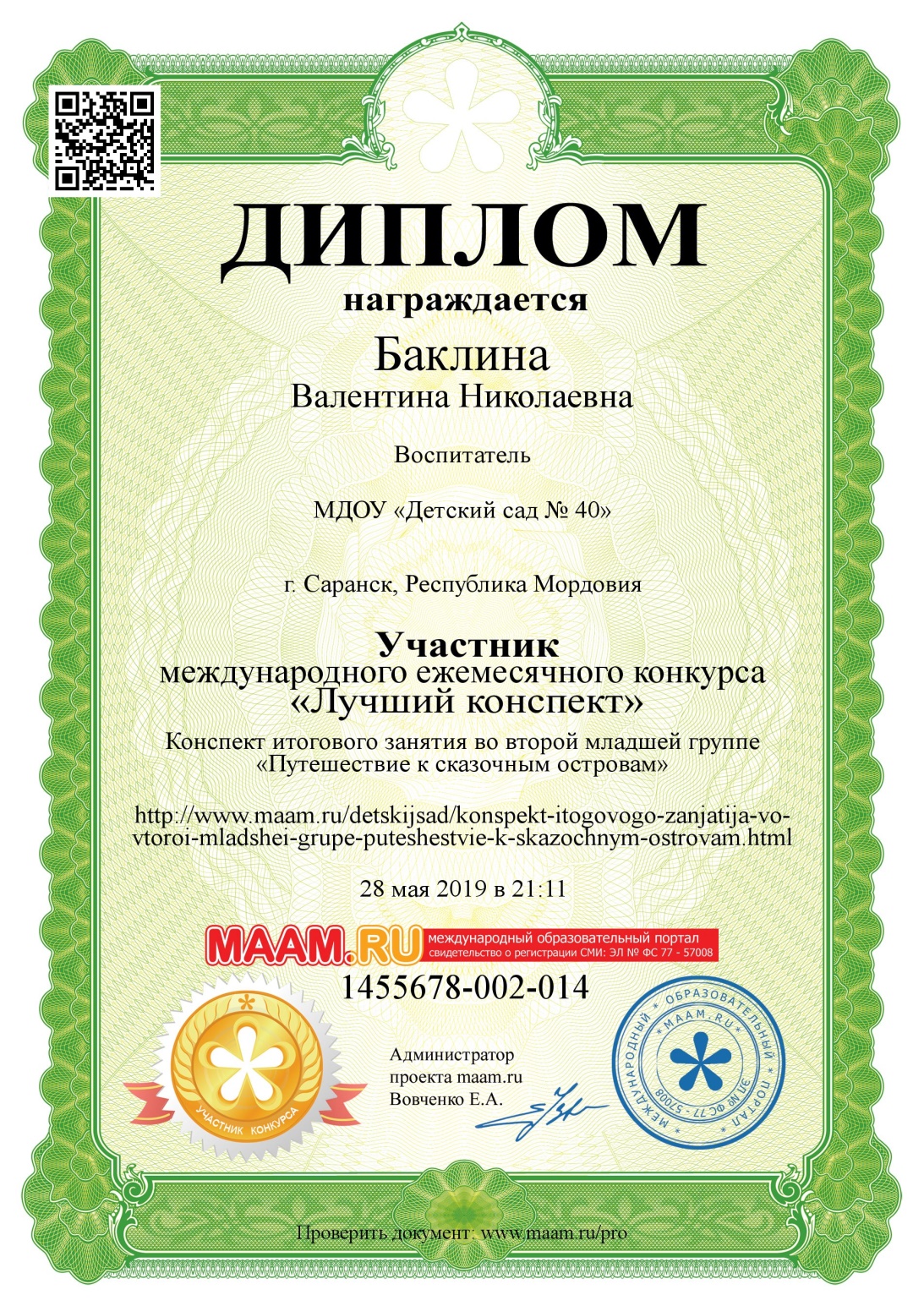 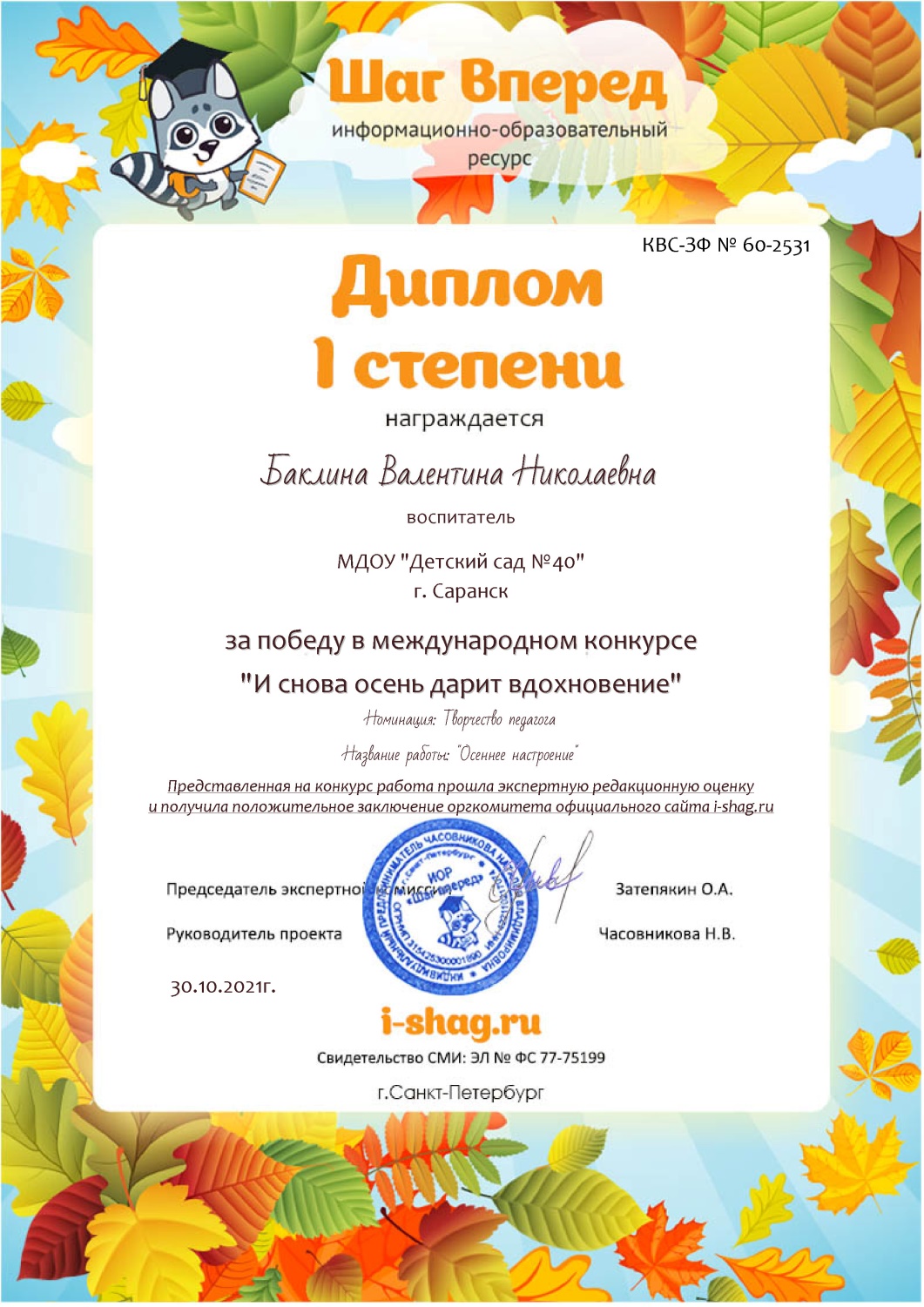 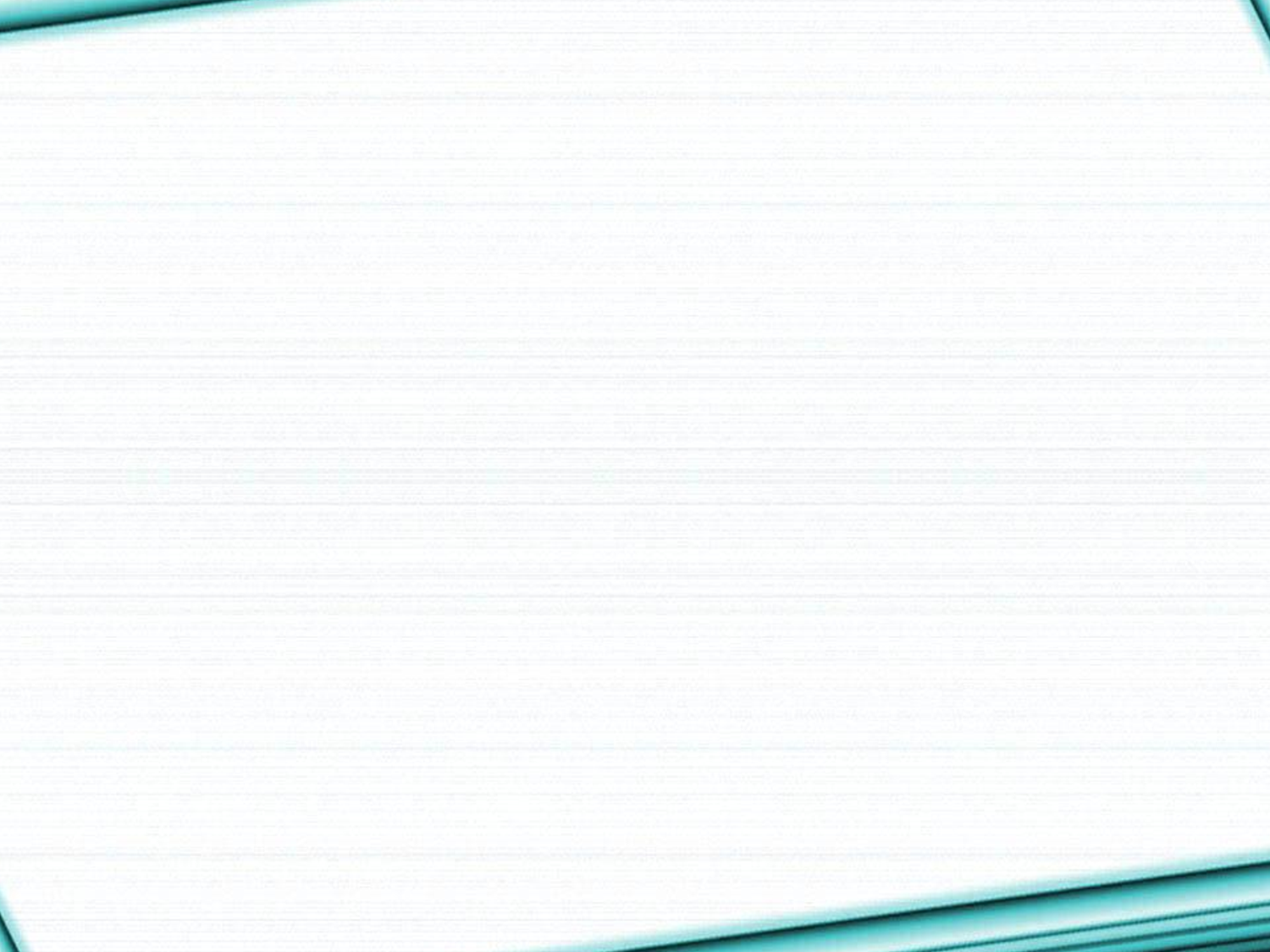 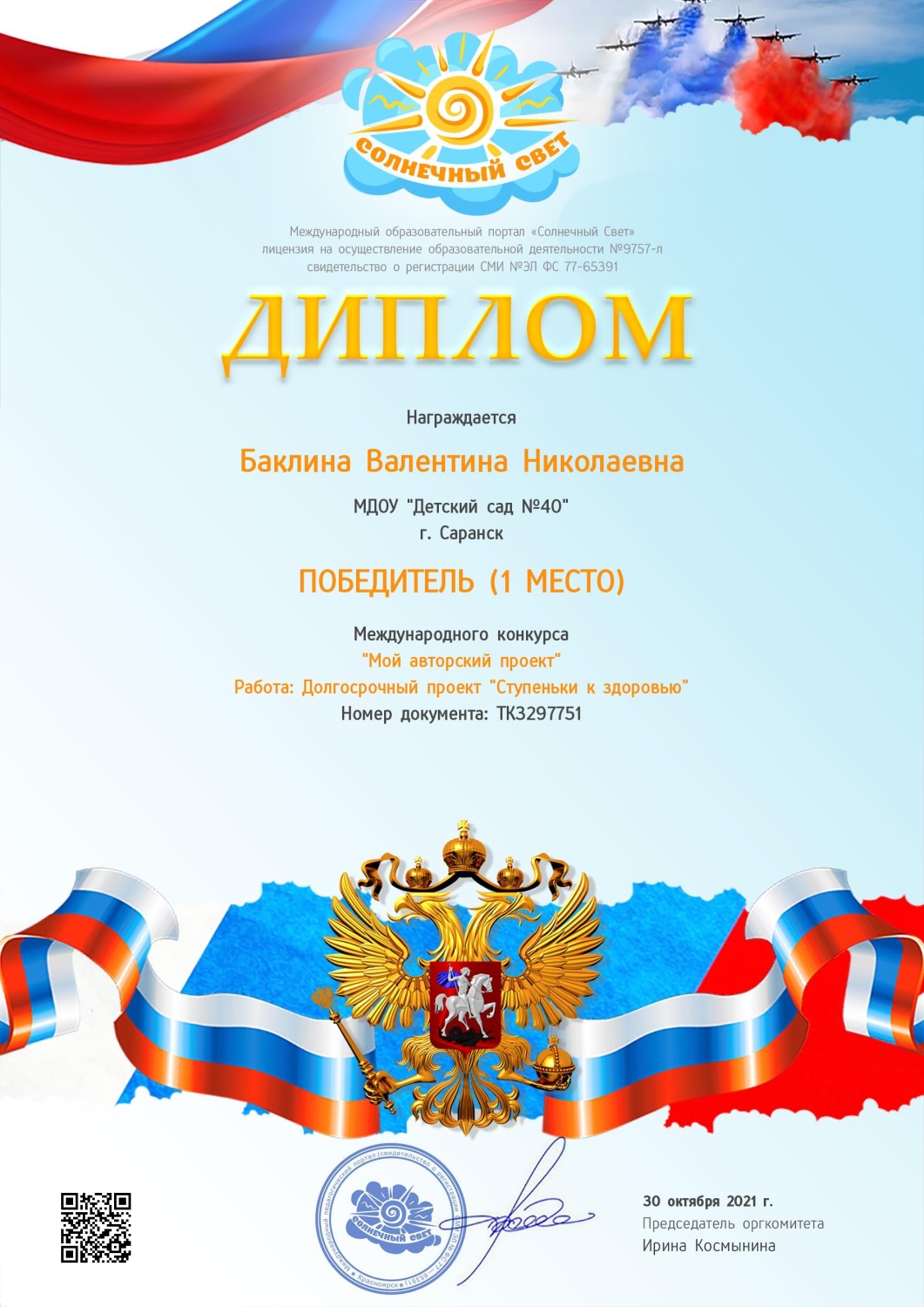 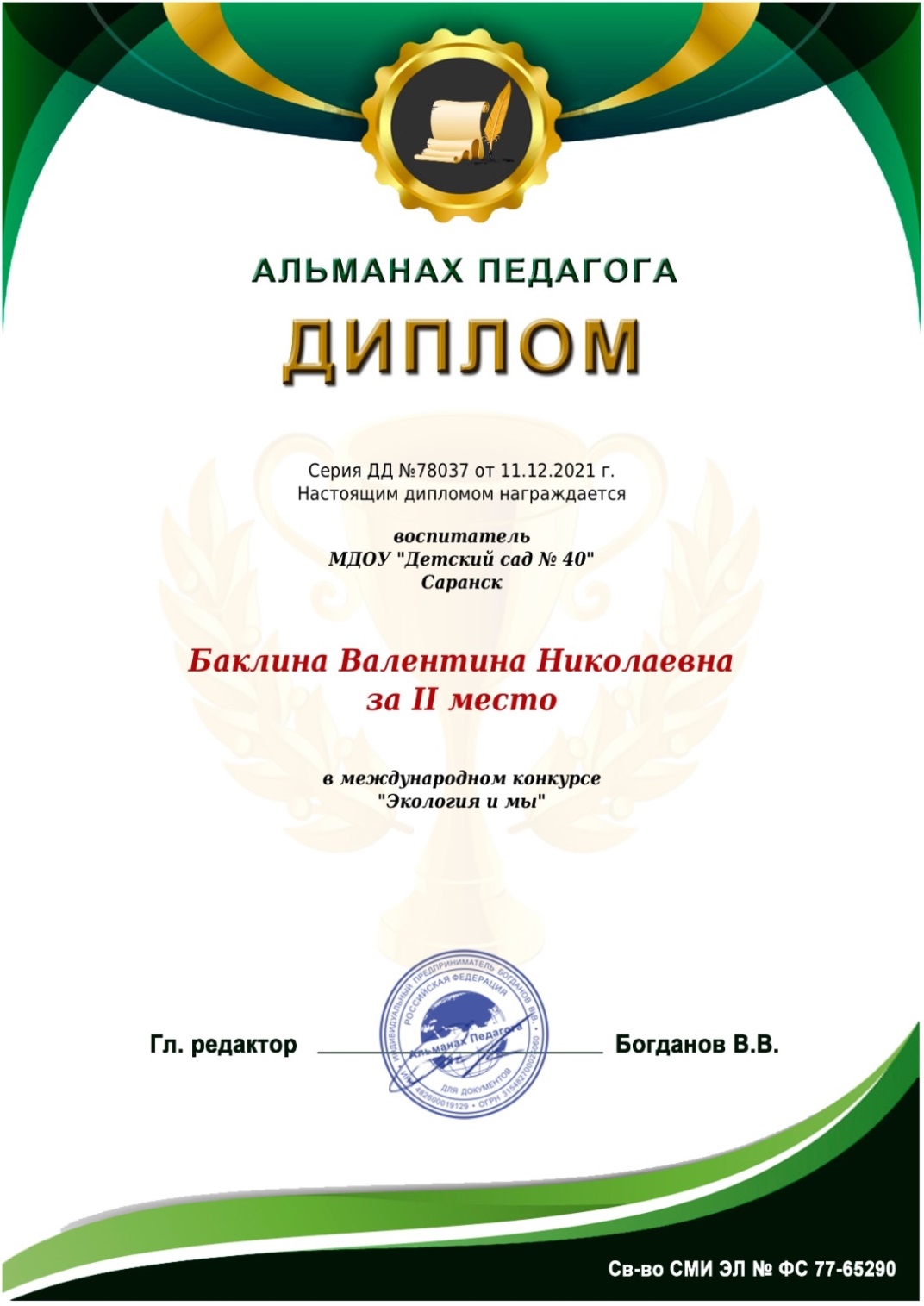 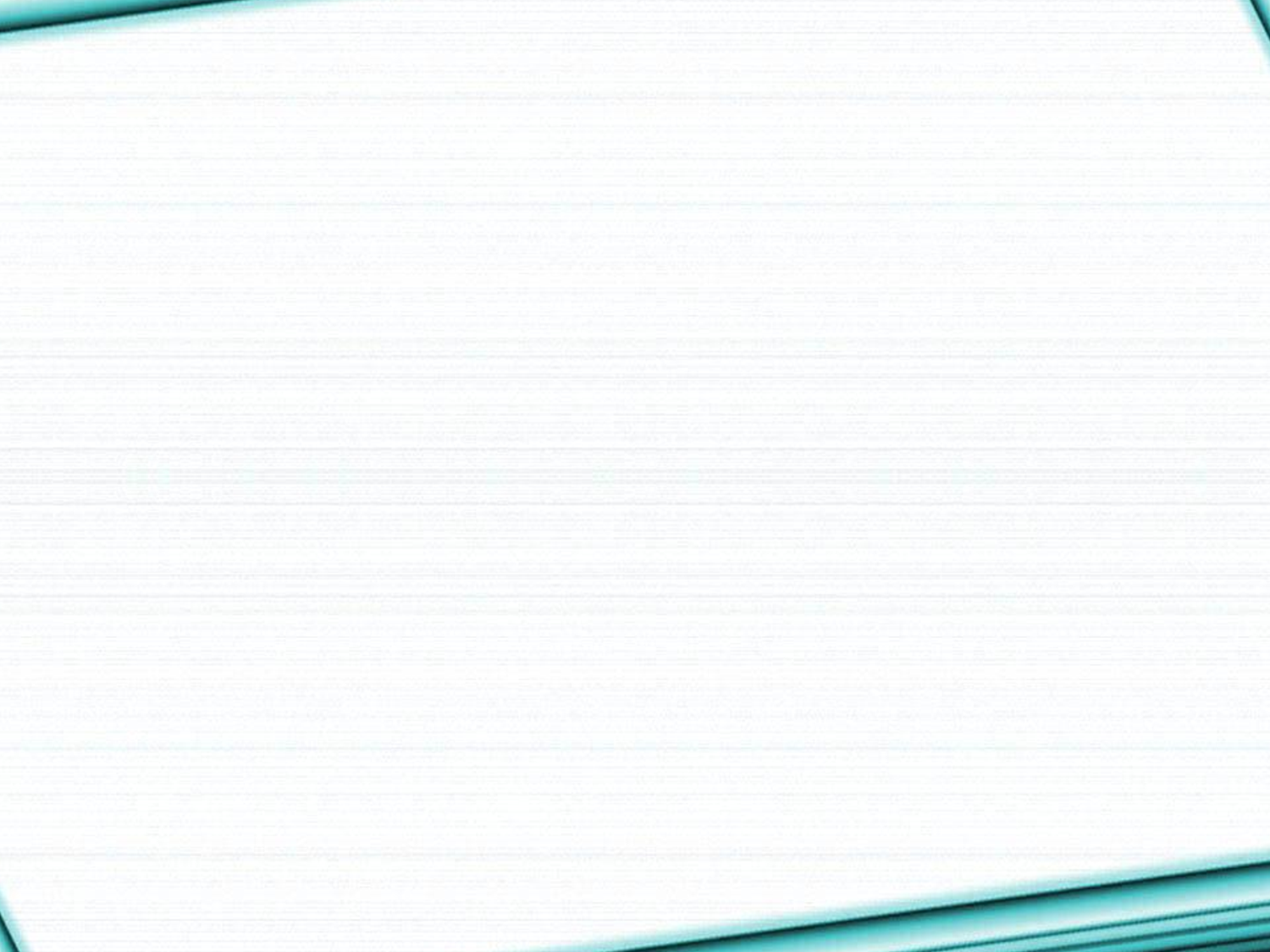 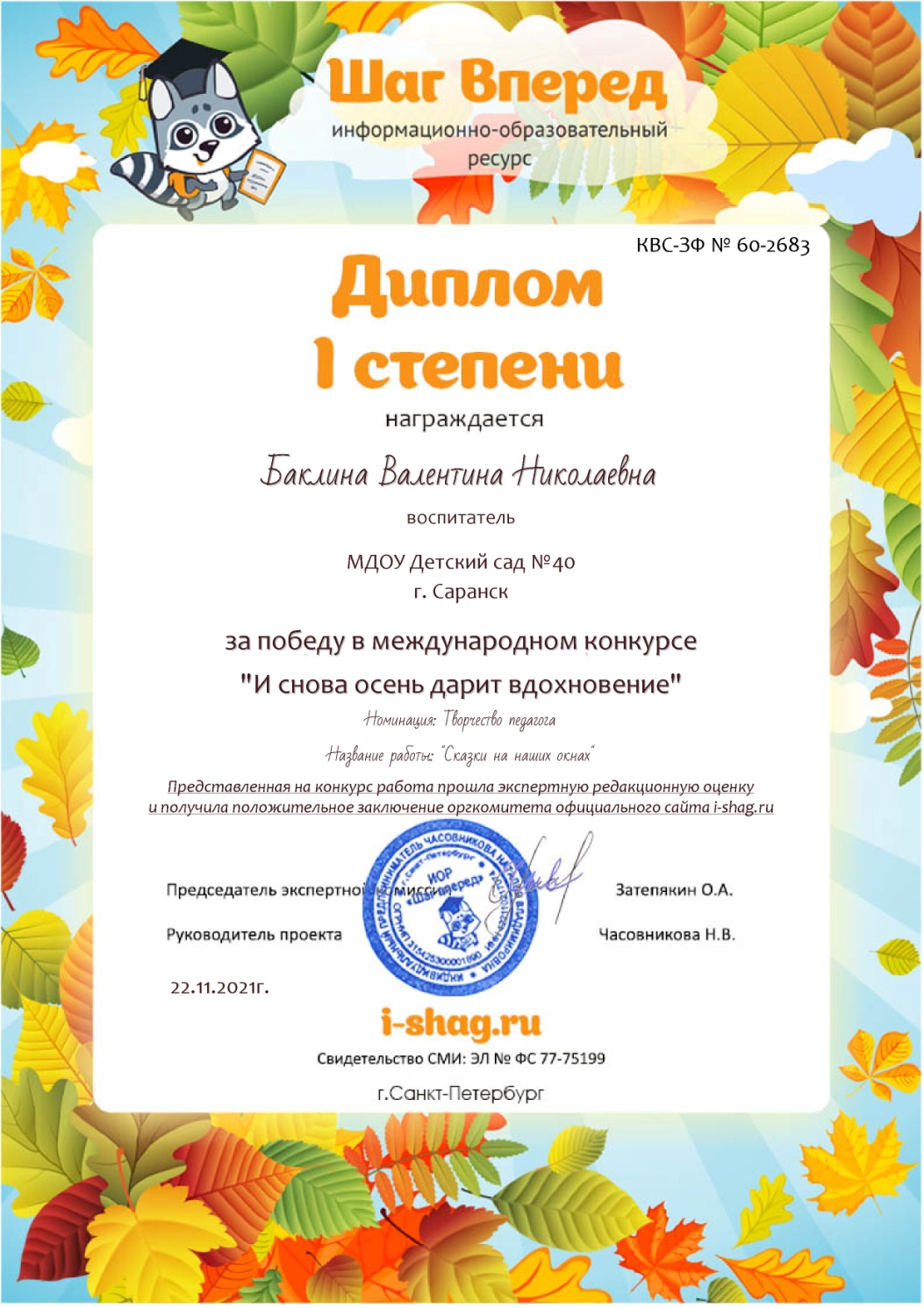 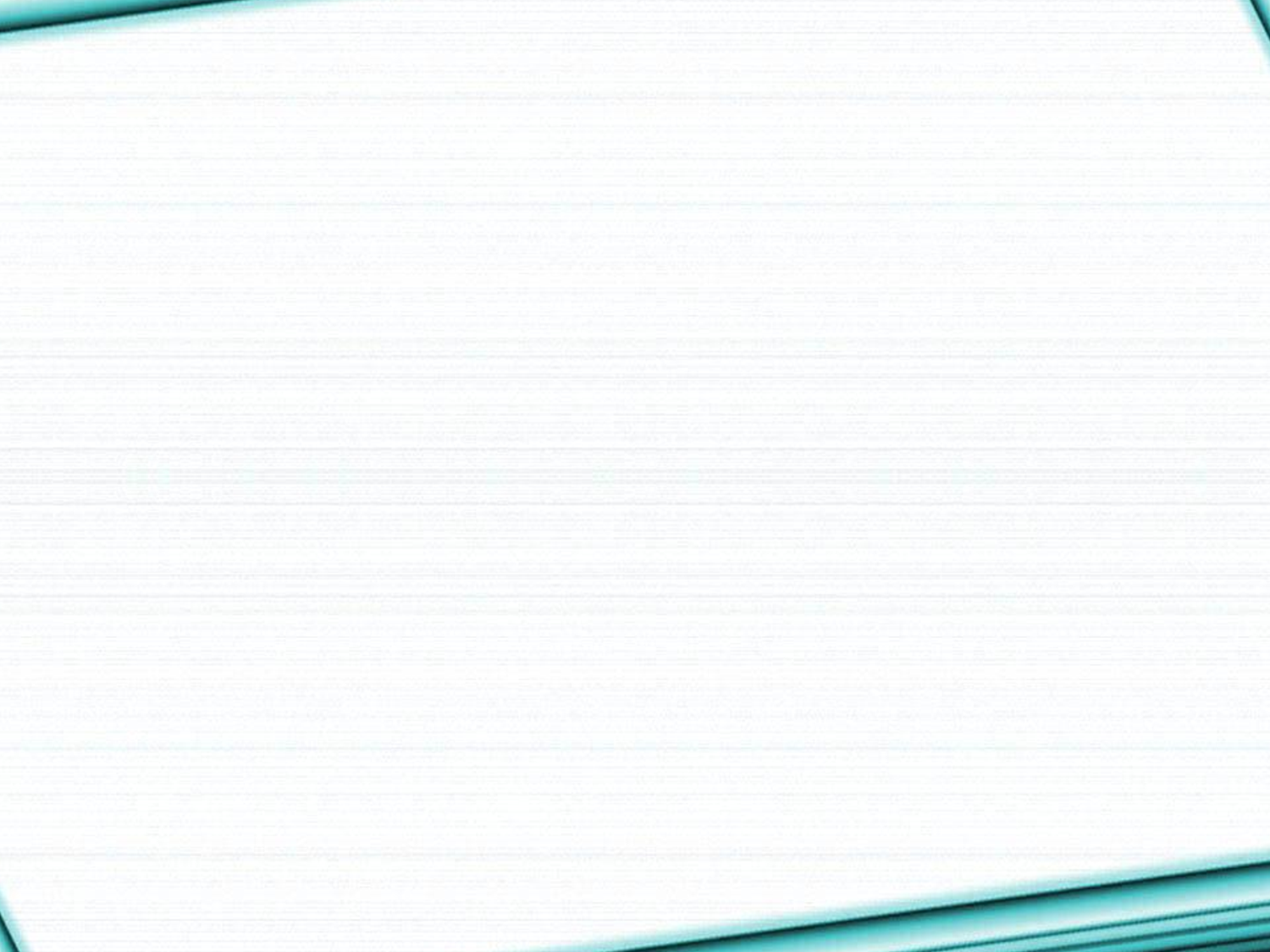 14. Награды и поощрения
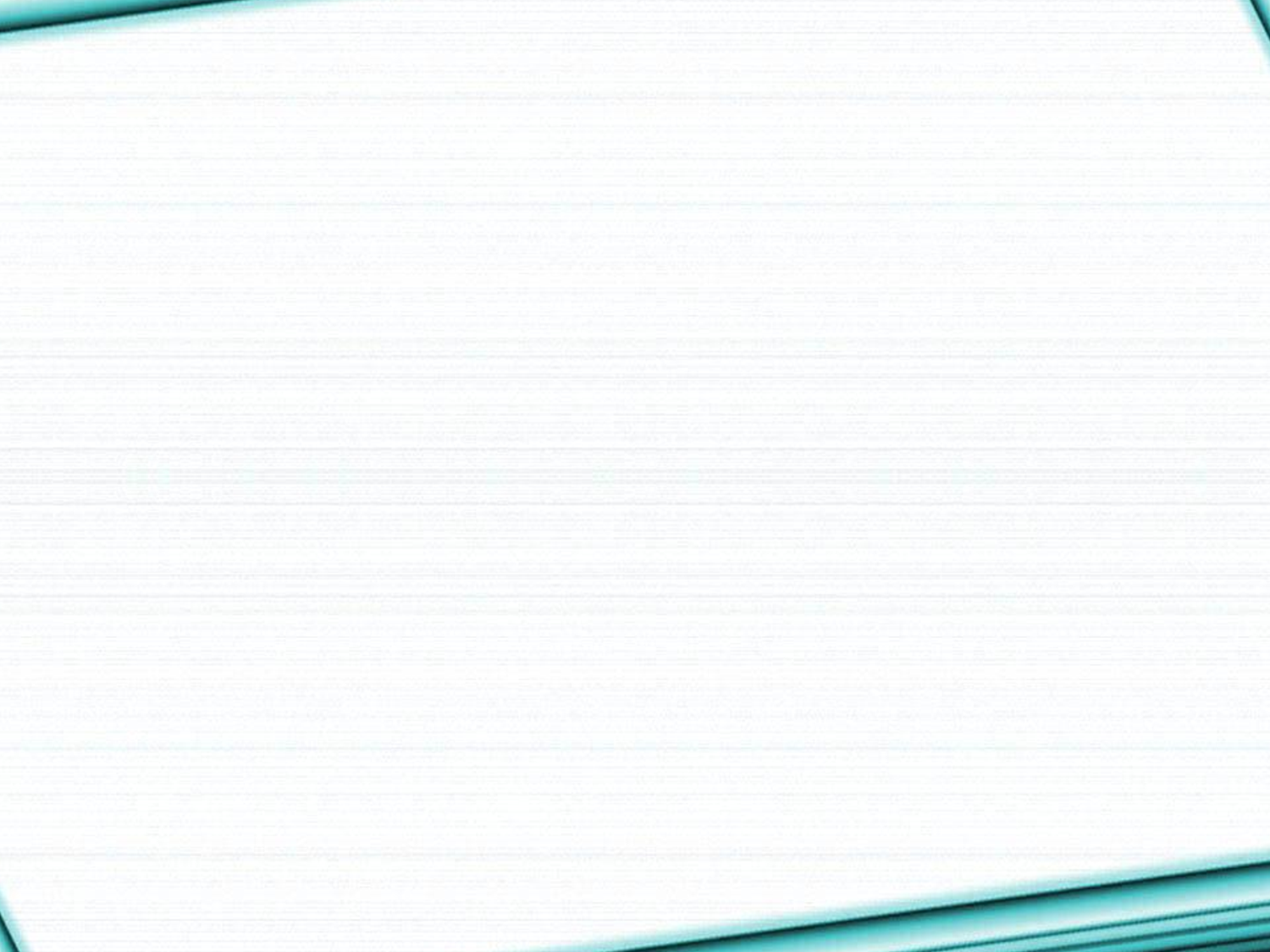 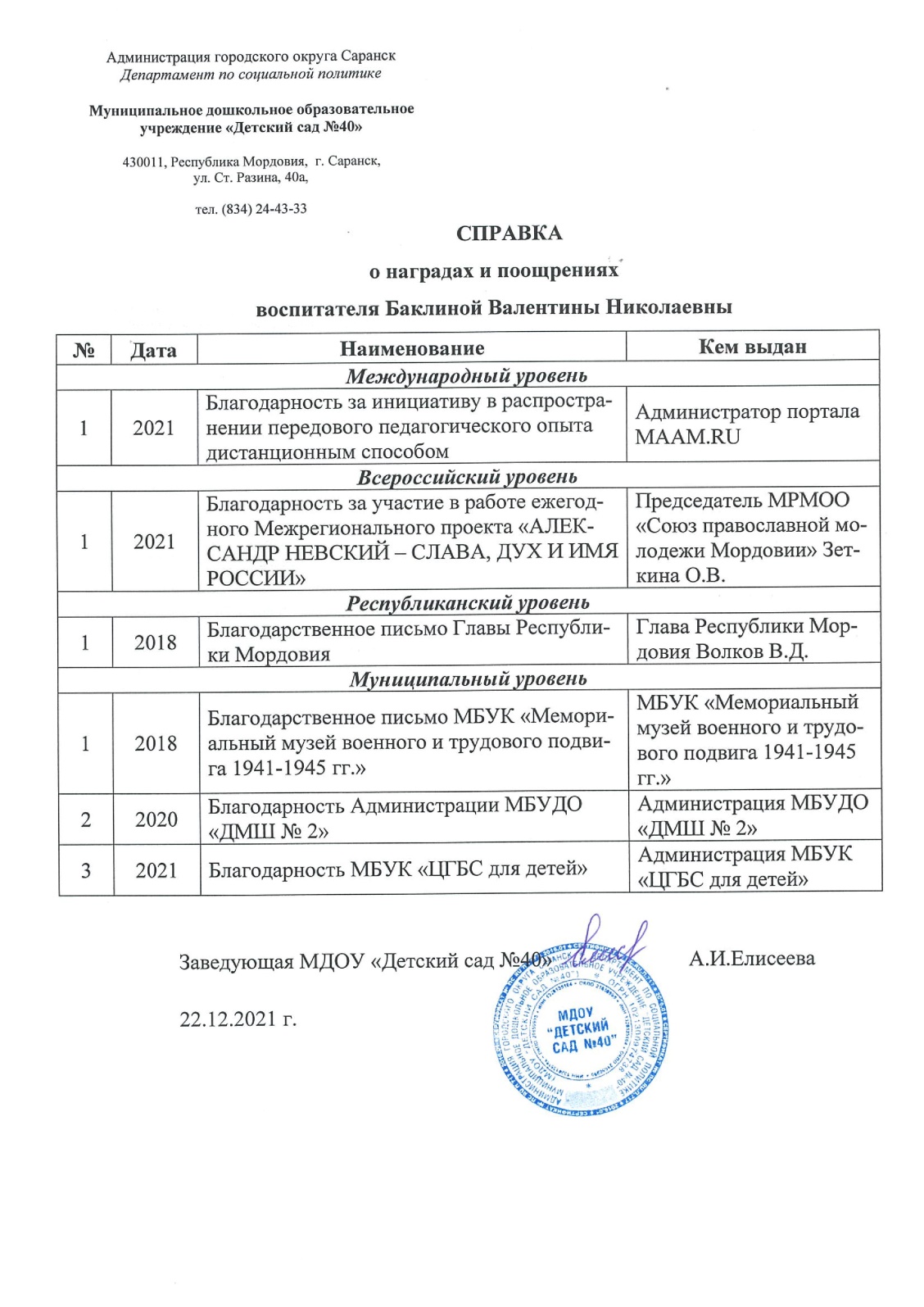 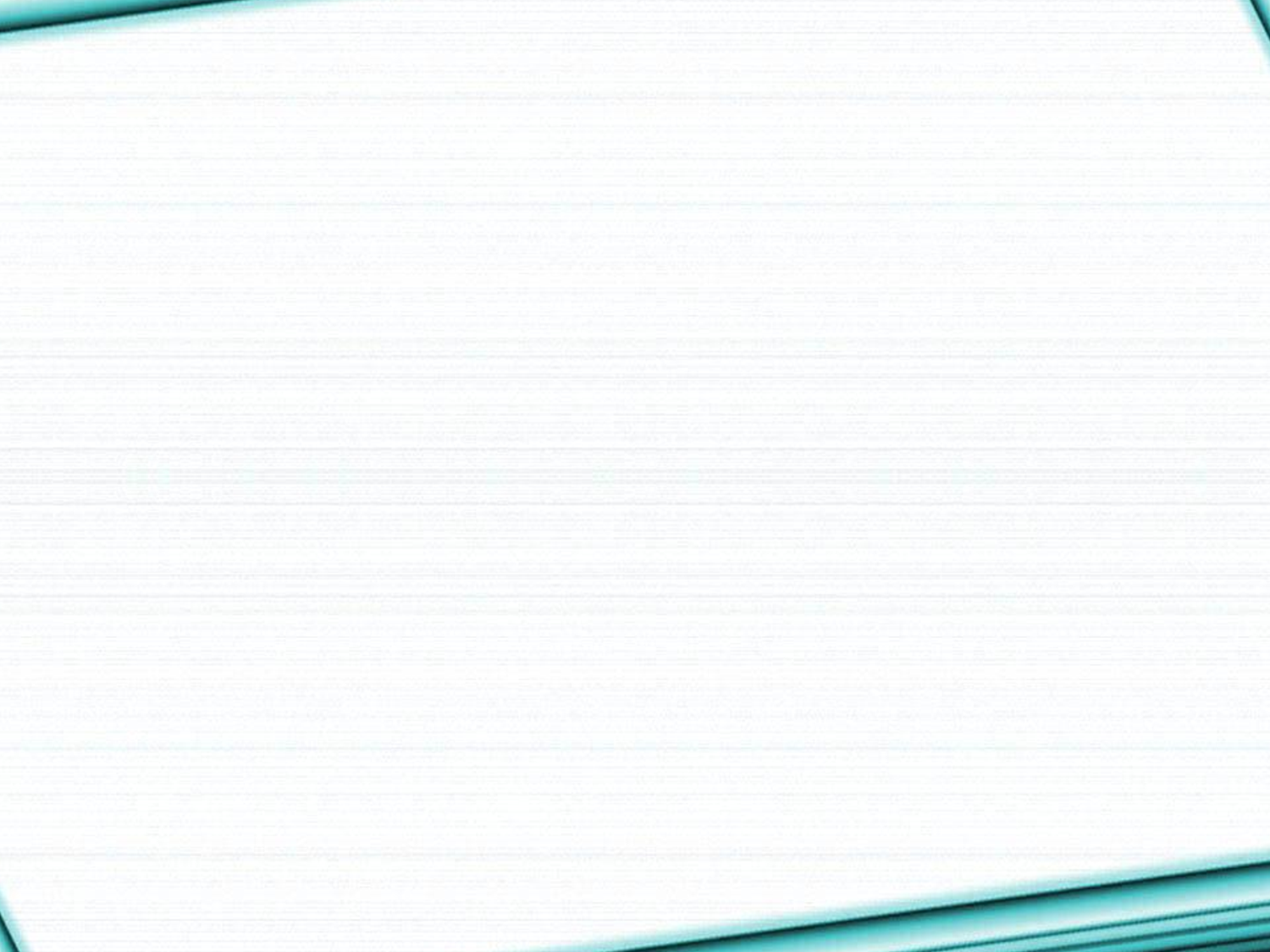 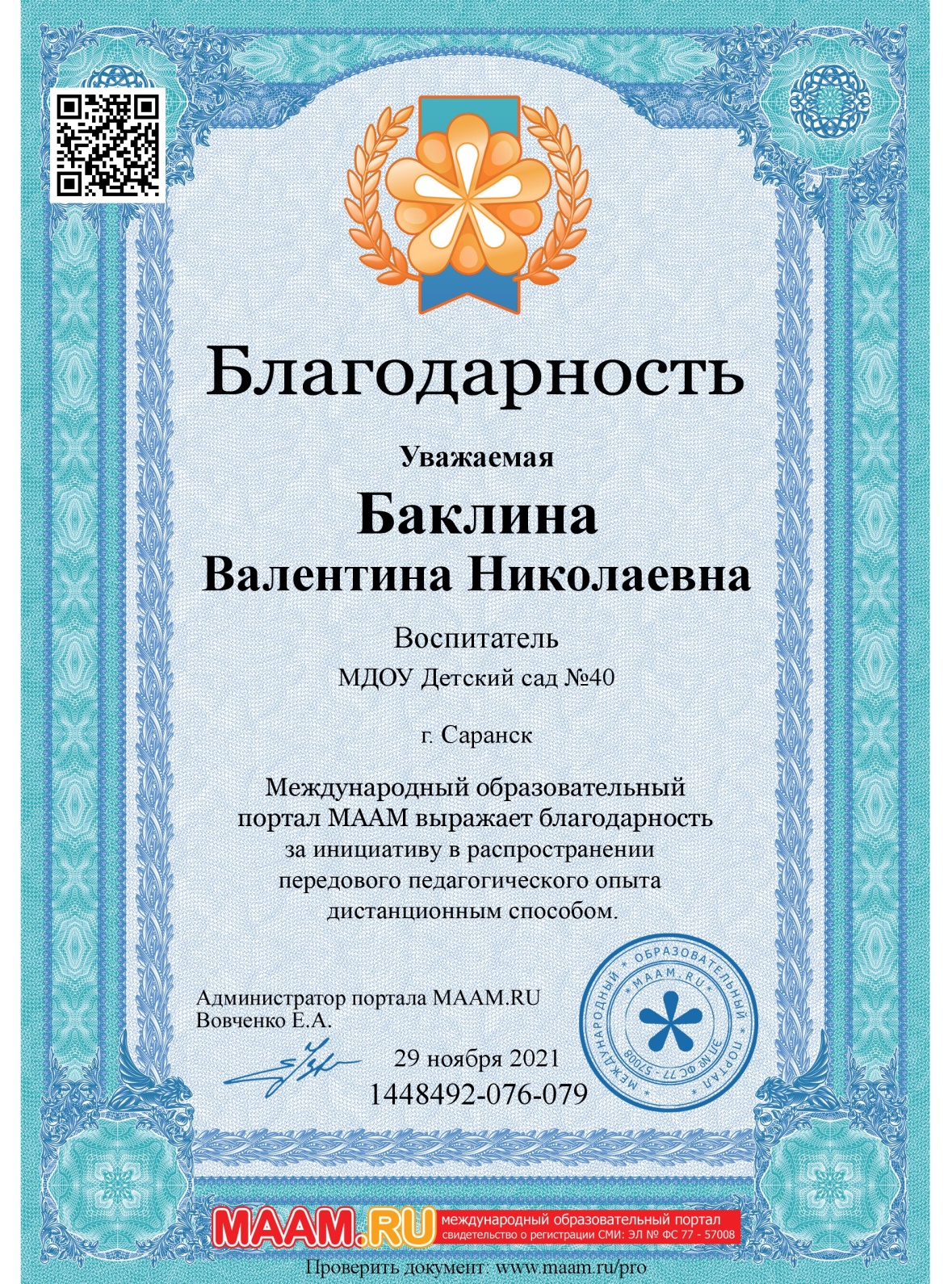 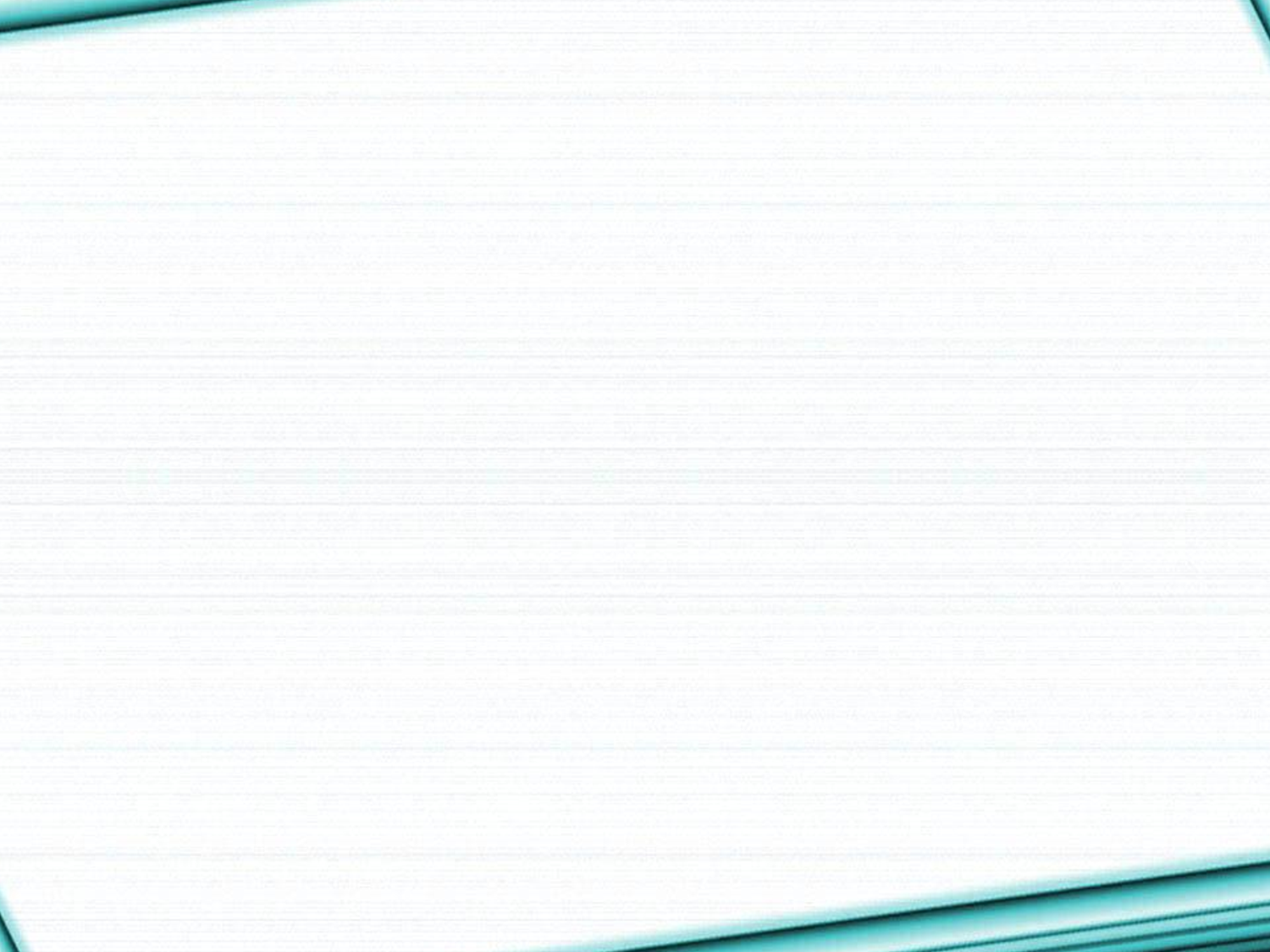 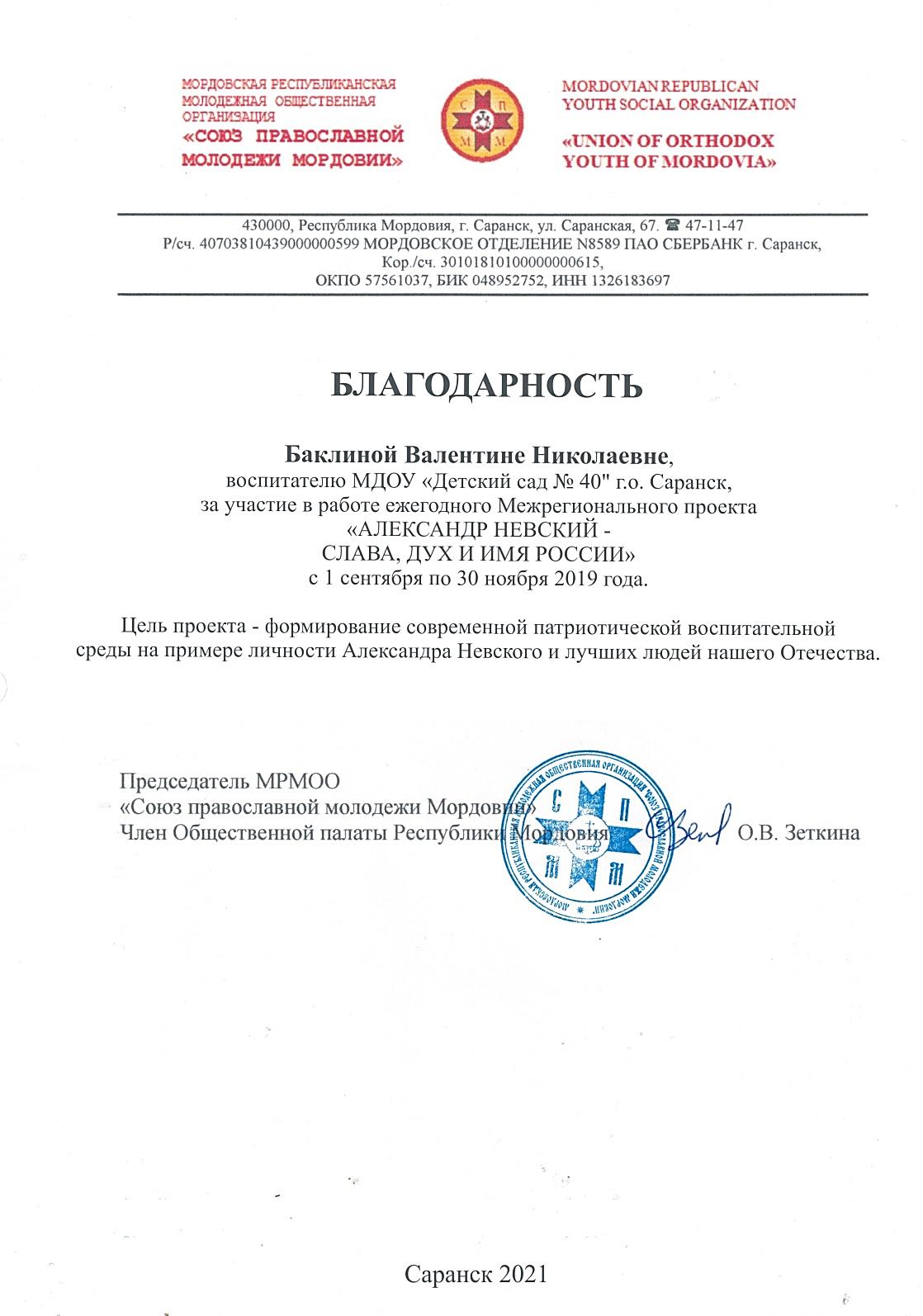 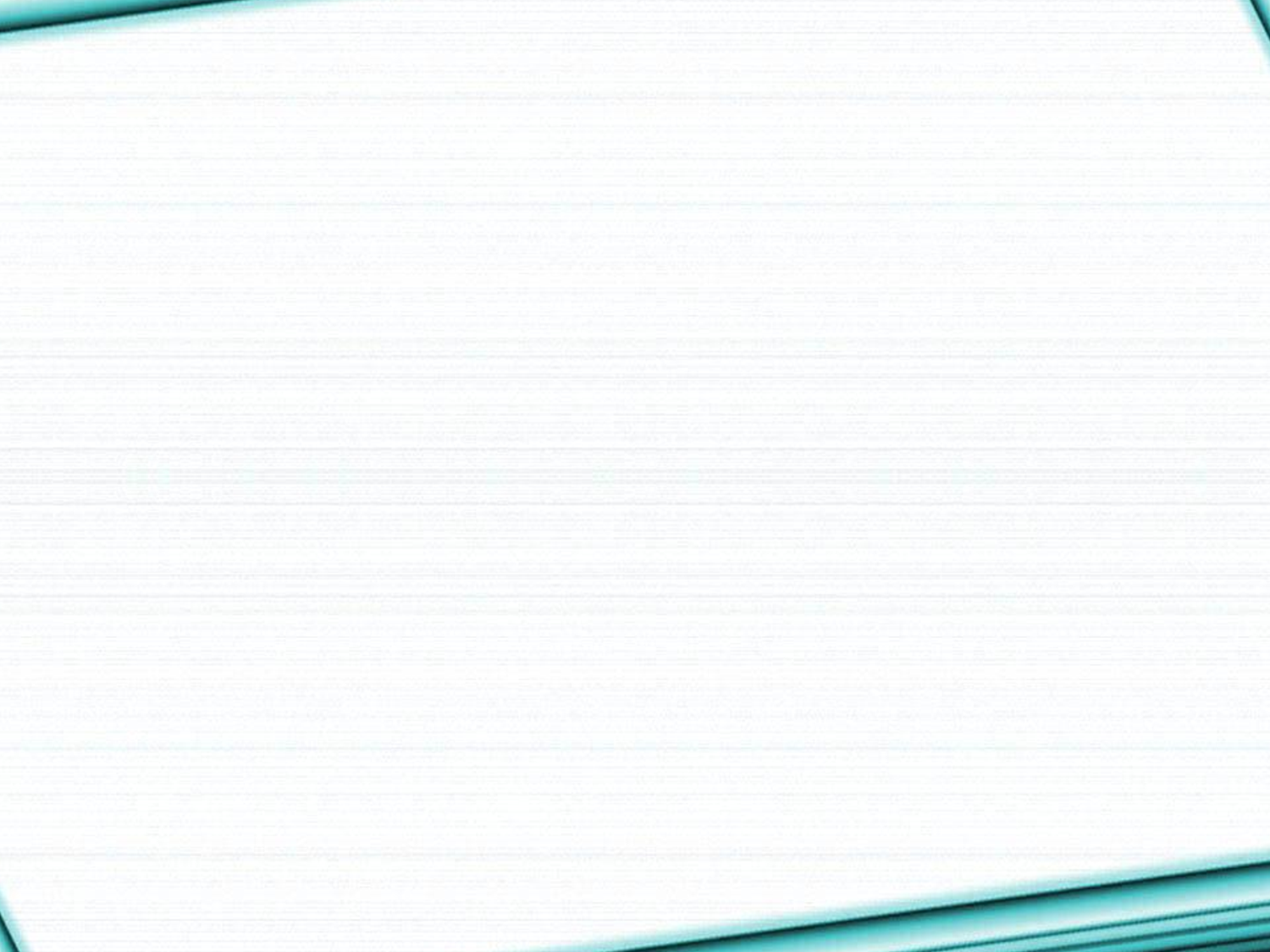 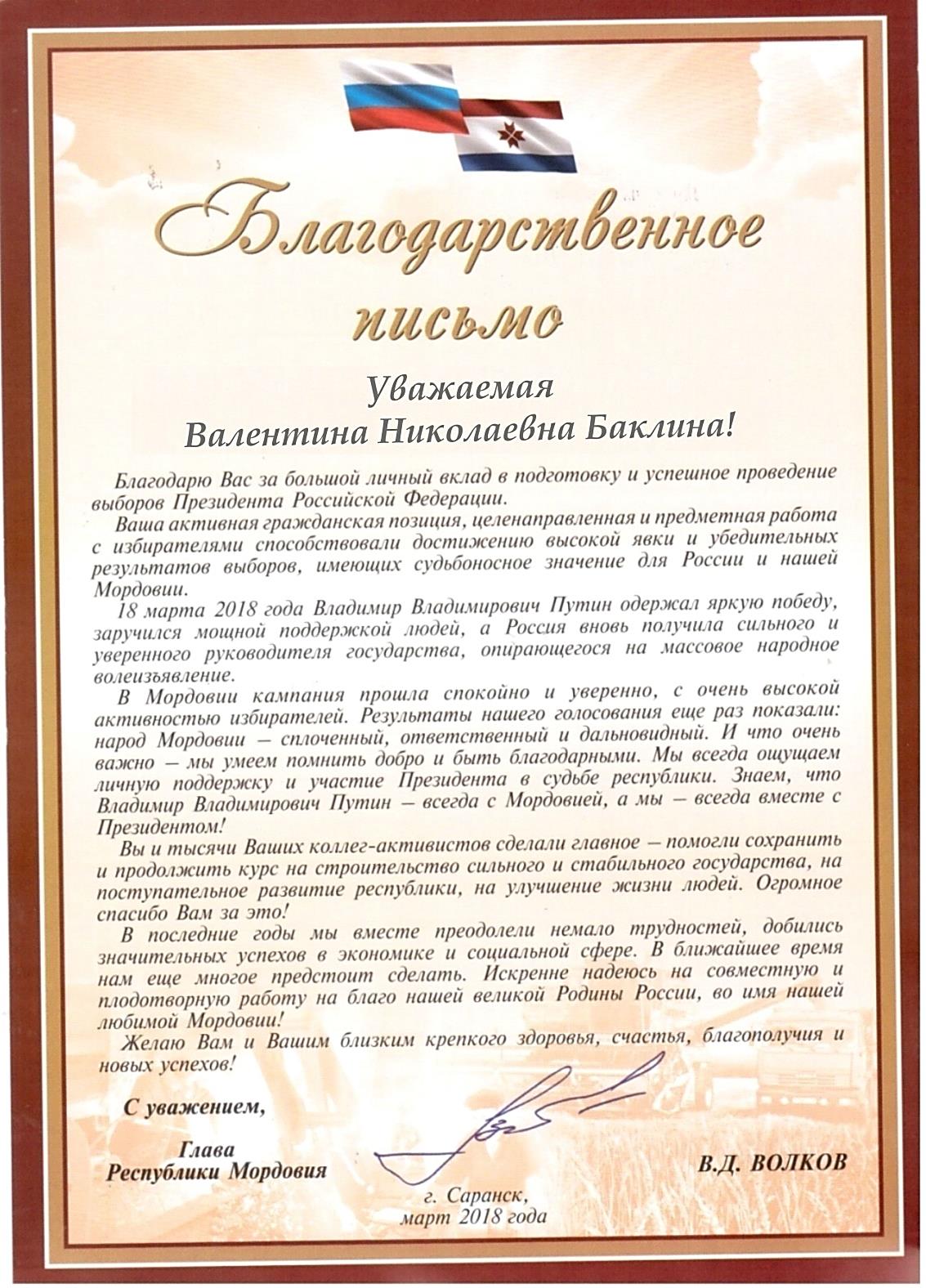 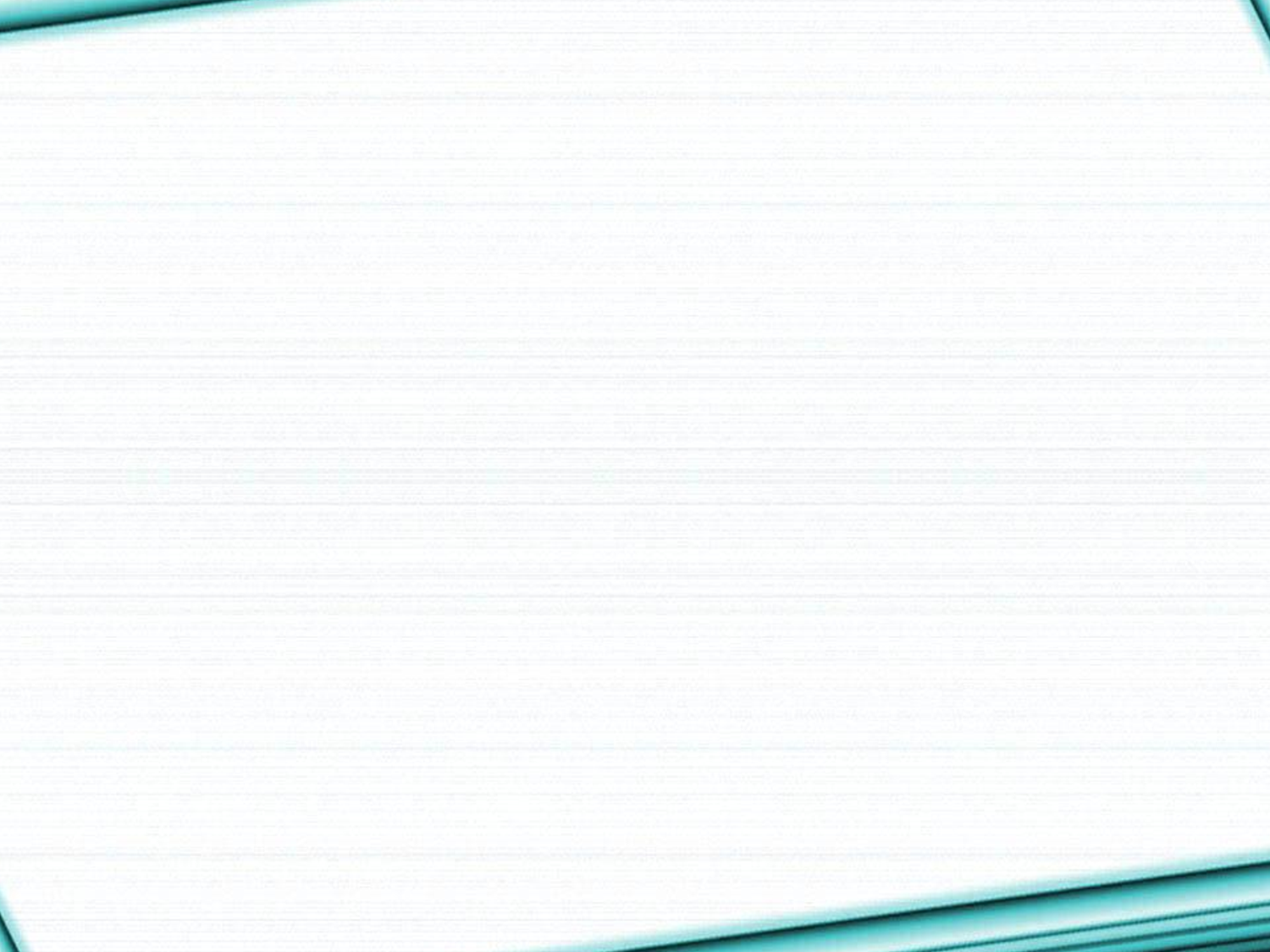 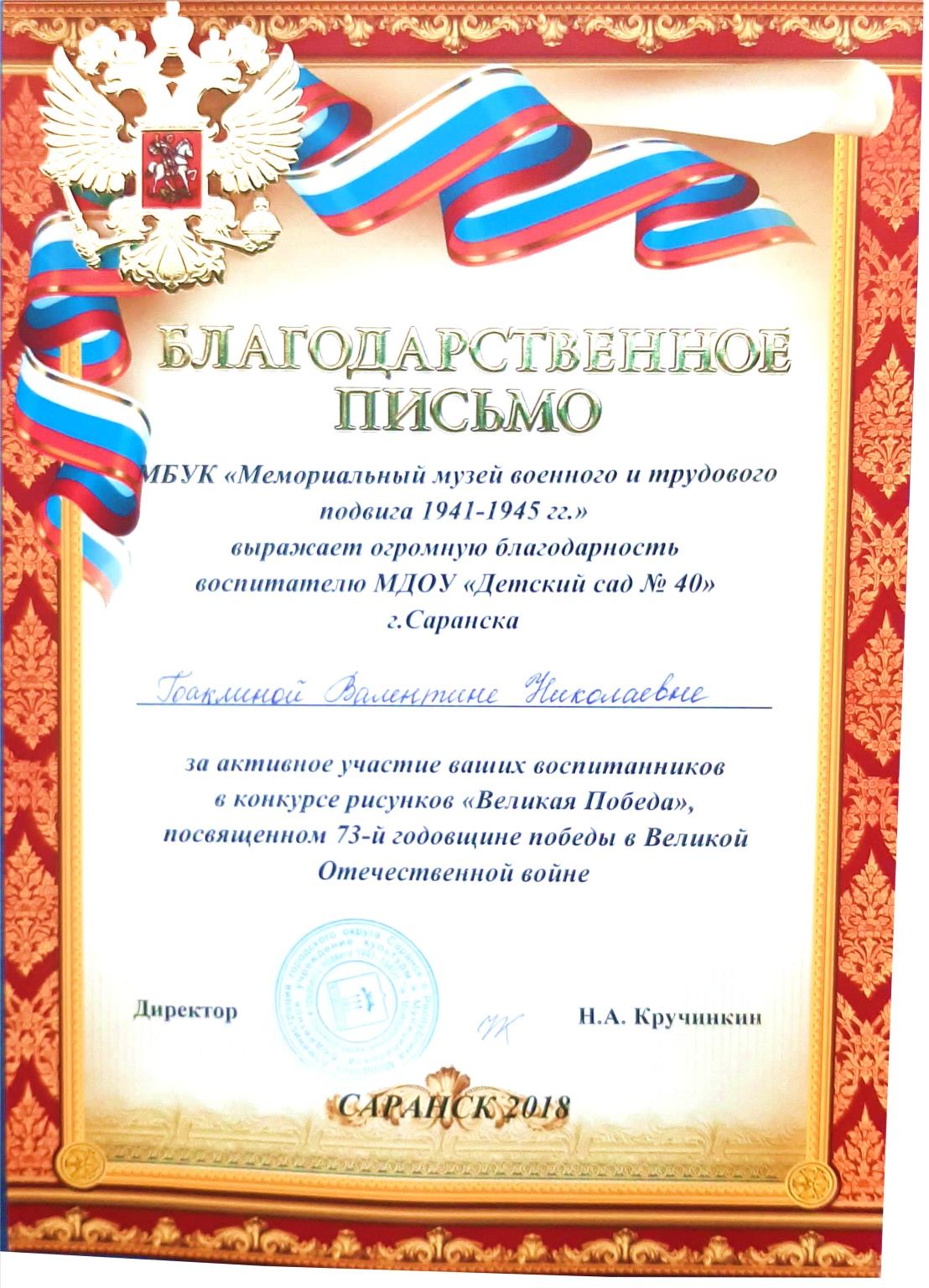 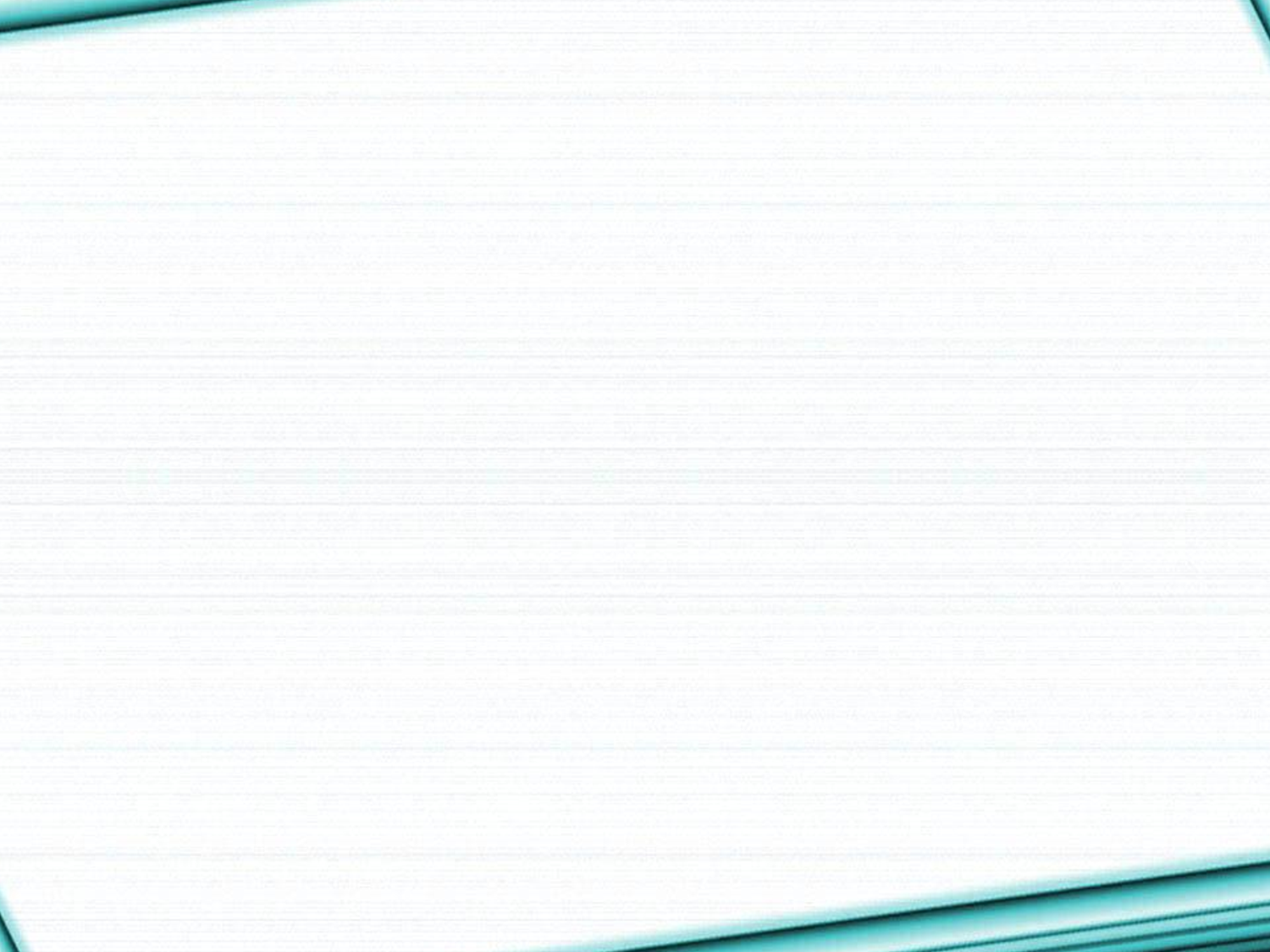 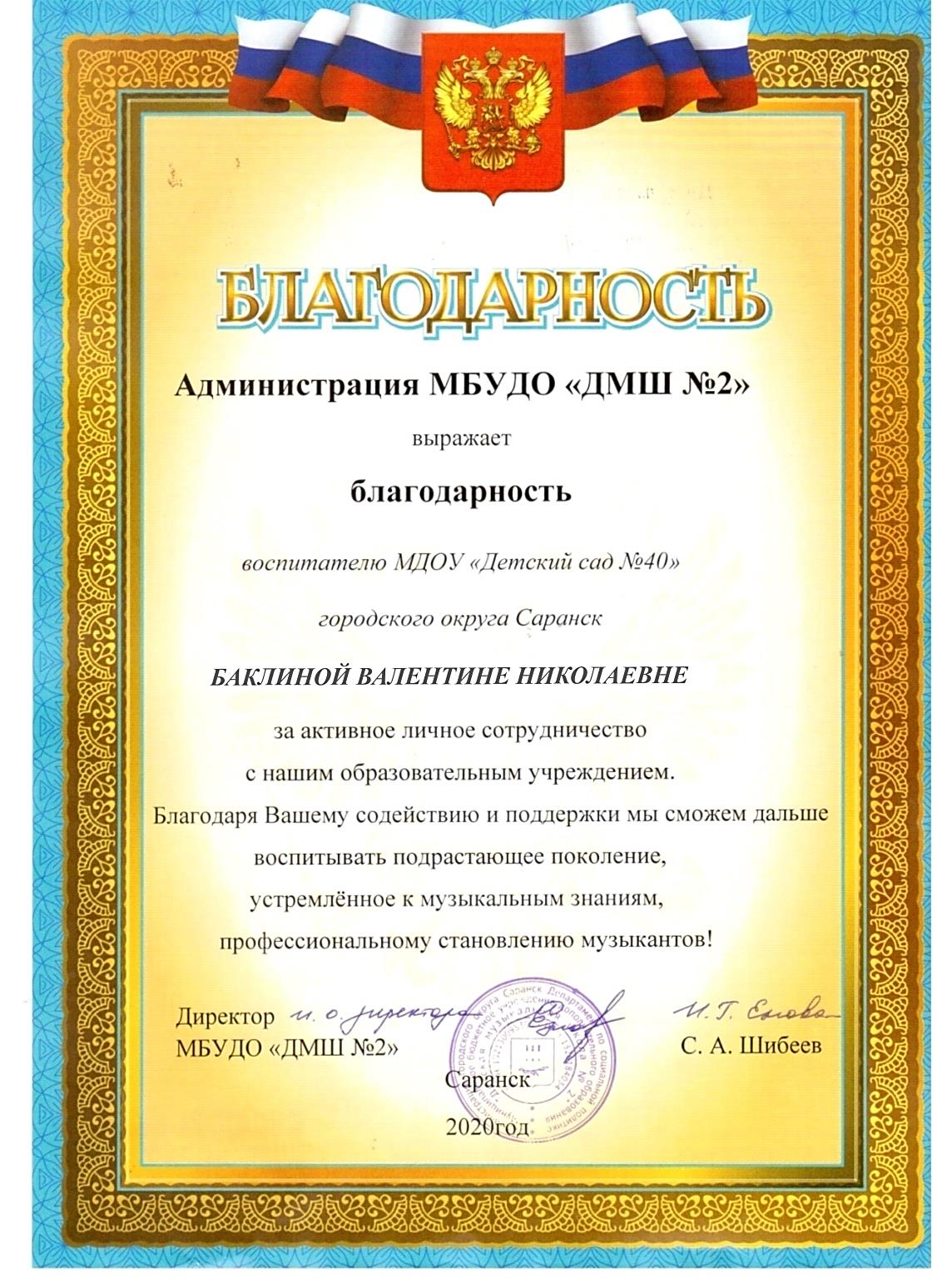 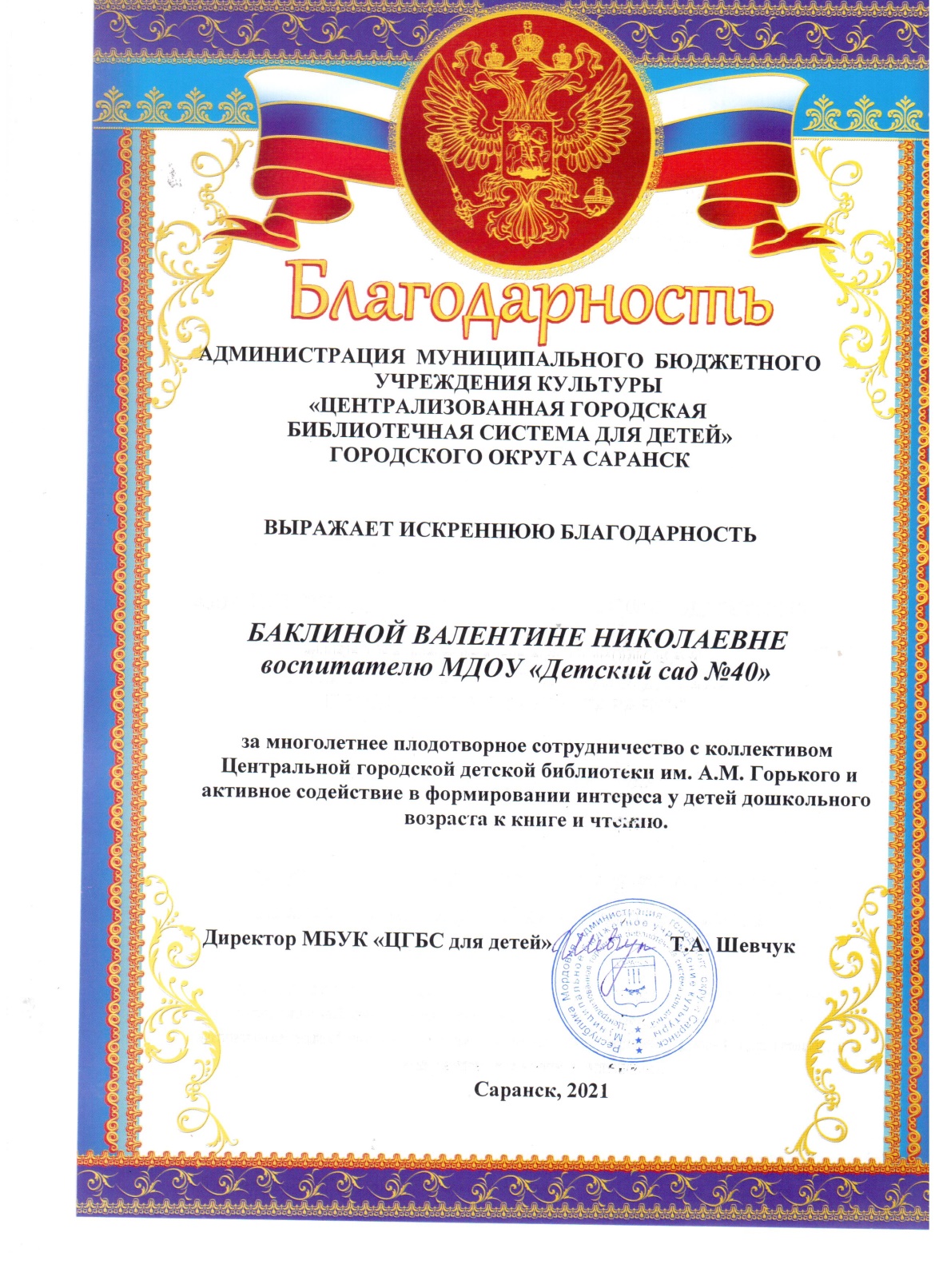